٣-٣
المعدل الثابت للتغير
الفصل الدراسي الأول
الحضور والغياب
الفصل الدراسي الأول
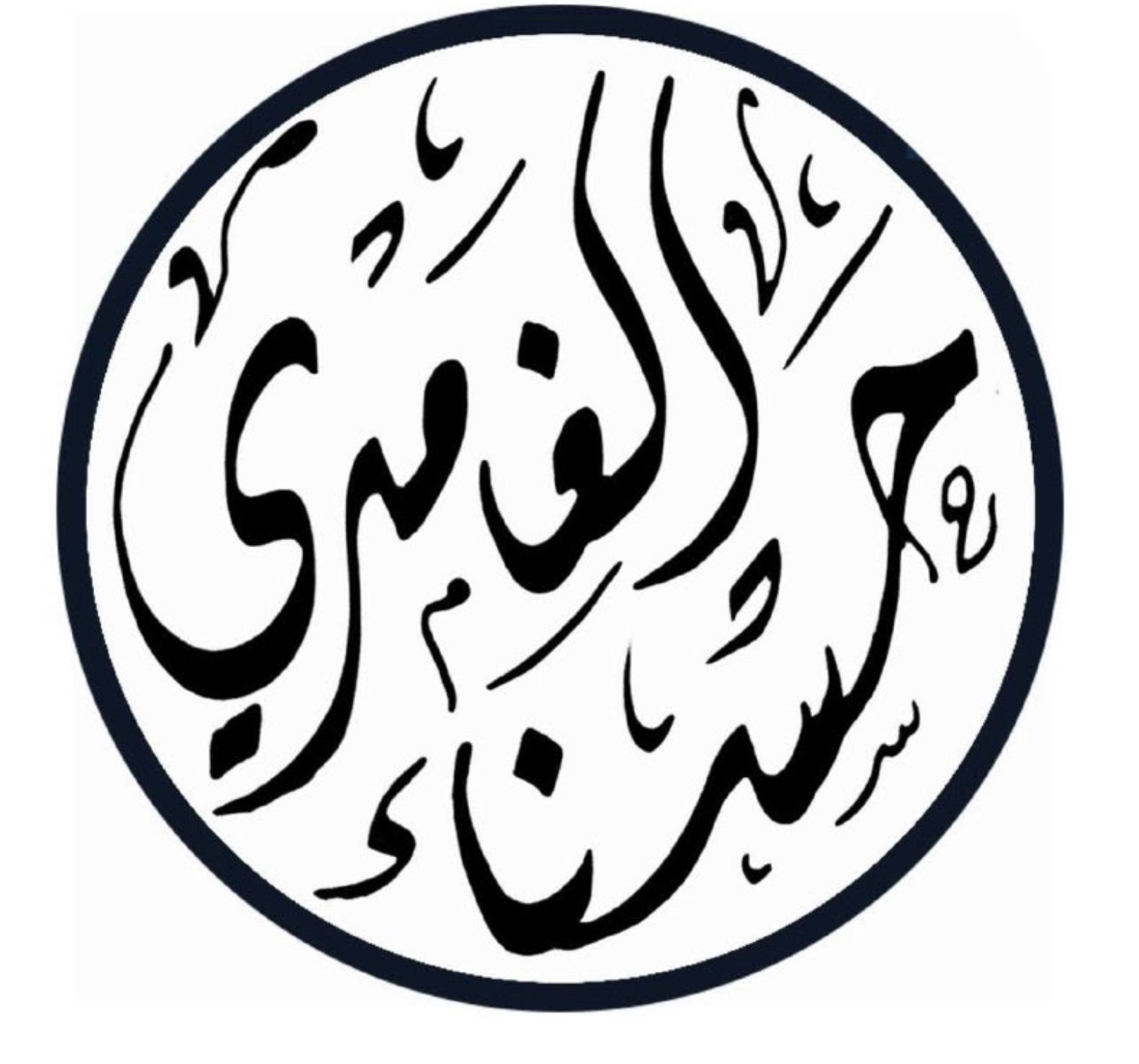 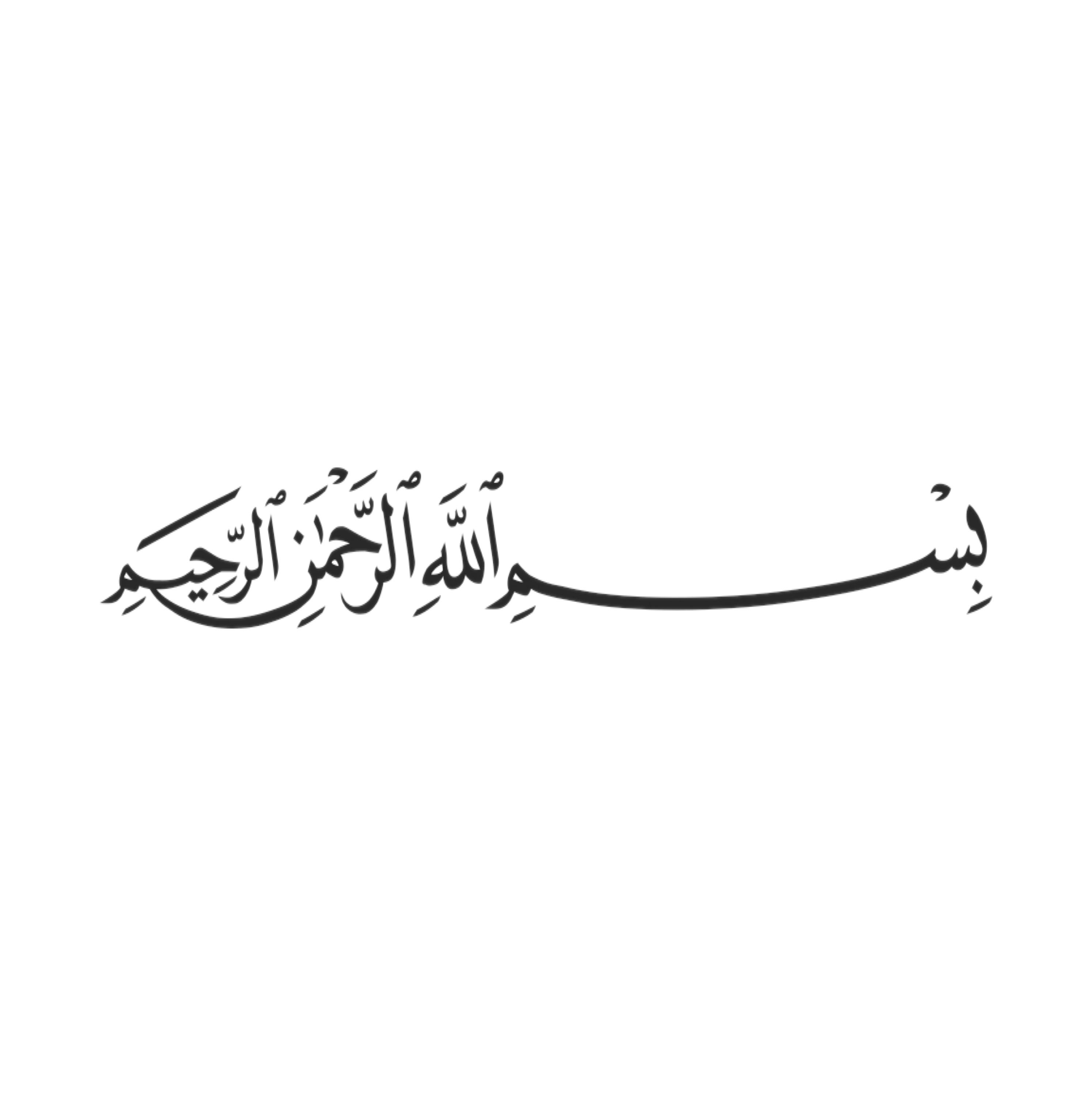 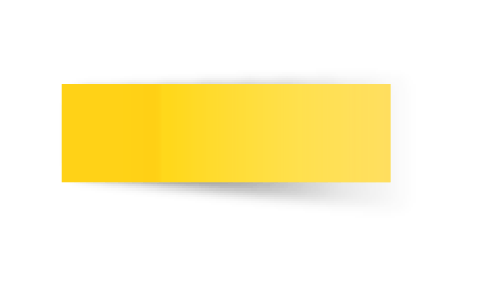 التاريخ
صباح الخير ياوطني 
صباح المجد والعلياء
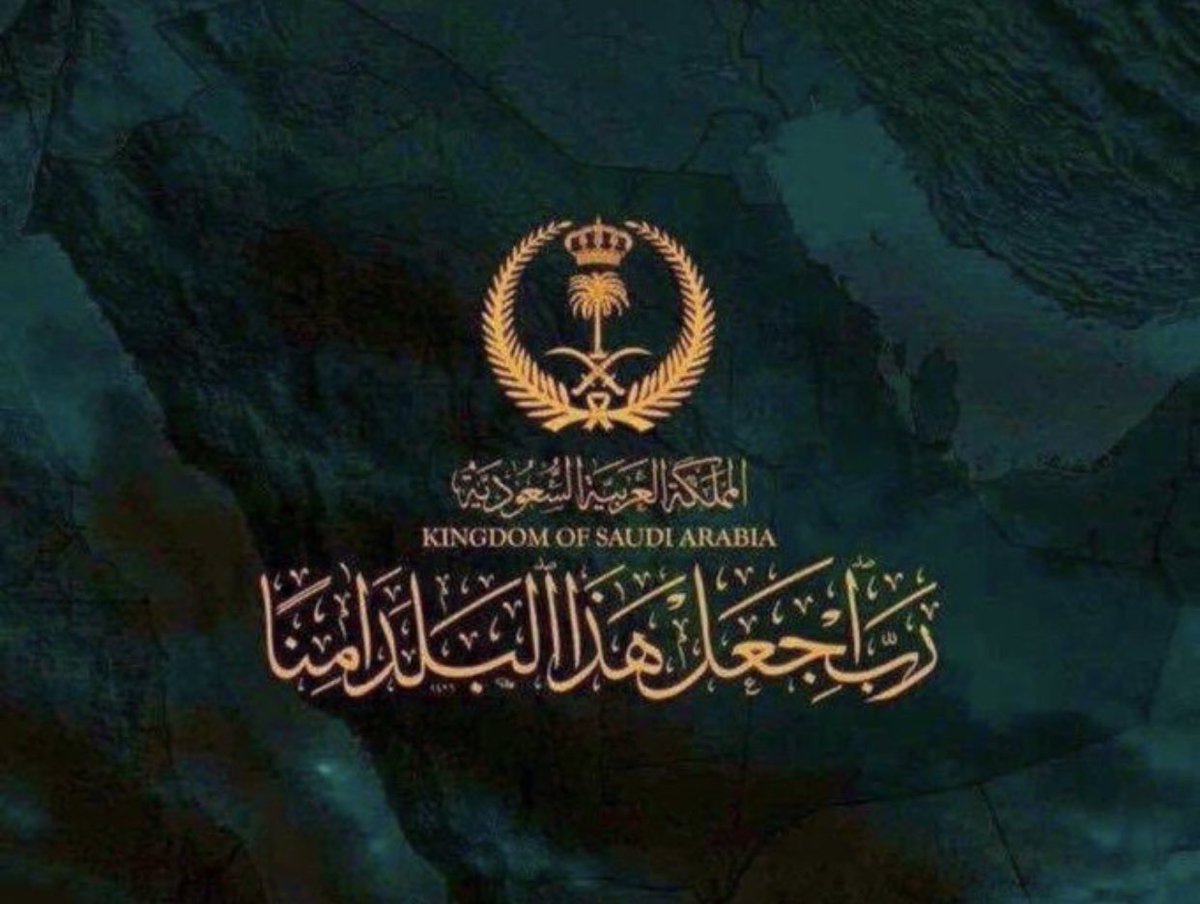 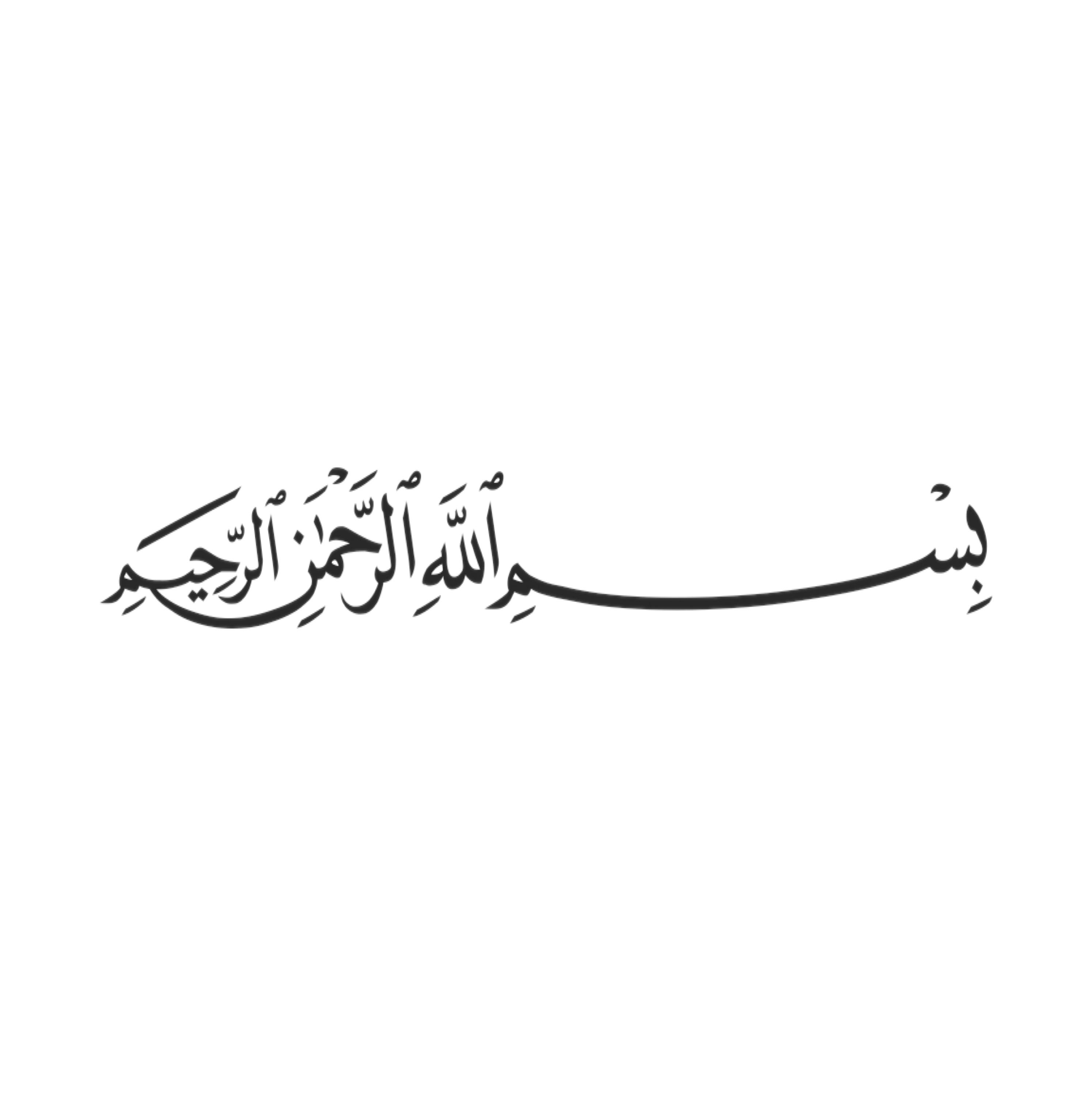 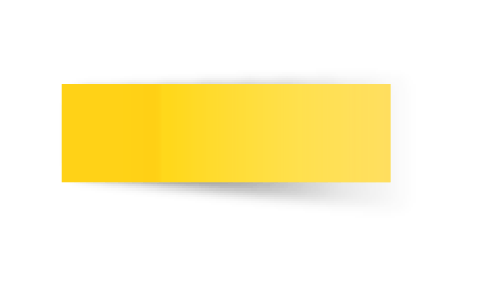 التاريخ
01
حل الواجب
02
03
04
05
06
…
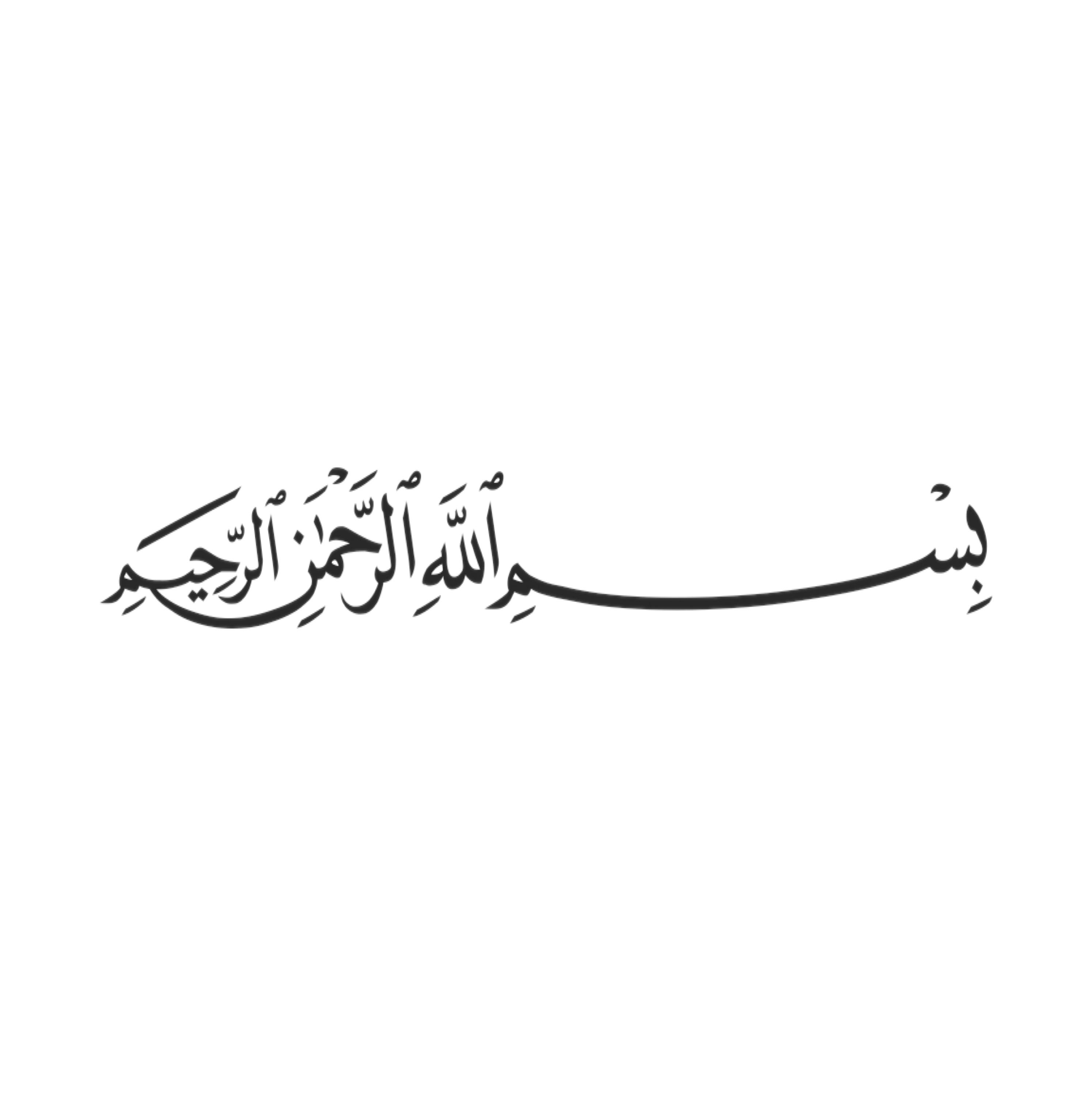 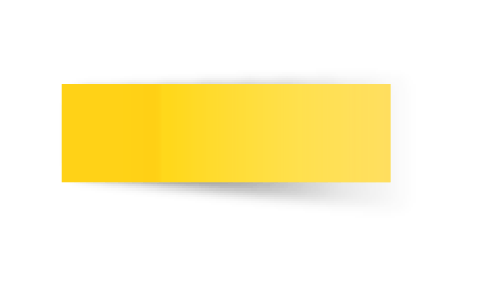 التاريخ
01
شريط الذكريات
02
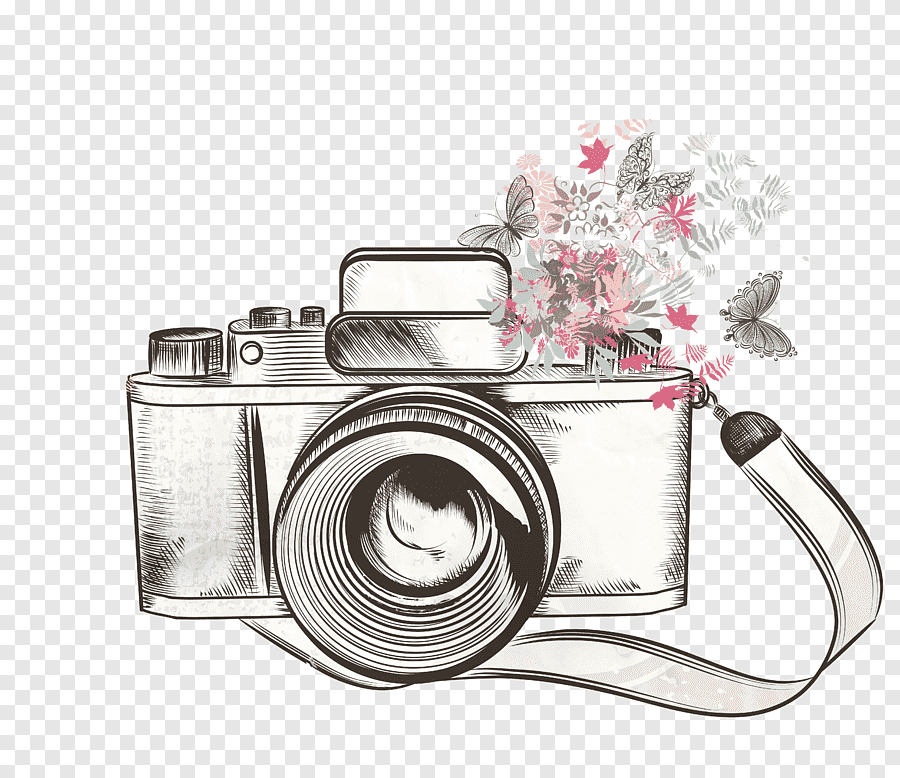 03
04
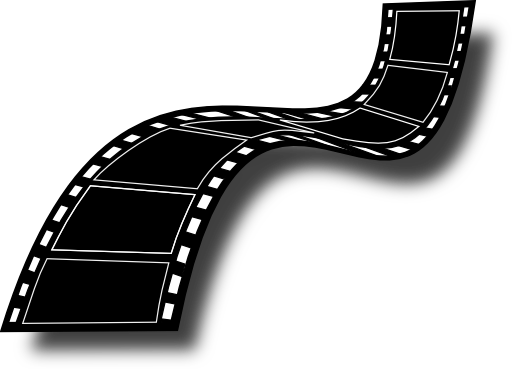 05
06
…
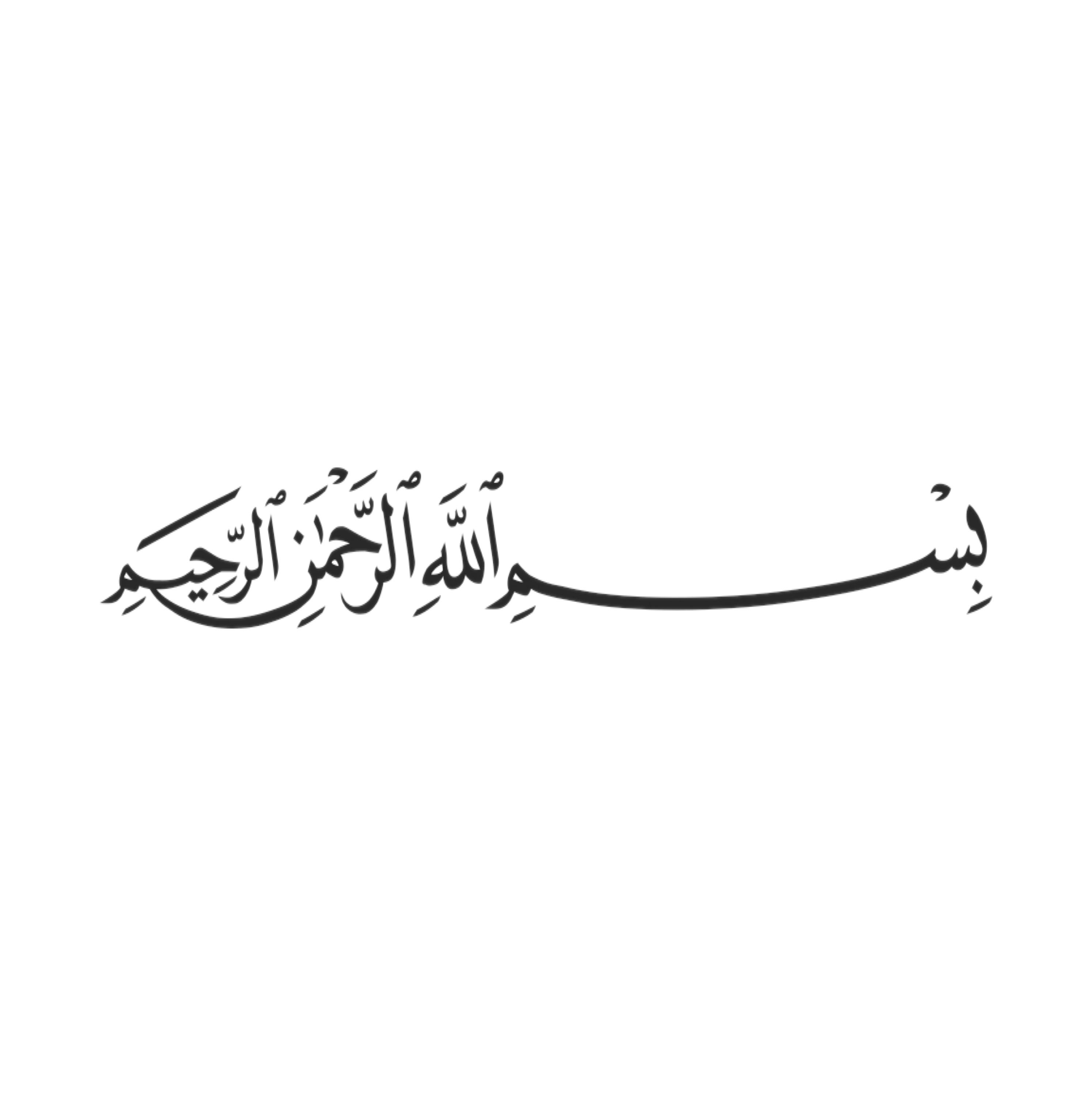 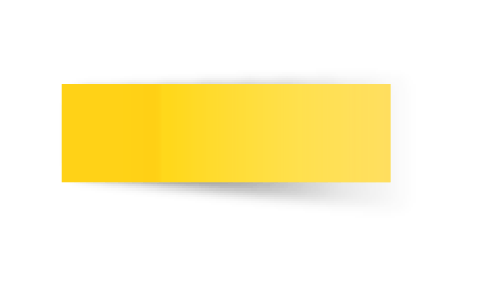 النهاية
التاريخ
01
اختار بطاقة
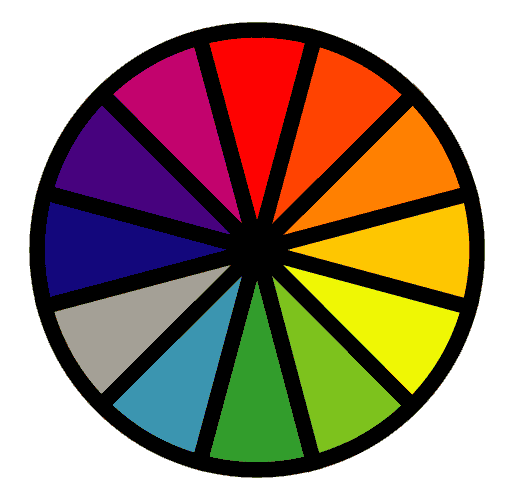 02
03
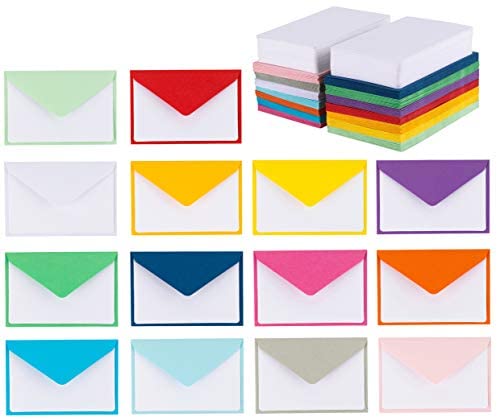 04
05
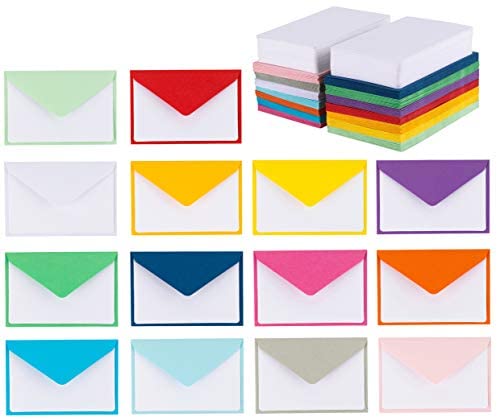 06
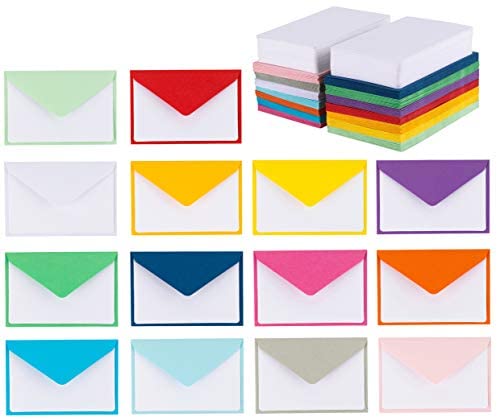 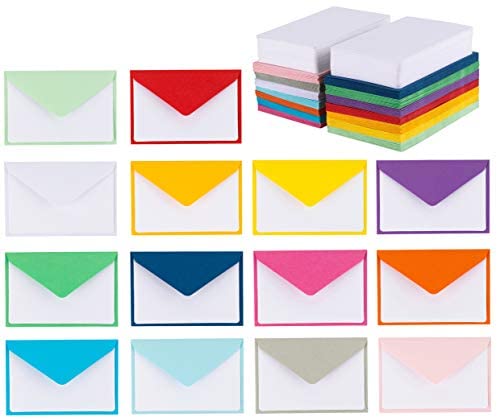 اجيب على التالي:
01
02
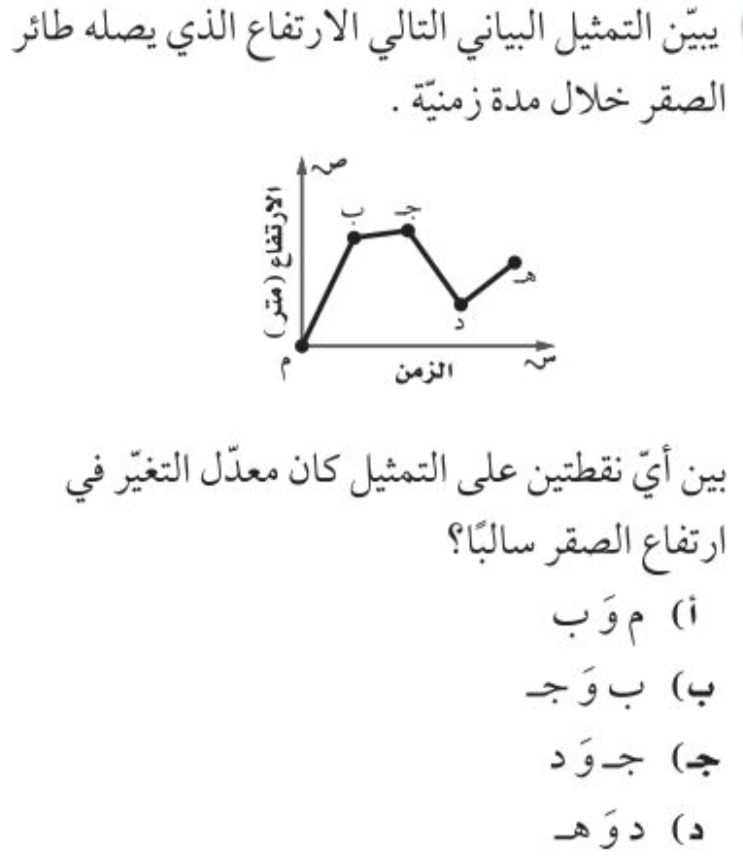 03
04
05
06
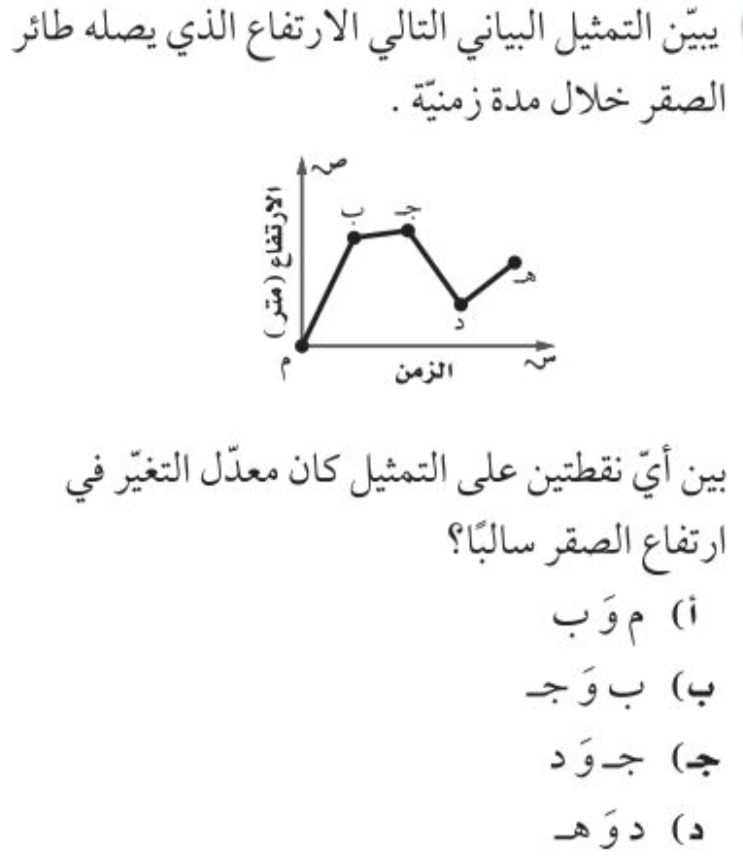 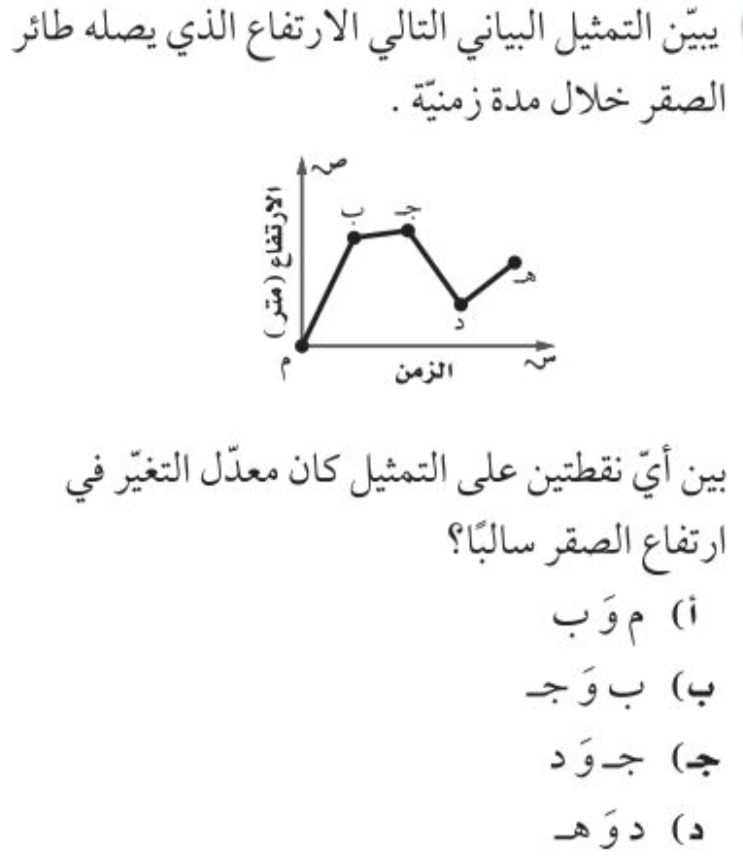 عودة
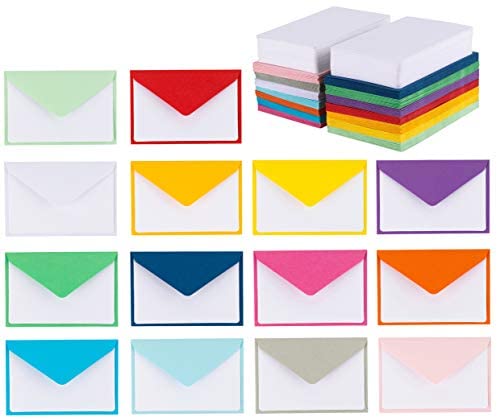 ارسل السؤال لغيرك
01
02
03
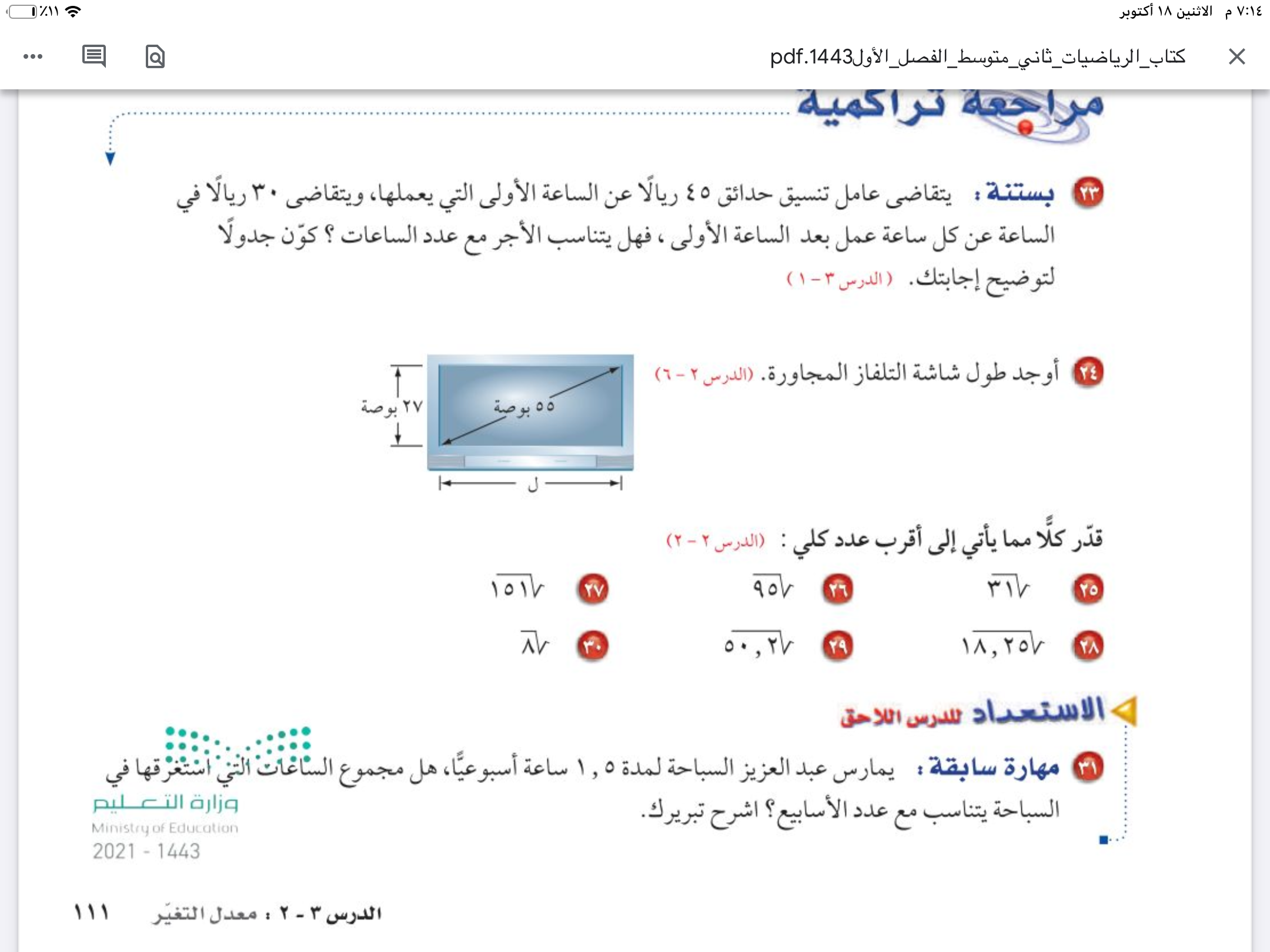 04
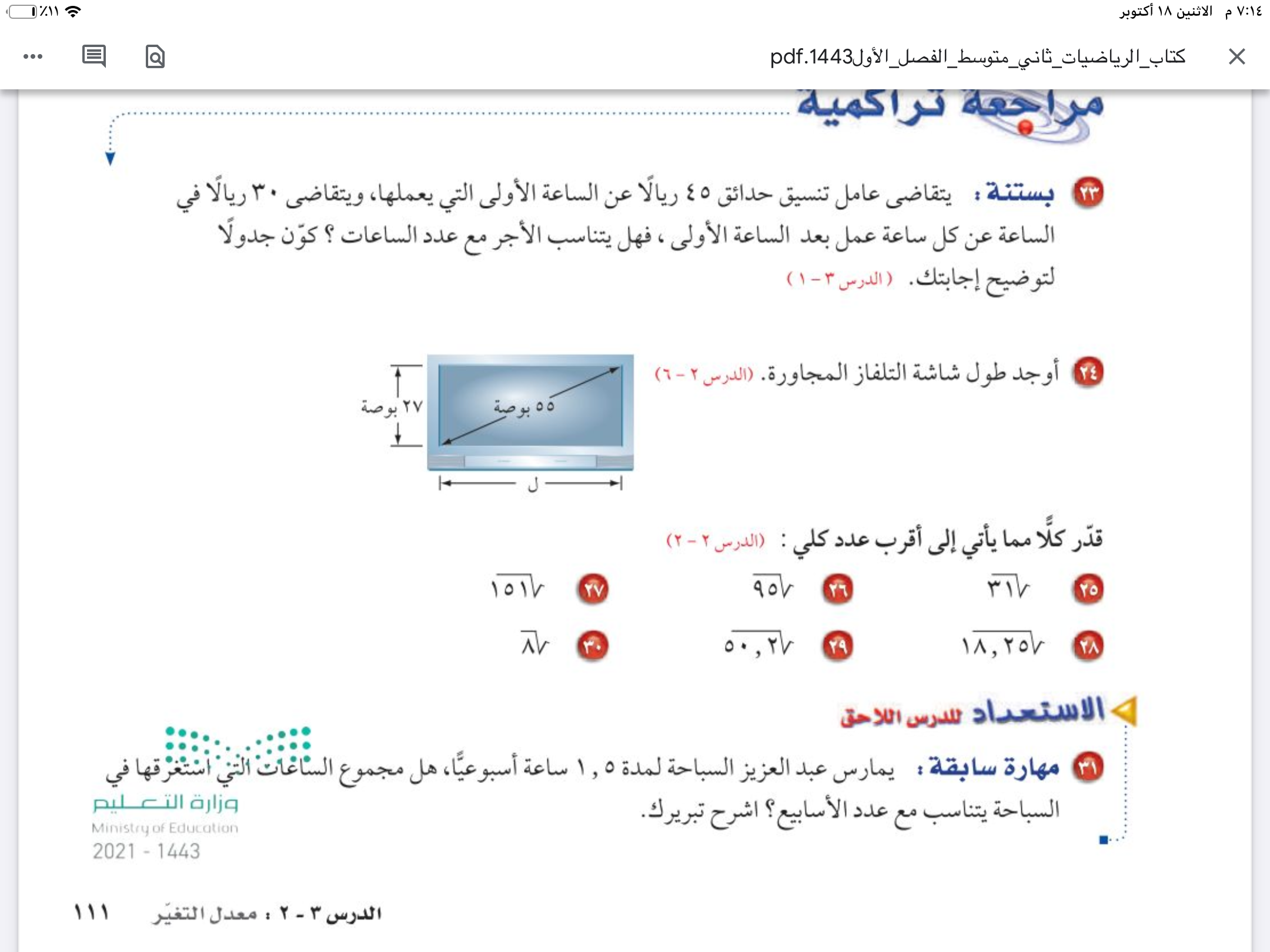 05
06
٥تقريبا
٦ تقريبا
عودة
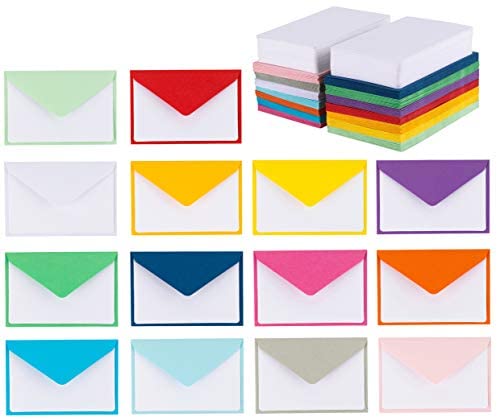 تهانينا
01
02
03
تحصلين على درجة
04
05
06
عودة
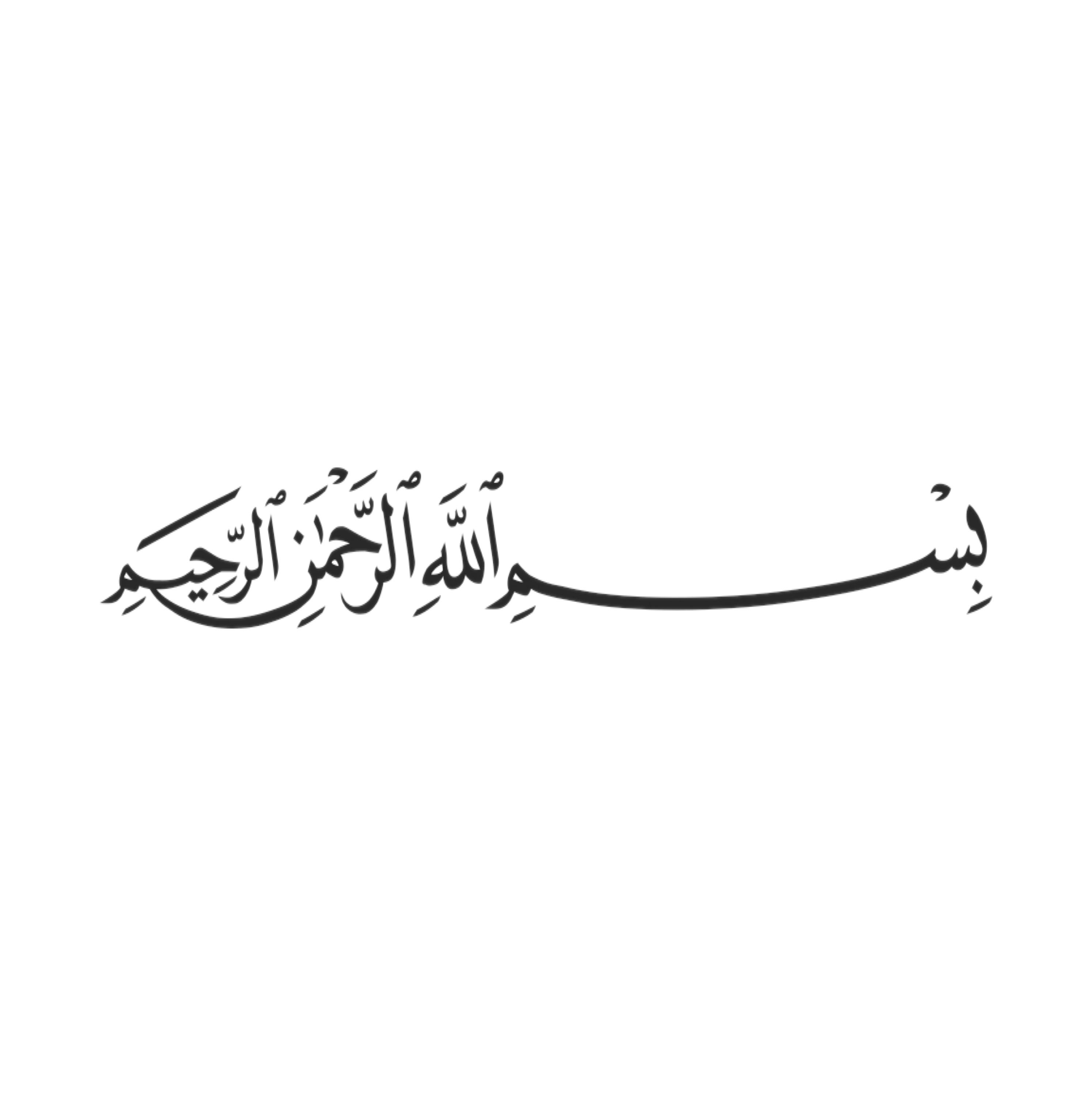 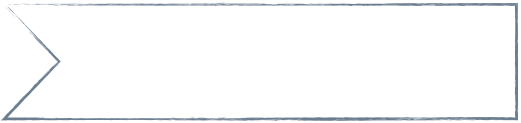 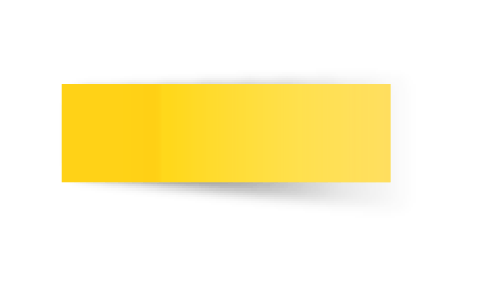 اليوم
التاريخ
01
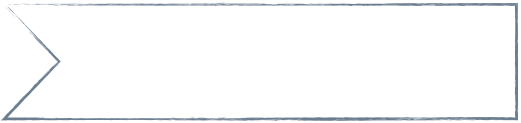 التاريخ
علمتني الرياضيات
 ان لكل مجهول قيمة فلا تحتقر أحد لا تعرفه
02
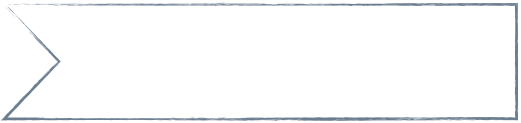 الحصة
03
04
05
06
…
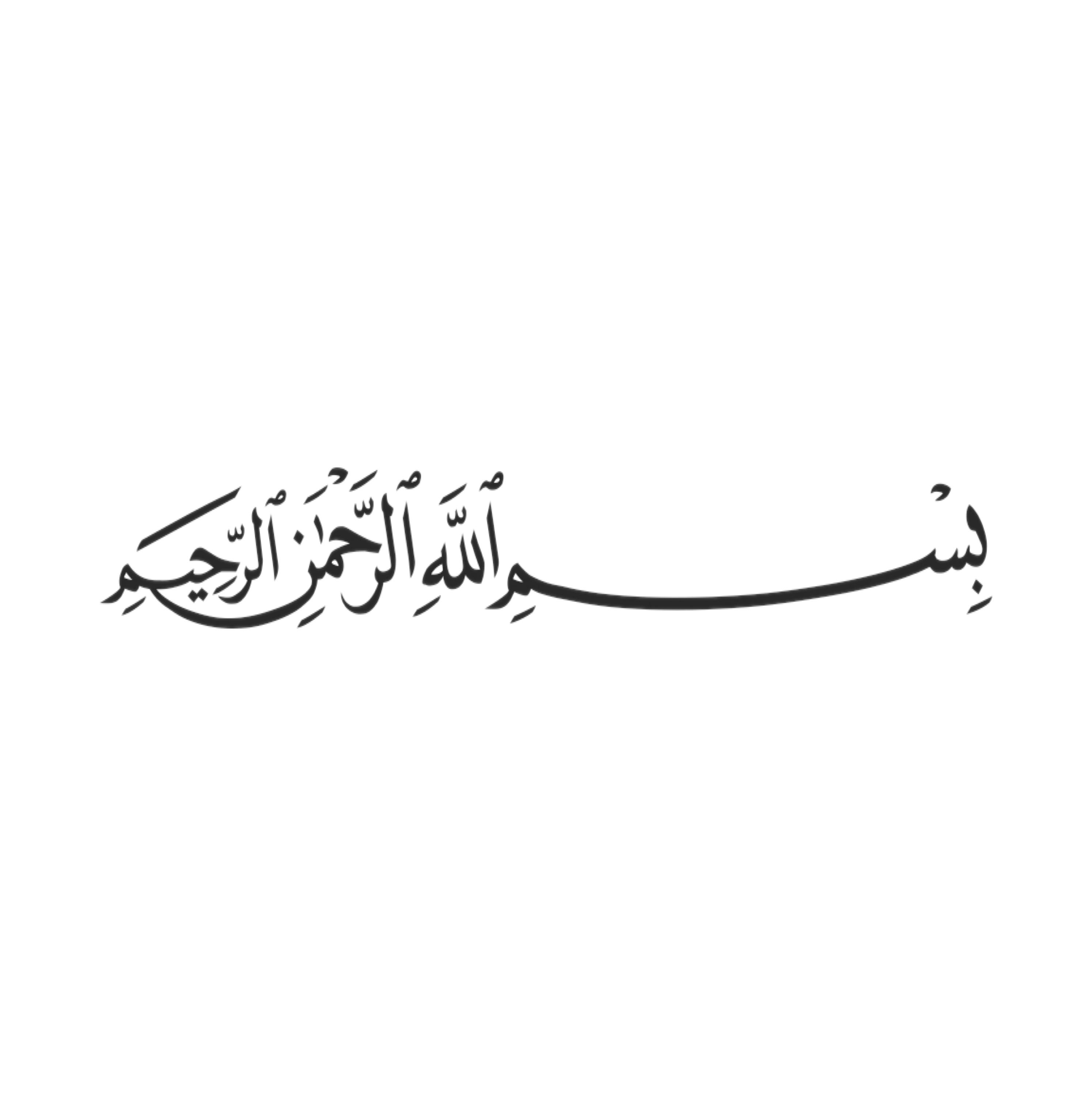 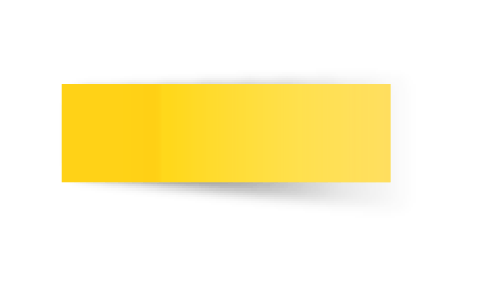 التاريخ
صفحة
١١٢
استراتيجية التصفح
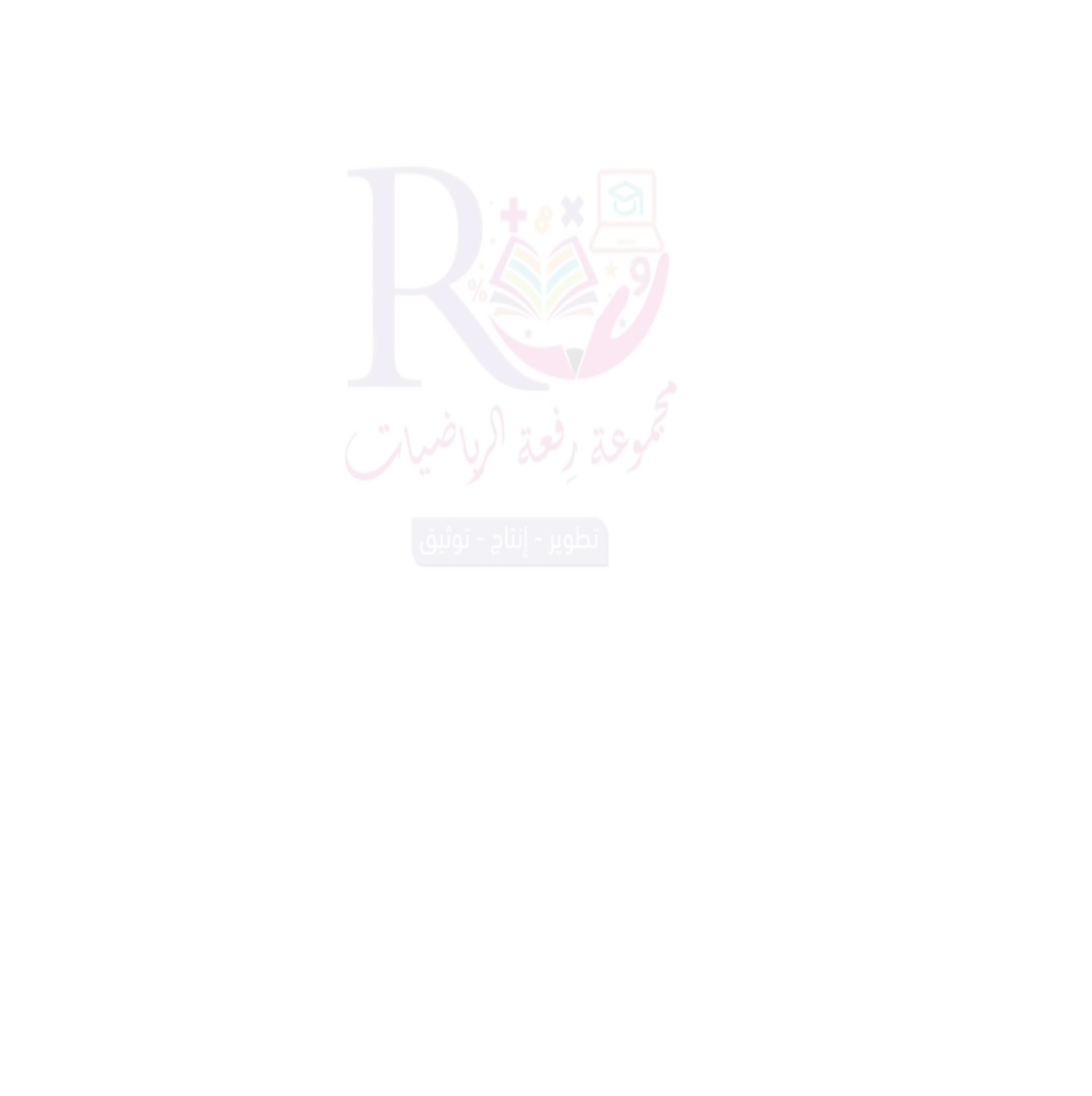 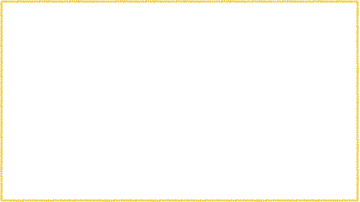 صفحة
١١٢
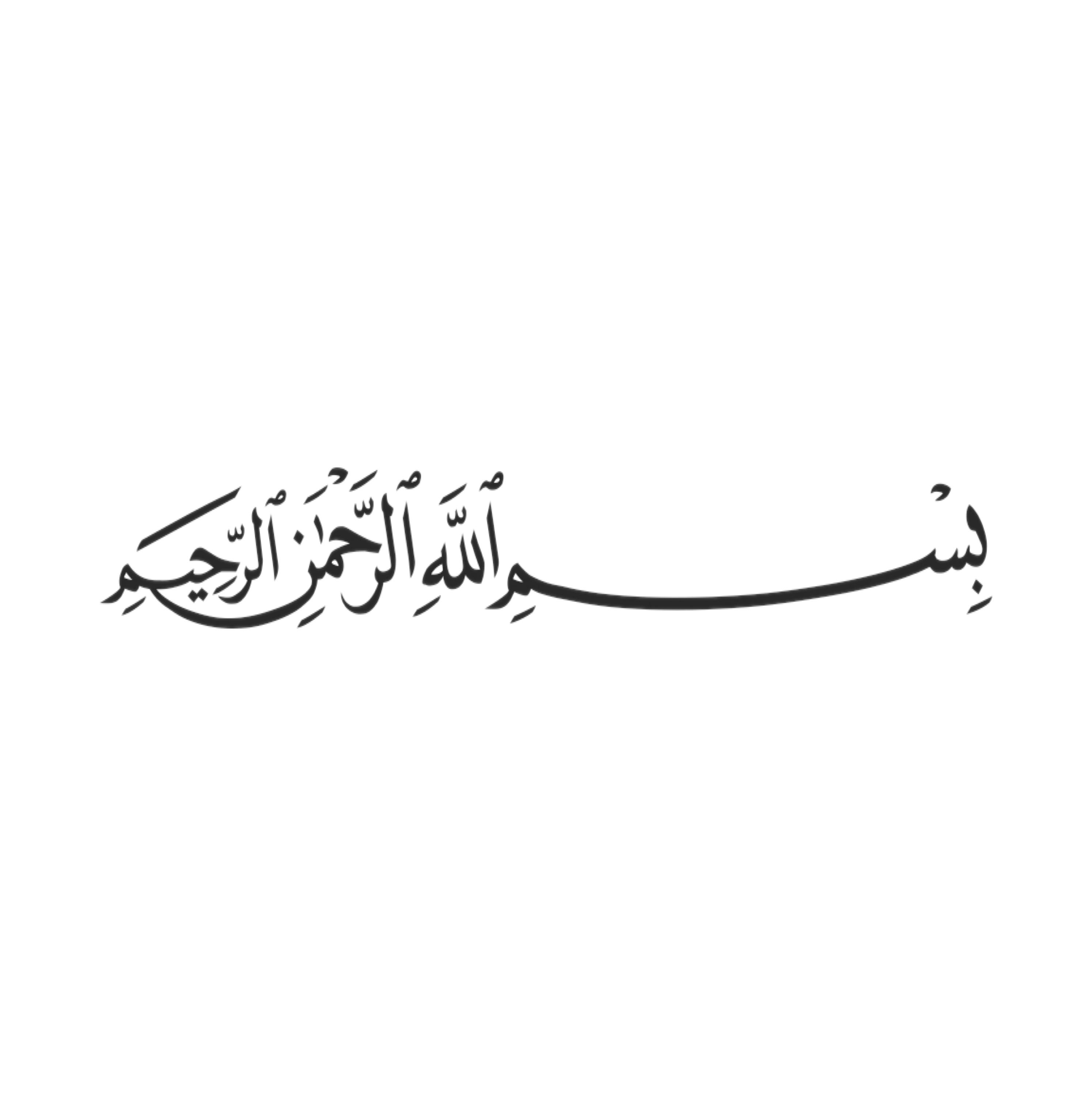 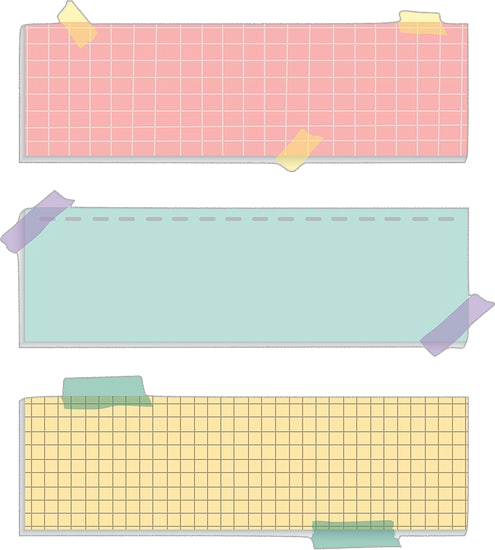 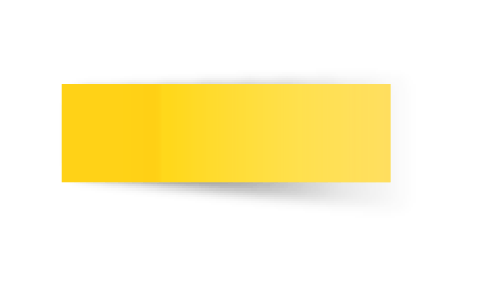 التاريخ
صفحة
١١٢
موضوع الدرس 
المعدل الثابت للتغير
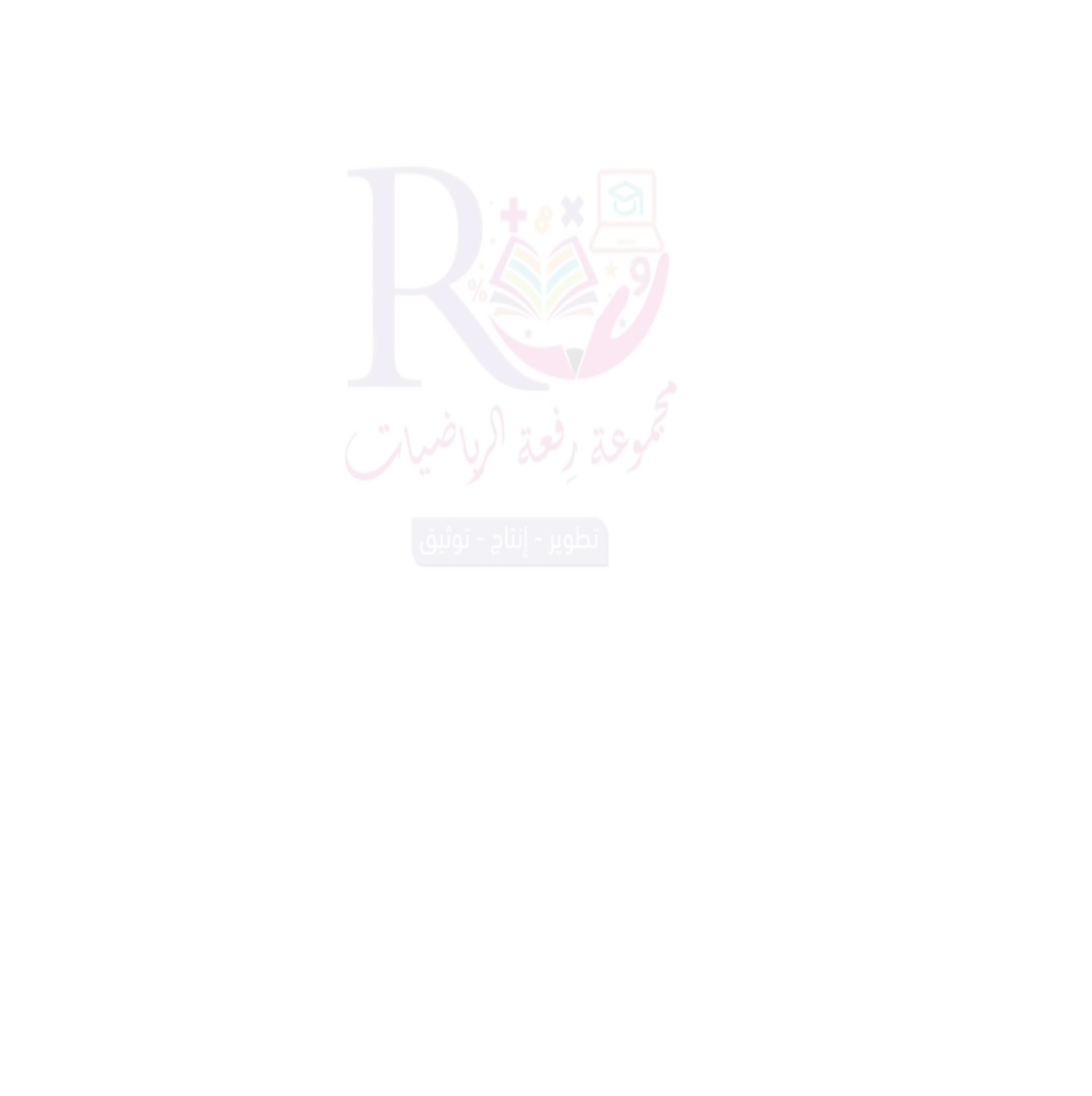 الأهداف 
تعيين العلاقات الخطية المتناسبة وغير والمتناسبة من خلال ايجاد معدل ثابت للتغير
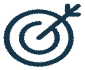 المفردات
العلاقات الخطية 
المعدل الثابت للتغير
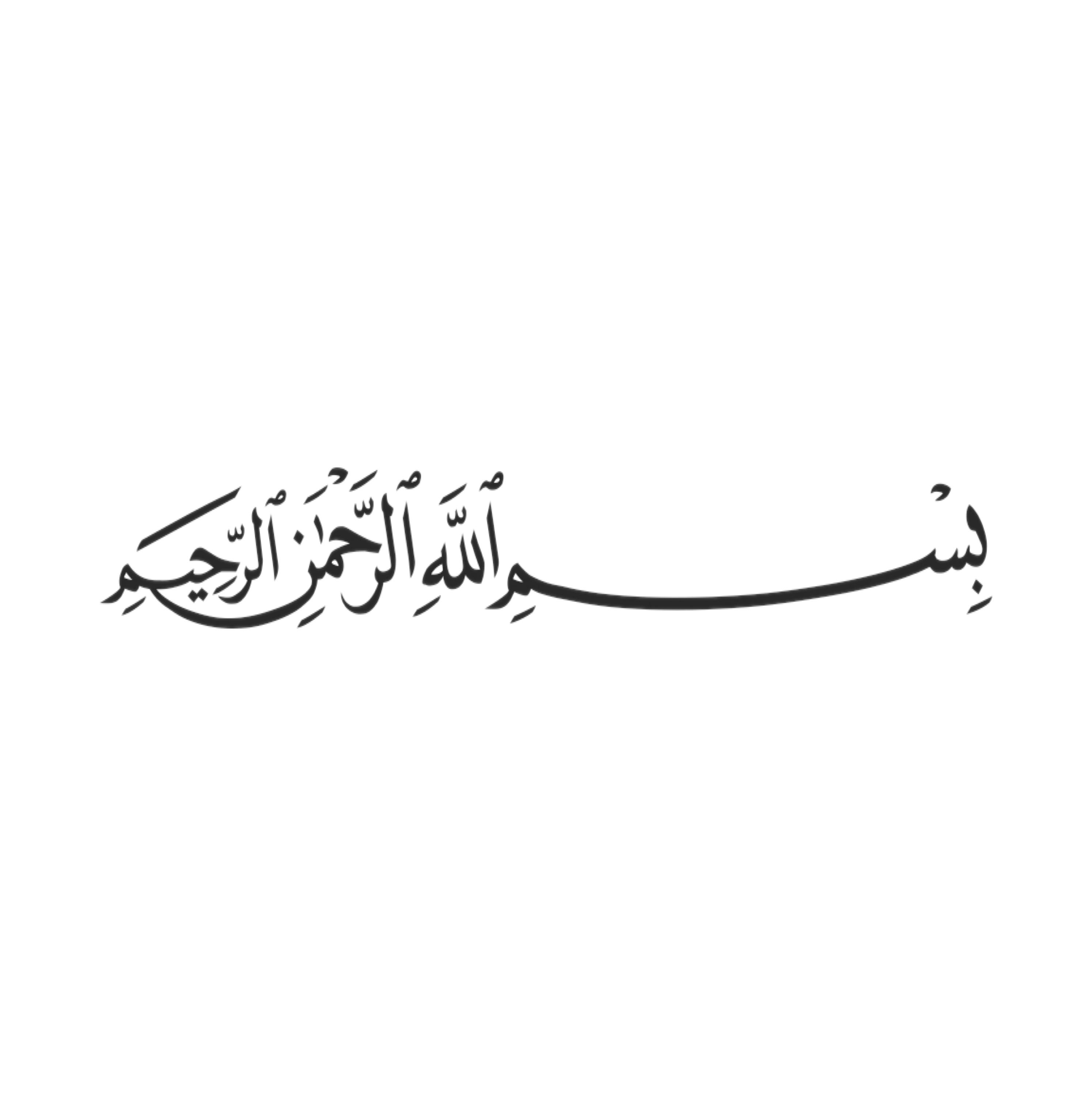 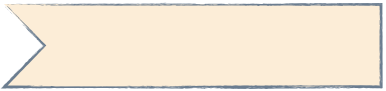 التركيز
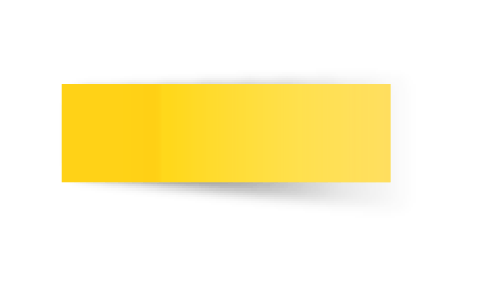 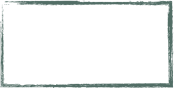 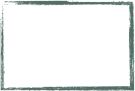 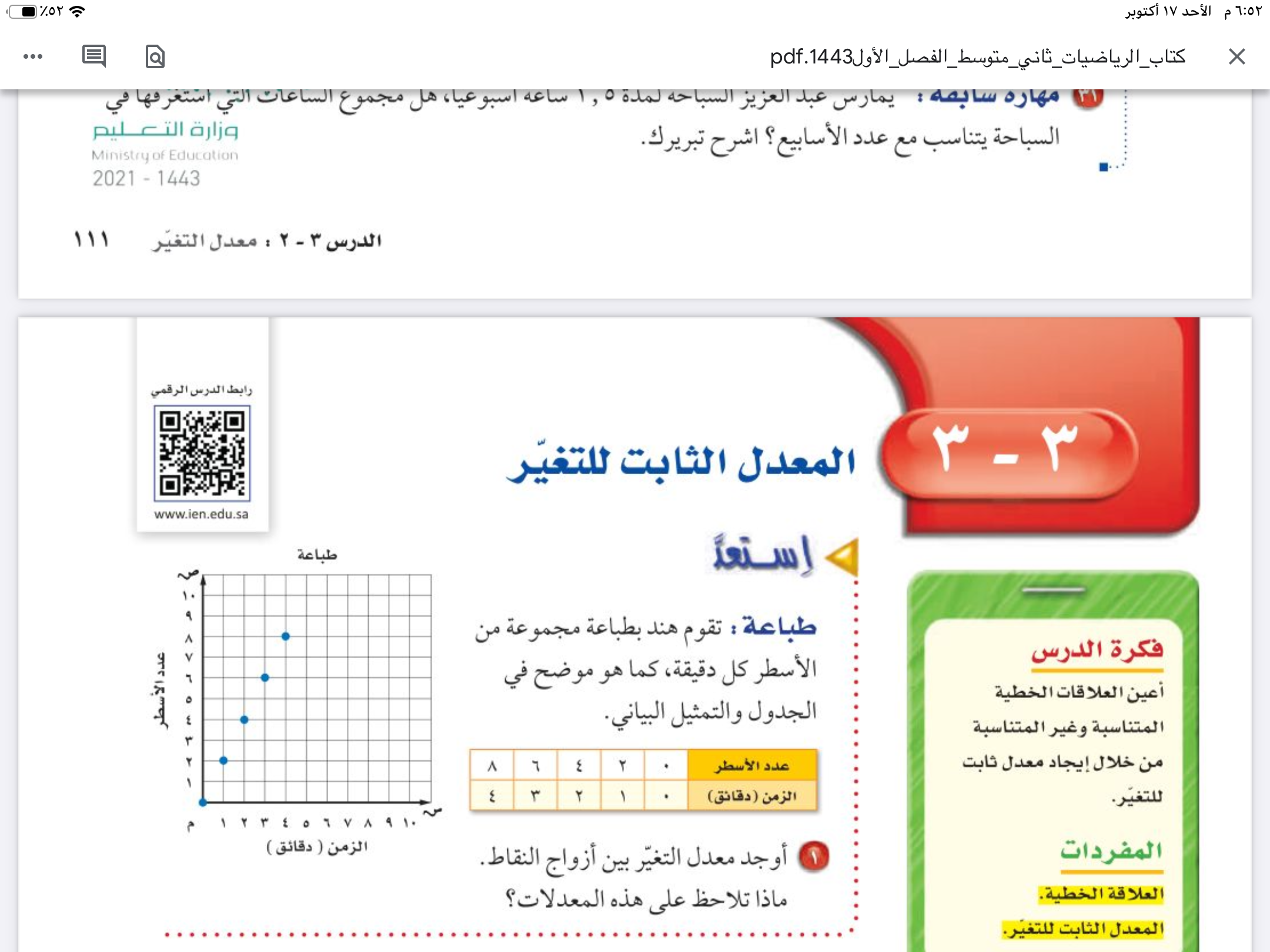 معدل التغير
جدول التعلم
التاريخ
الفصل الثالث
التناسب والتشابه
صفحة
١١٢
التدريس
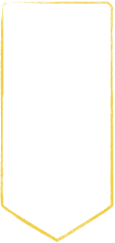 موضوع الدرس
التدريب
المعدل الثابت للتغير
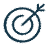 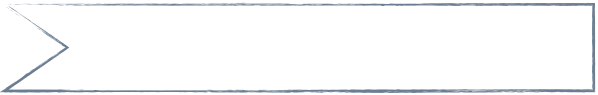 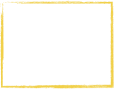 الثابت … 
المستقر - الراسخ- لايتغير...
مرادف كلمة
التقويم
الأهداف
تعيين العلاقات الخطية المتناسبة وغير والمتناسبة من خلال ايجاد معدل ثابت للتغير
المفردات
العلاقات الخطية 
المعدل الثابت للتغير
تعيين العلاقات الخطية المتناسبة وغير والمتناسبة من خلال ايجاد معدل ثابت للتغير
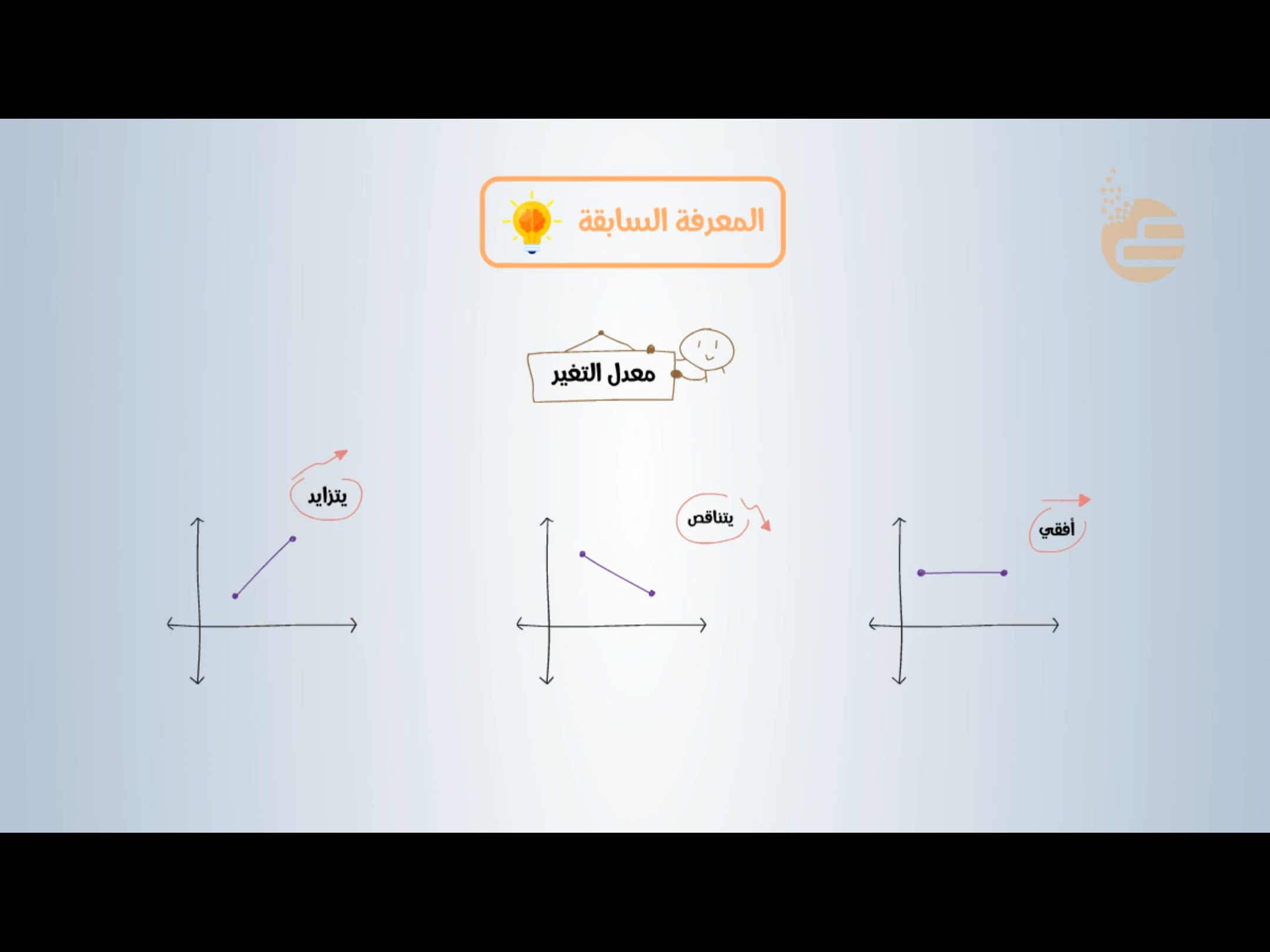 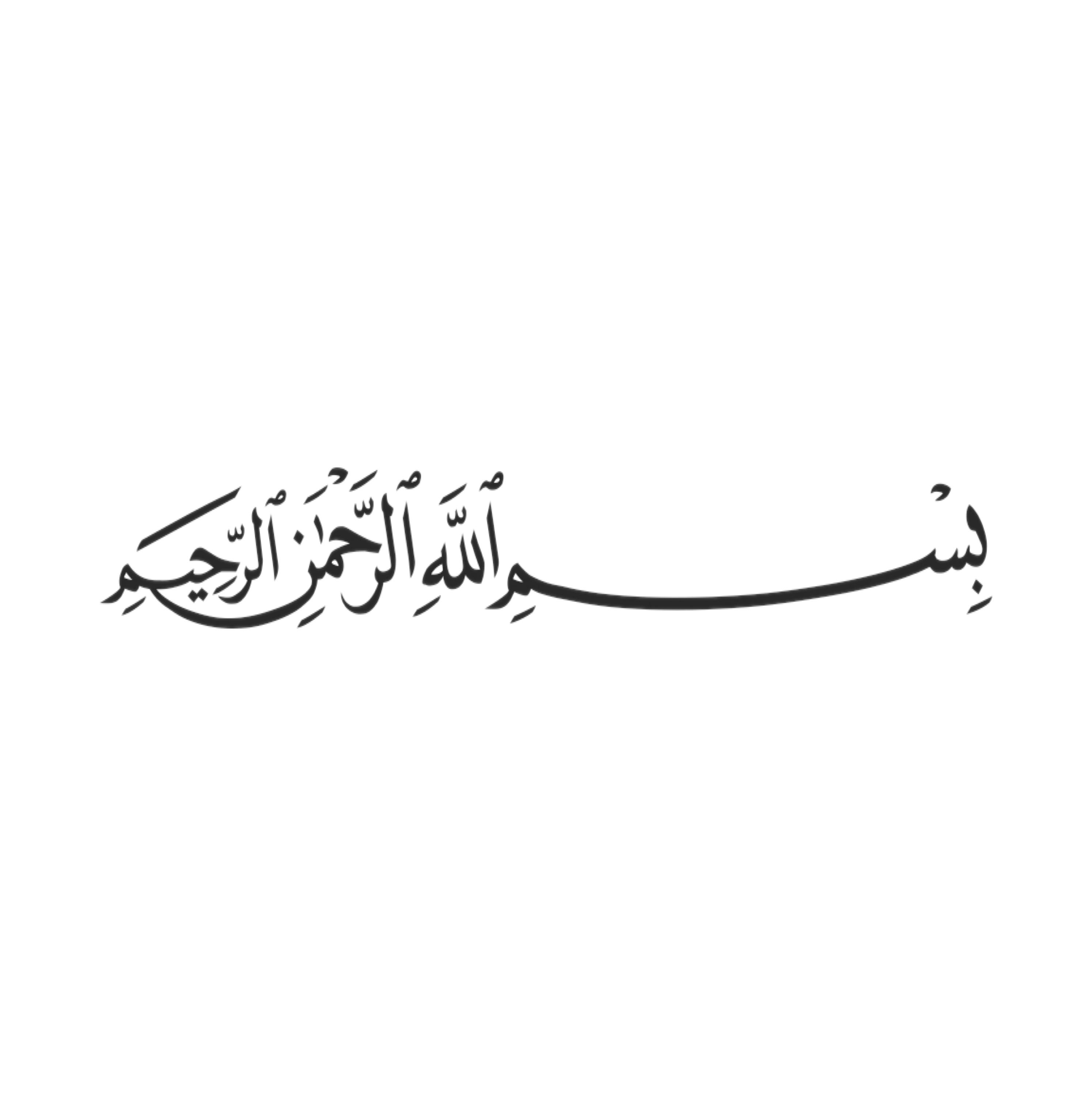 التركيز
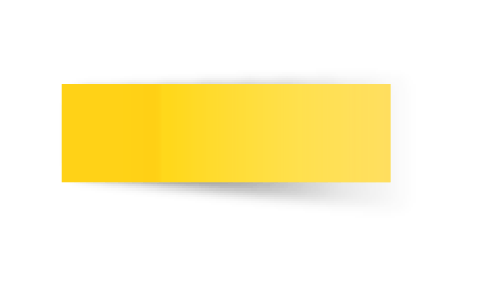 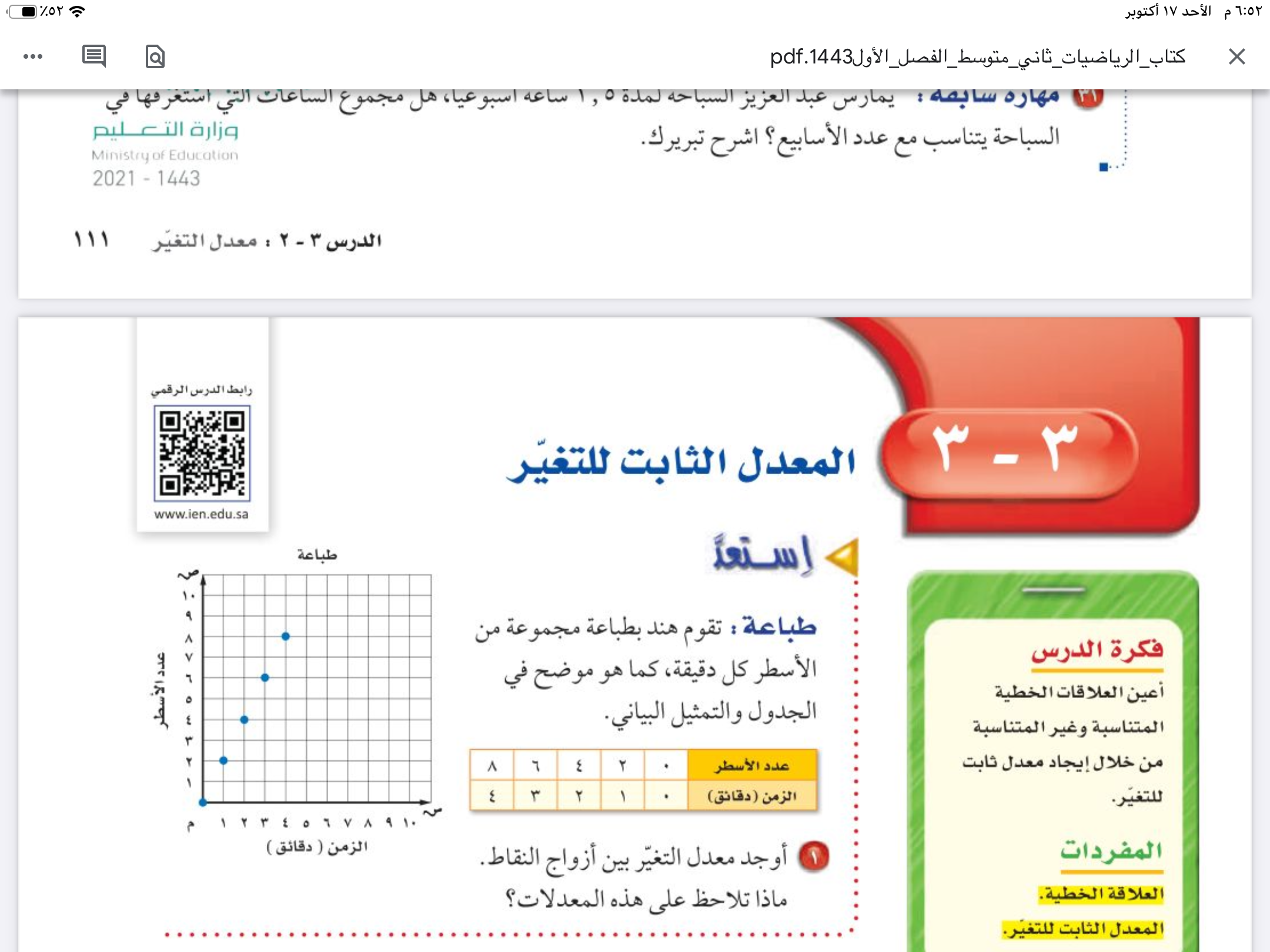 التاريخ
الفصل الثالث
التناسب والتشابه
صفحة
١١٢
التدريس
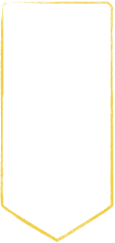 موضوع الدرس
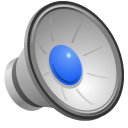 قال تعالى
التدريب
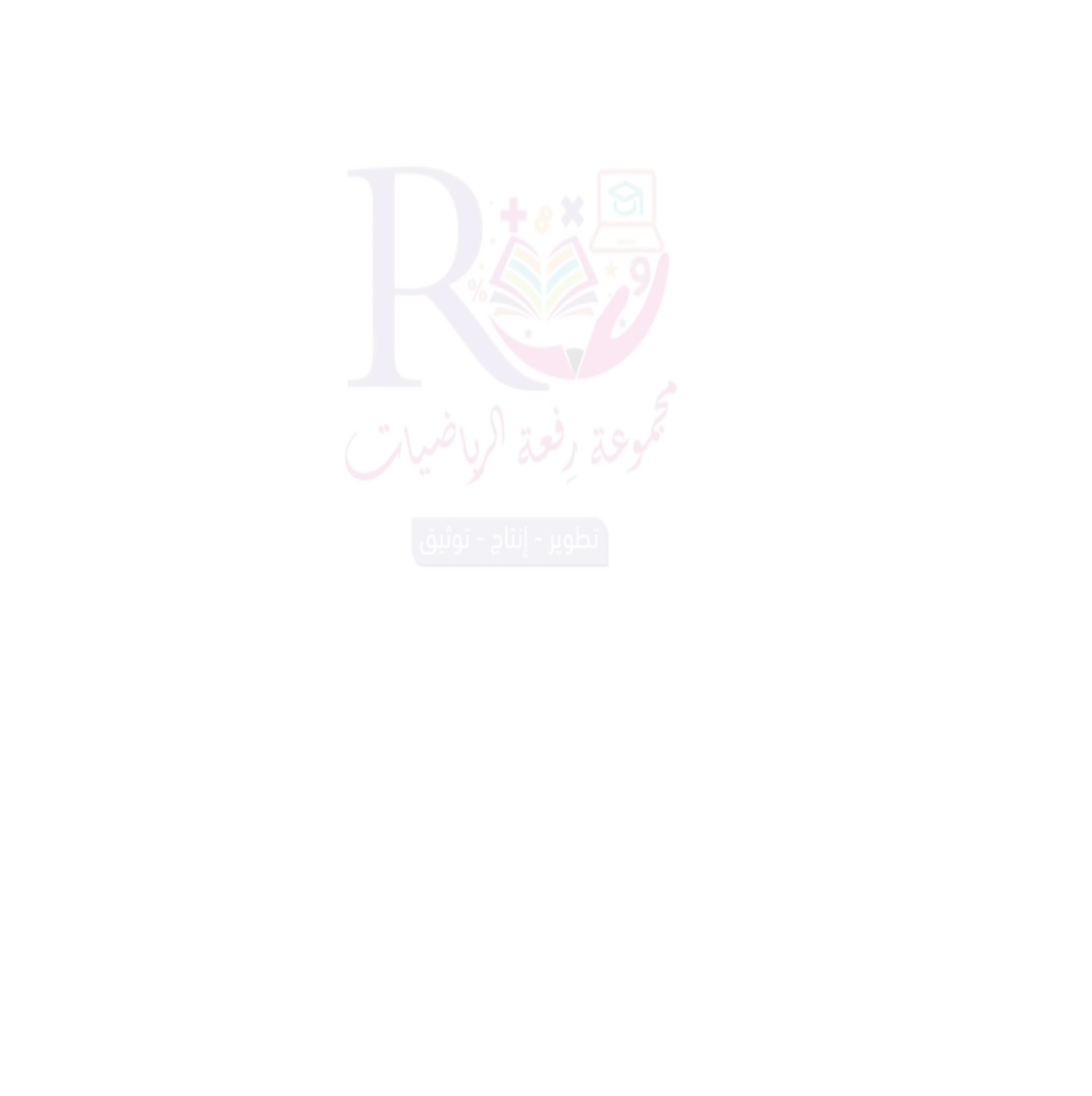 المعدل الثابت للتغير
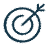 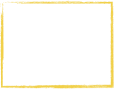 أَلَمْ تَرَ كَيْفَ ضَرَبَ ٱللَّهُ مَثَلًا كَلِمَةً طَيِّبَةً كَشَجَرَةٍۢ طَيِّبَةٍ أَصْلُهَا ثَابِتٌ وَفَرْعُهَا فِى ٱلسَّمَآءِ
التقويم
الأهداف
تعيين العلاقات الخطية المتناسبة وغير والمتناسبة من خلال ايجاد معدل ثابت للتغير
ومن الامور الثابتة التي لاتتغير
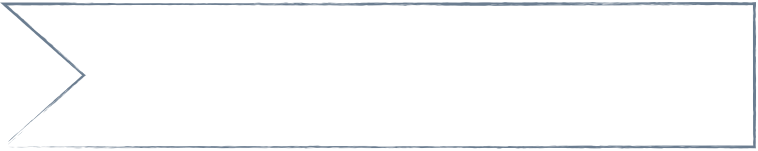 حب الله والرسول 
ثم المليك والسمع والطاعة  وحب الوطن 
و بر الوالدين
المفردات
العلاقات الخطية 
المعدل الثابت للتغير
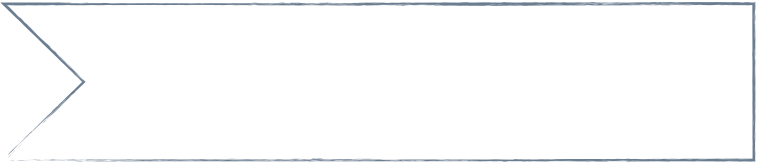 كما تعلنا في العلوم 
ان هناك نجوم ثابتة لاتتحرك 
ونجوم سيارة ( متحركة في الفضاء)
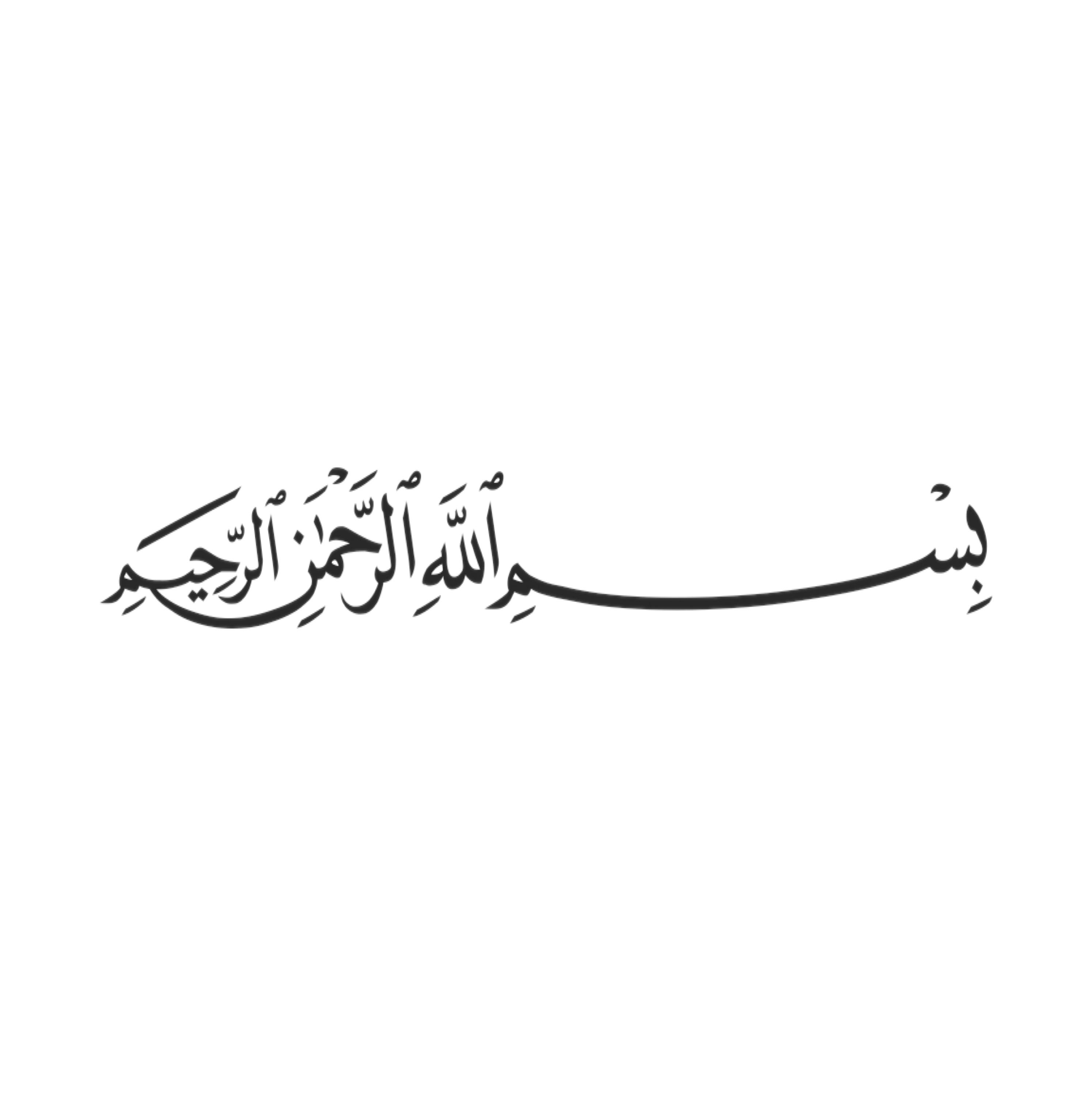 التركيز
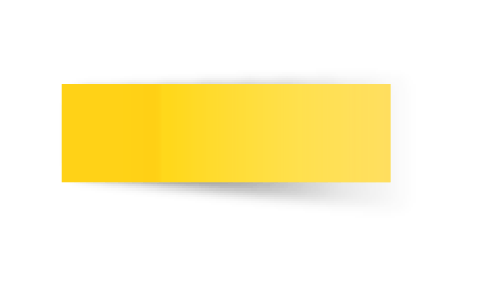 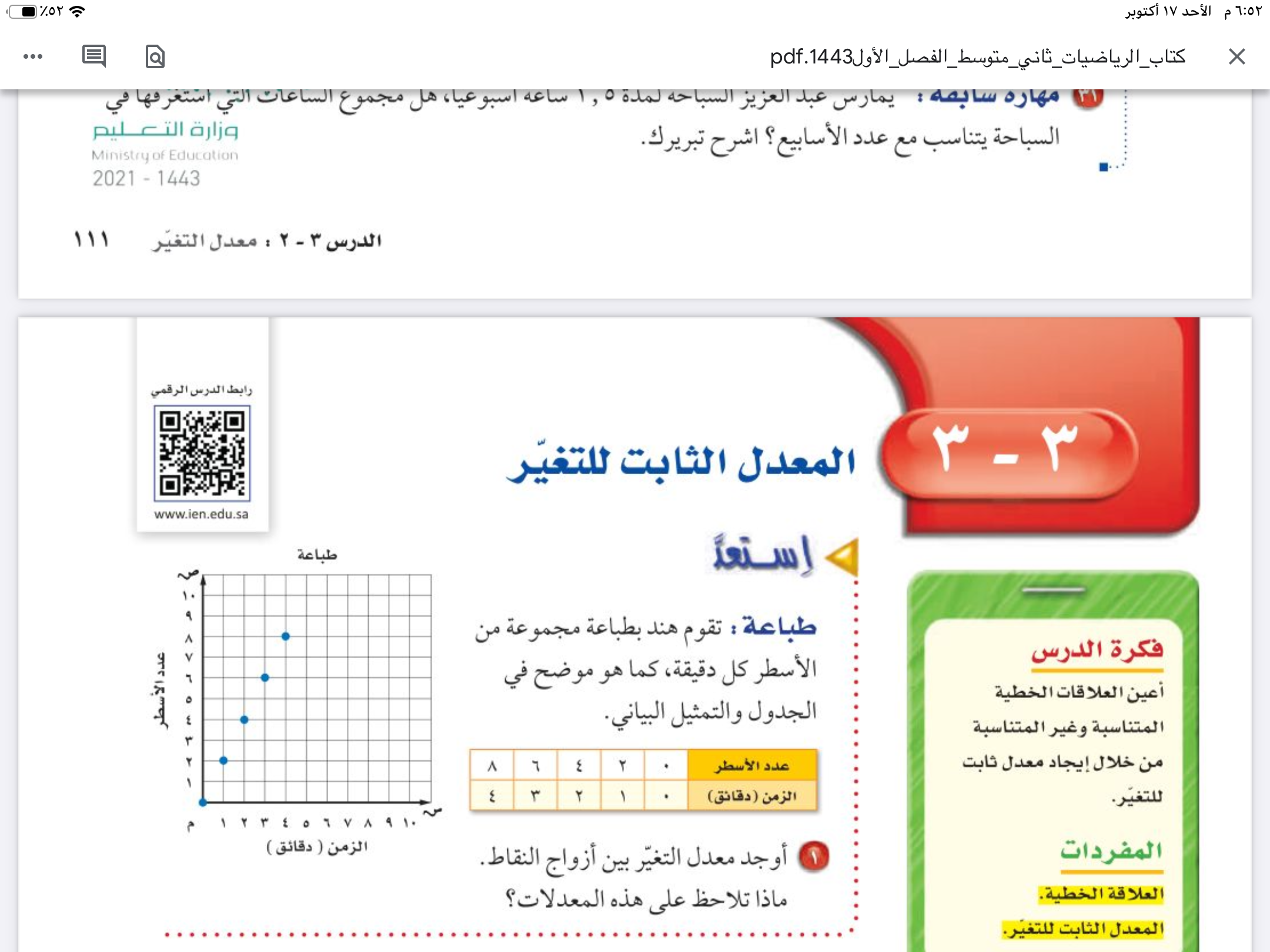 التاريخ
الفصل الثالث
التناسب والتشابه
صفحة
١١٢
التدريس
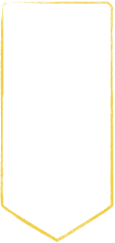 موضوع الدرس
التدريب
المعدل الثابت للتغير
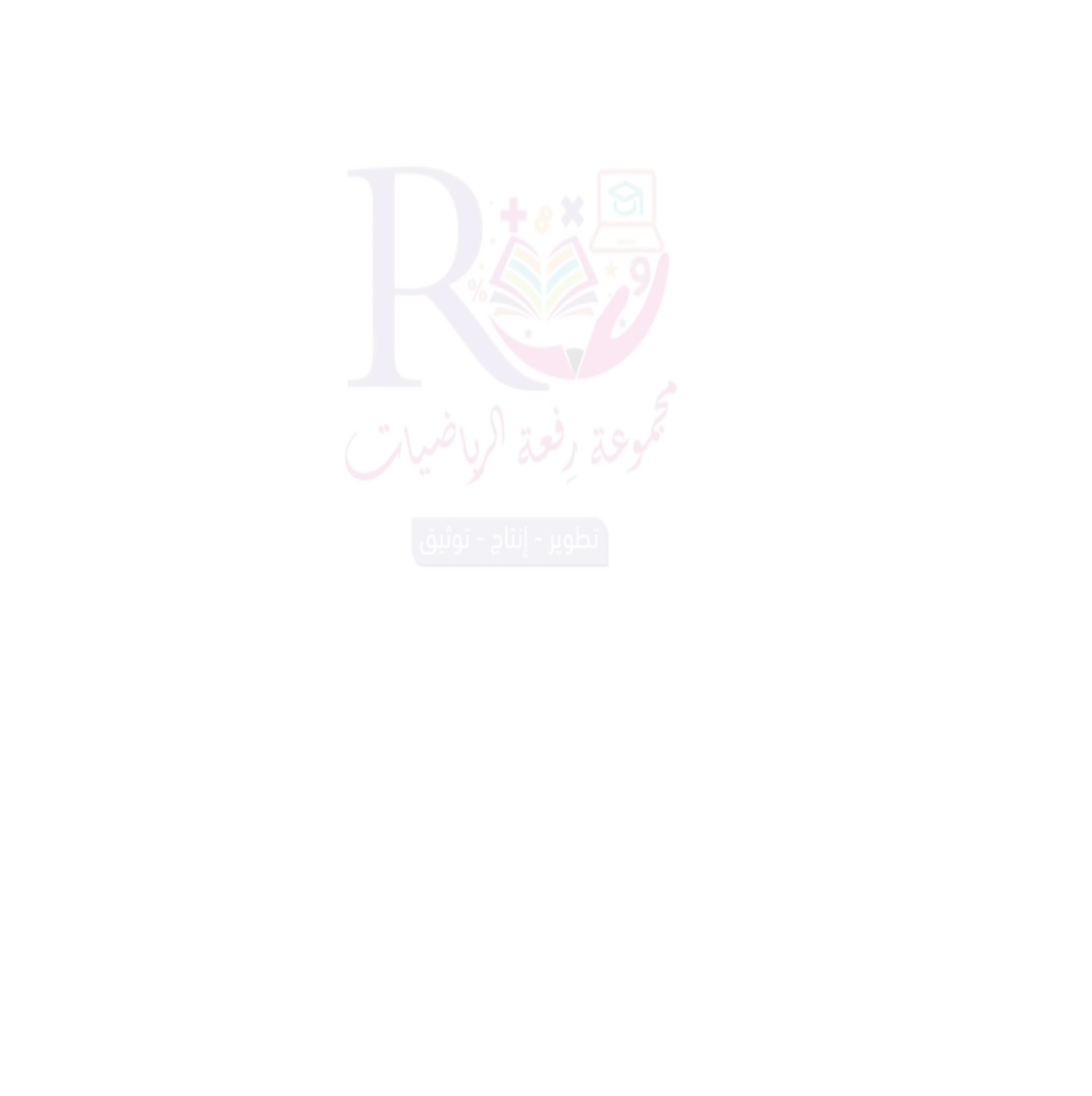 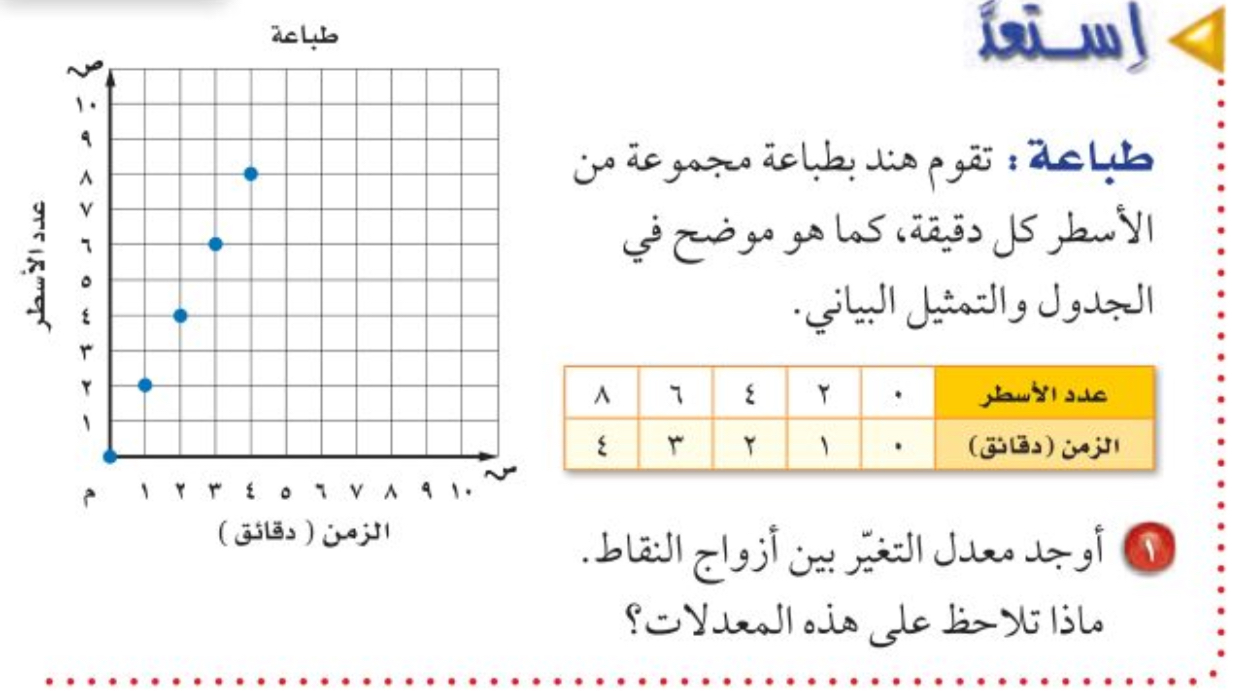 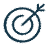 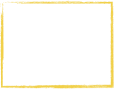 التقويم
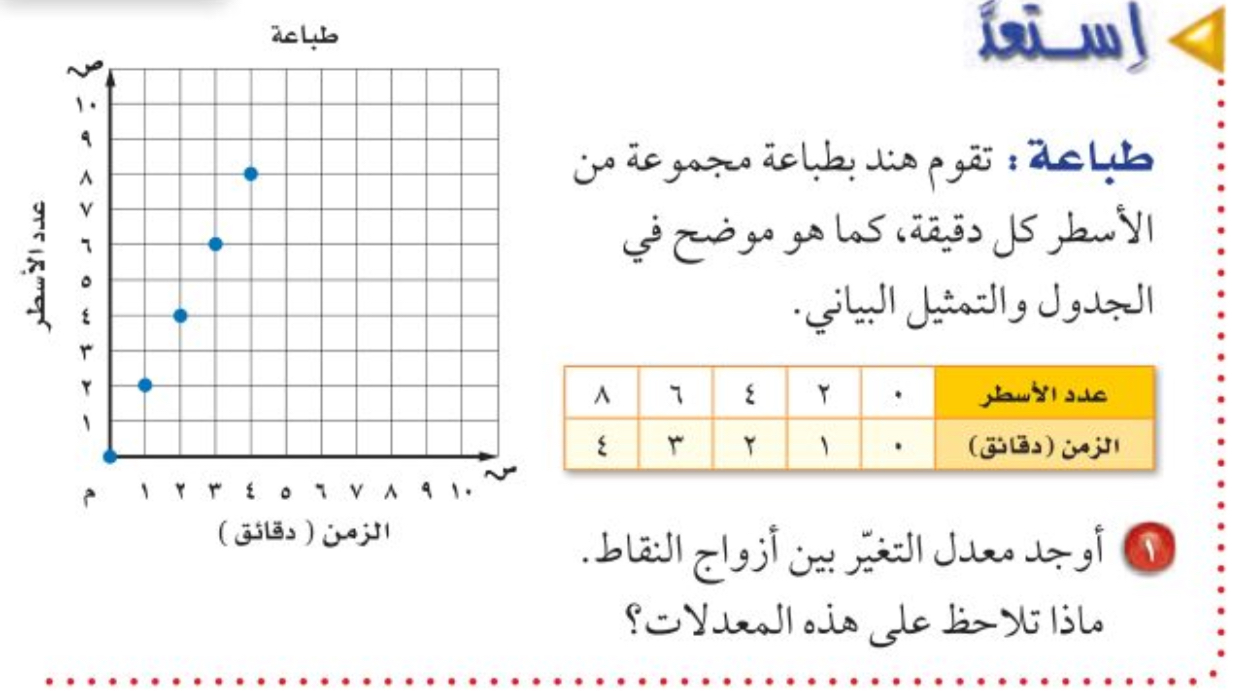 الأهداف
تعيين العلاقات الخطية المتناسبة وغير والمتناسبة من خلال ايجاد معدل ثابت للتغير
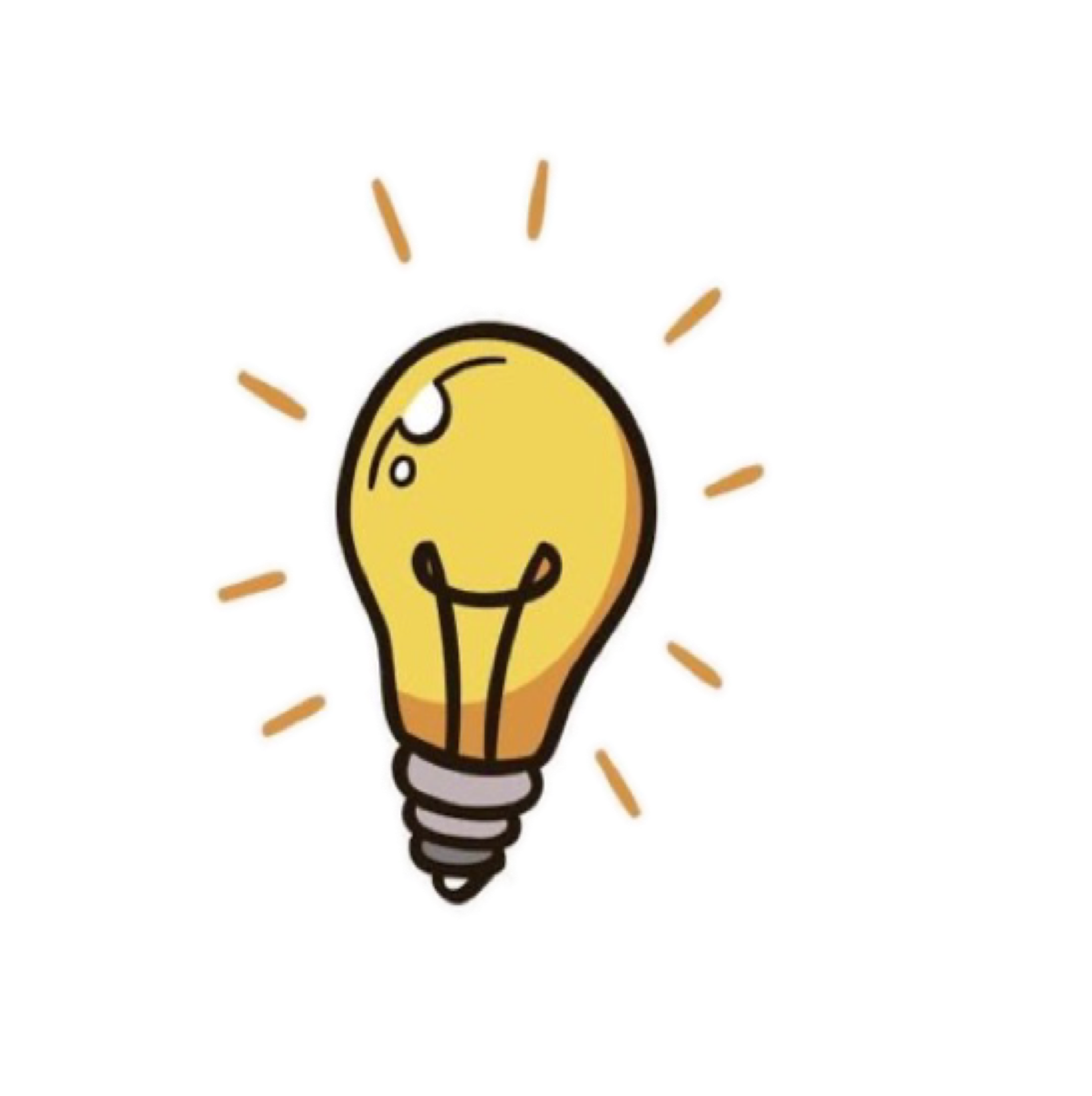 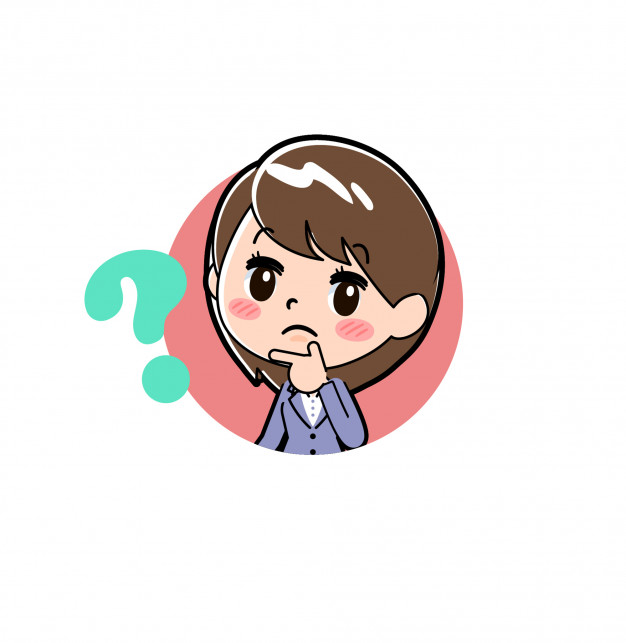 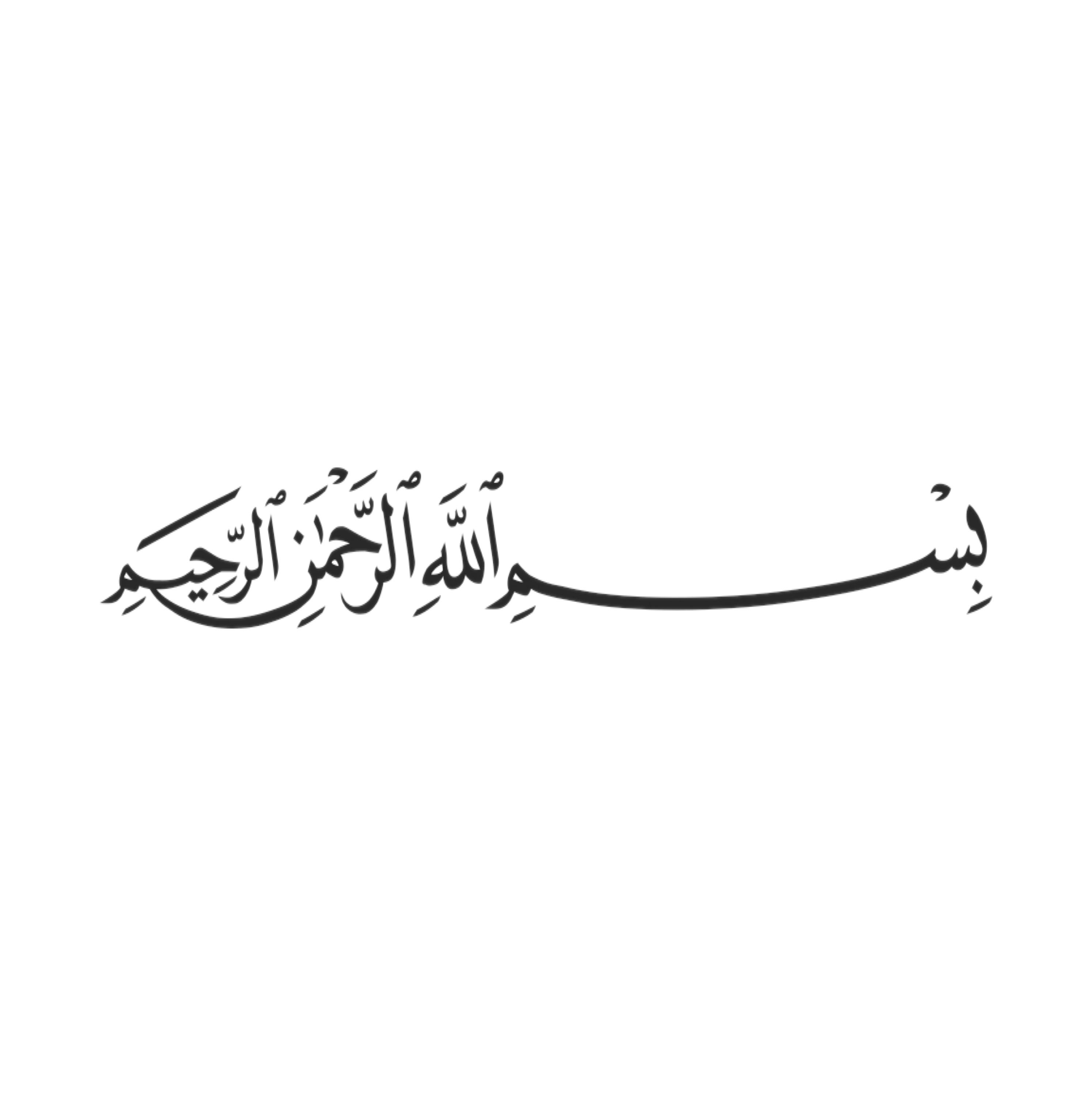 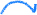 التركيز
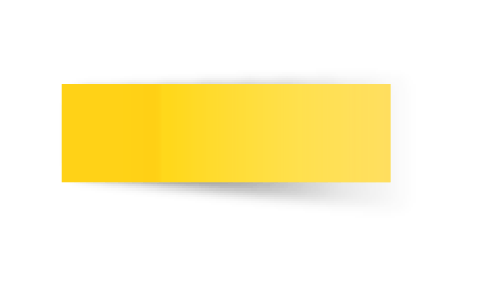 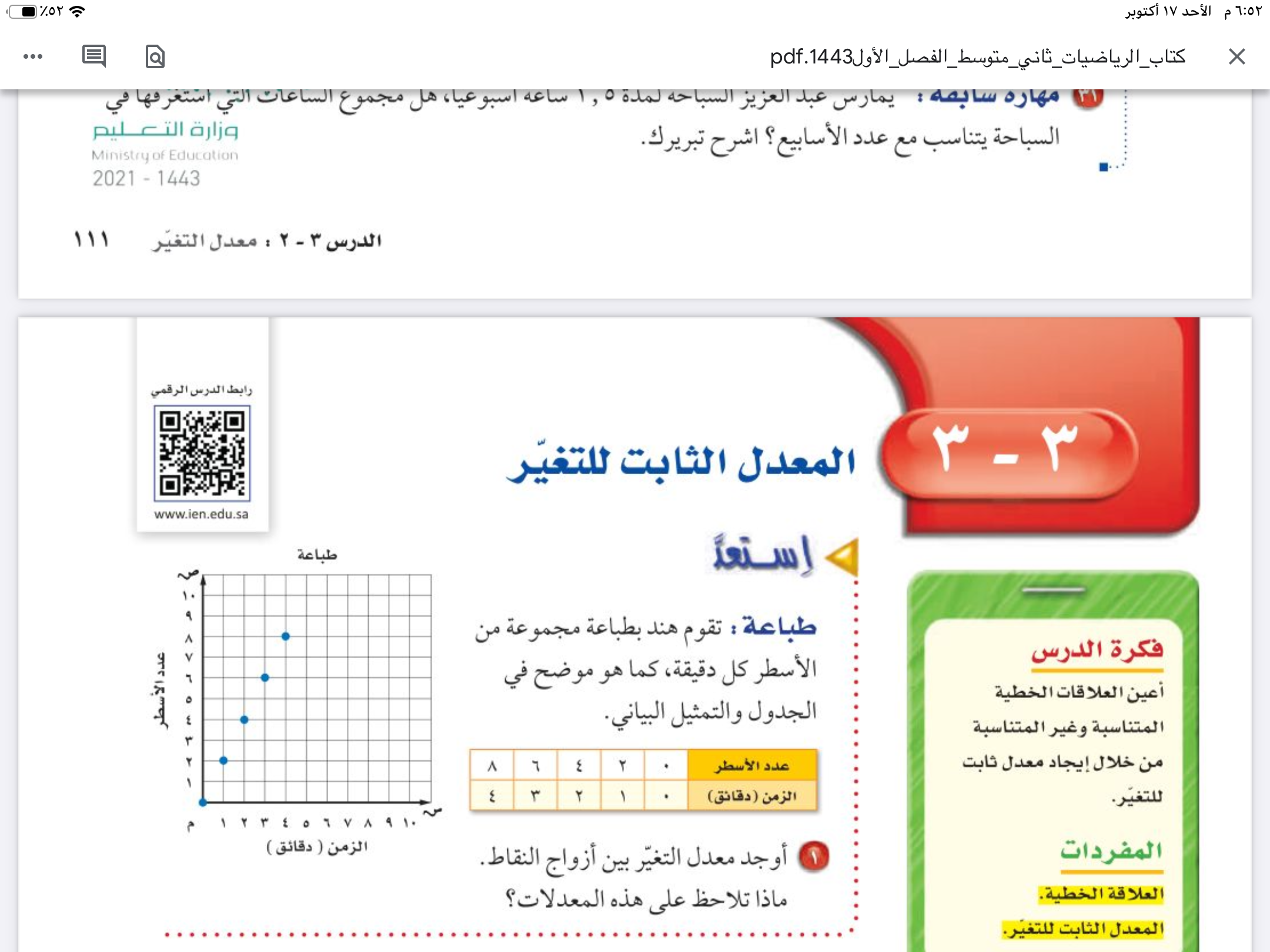 ٢
٢
٢
٢
=
=
=
=
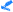 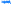 التاريخ
الفصل الثالث
التناسب والتشابه
صفحة
١١٢
التدريس
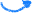 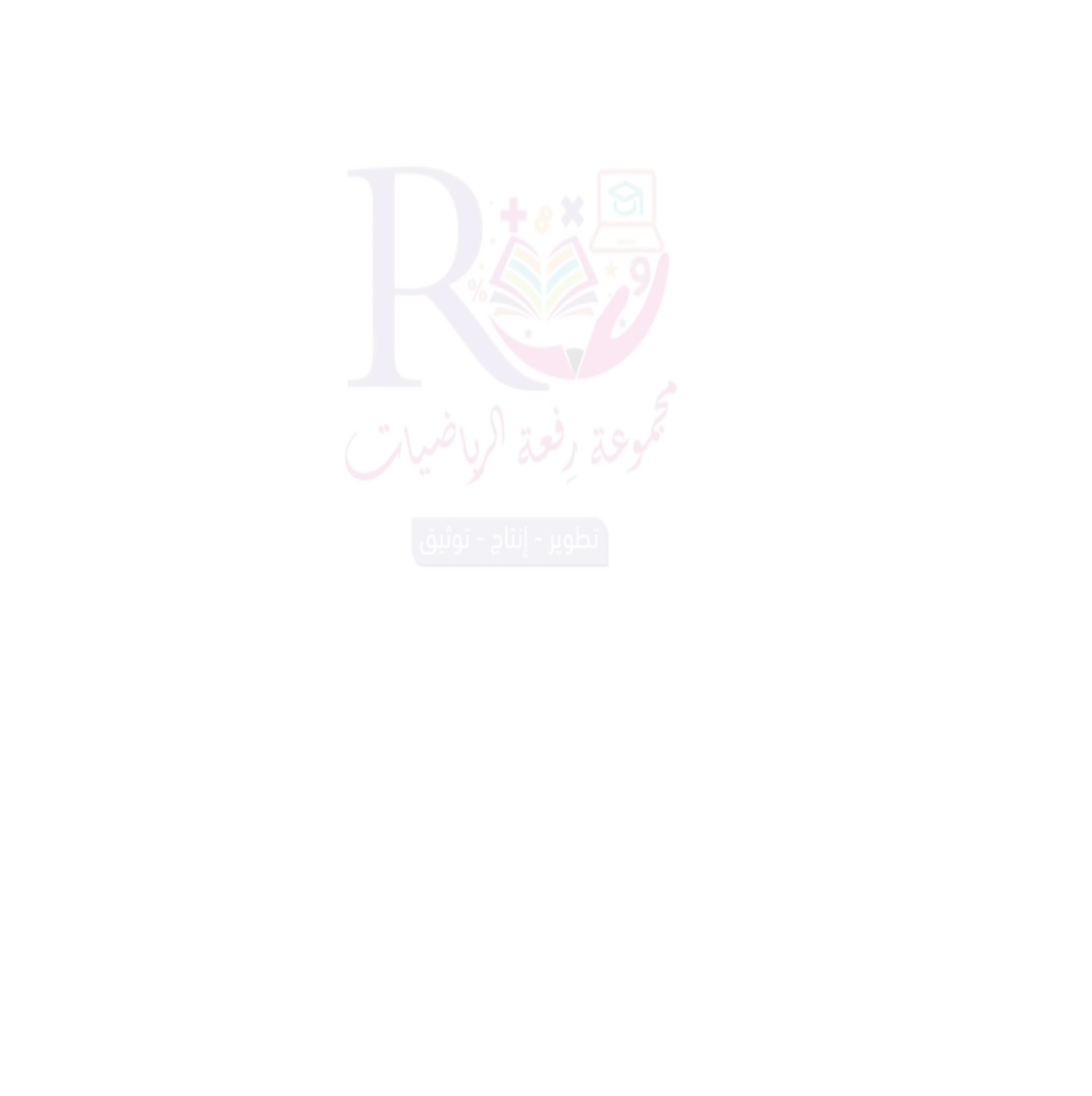 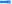 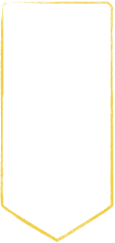 موضوع الدرس
التدريب
المعدل الثابت للتغير
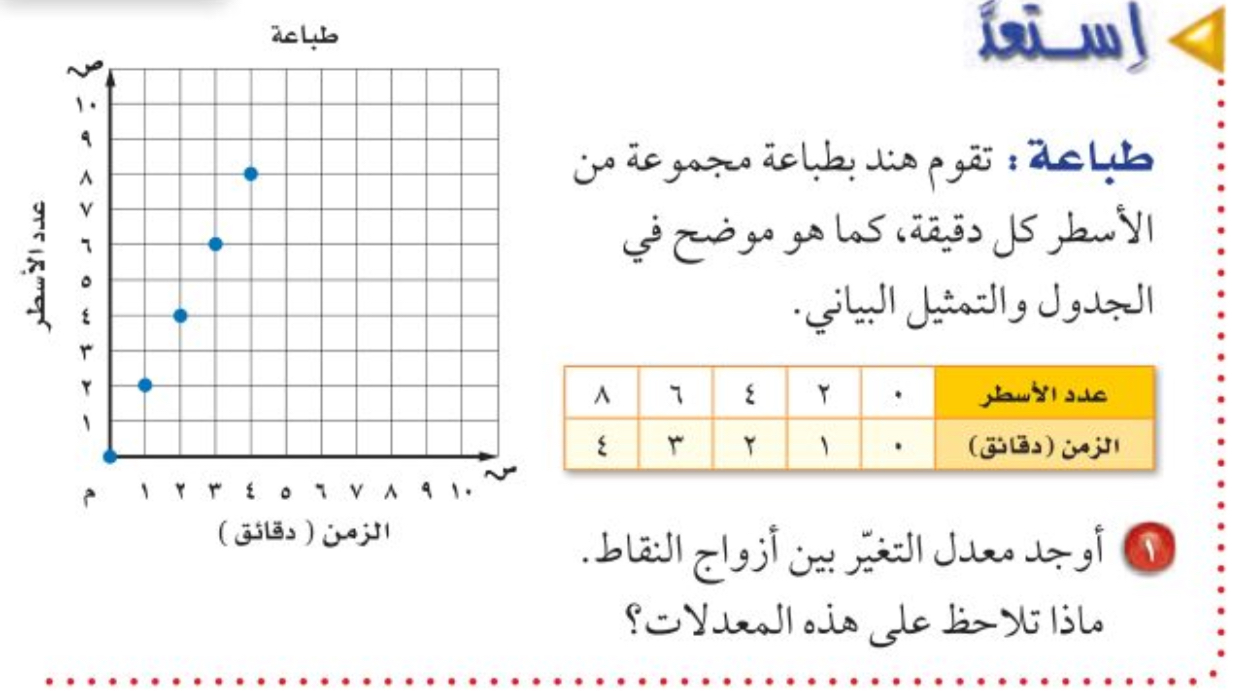 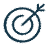 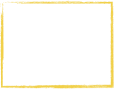 التقويم
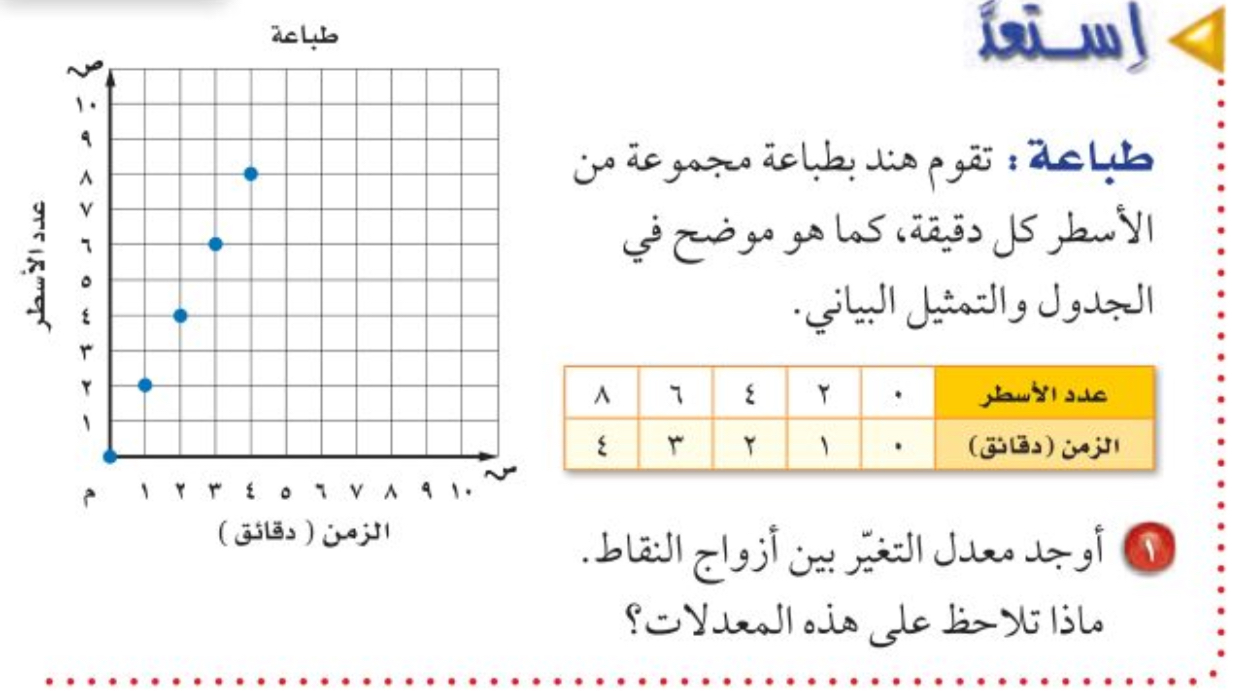 الأهداف
تعيين العلاقات الخطية المتناسبة وغير والمتناسبة من خلال ايجاد معدل ثابت للتغير
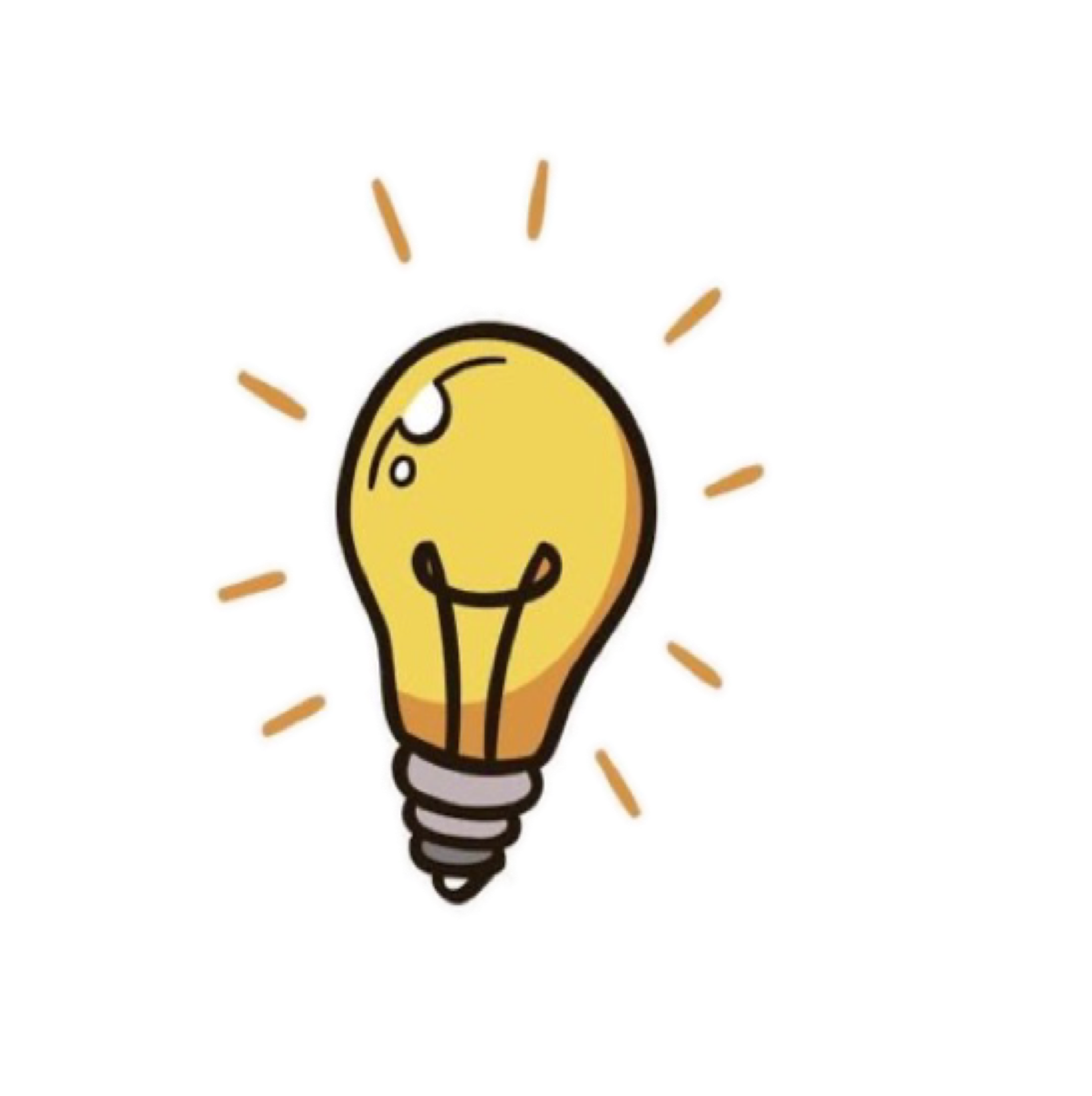 جميع المعدلات متساوية
٦-٤
٣-٢
٢-٠
١-٠
٤-٢
٢-١
٨-٦
٤-٣
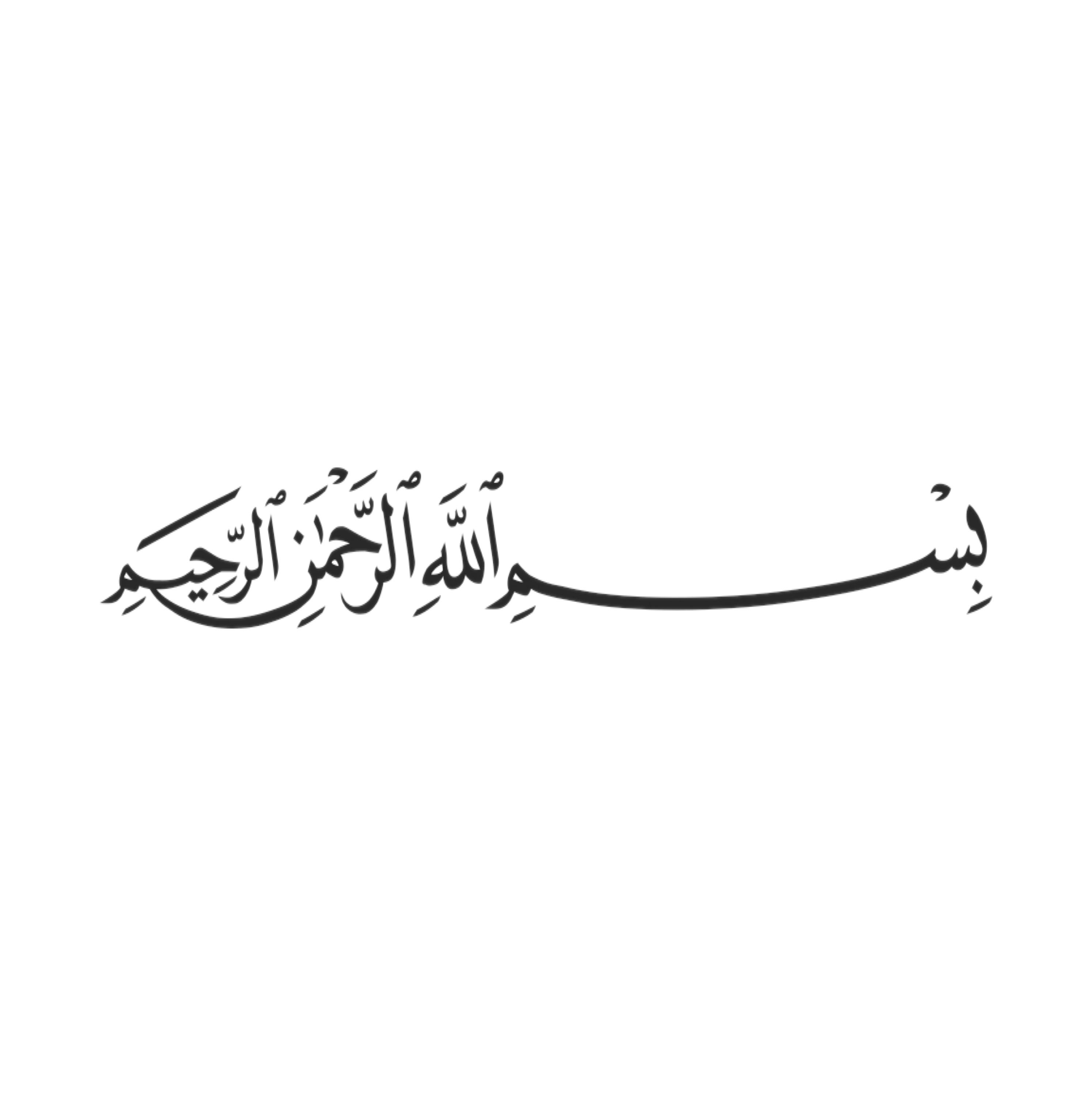 التركيز
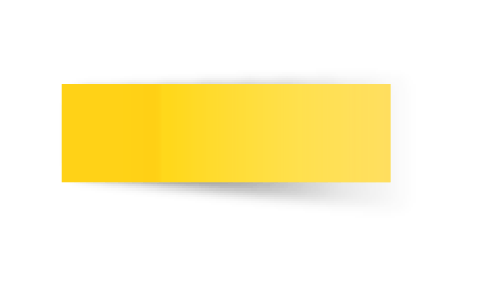 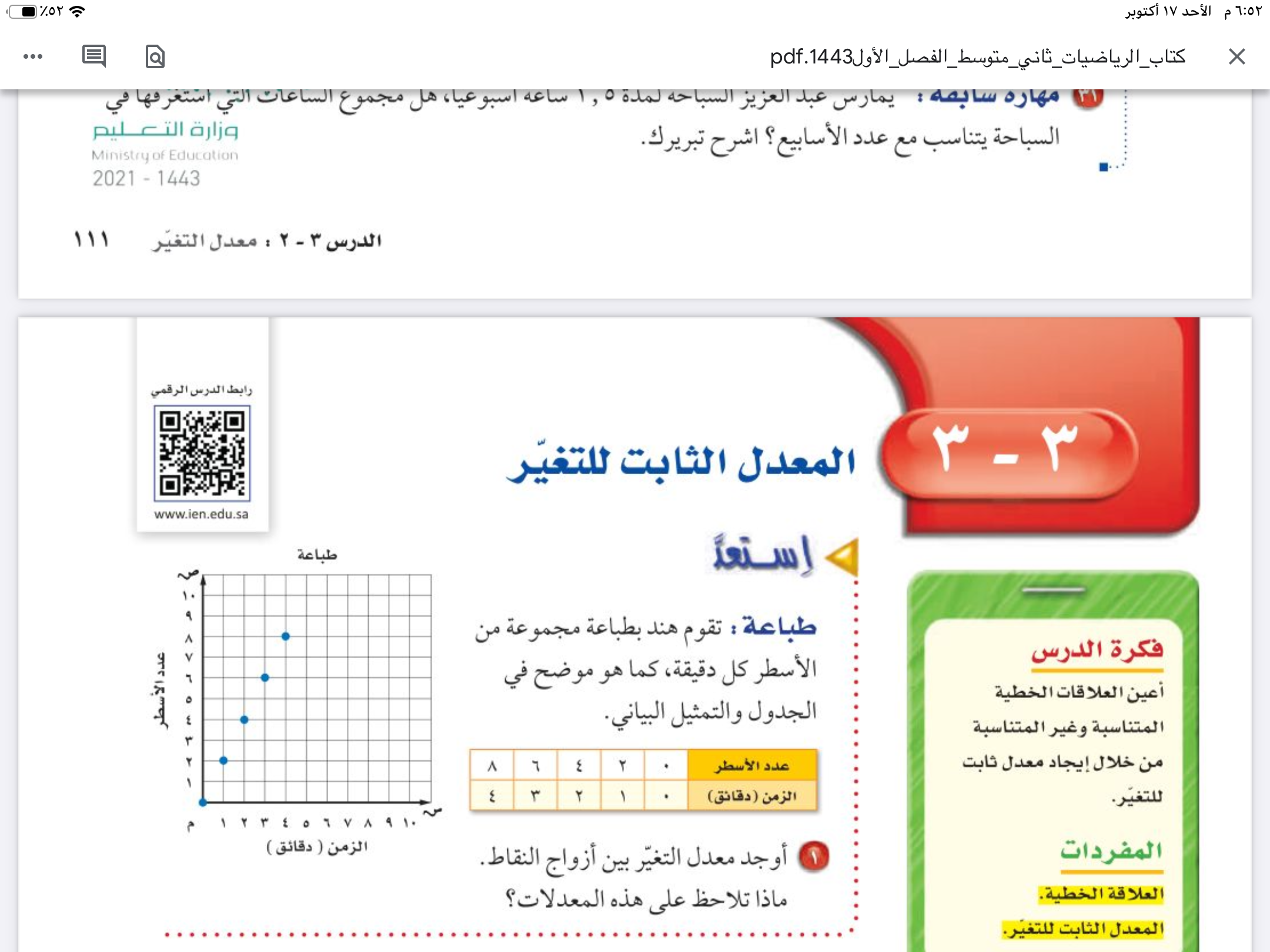 التاريخ
الفصل الثالث
التناسب والتشابه
صفحة
١١٢
التدريس
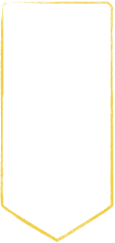 موضوع الدرس
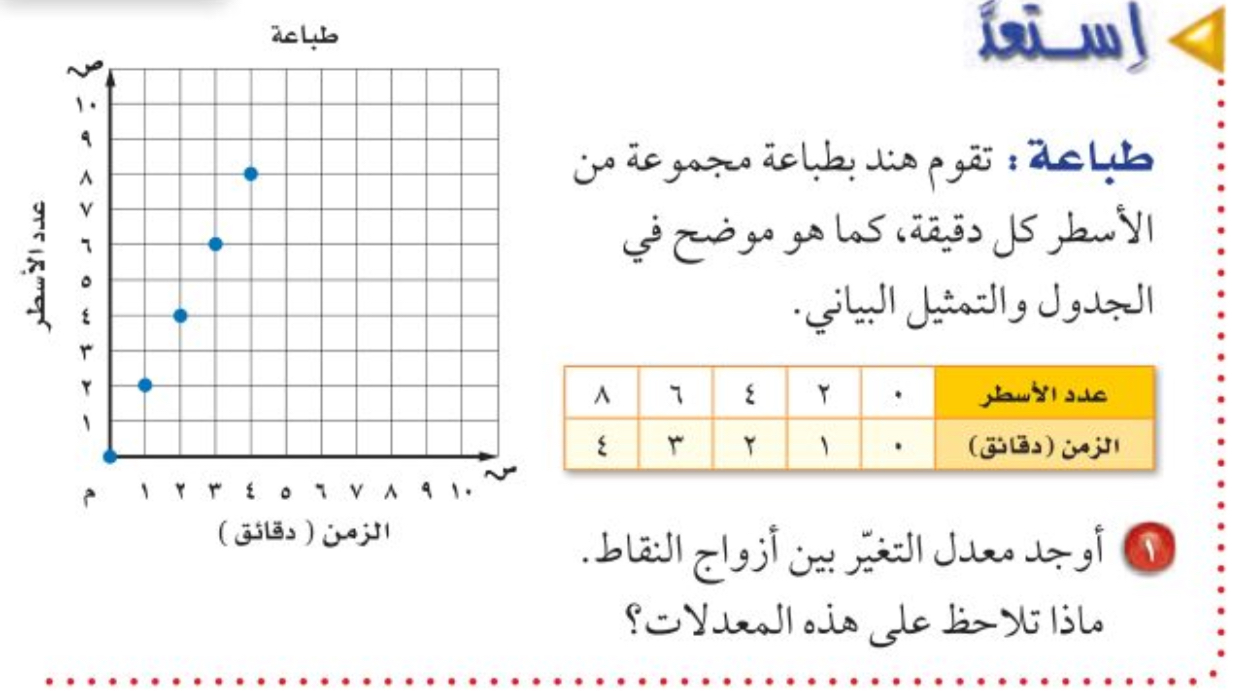 التدريب
المعدل الثابت للتغير
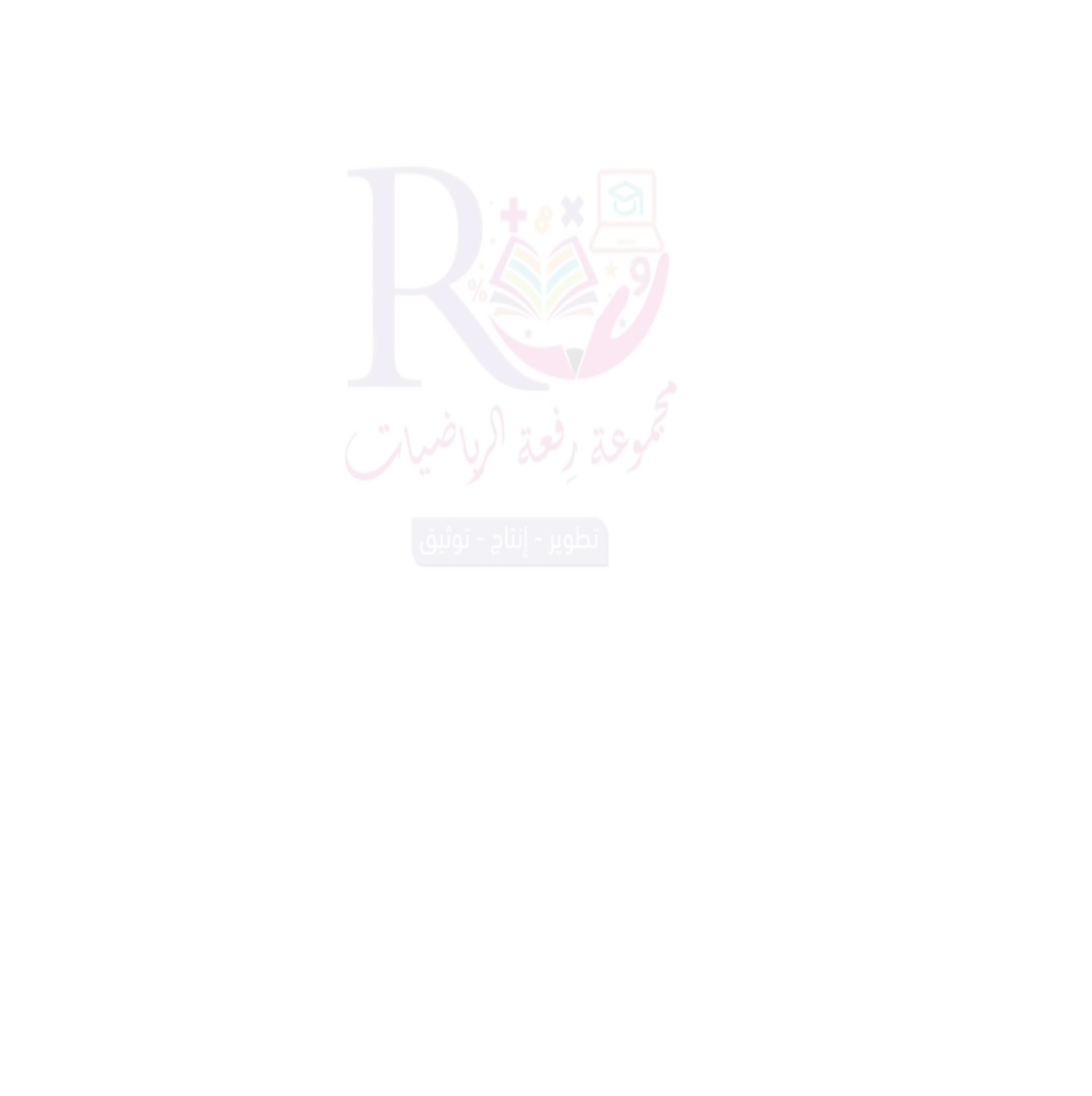 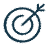 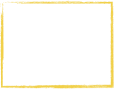 التقويم
الأهداف
تعيين العلاقات الخطية المتناسبة وغير والمتناسبة من خلال ايجاد معدل ثابت للتغير
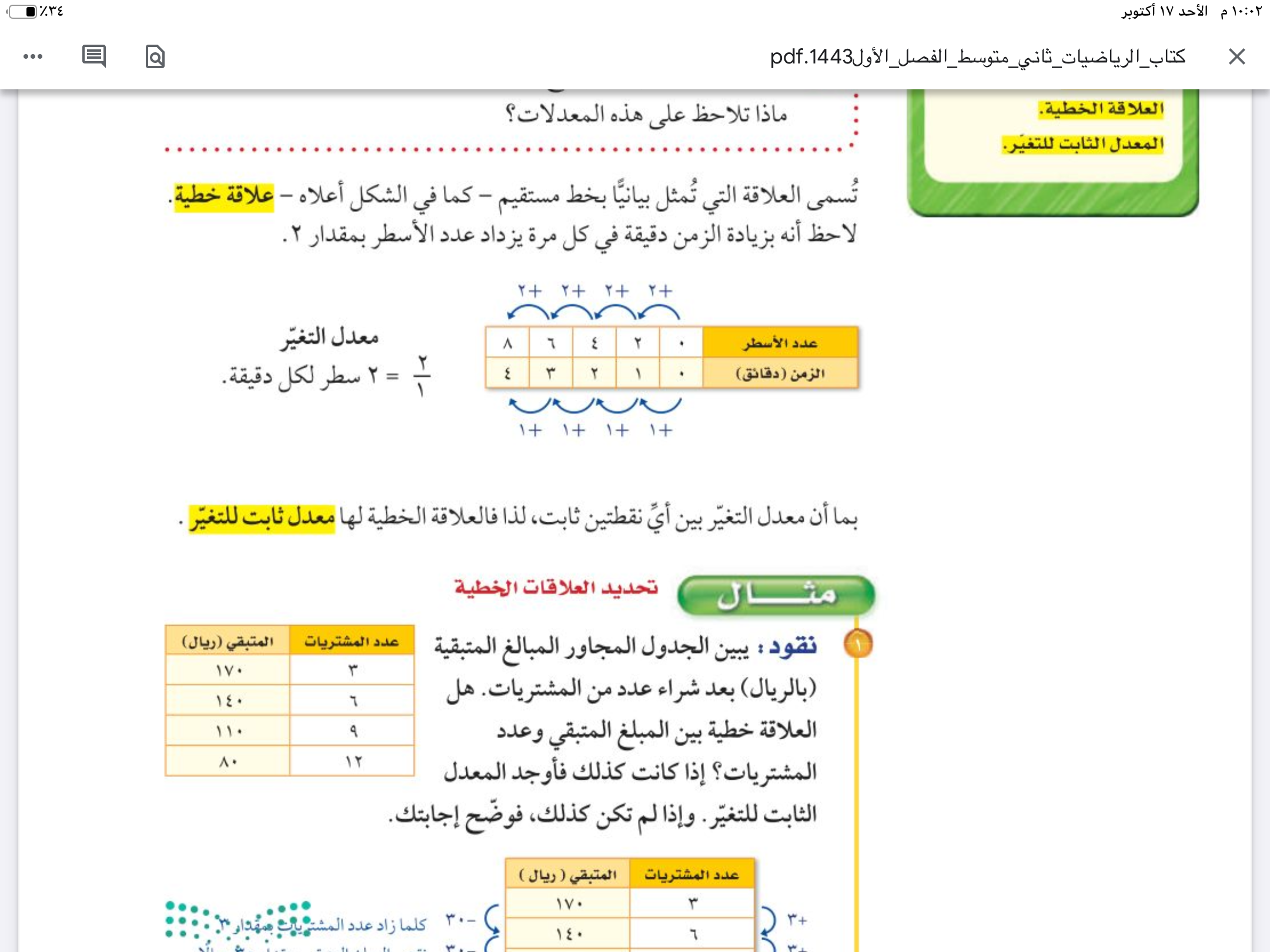 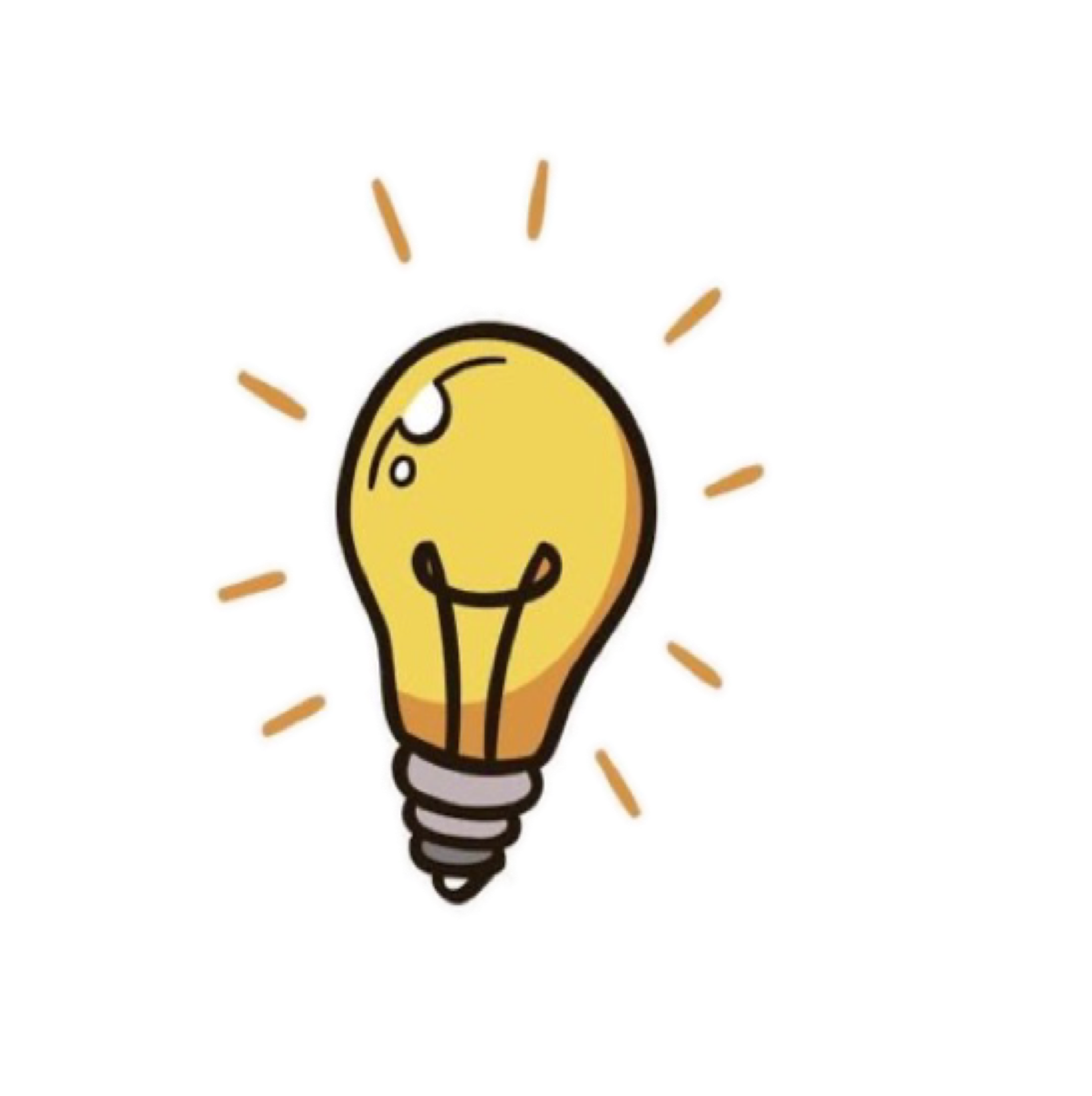 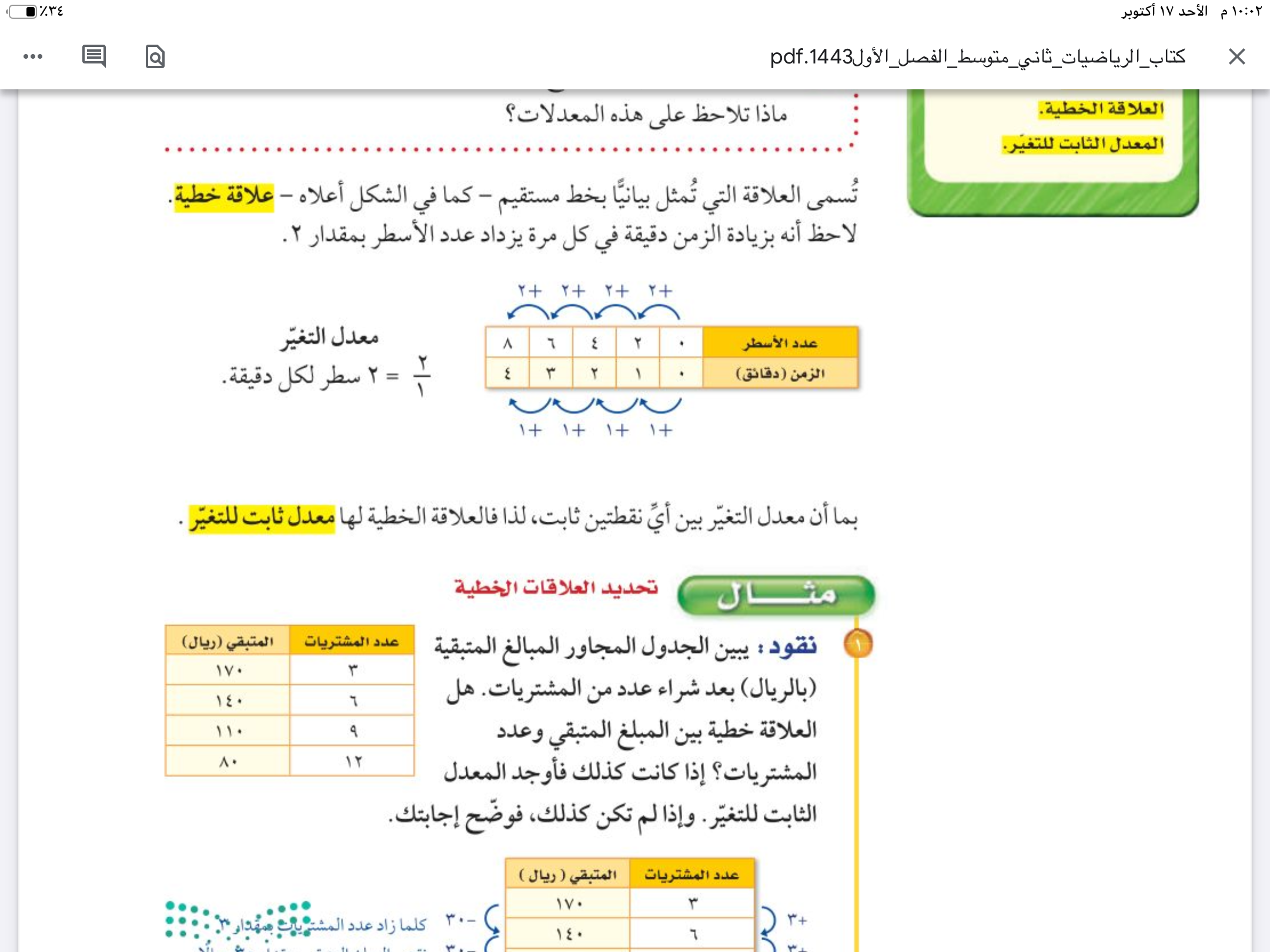 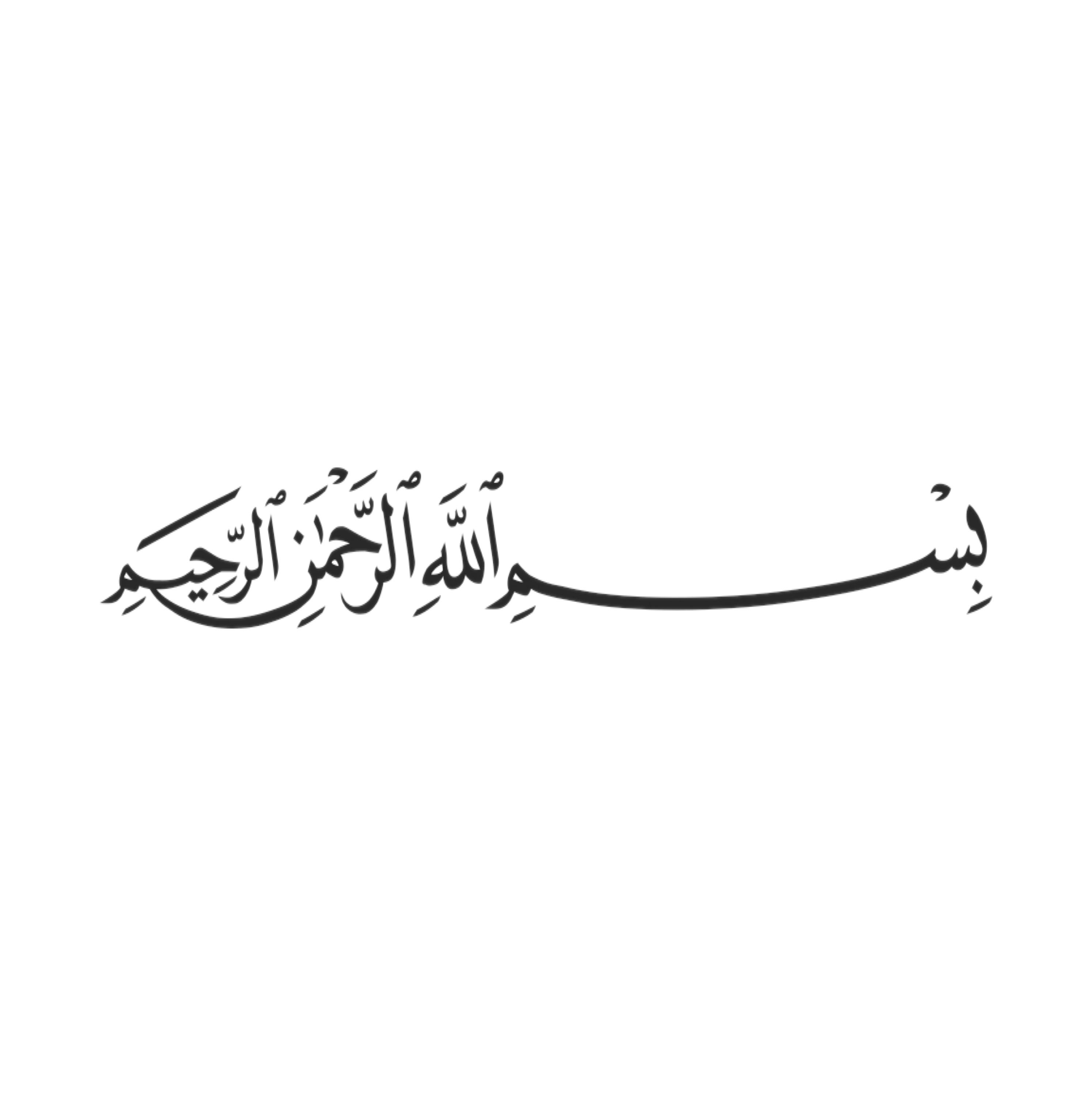 التركيز
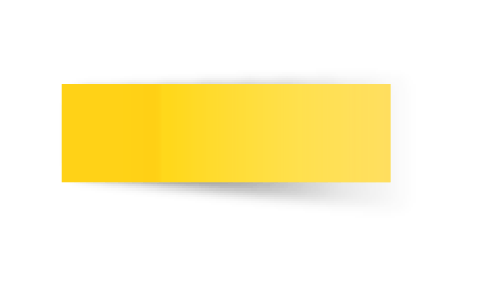 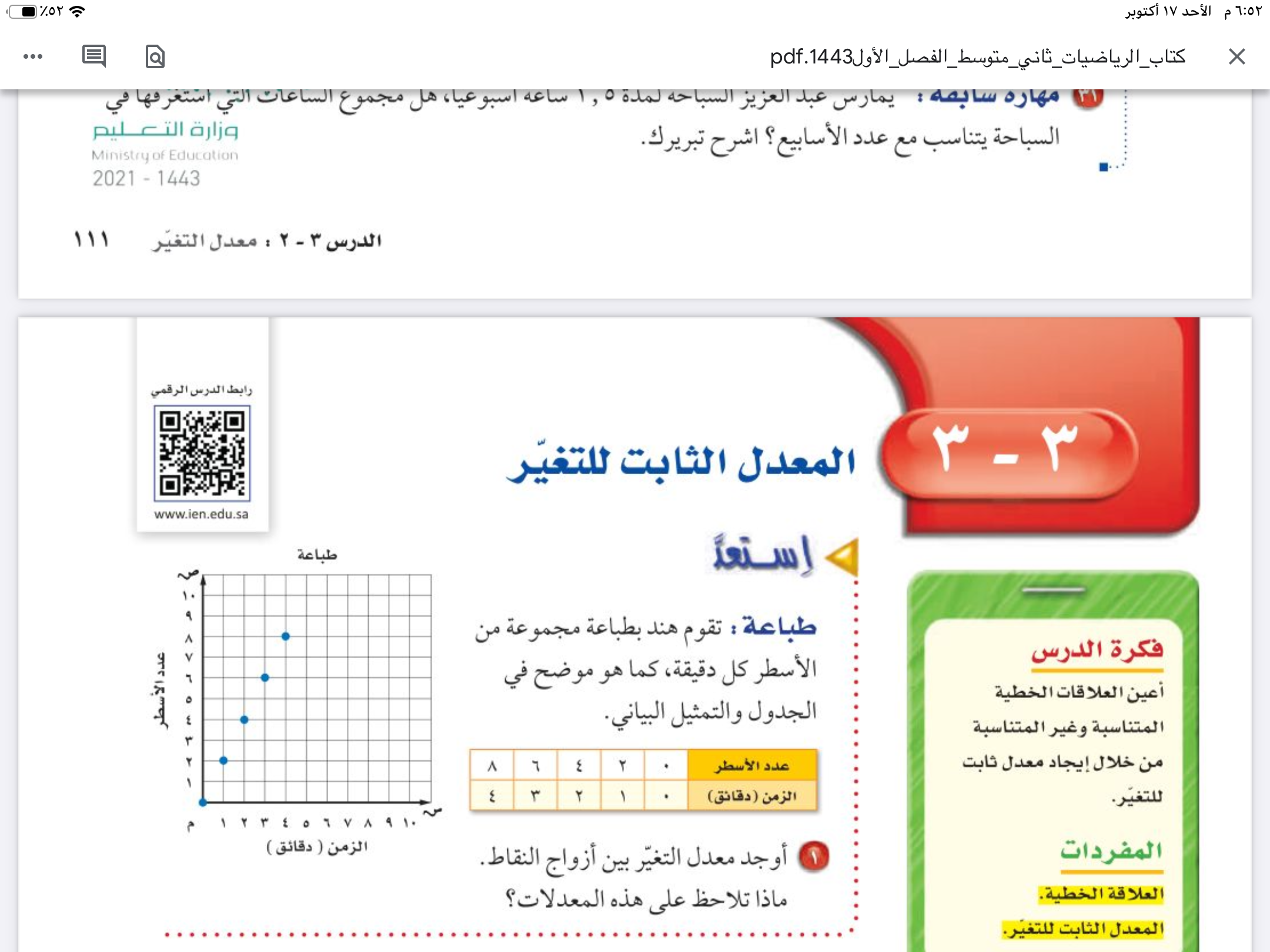 التاريخ
الفصل الثالث
التناسب والتشابه
صفحة
١١٢
التدريس
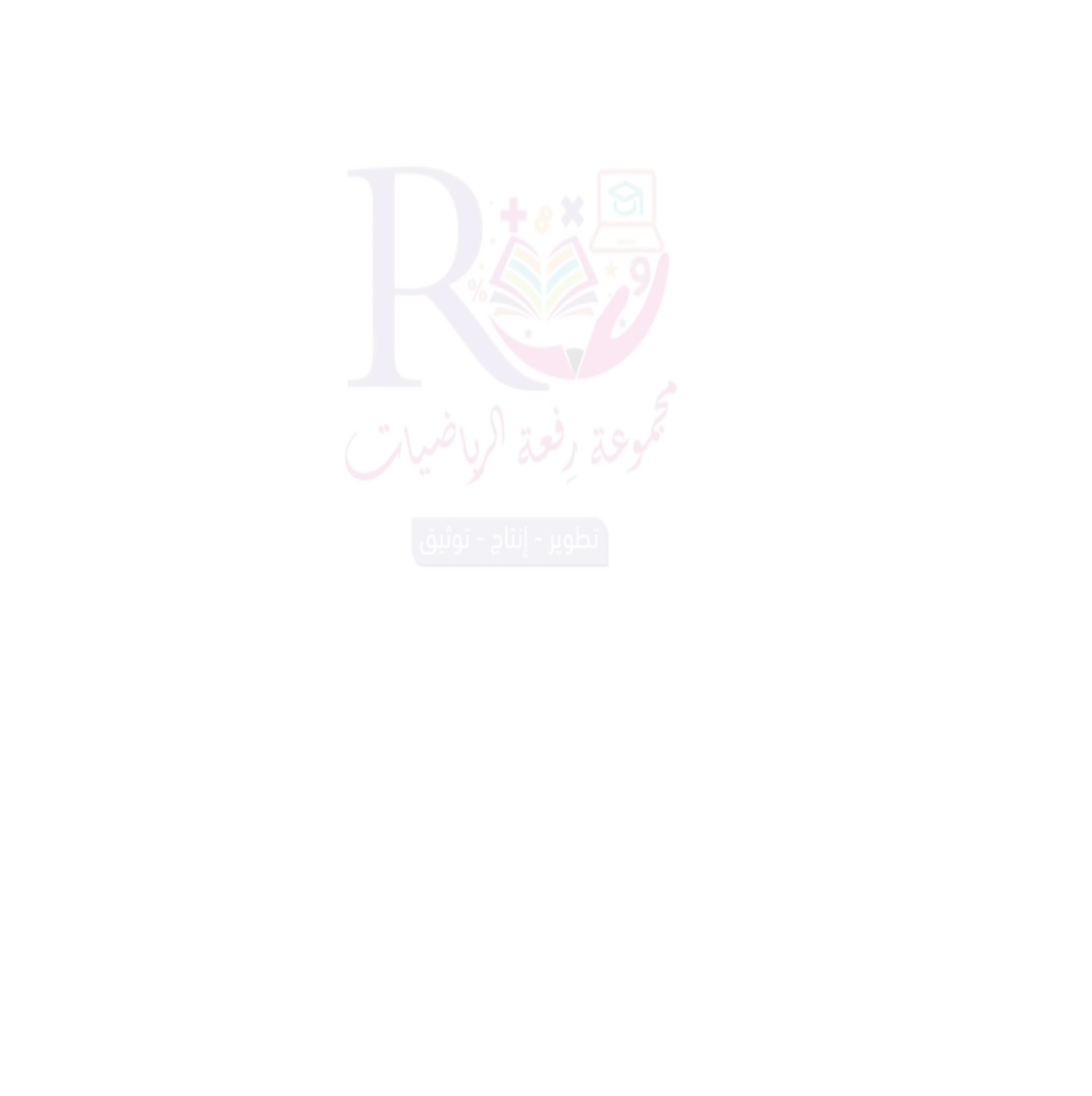 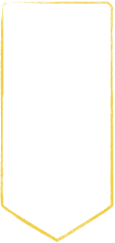 موضوع الدرس
التدريب
المعدل الثابت للتغير
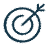 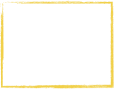 التقويم
أولا
الأهداف
تحديد العلاقة الخطية
تعيين العلاقات الخطية المتناسبة وغير والمتناسبة من خلال ايجاد معدل ثابت للتغير
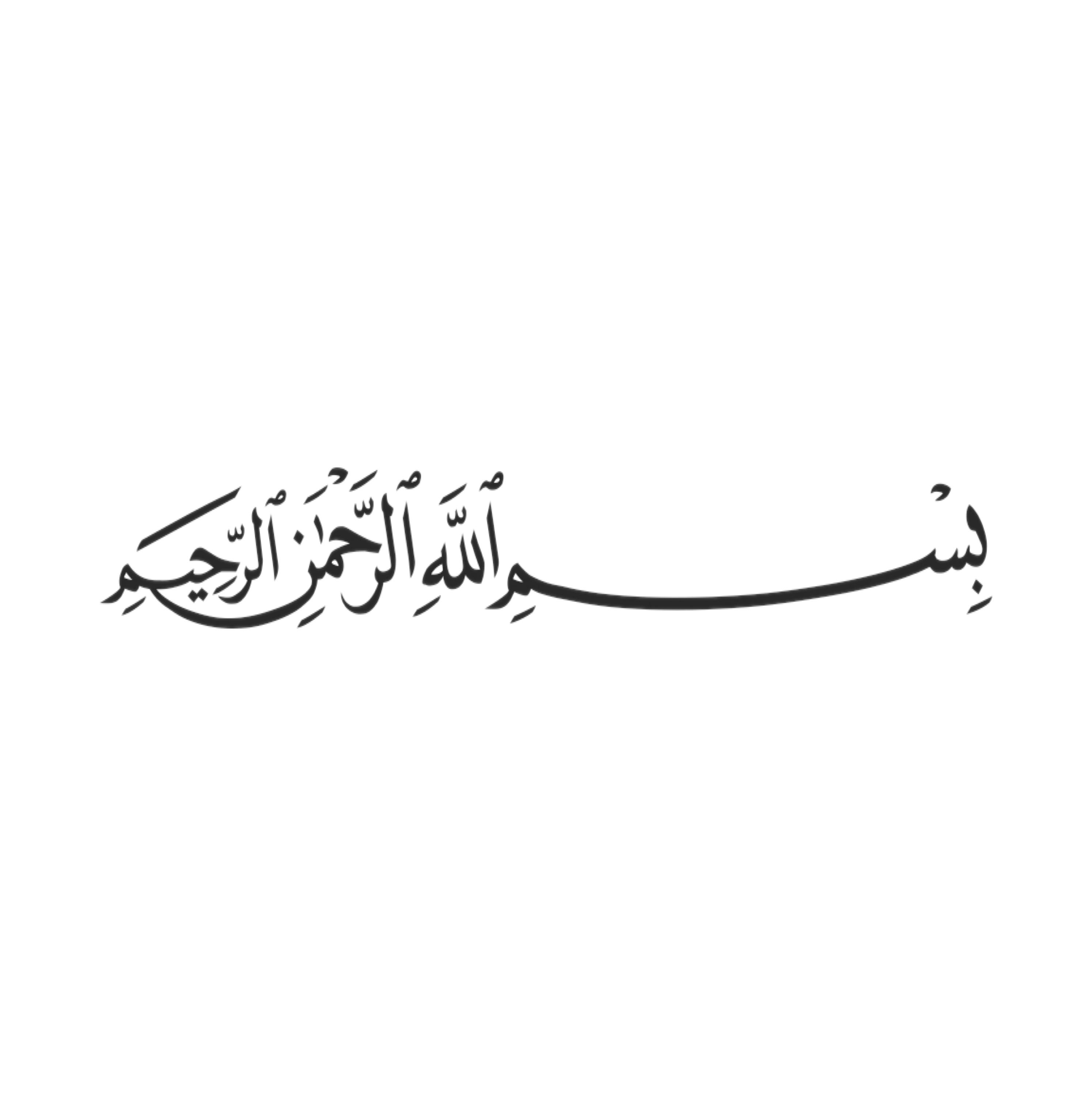 التركيز
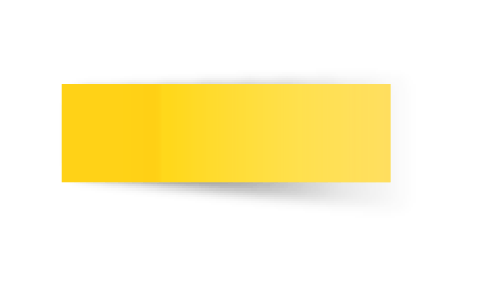 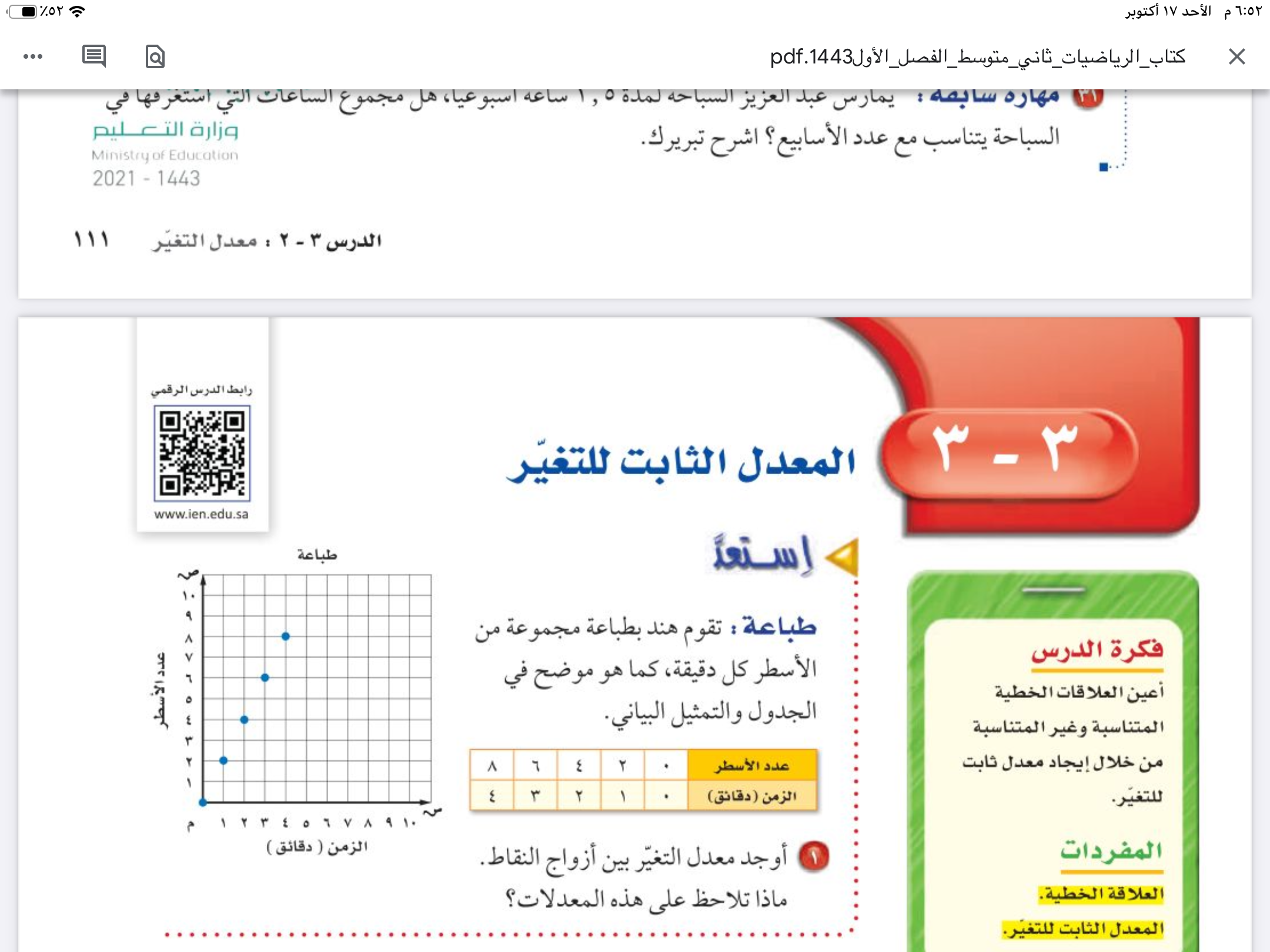 التاريخ
الفصل الثالث
التناسب والتشابه
صفحة
١١٢
التدريس
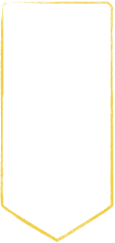 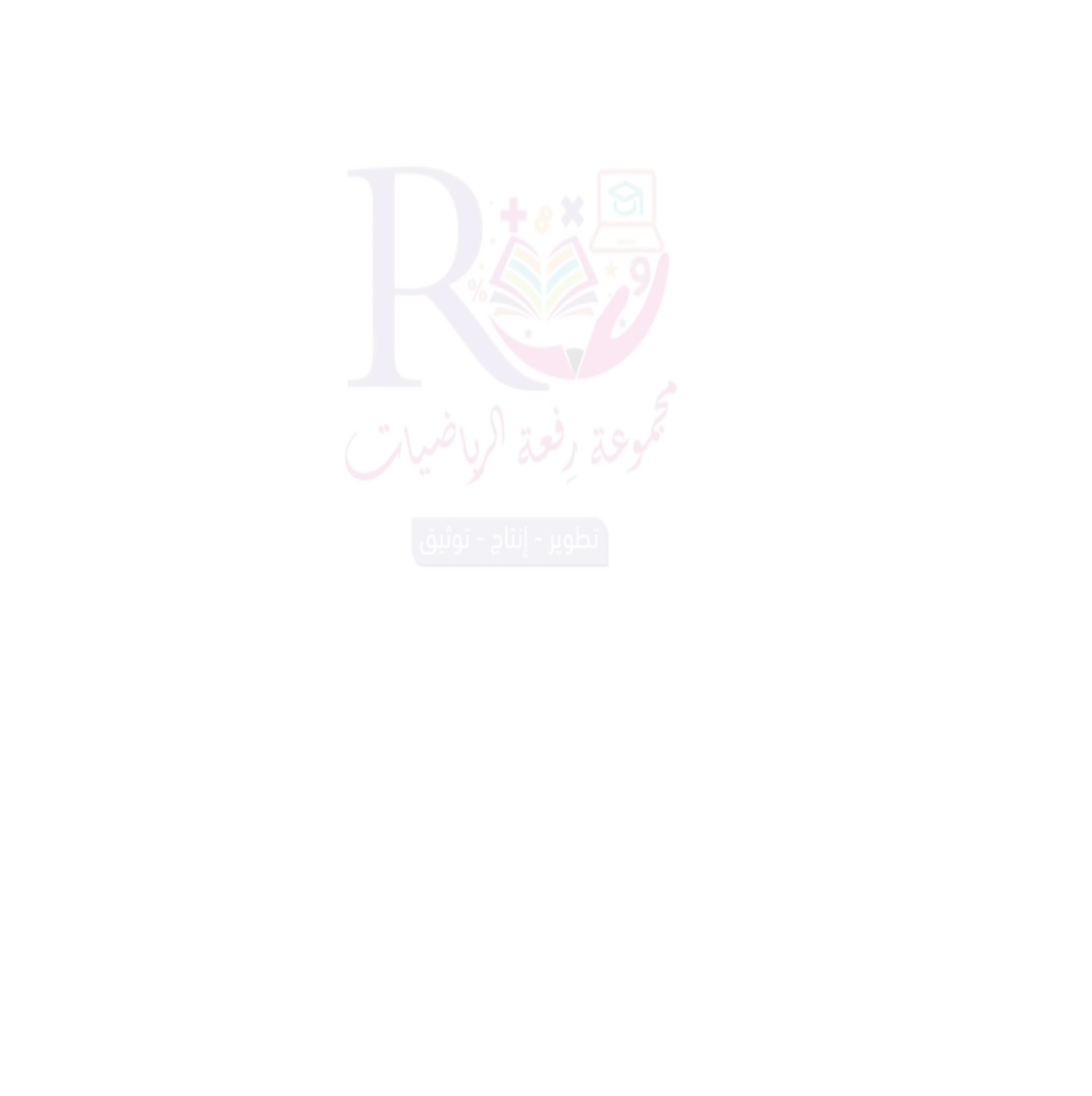 موضوع الدرس
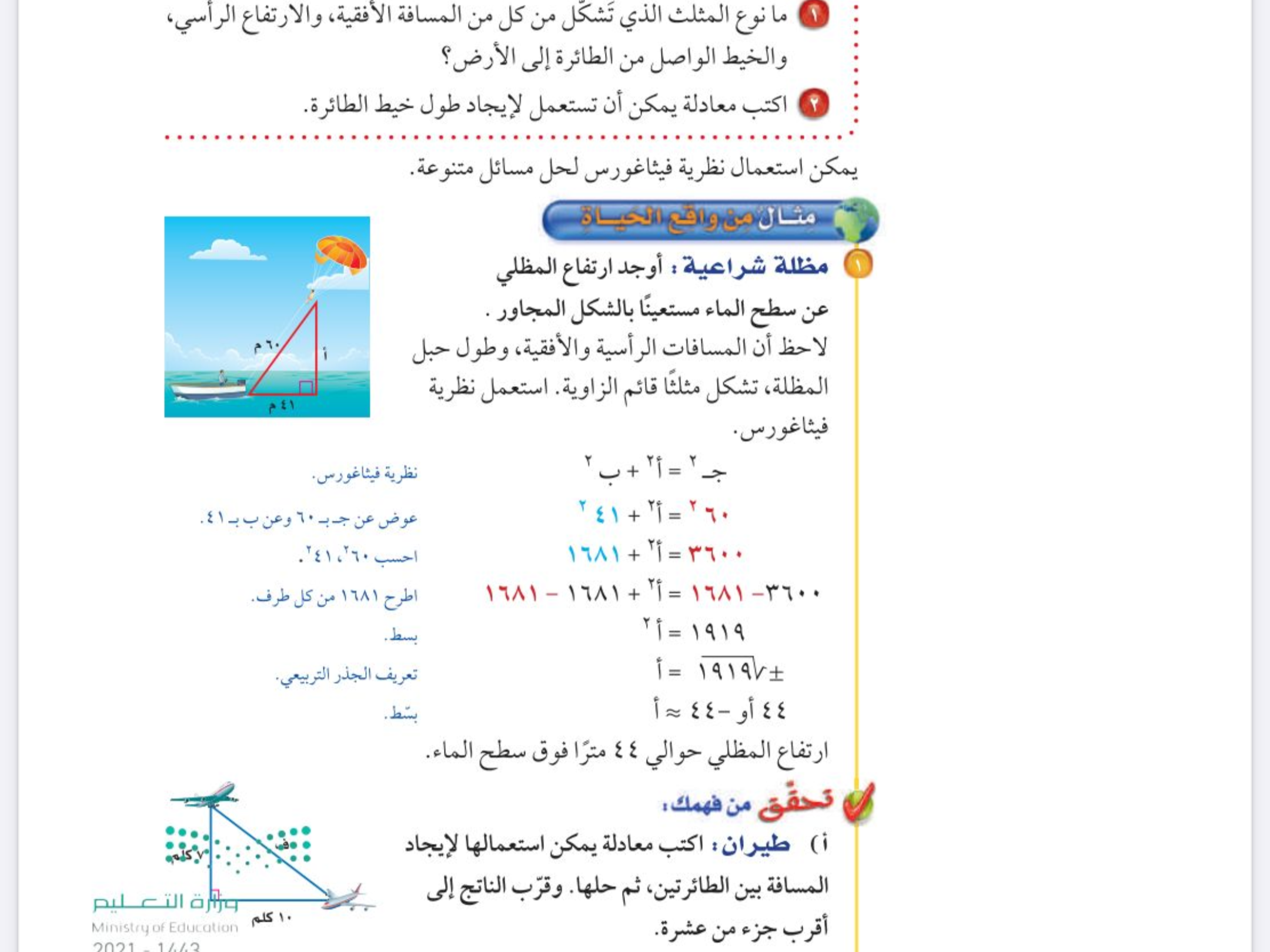 التدريب
المعدل الثابت للتغير
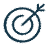 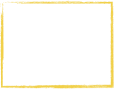 التقويم
الأهداف
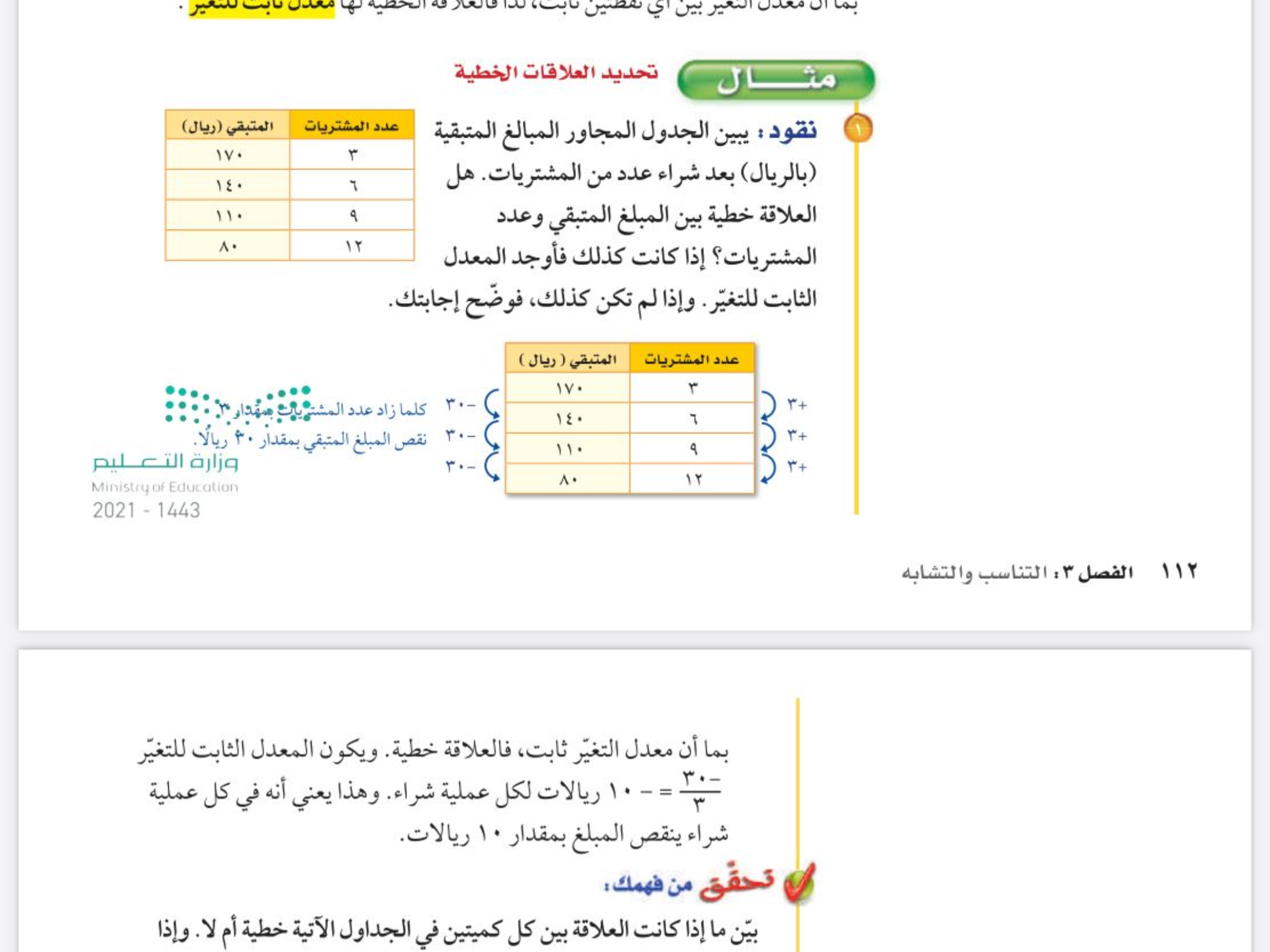 تعيين العلاقات الخطية المتناسبة وغير والمتناسبة من خلال ايجاد معدل ثابت للتغير
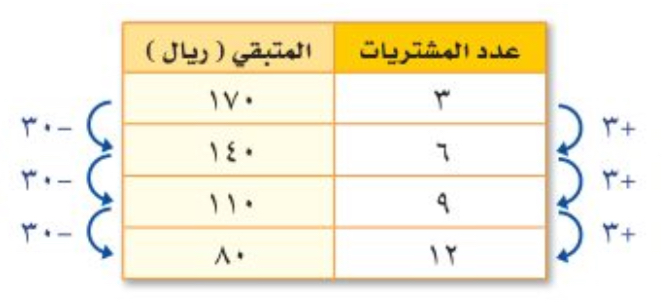 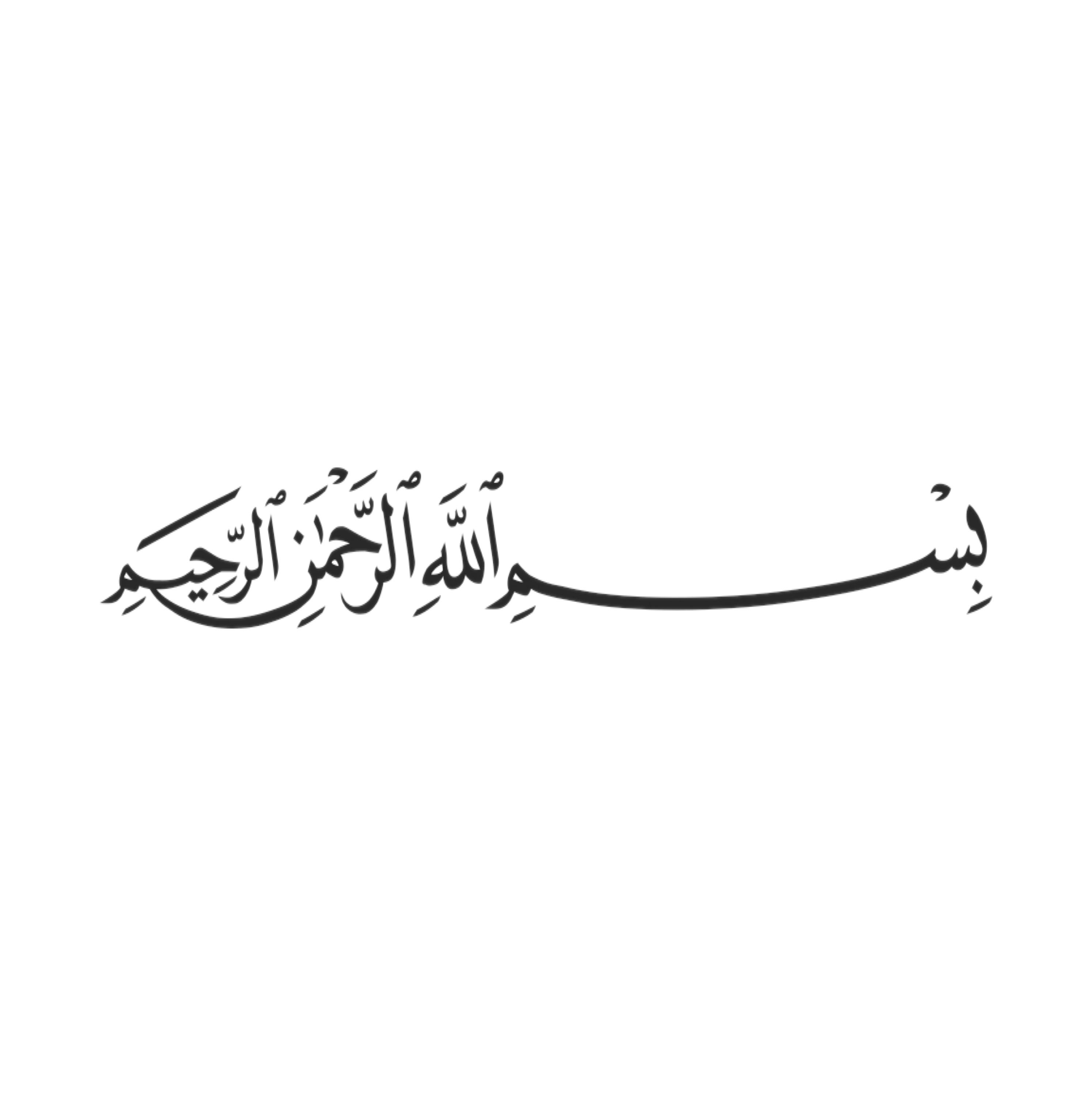 التركيز
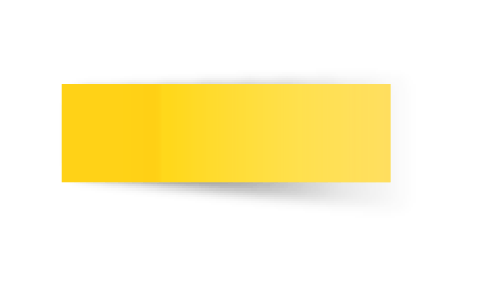 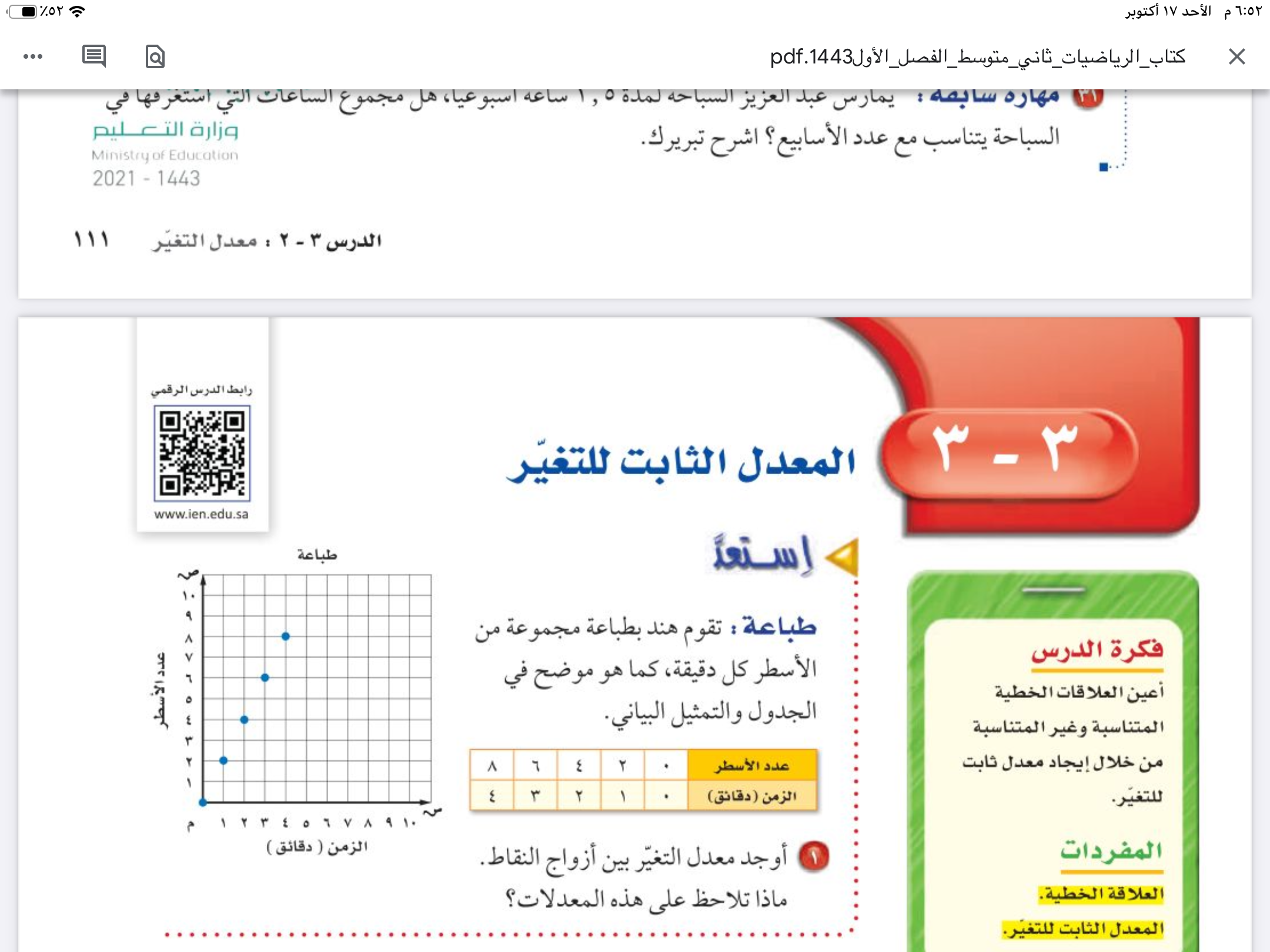 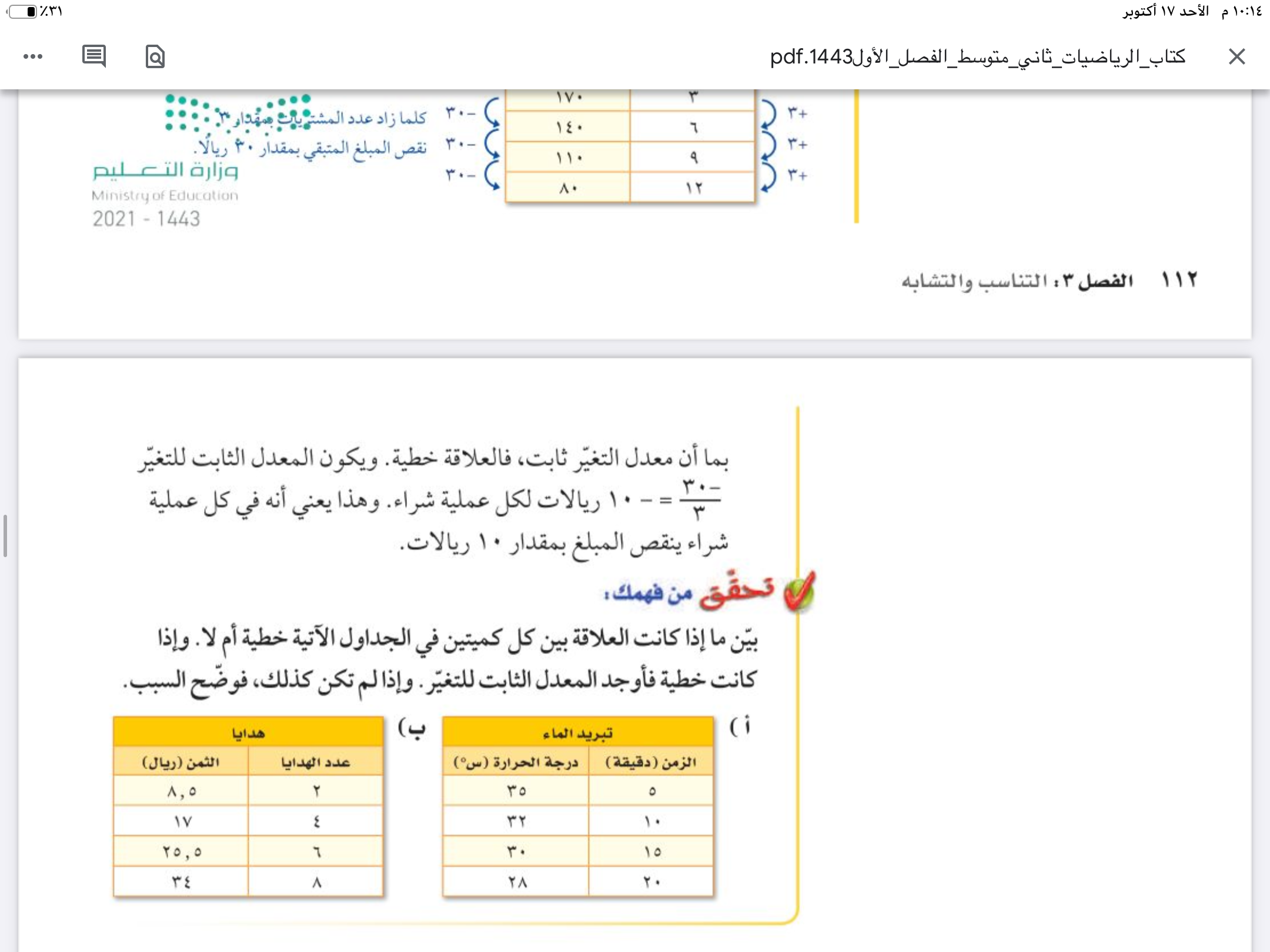 التاريخ
الفصل الثالث
التناسب والتشابه
صفحة
١١٣
التدريس
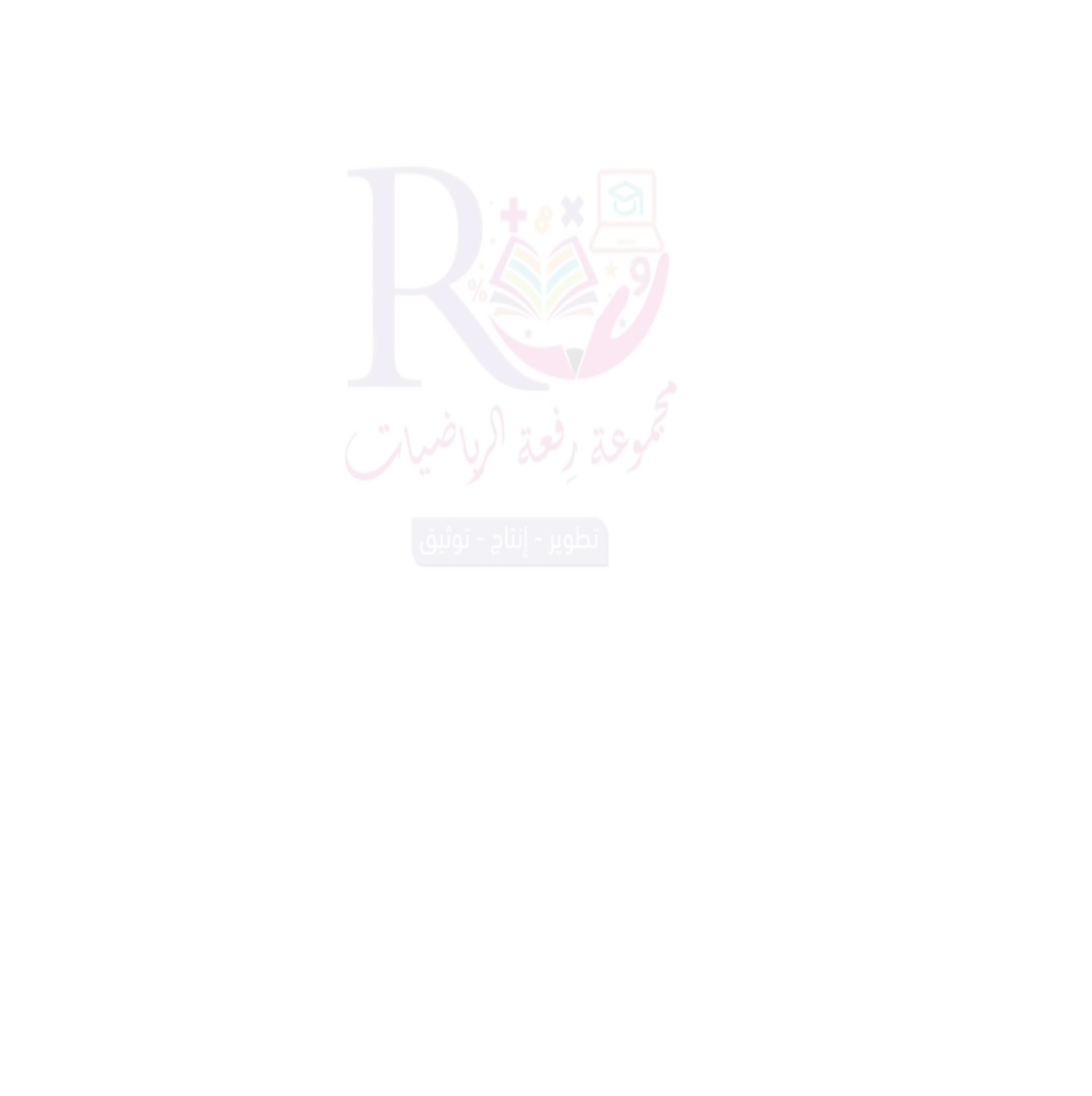 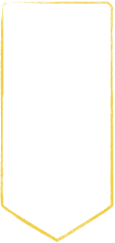 موضوع الدرس
التدريب
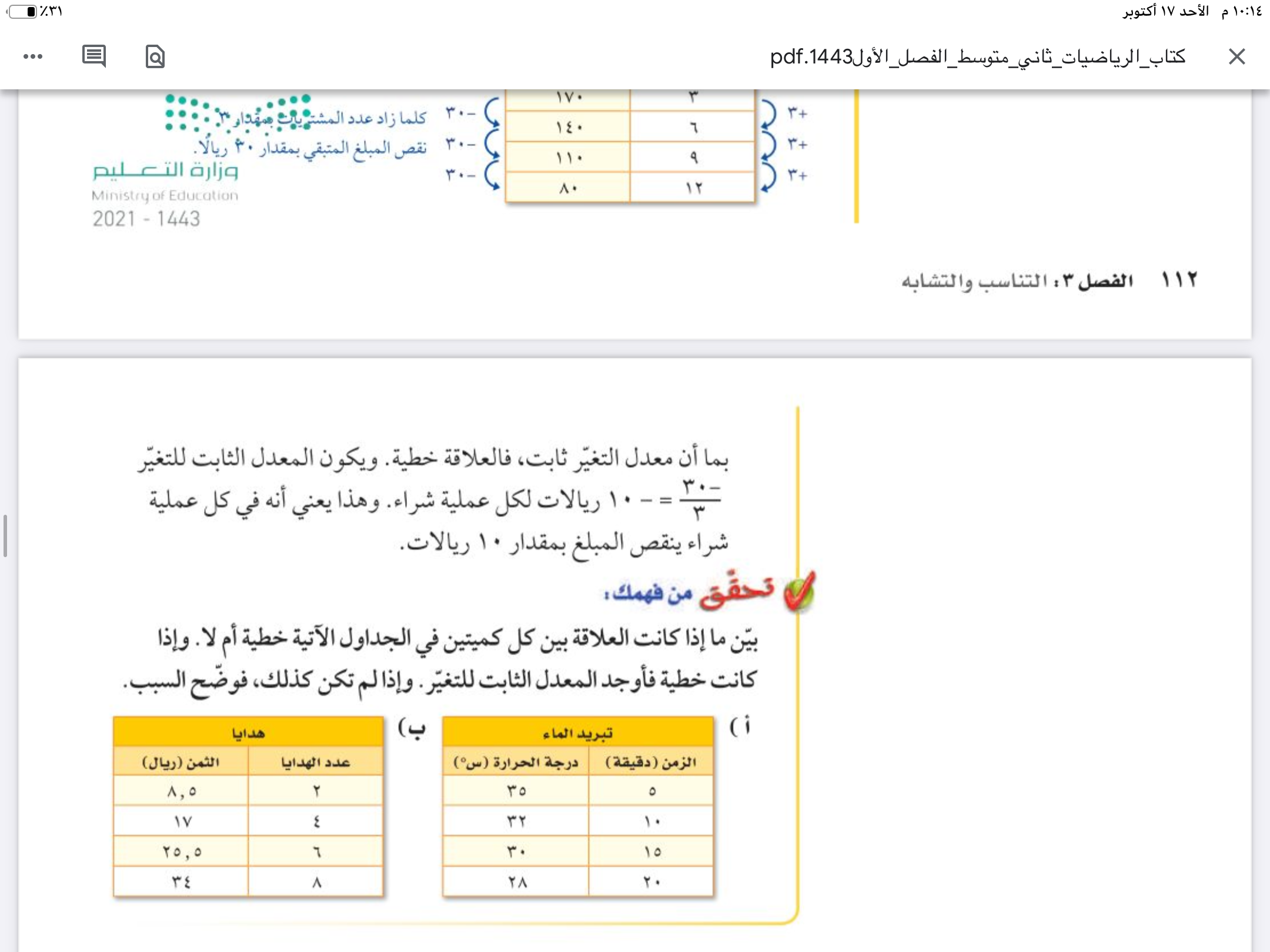 المعدل الثابت للتغير
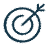 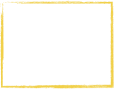 التقويم
الأهداف
تعيين العلاقات الخطية المتناسبة وغير والمتناسبة من خلال ايجاد معدل ثابت للتغير
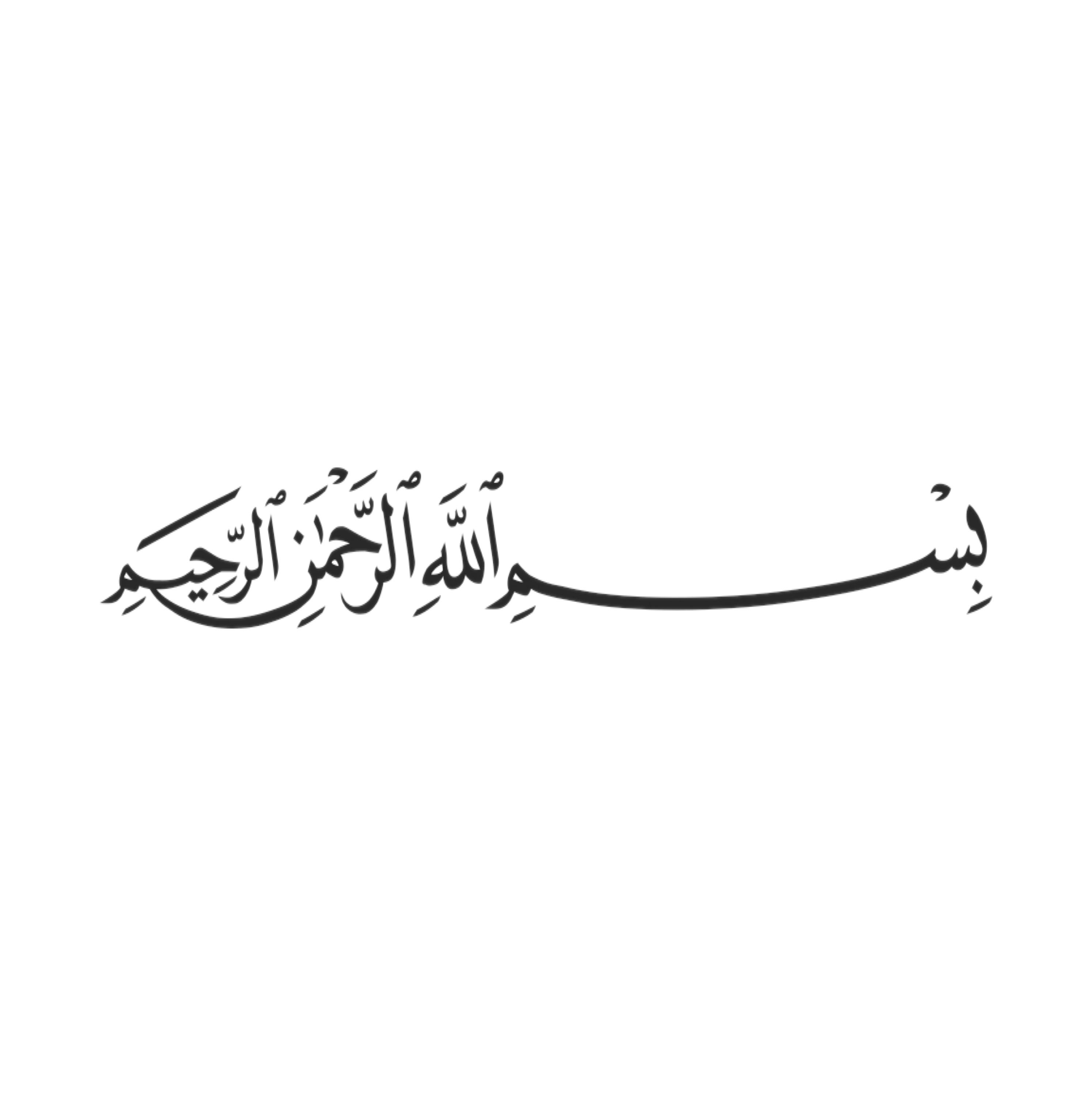 التركيز
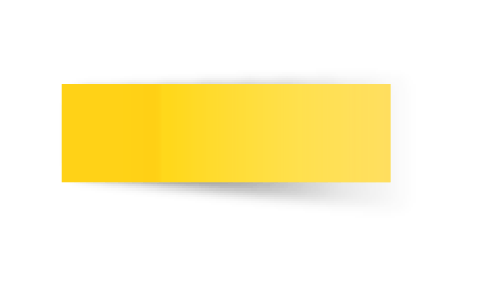 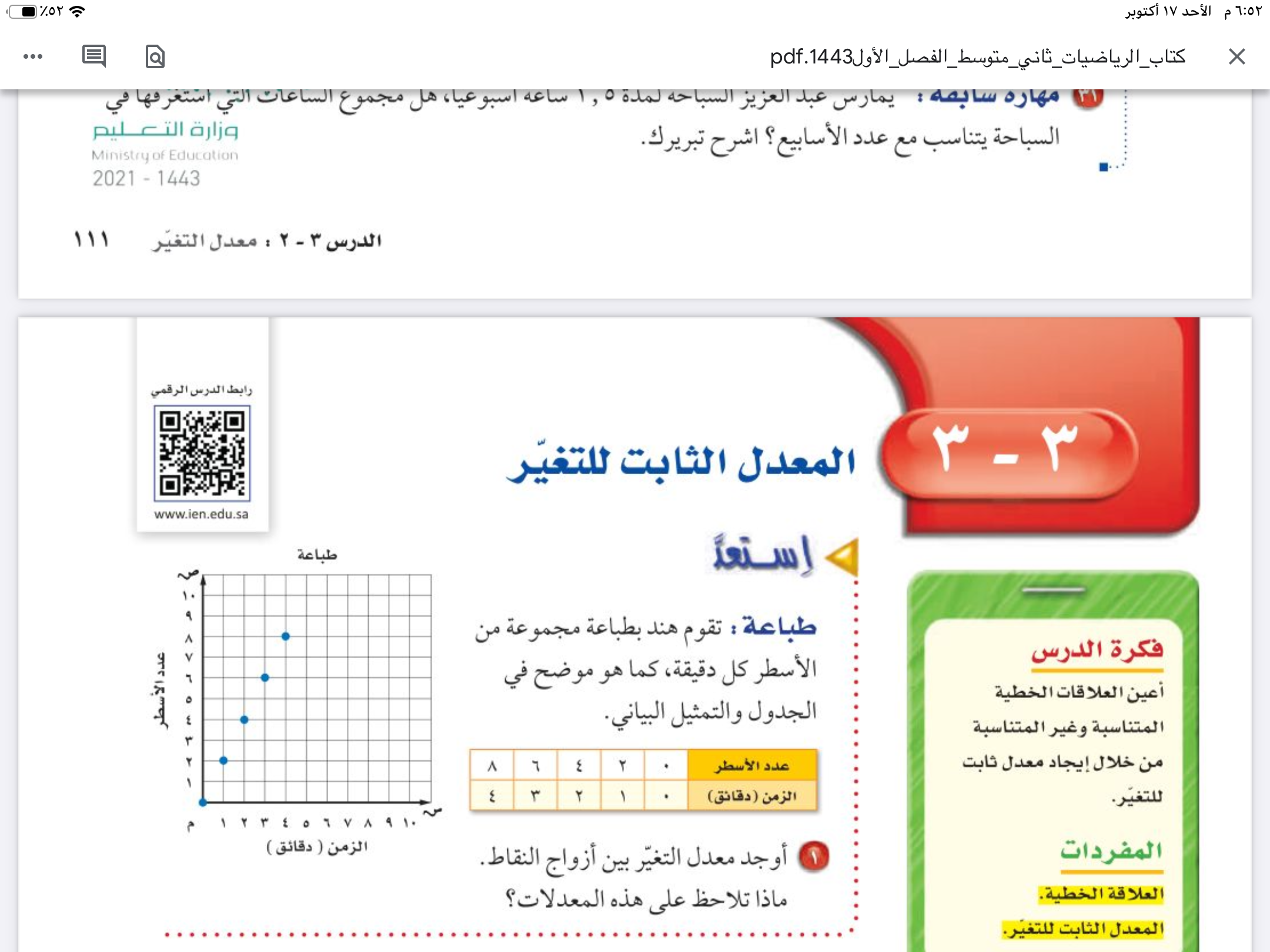 التاريخ
الفصل الثالث
التناسب والتشابه
صفحة
١١٥
التدريس
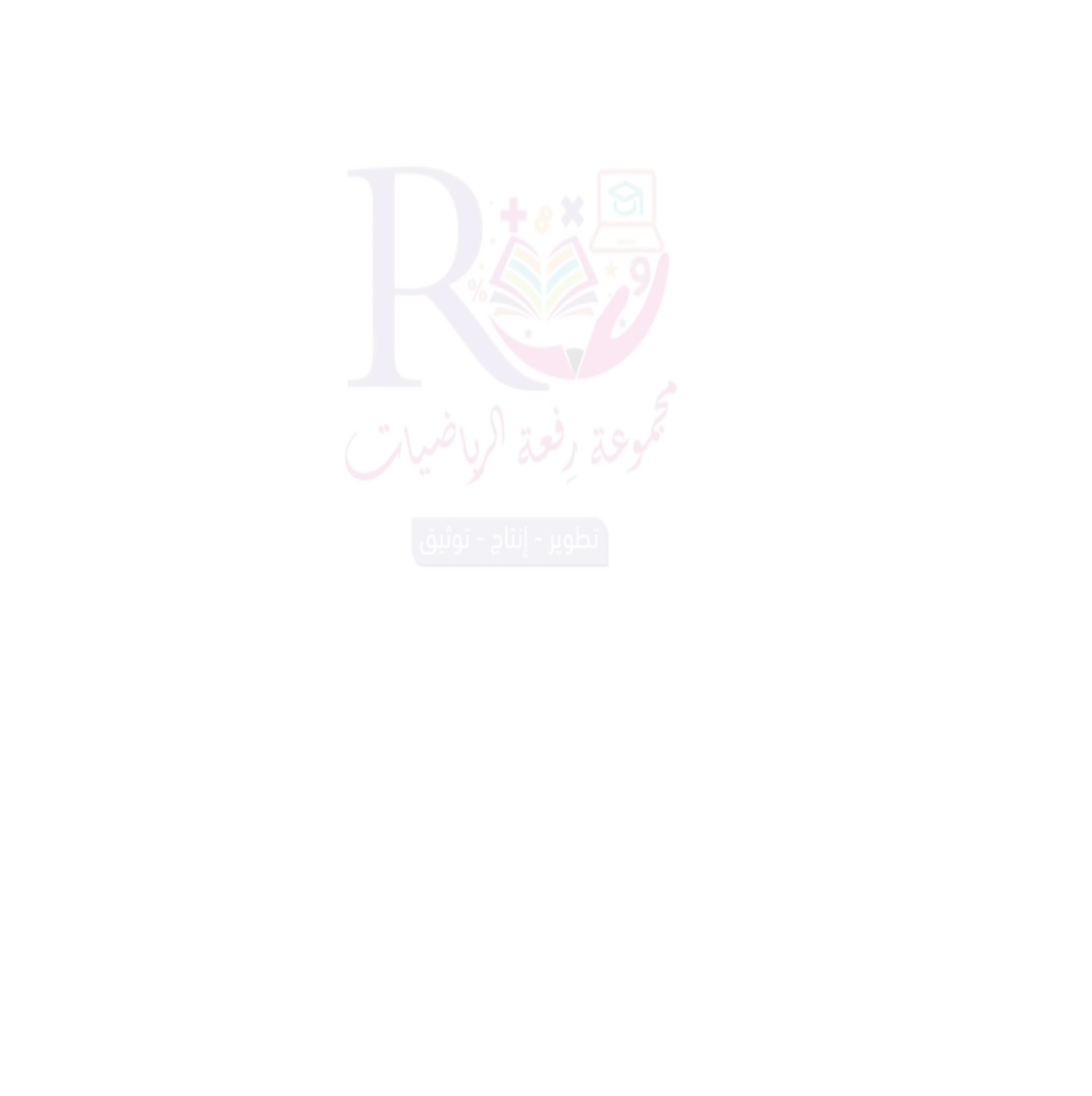 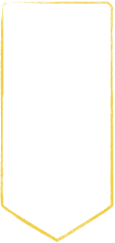 موضوع الدرس
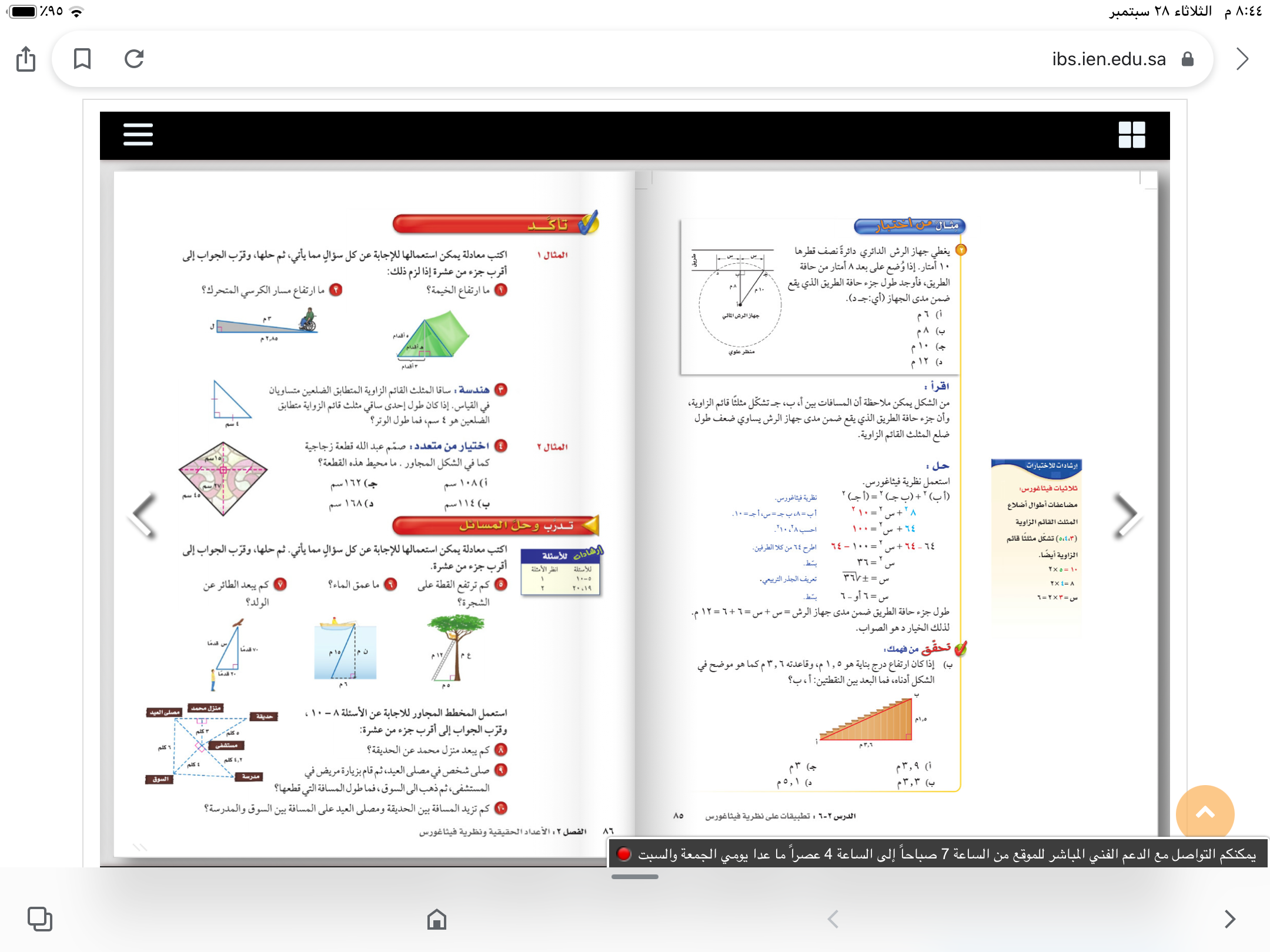 التدريب
المعدل الثابت للتغير
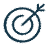 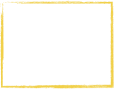 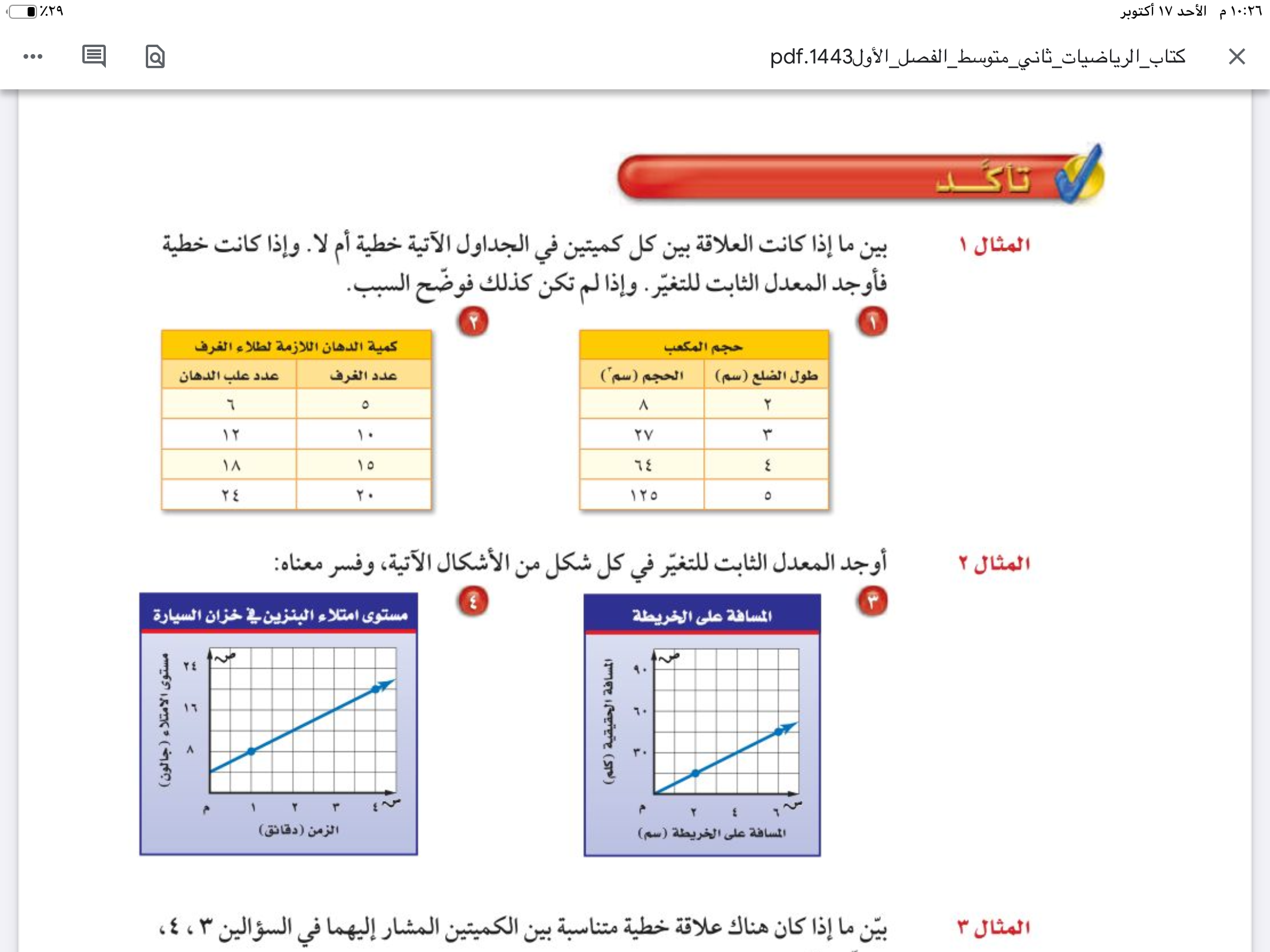 التقويم
الأهداف
تعيين العلاقات الخطية المتناسبة وغير والمتناسبة من خلال ايجاد معدل ثابت للتغير
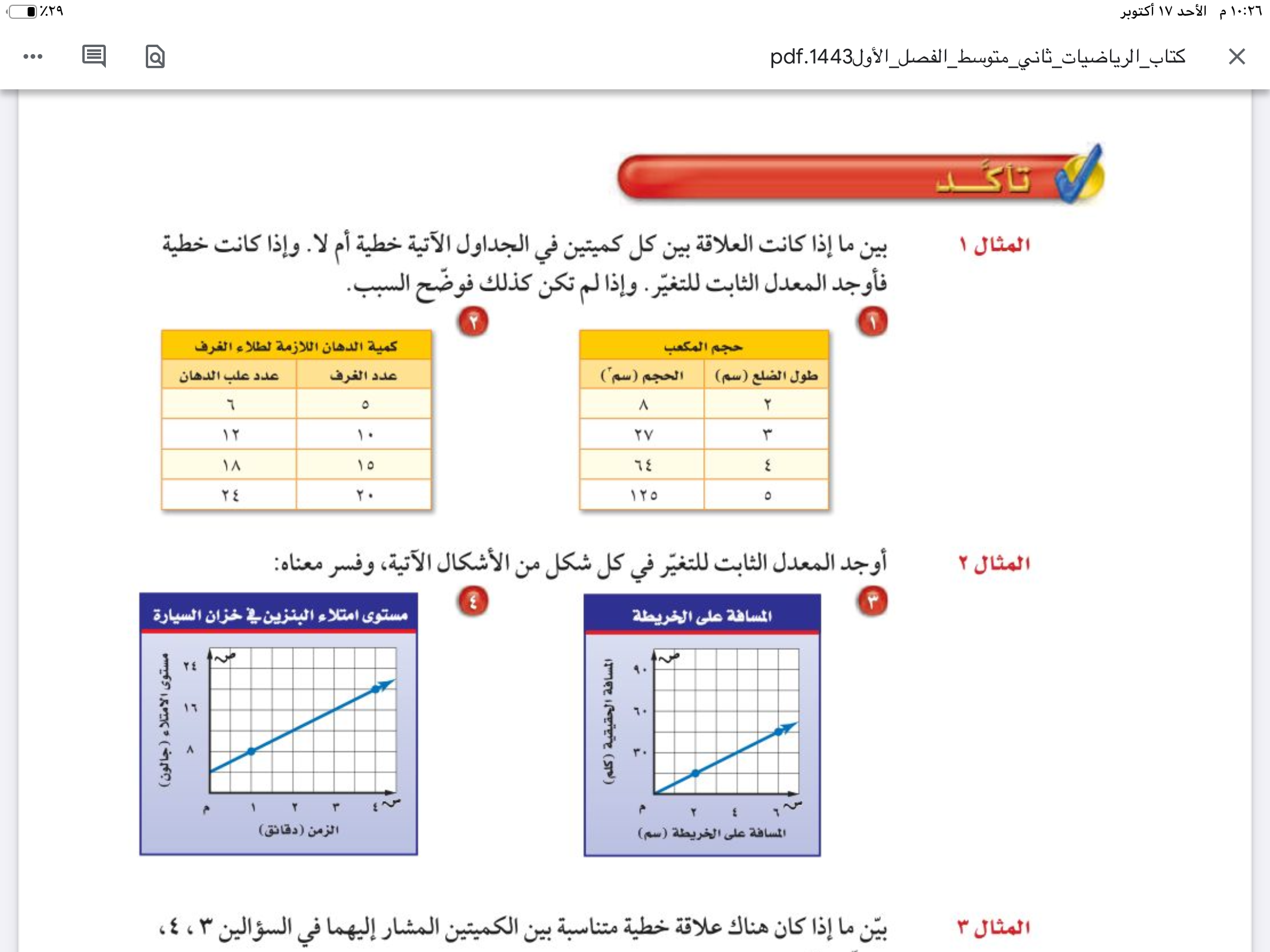 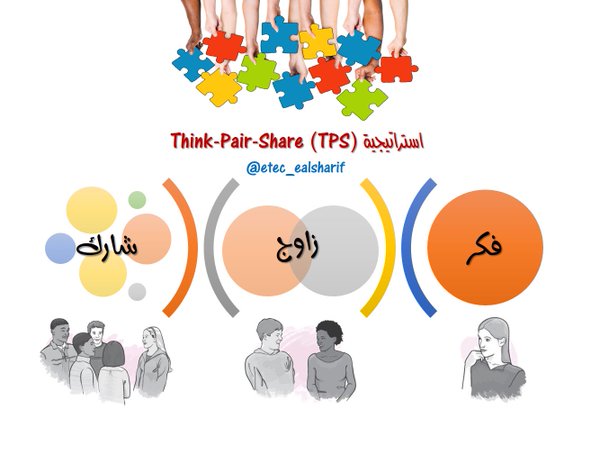 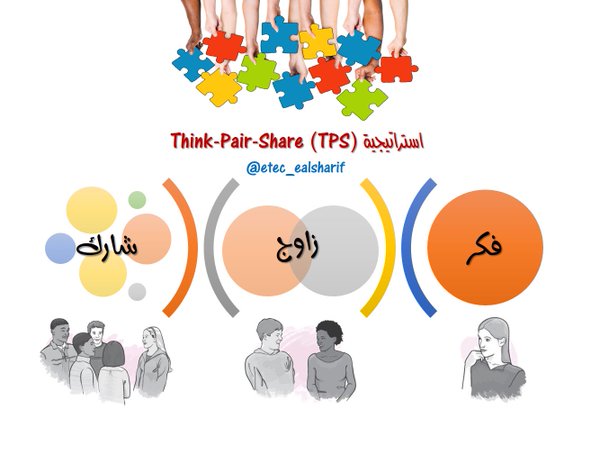 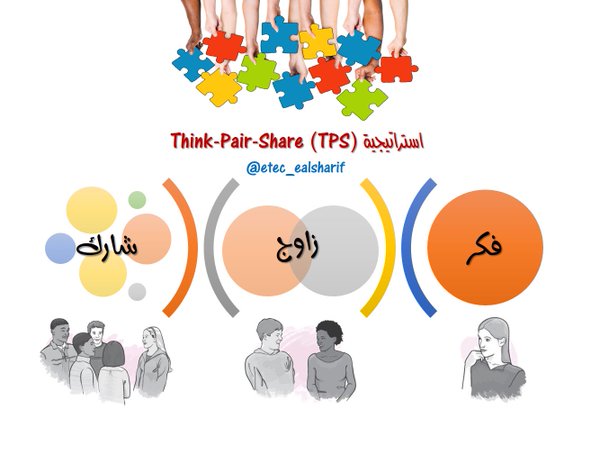 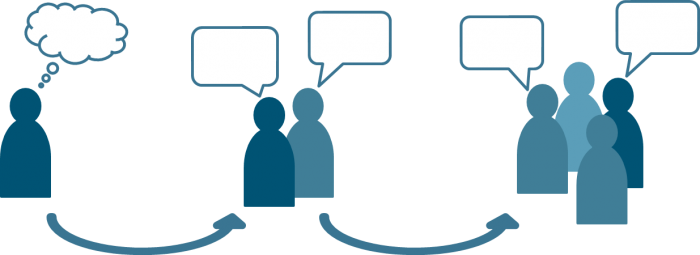 الاختيار العشوائي
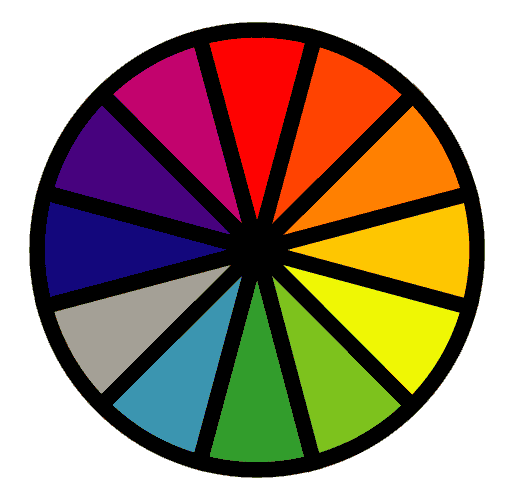 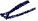 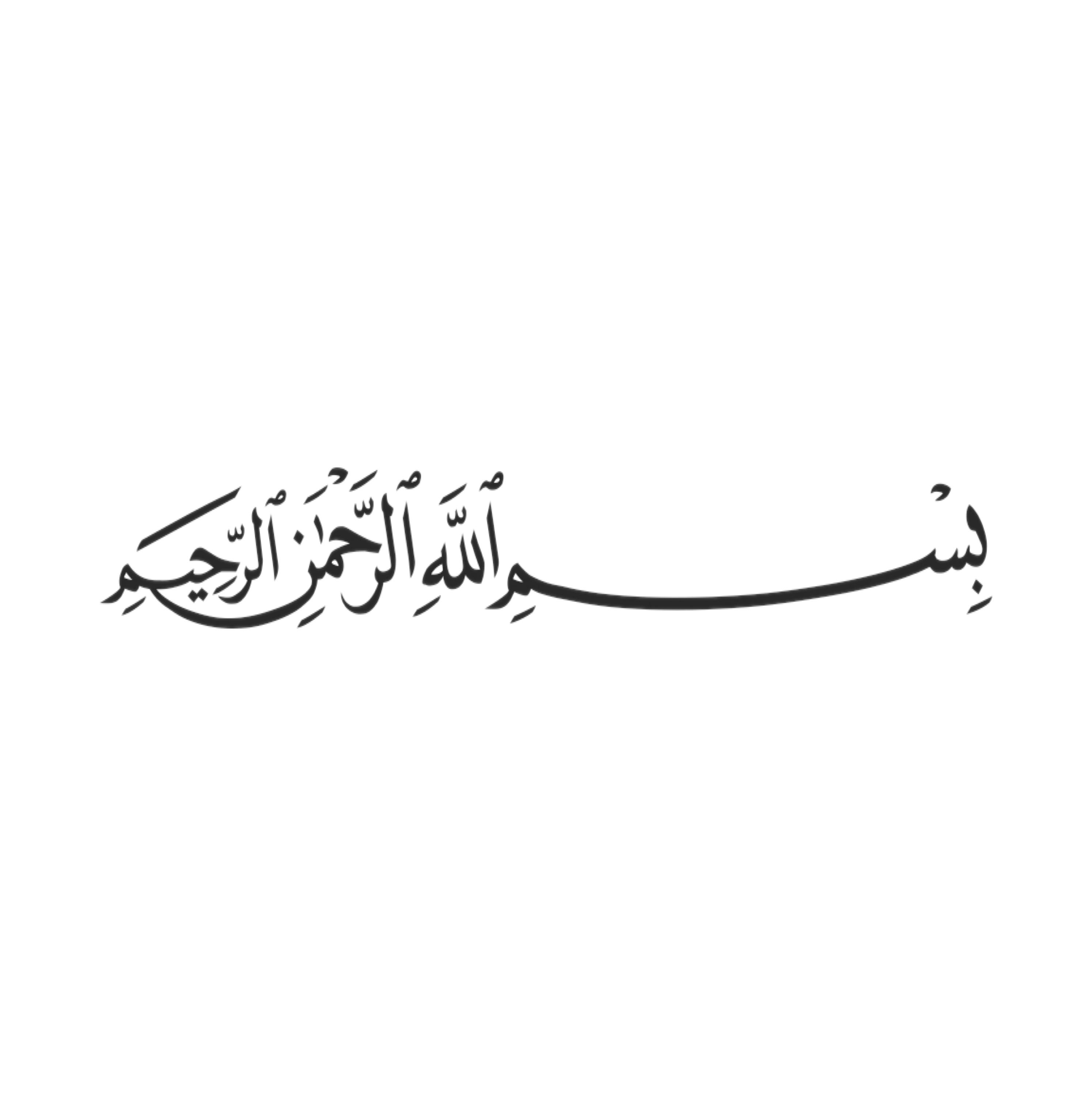 التركيز
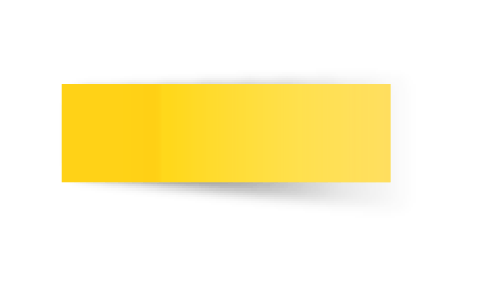 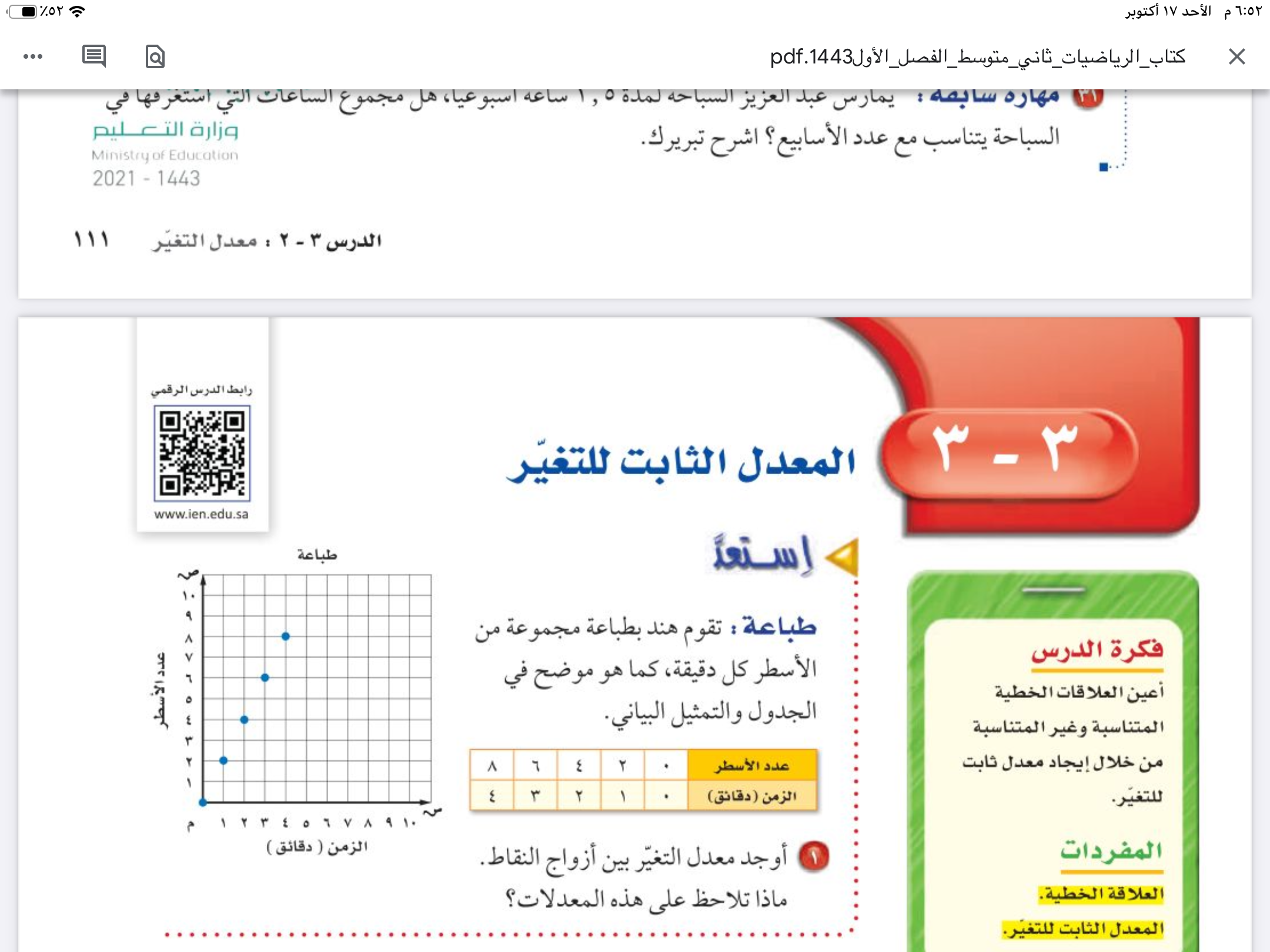 التاريخ
الفصل الثالث
التناسب والتشابه
صفحة
١١٥
التدريس
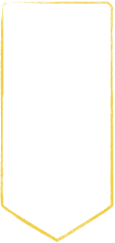 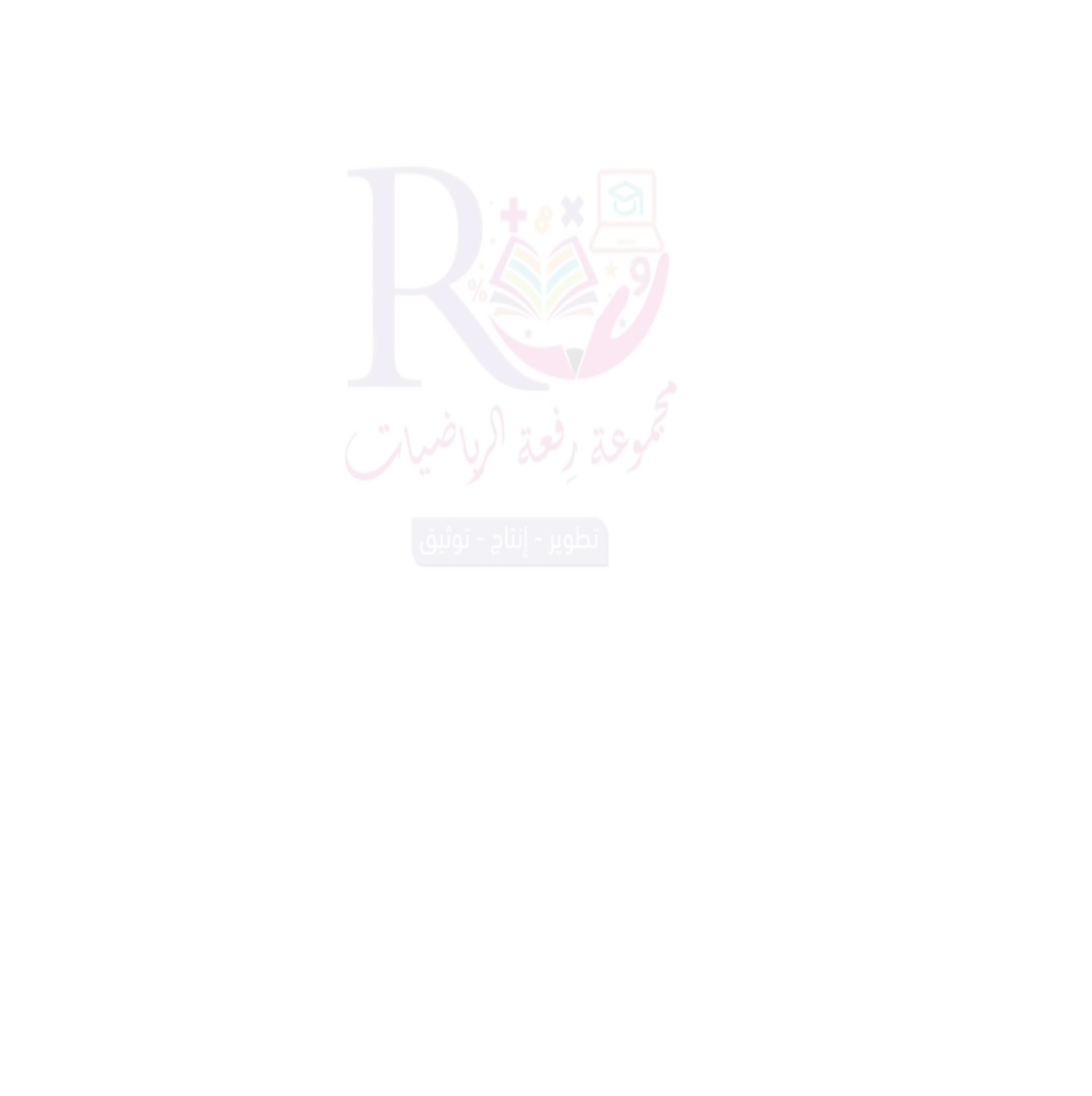 موضوع الدرس
التدريب
المعدل الثابت للتغير
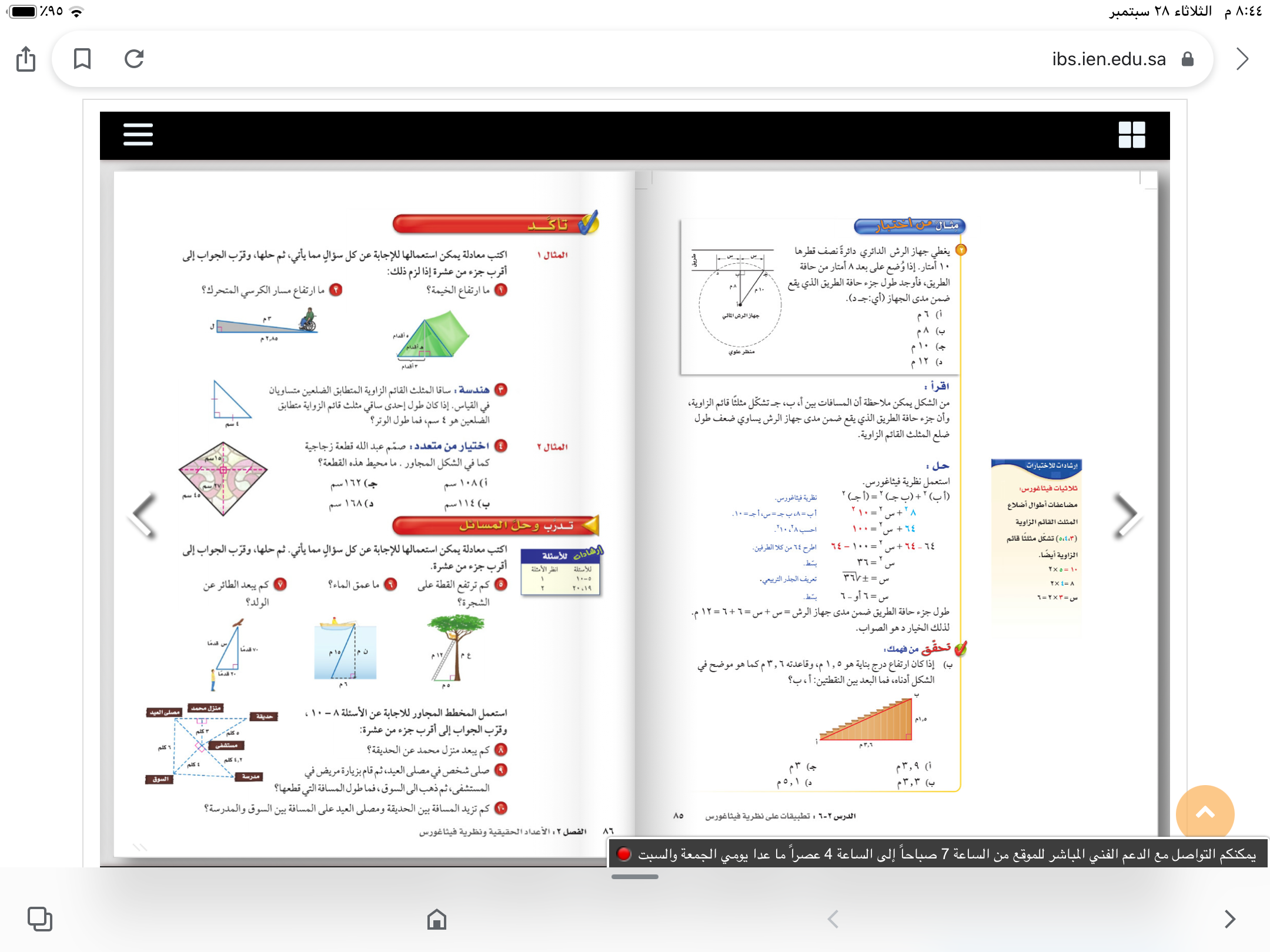 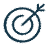 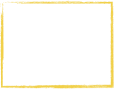 التقويم
الأهداف
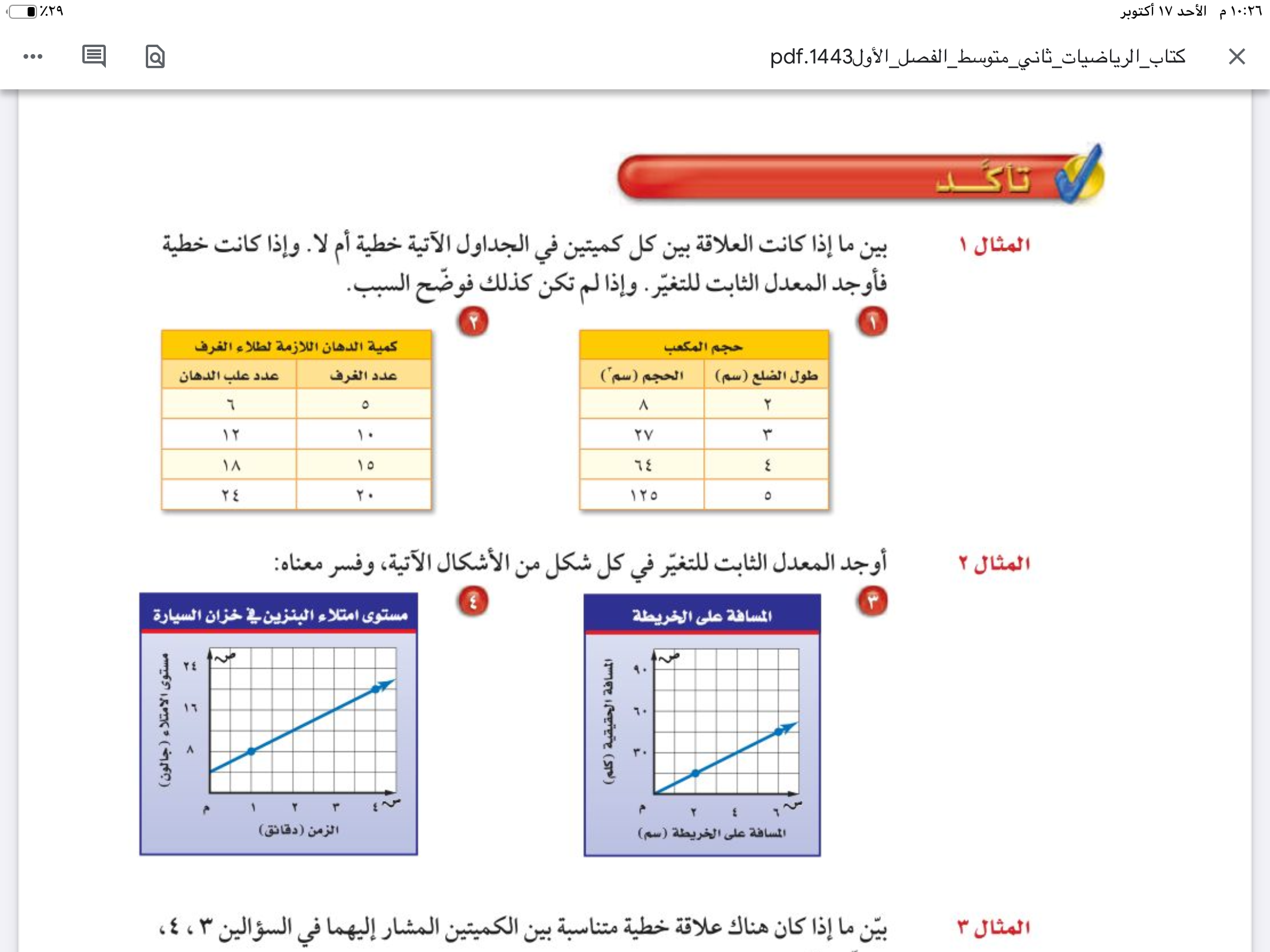 تعيين العلاقات الخطية المتناسبة وغير والمتناسبة من خلال ايجاد معدل ثابت للتغير
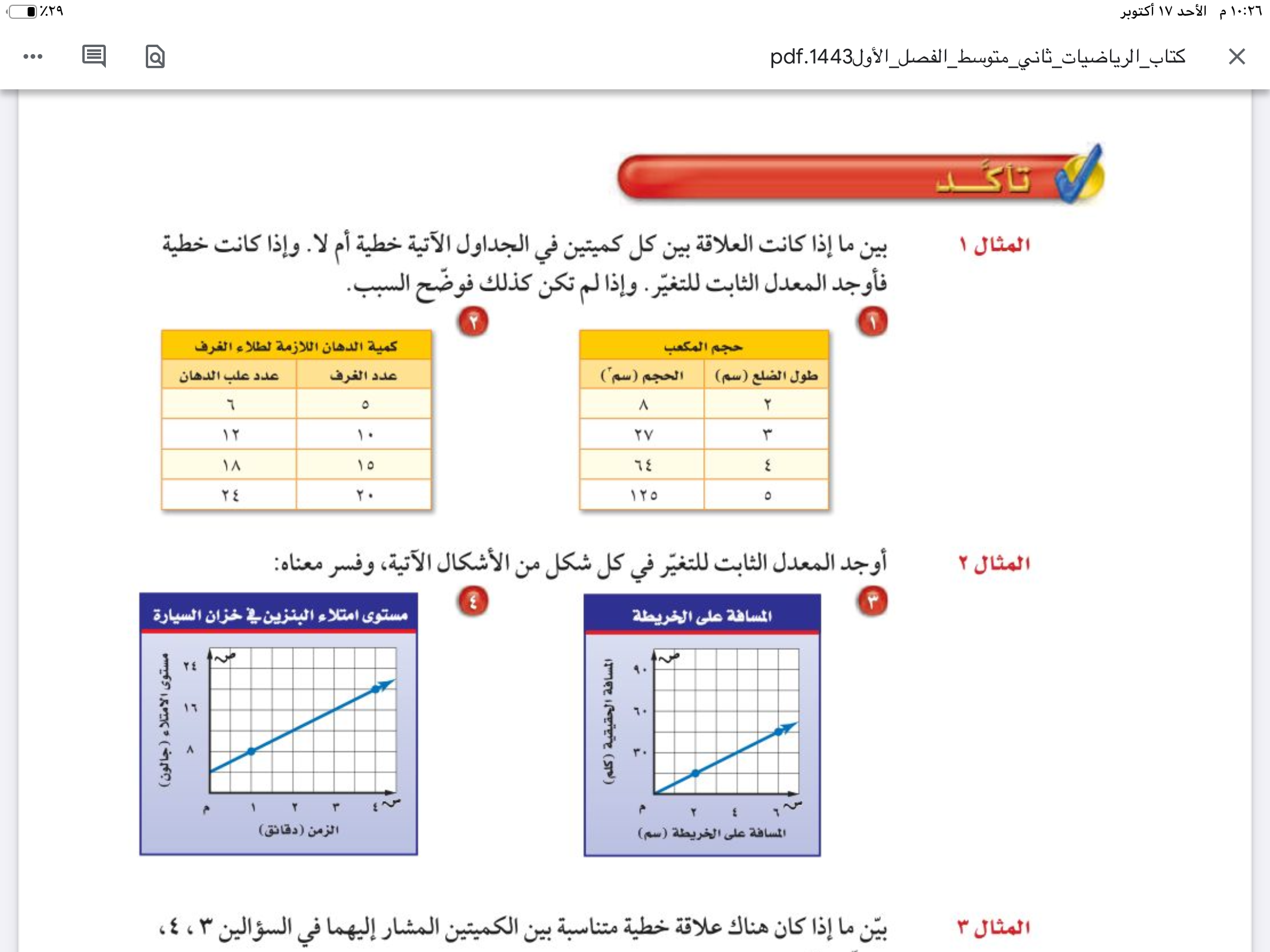 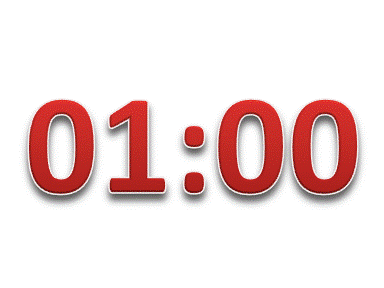 الاختيار العشوائي
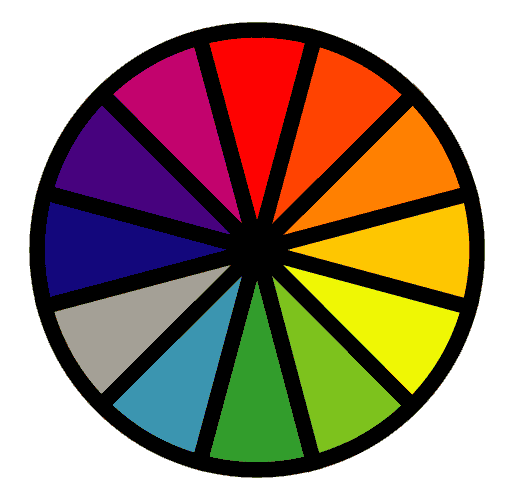 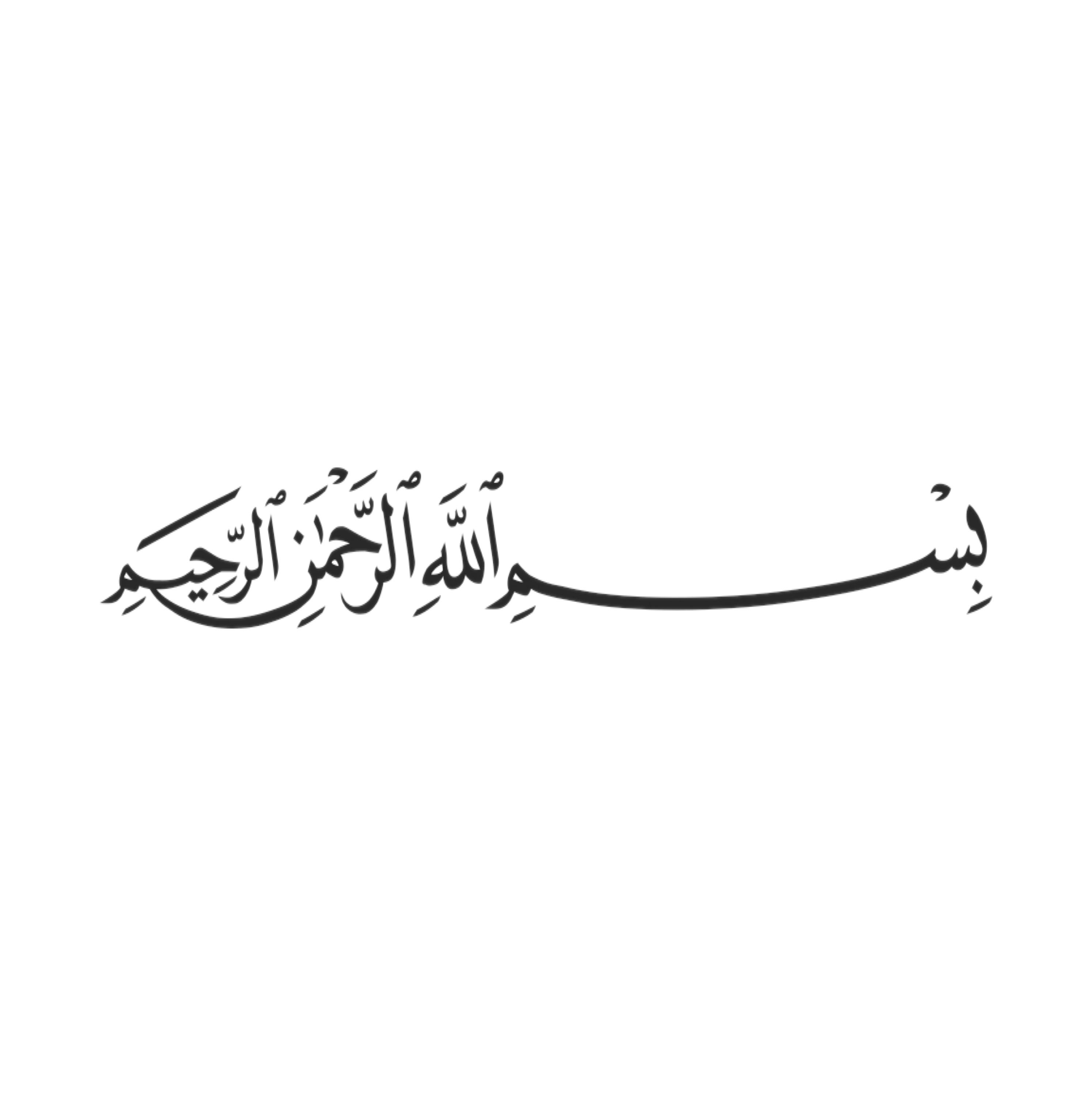 التركيز
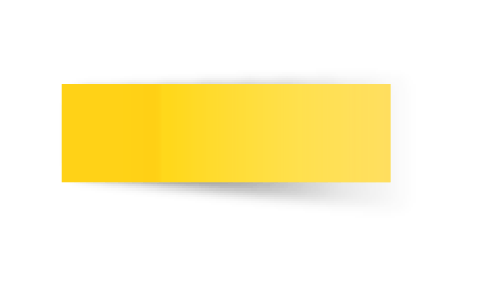 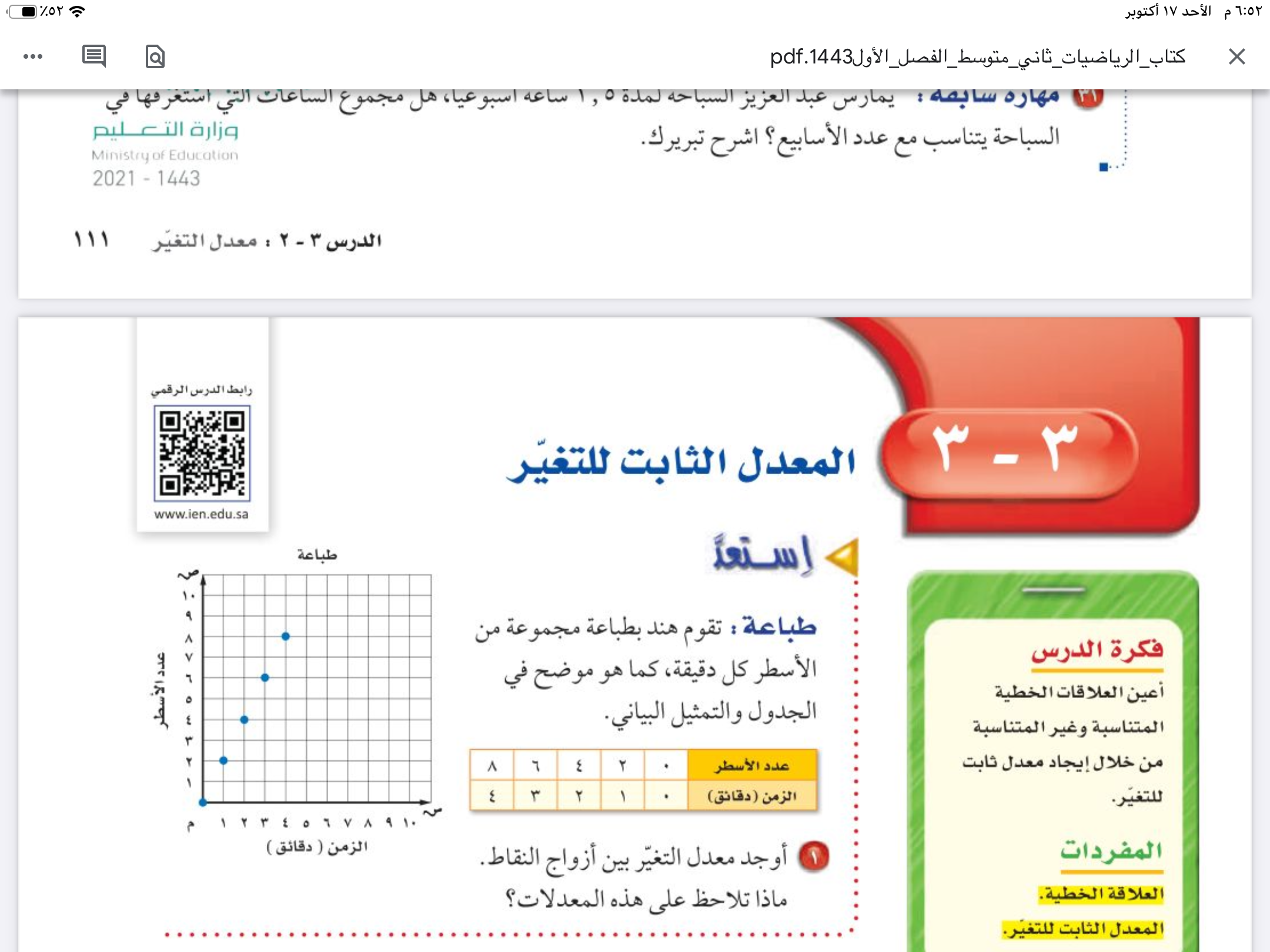 السؤال الذهبي
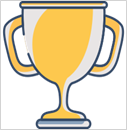 التاريخ
الفصل الثالث
التناسب والتشابه
صفحة
١١٧
التدريس
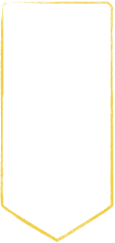 موضوع الدرس
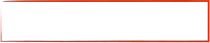 التدريب
المعدل الثابت للتغير
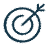 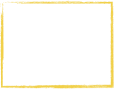 التقويم
الأهداف
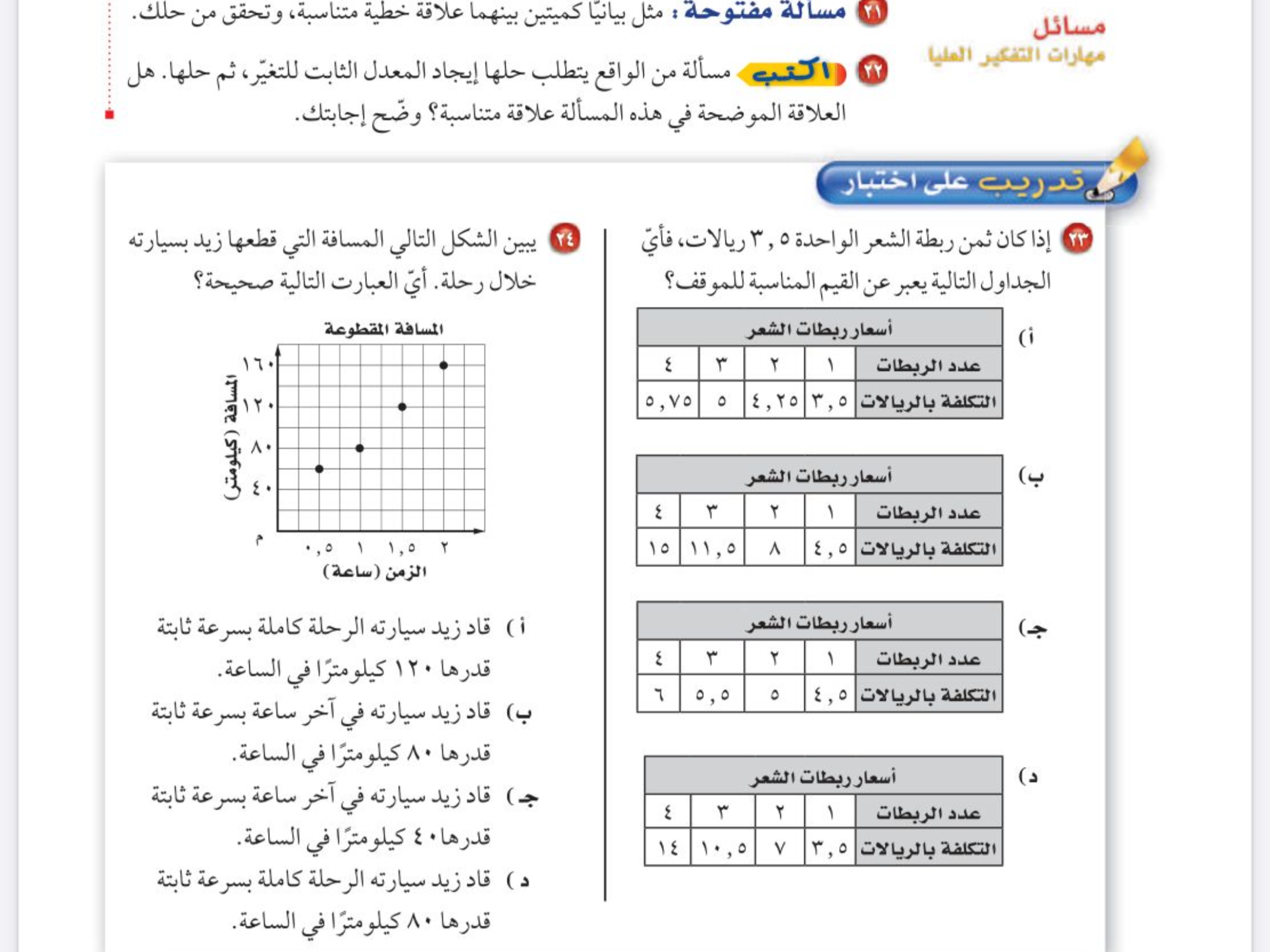 تعيين العلاقات الخطية المتناسبة وغير والمتناسبة من خلال ايجاد معدل ثابت للتغير
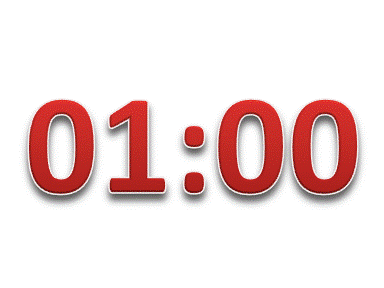 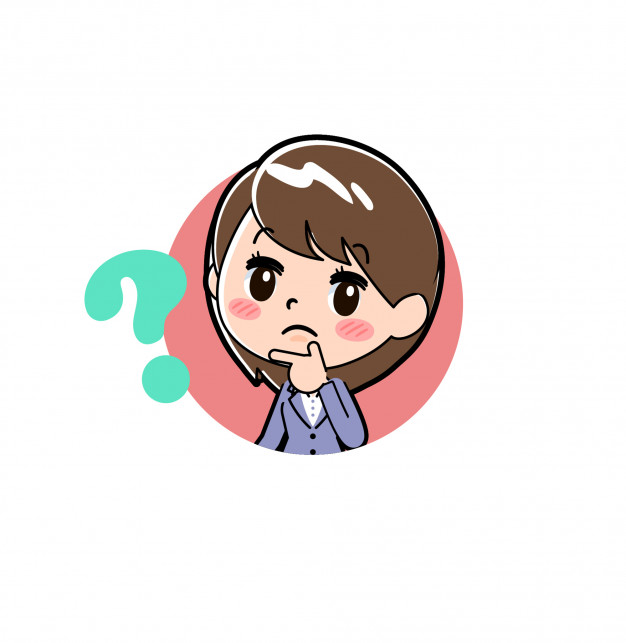 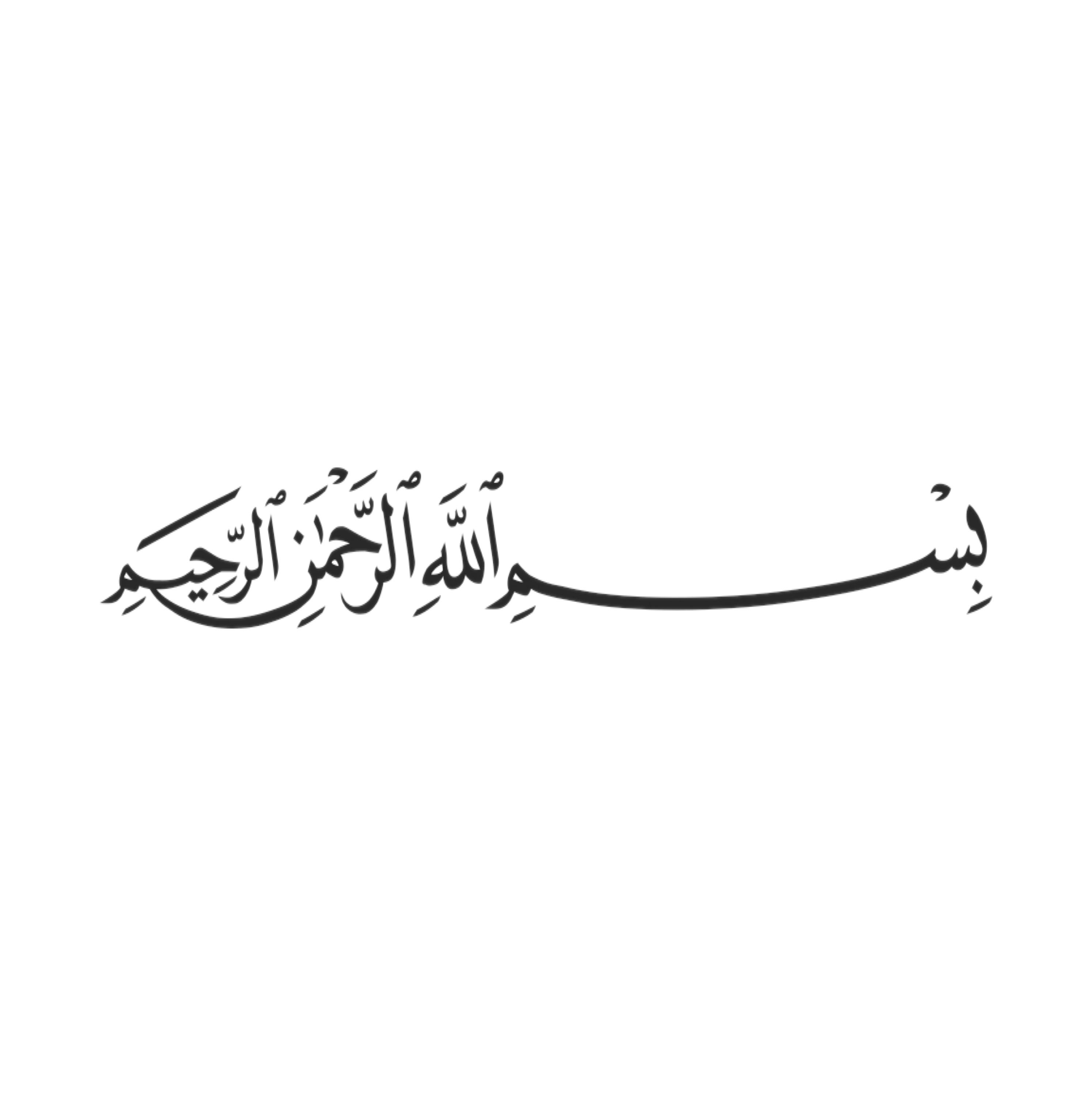 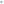 التركيز
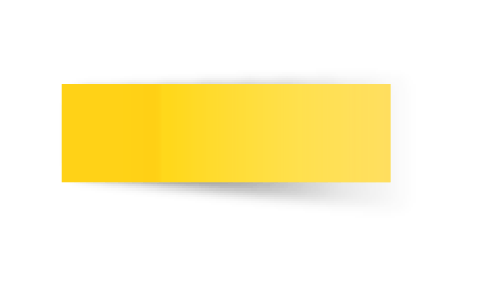 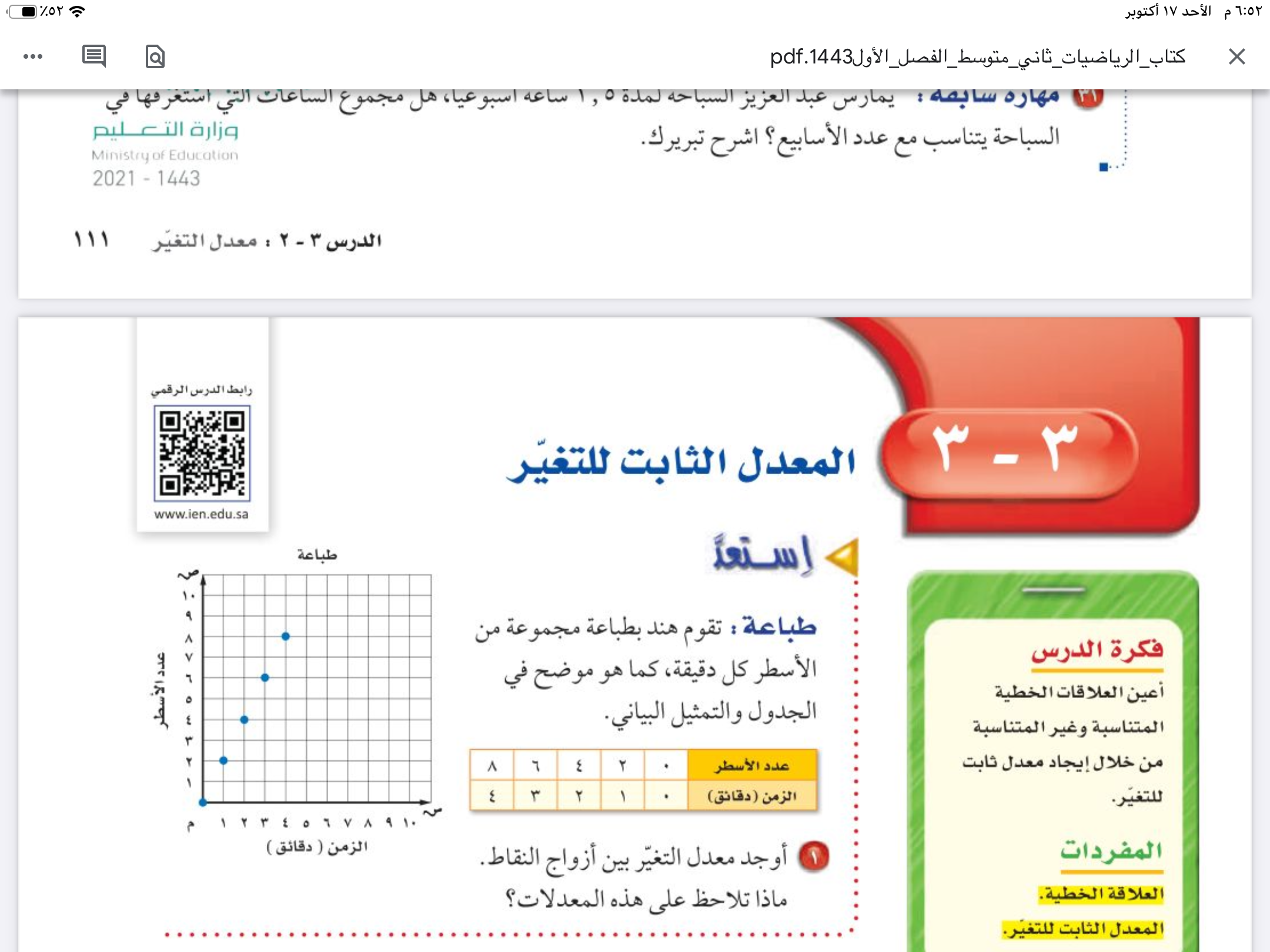 التاريخ
الفصل الثالث
التناسب والتشابه
صفحة
١١٥
التدريس
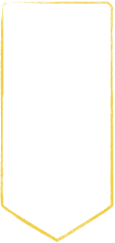 موضوع الدرس
التدريب
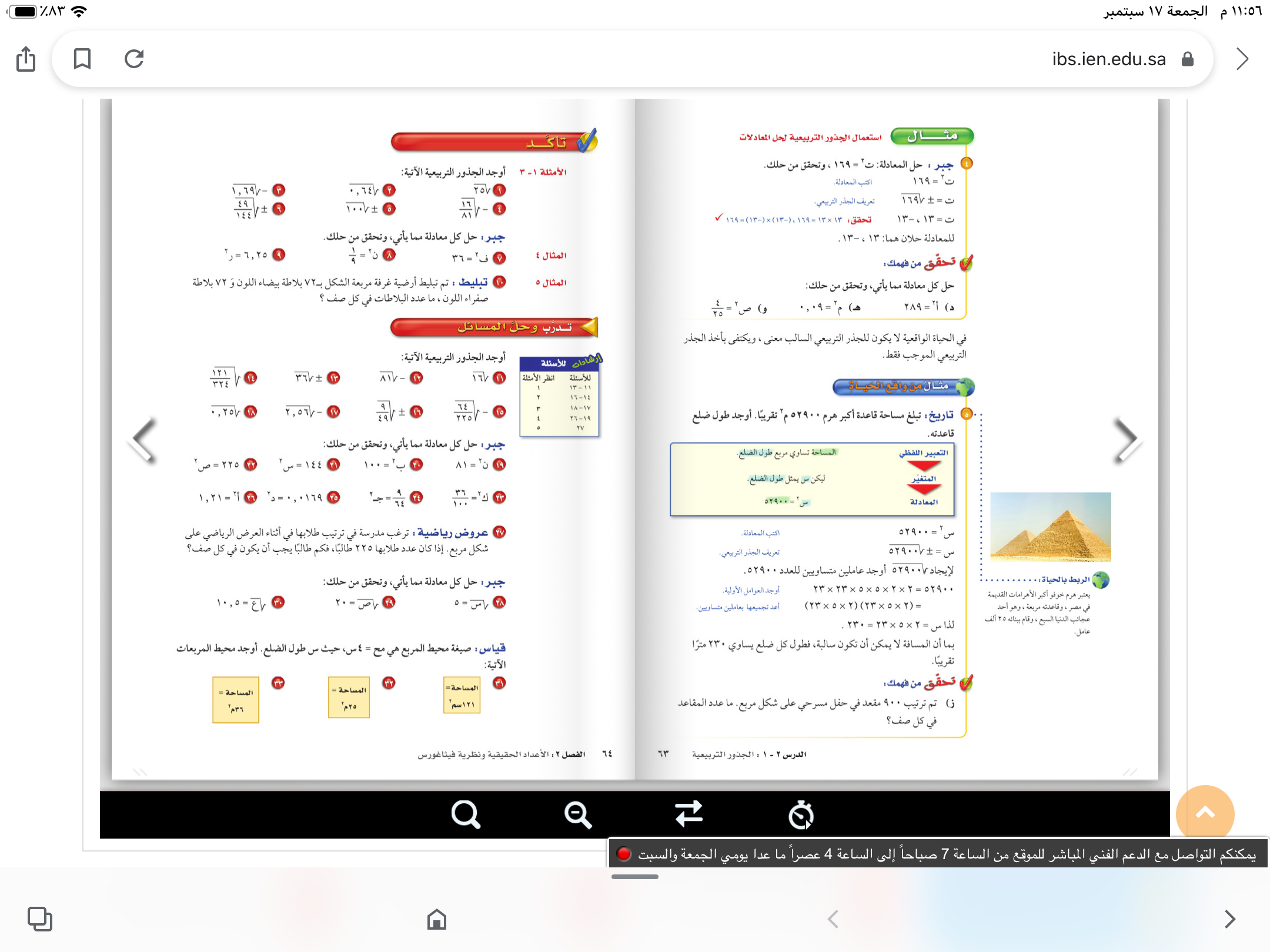 المعدل الثابت للتغير
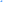 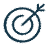 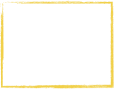 التقويم
الأهداف
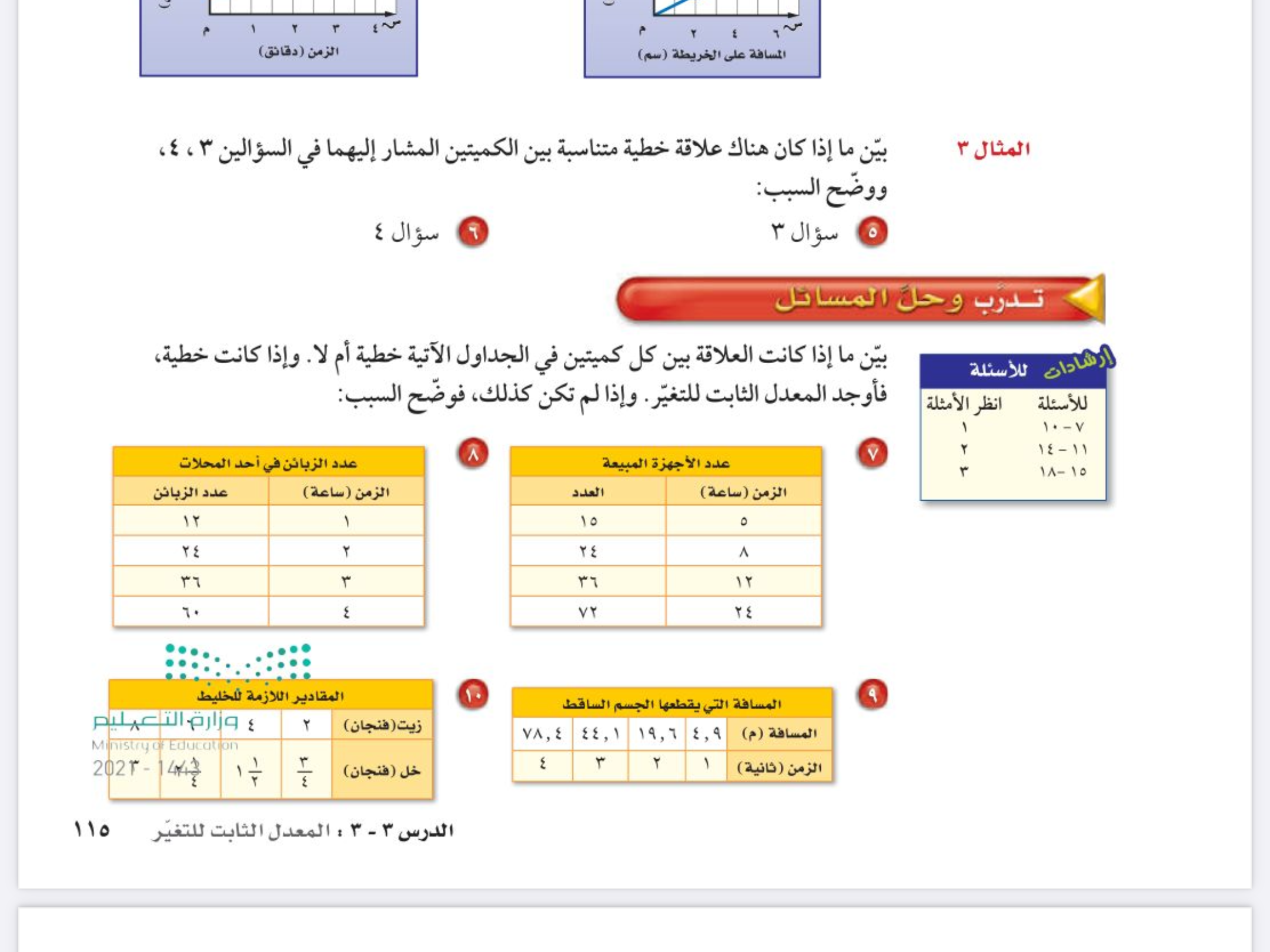 تعيين العلاقات الخطية المتناسبة وغير والمتناسبة من خلال ايجاد معدل ثابت للتغير
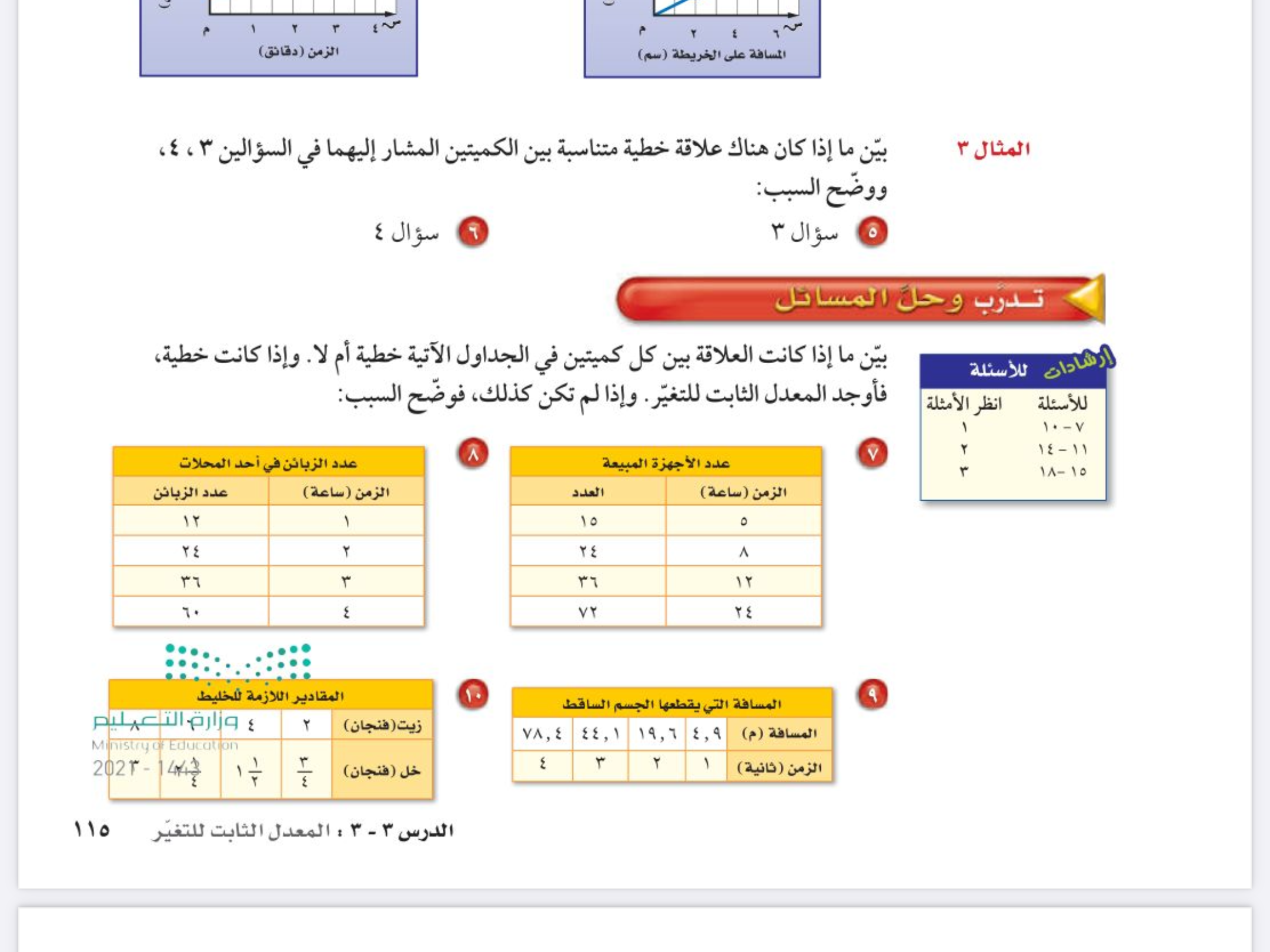 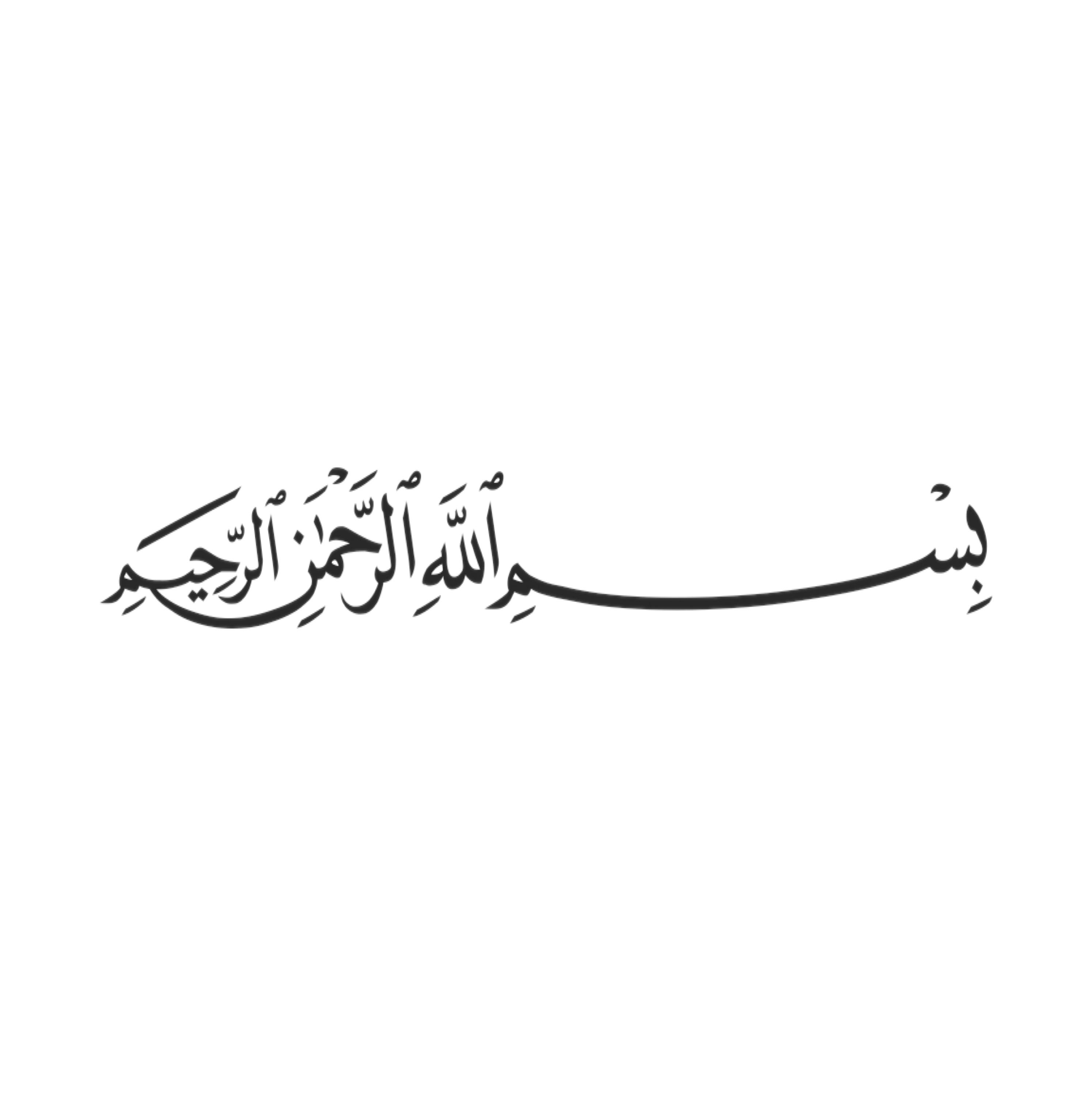 التركيز
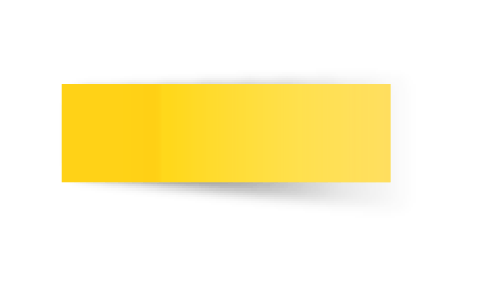 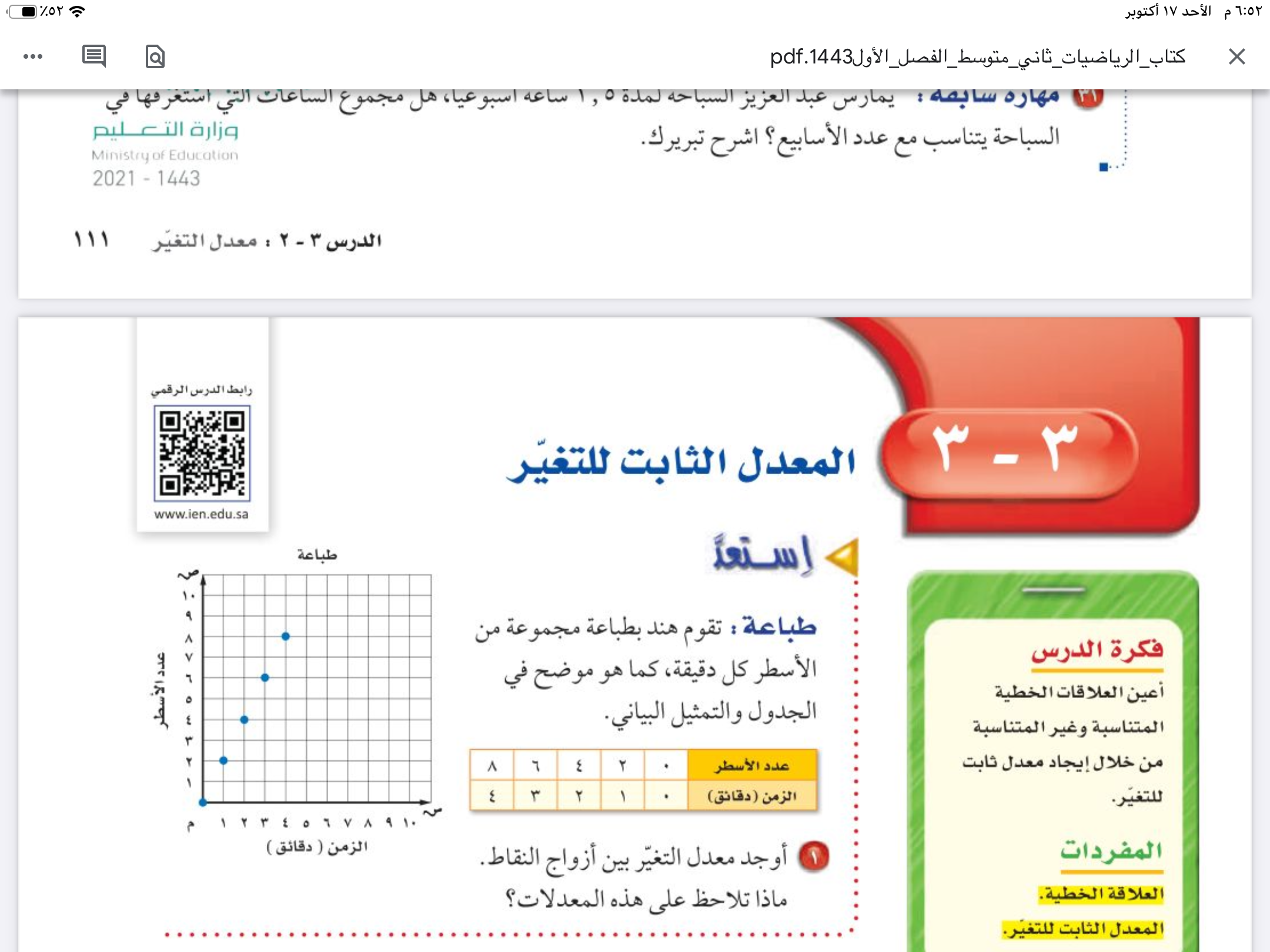 التاريخ
الفصل الثالث
التناسب والتشابه
التدريس
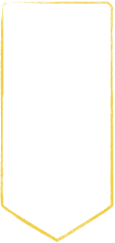 موضوع الدرس
التدريب
المعدل الثابت للتغير
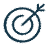 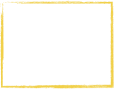 التقويم
الأهداف
تعيين العلاقات الخطية المتناسبة وغير والمتناسبة من خلال ايجاد معدل ثابت للتغير
الاستفسارات
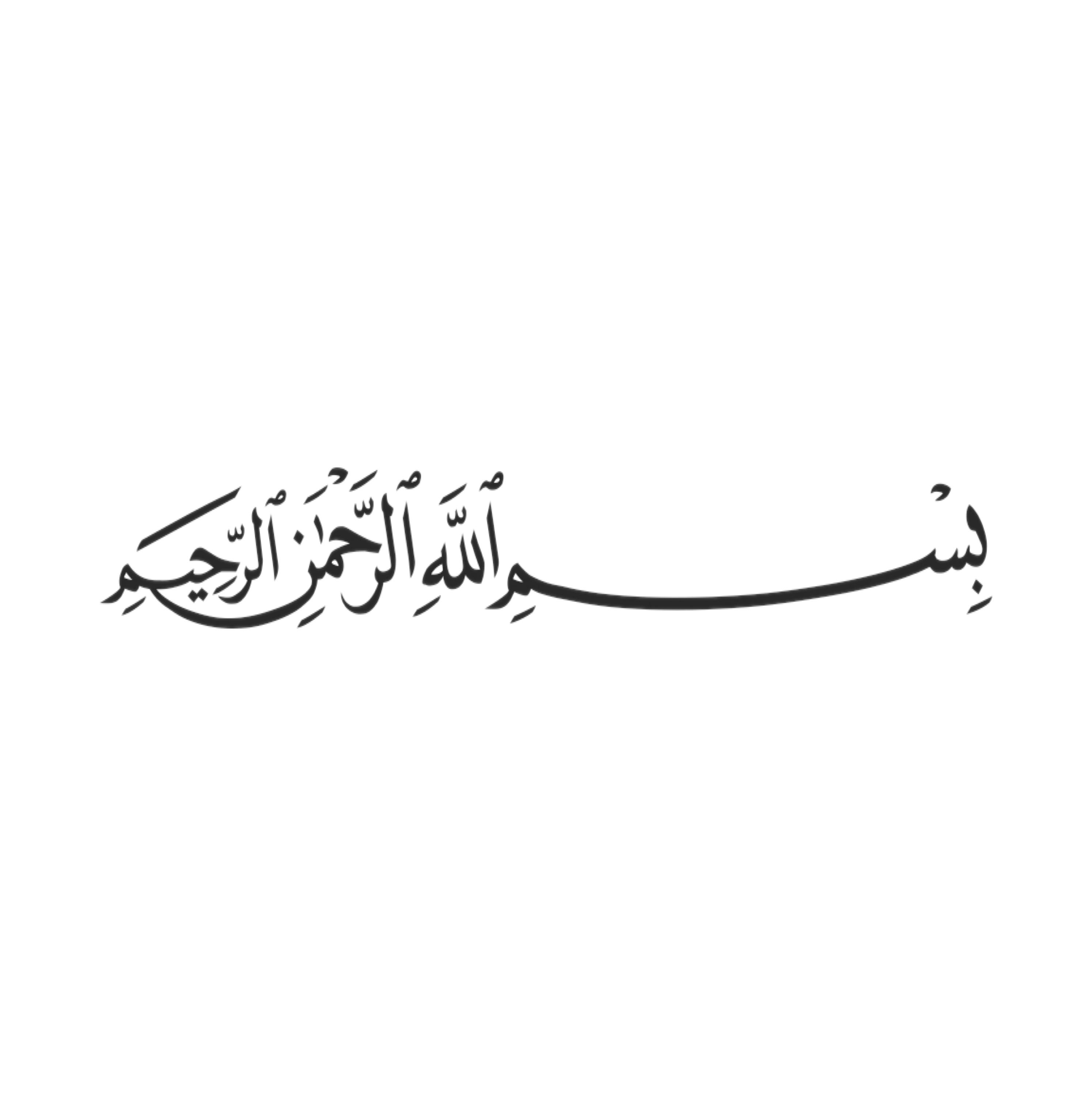 التركيز
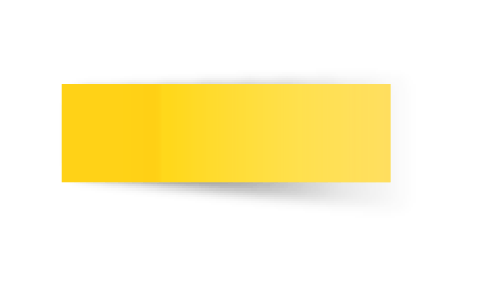 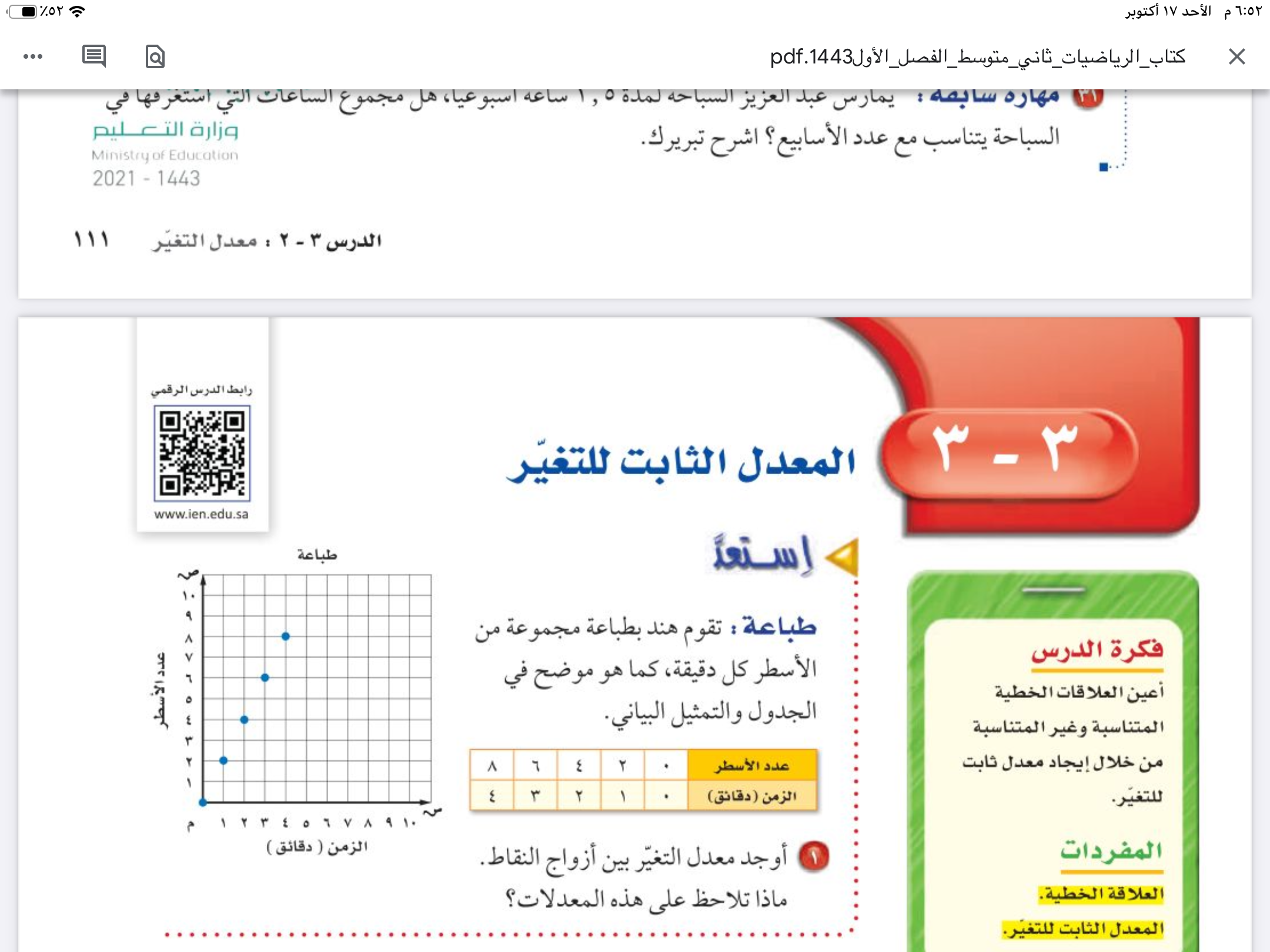 التاريخ
الفصل الثالث
التناسب والتشابه
التدريس
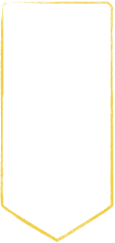 موضوع الدرس
التدريب
المعدل الثابت للتغير
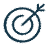 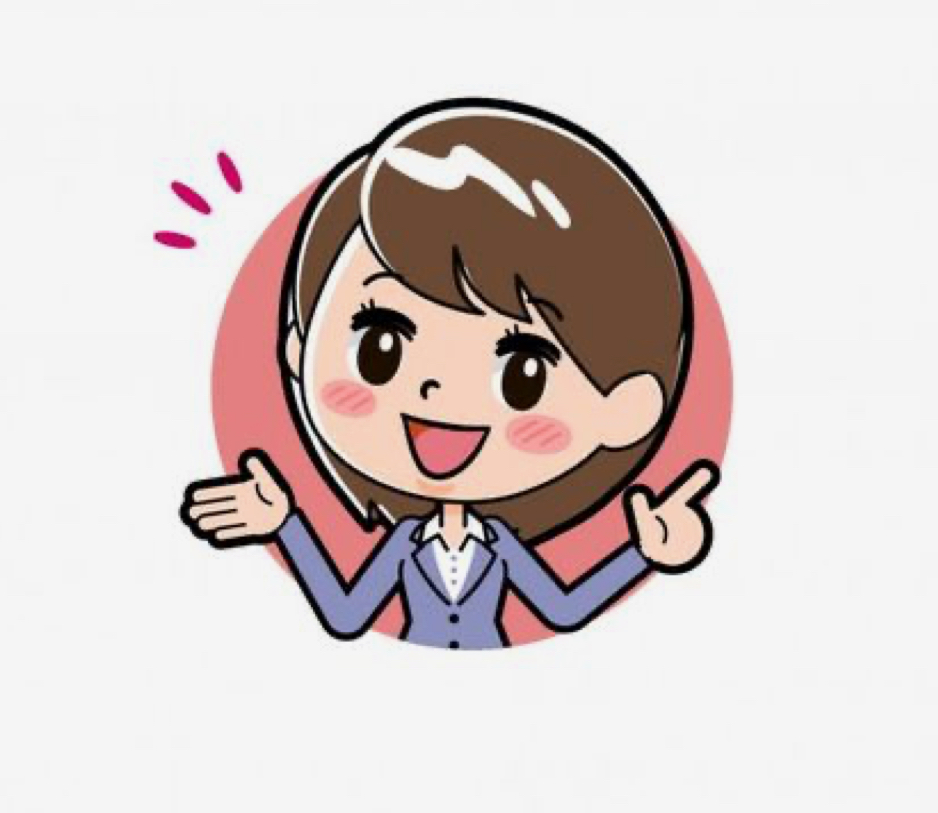 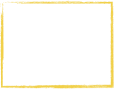 تعلمنا اليوم
التقويم
الأهداف
تعيين العلاقات الخطية المتناسبة وغير والمتناسبة من خلال ايجاد معدل ثابت للتغير
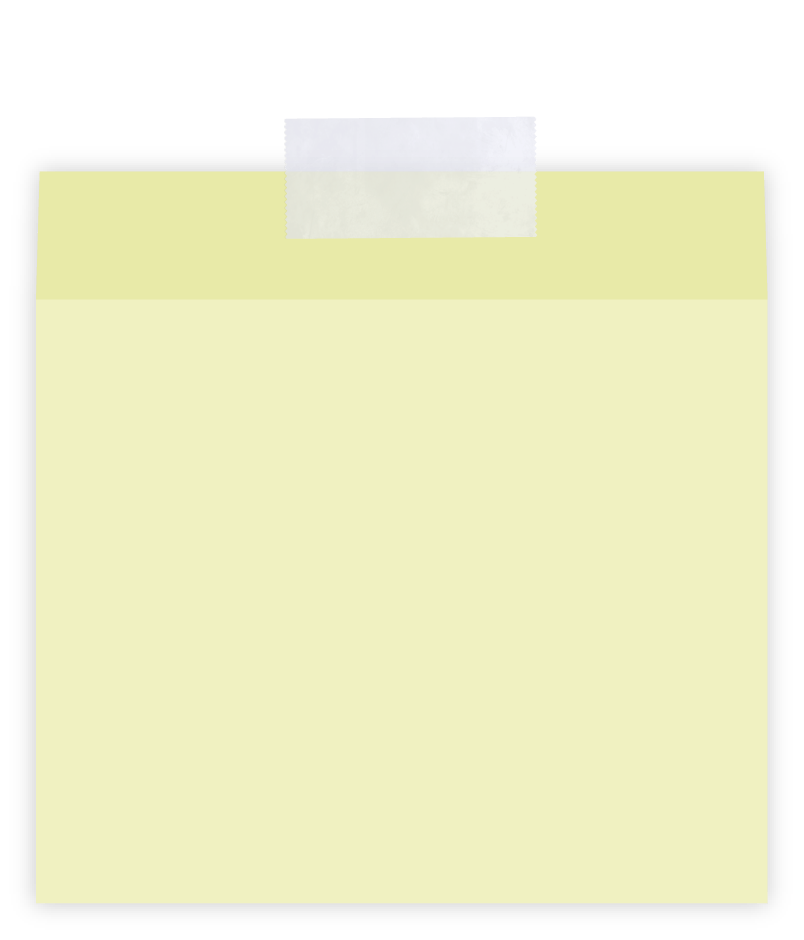 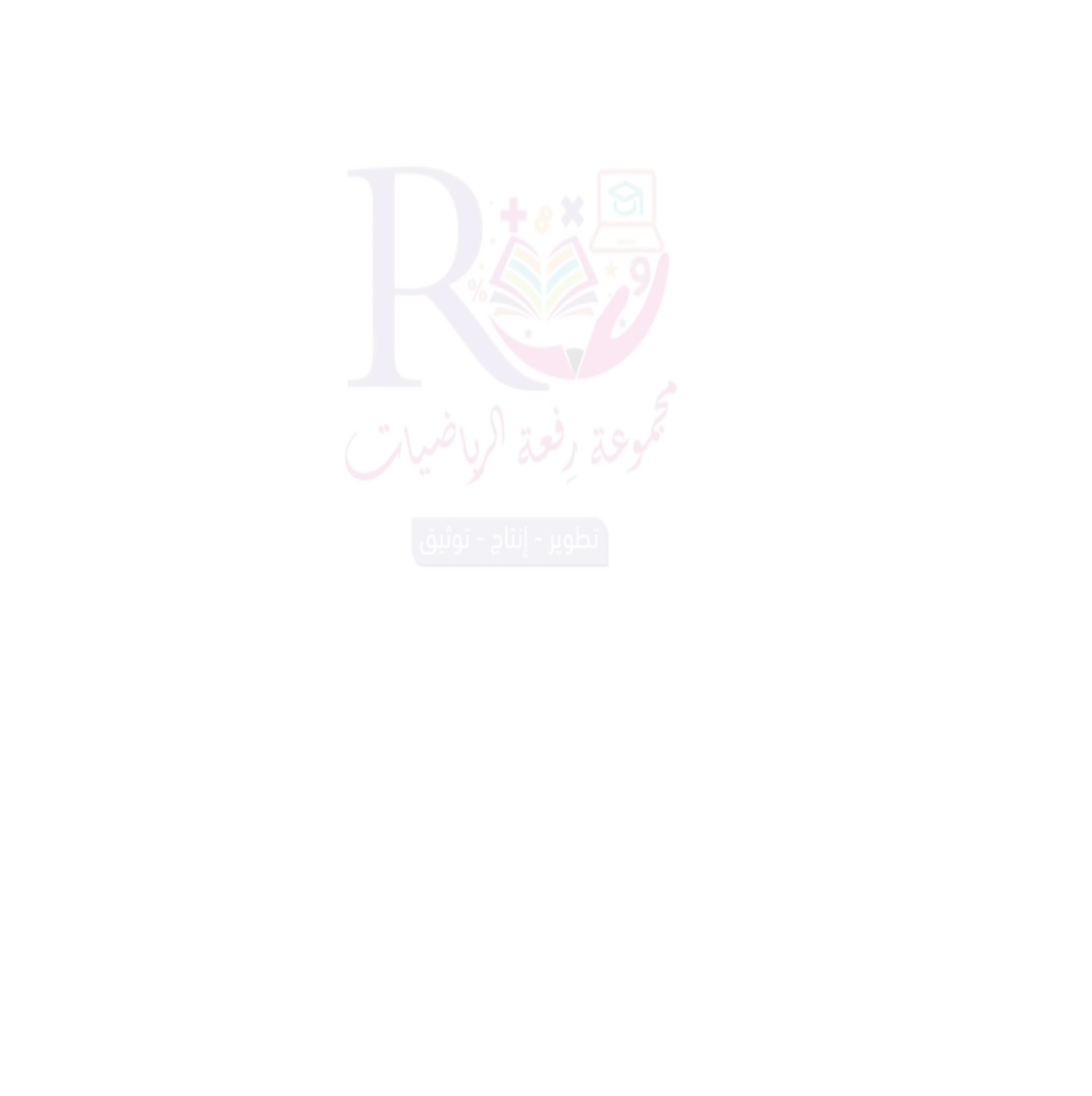 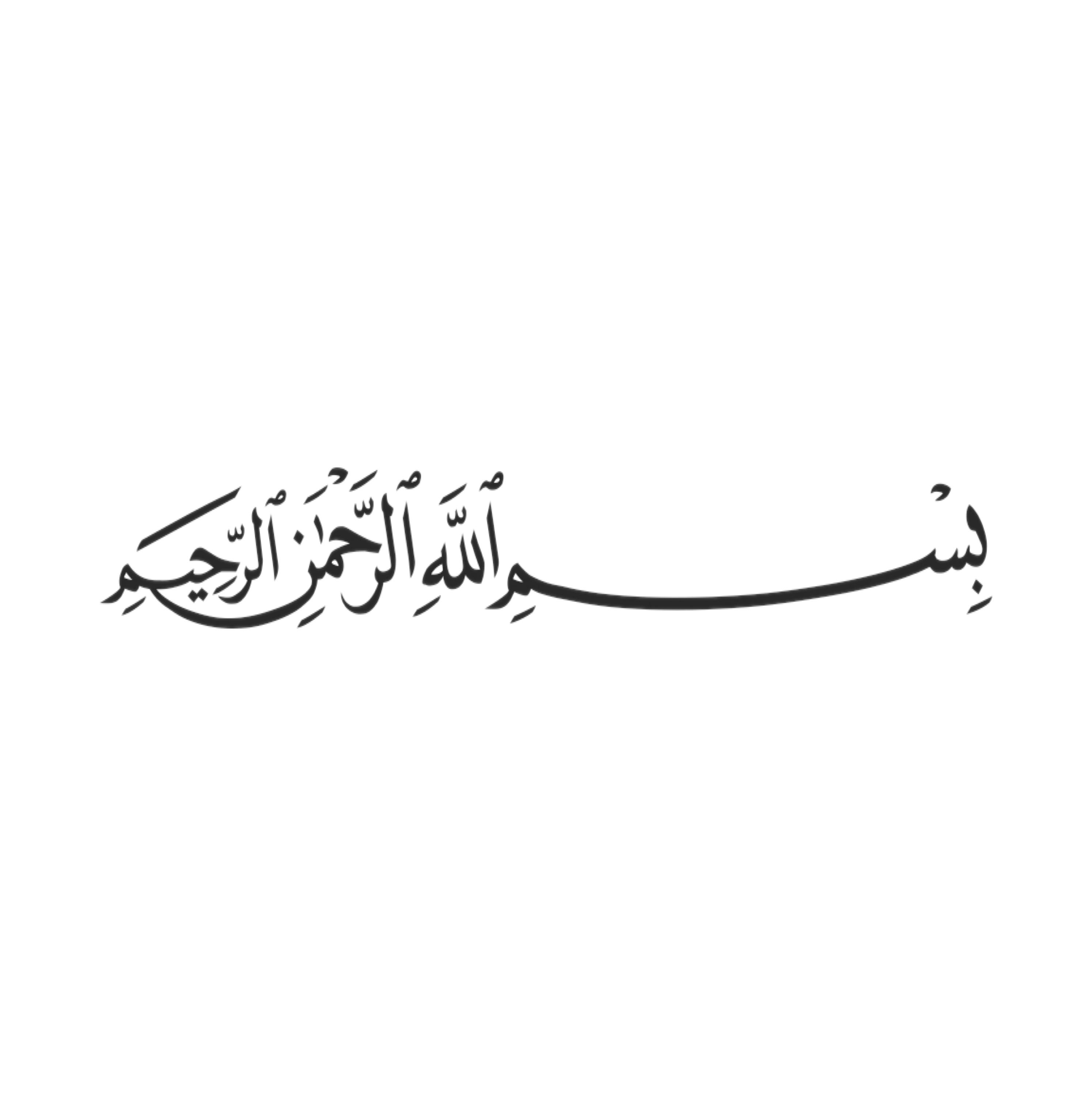 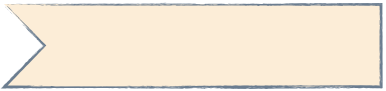 التركيز
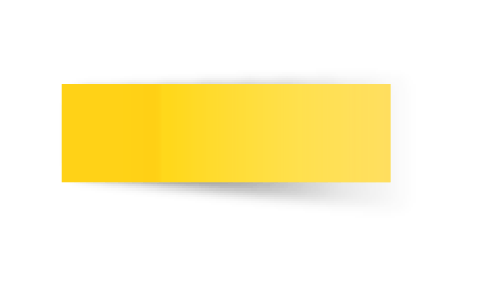 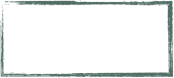 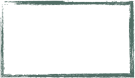 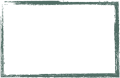 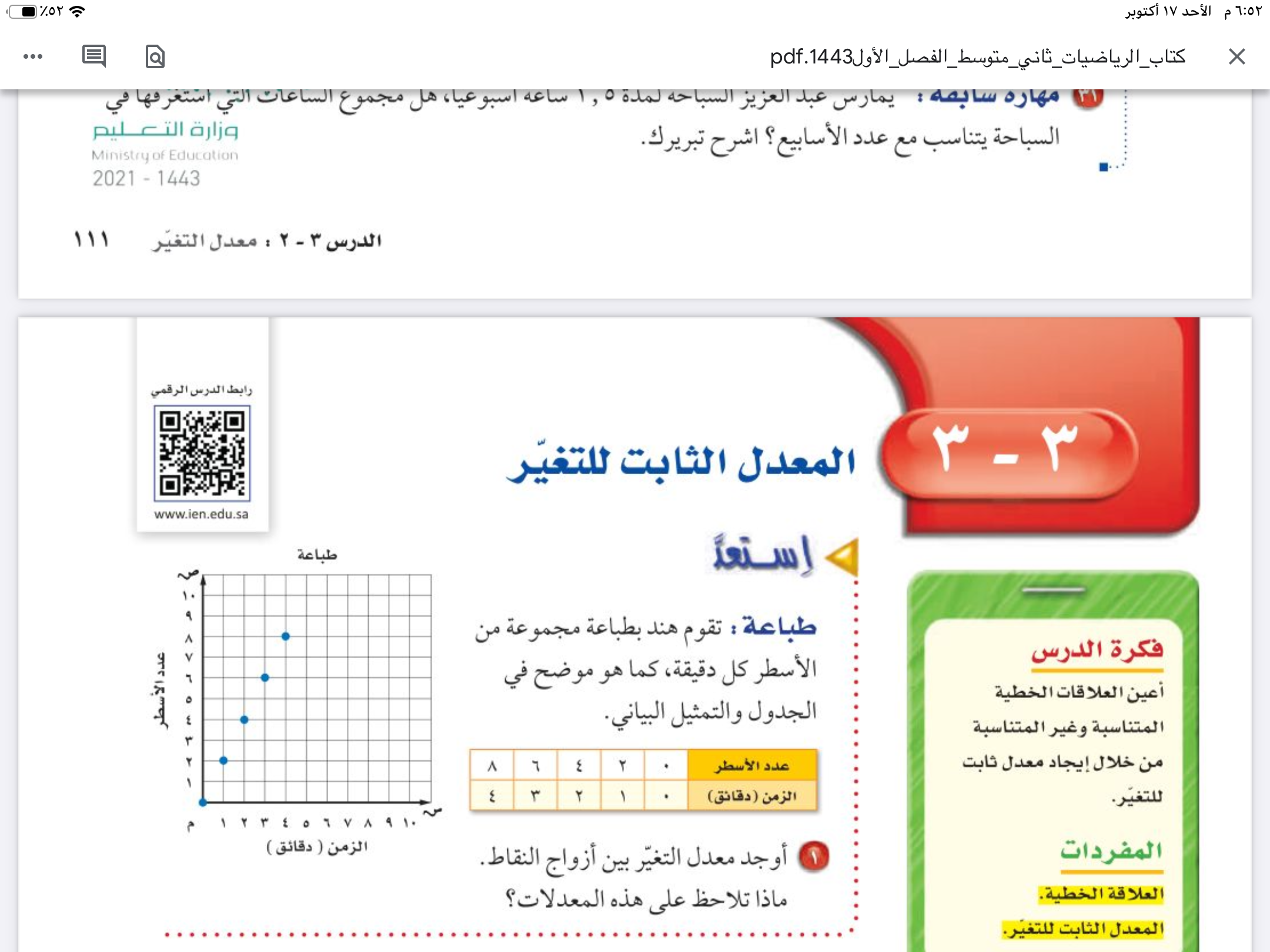 تعيين العلاقات الخطية المتناسبة وغير والمتناسبة من خلال ايجاد معدل ثابت للتغير
جدول التعلم
التاريخ
الفصل الثالث
التناسب والتشابه
صفحة
١١٢
التدريس
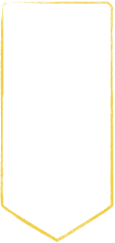 موضوع الدرس
التدريب
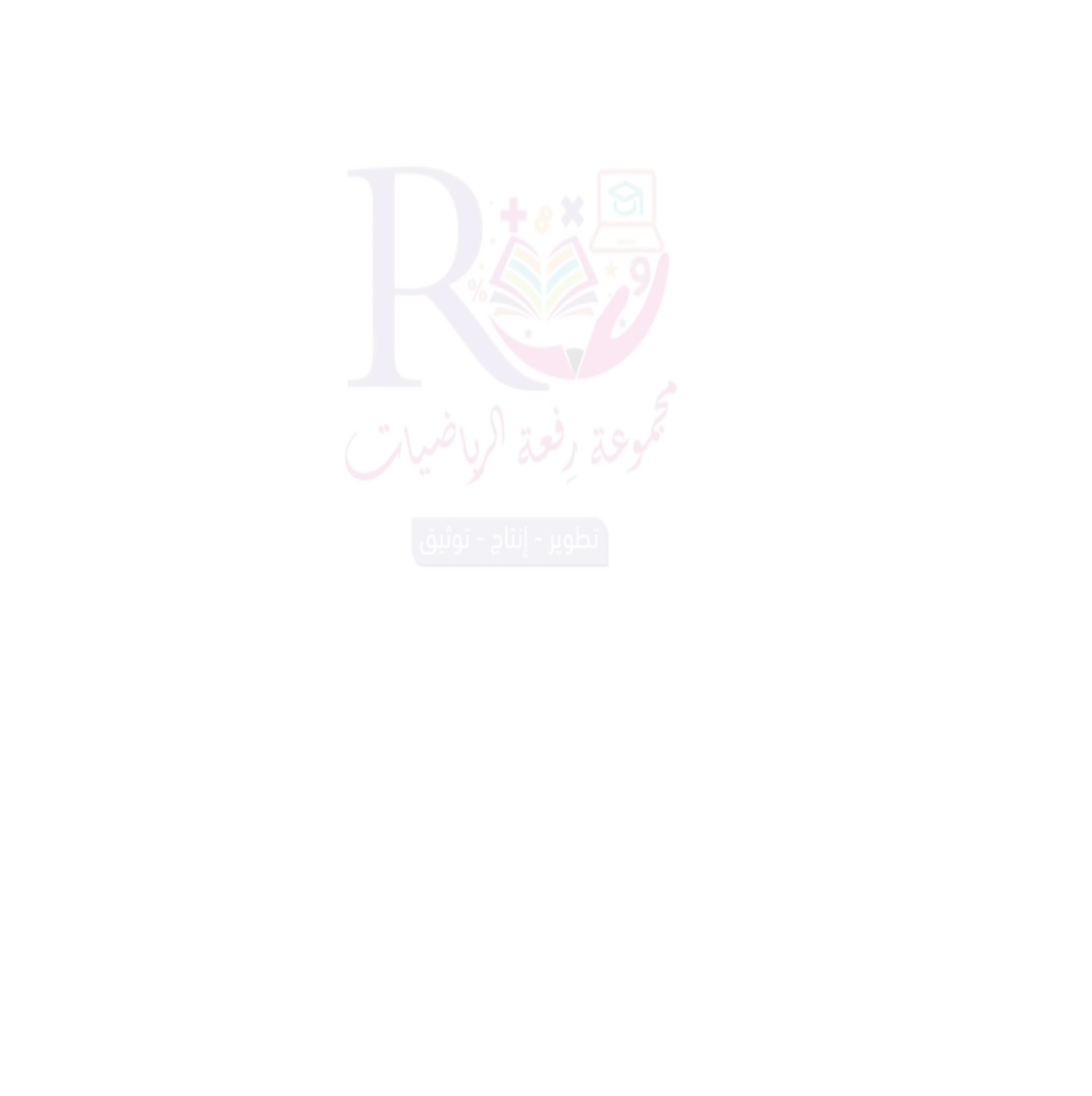 المعدل الثابت للتغير
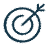 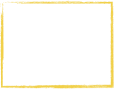 التقويم
الأهداف
تعيين العلاقات الخطية المتناسبة وغير والمتناسبة من خلال ايجاد معدل ثابت للتغير
تعيين العلاقات الخطية المتناسبة وغير والمتناسبة من خلال ايجاد معدل ثابت للتغير
تحديد نوع العلاقة خطية و خطية من خلال ايجاد المعدل الثابت التغير
معدل التغير
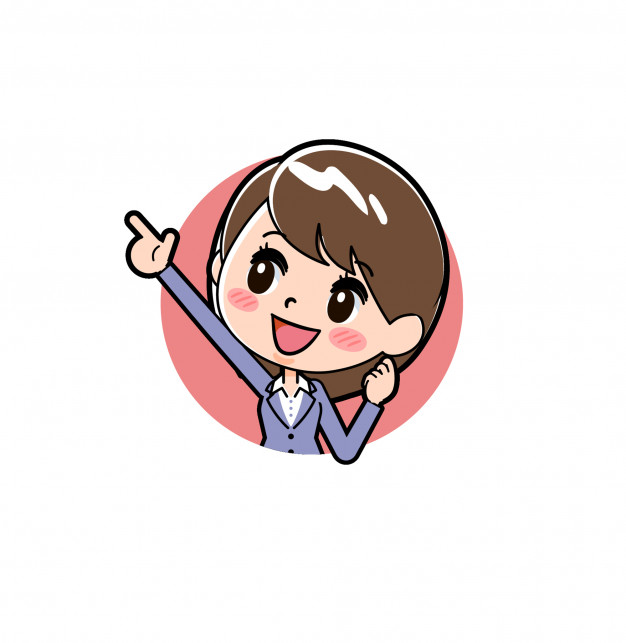 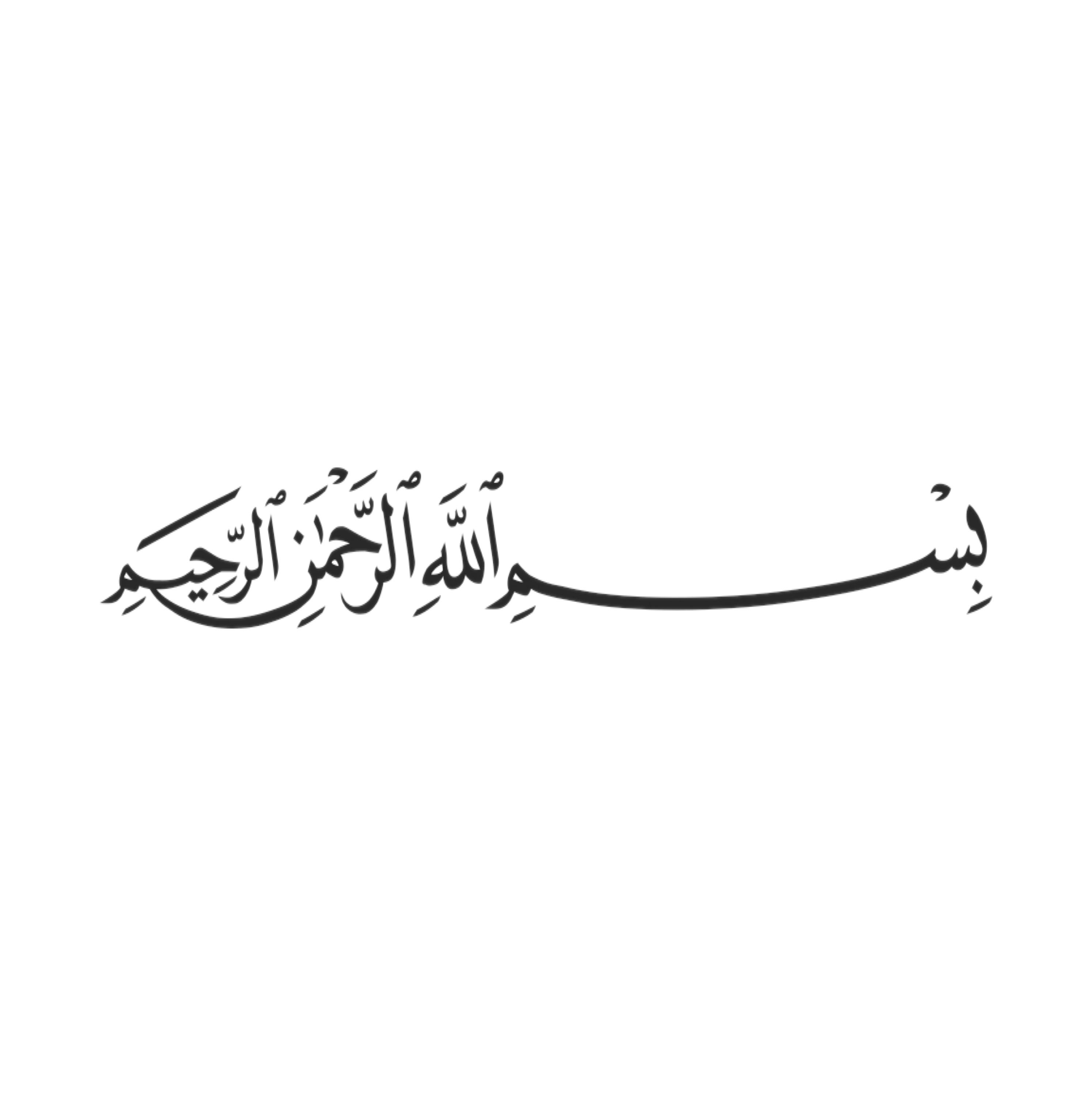 التركيز
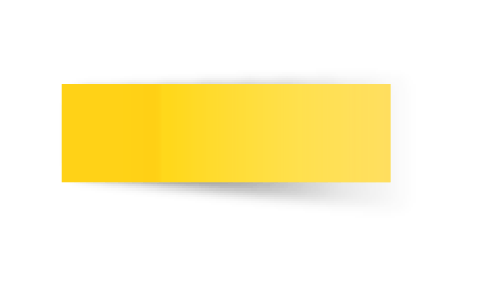 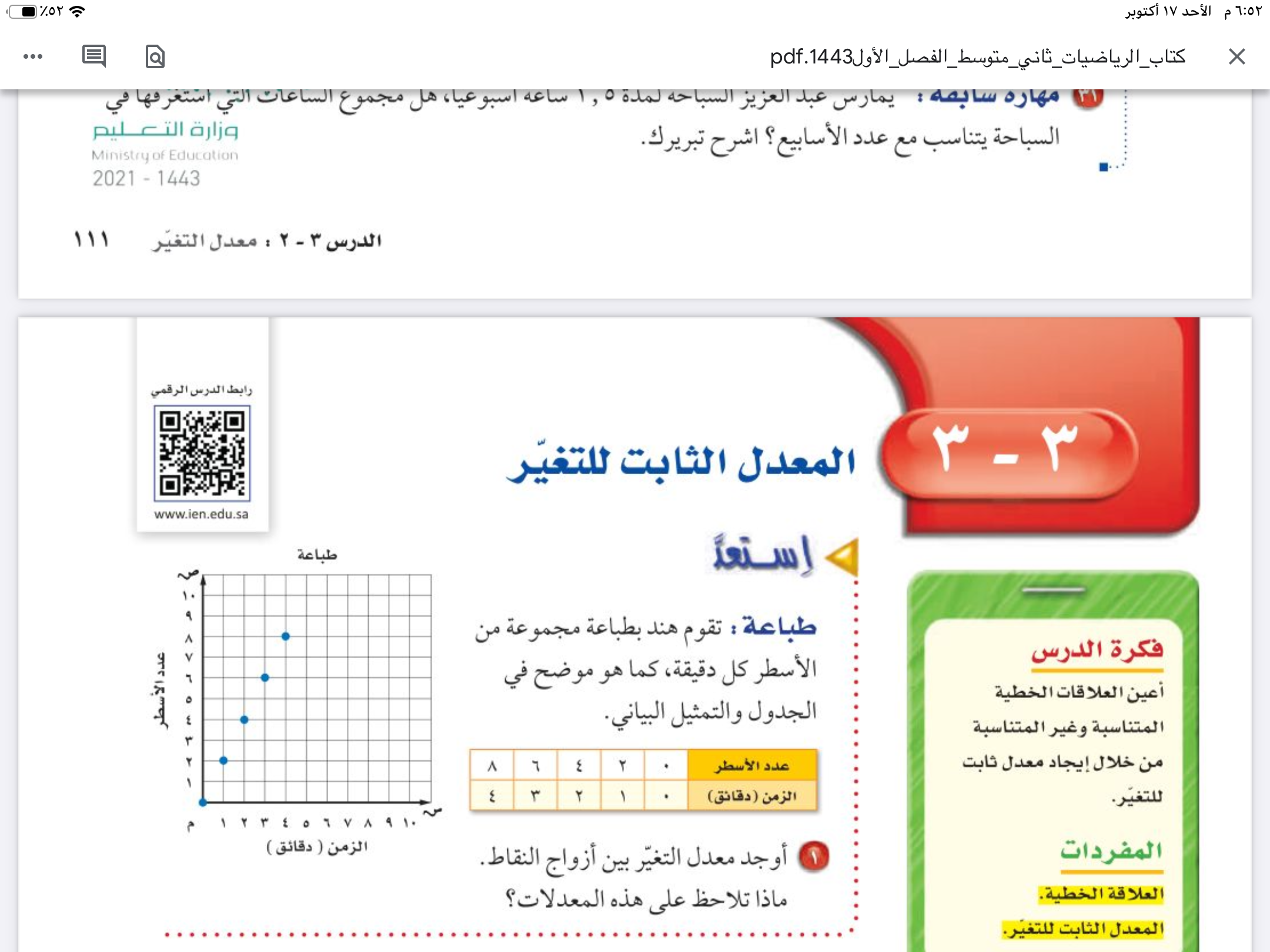 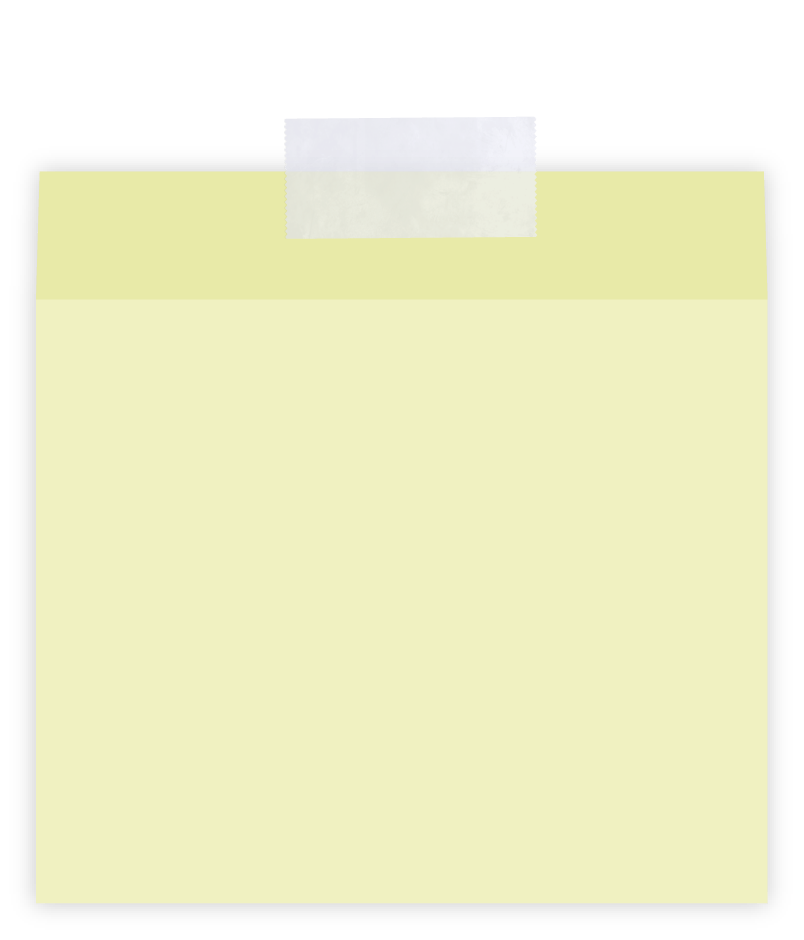 التاريخ
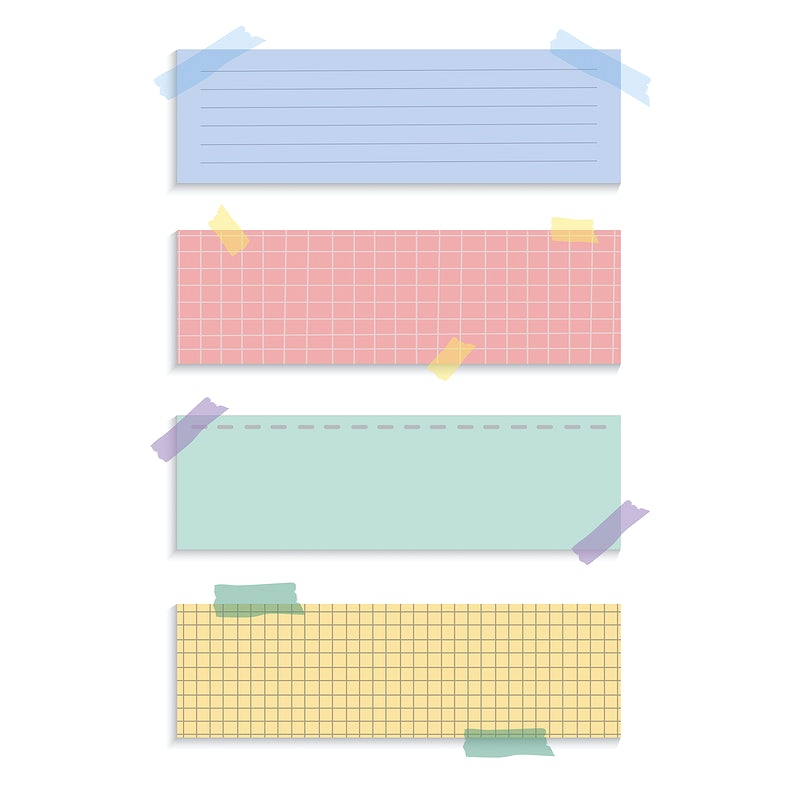 الفصل الثالث
التناسب والتشابه
صفحة
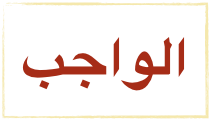 التدريس
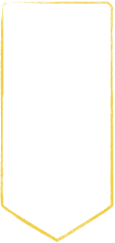 موضوع الدرس
التدريب
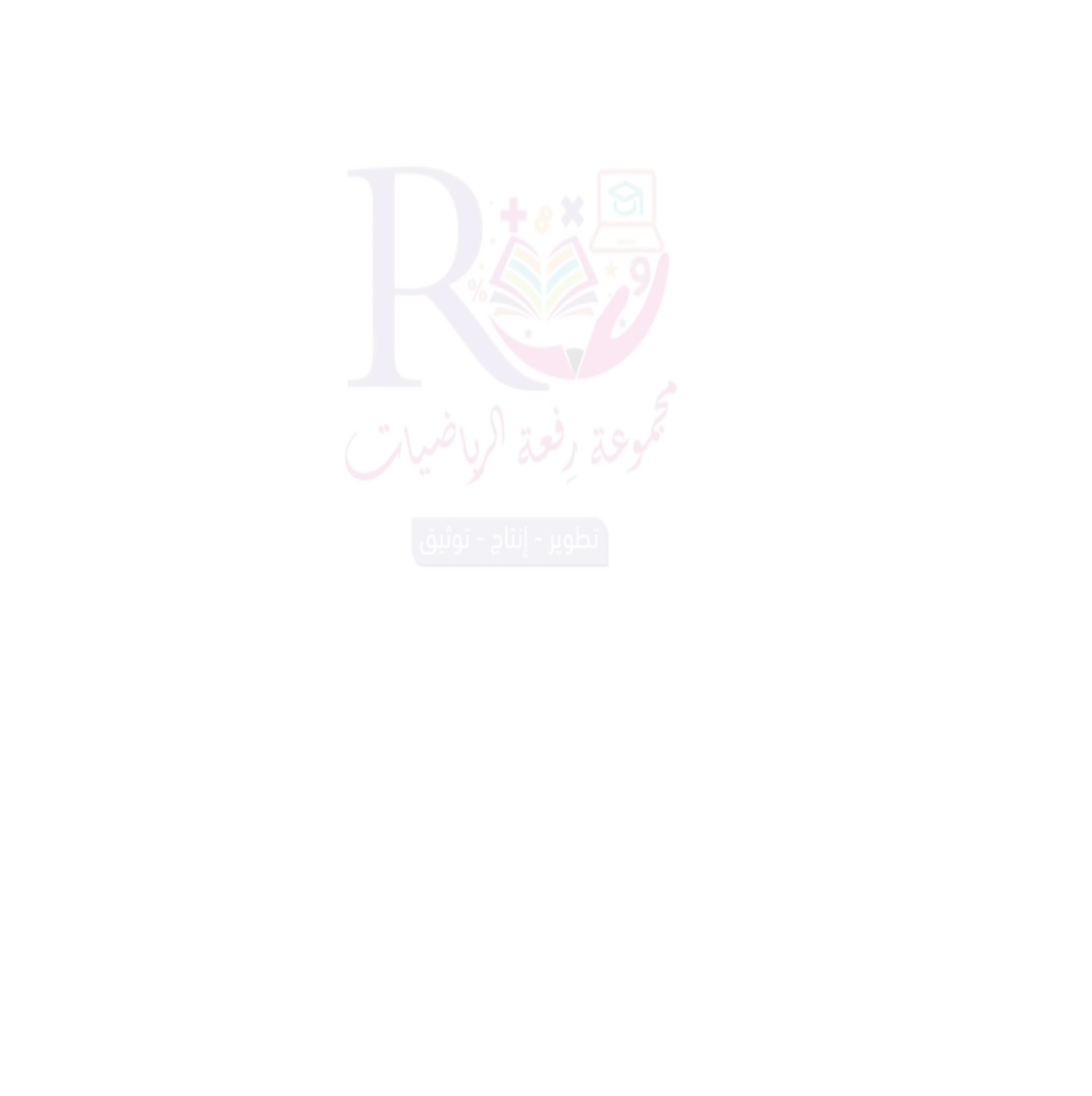 المعدل الثابت للتغير
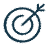 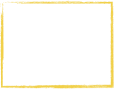 التقويم
الأهداف
تعيين العلاقات الخطية المتناسبة وغير والمتناسبة من خلال ايجاد معدل ثابت للتغير
سُبْحَانَكَ اللَّهُمَّ وَبِحَمْدِكَ، 
أَشْهَدُ أَنْ لَا إِلَهَ إِلَّا أَنْتَ 
أَسْتَغْفِرُكَ وَأَتُوبُ إِلَيْكَ
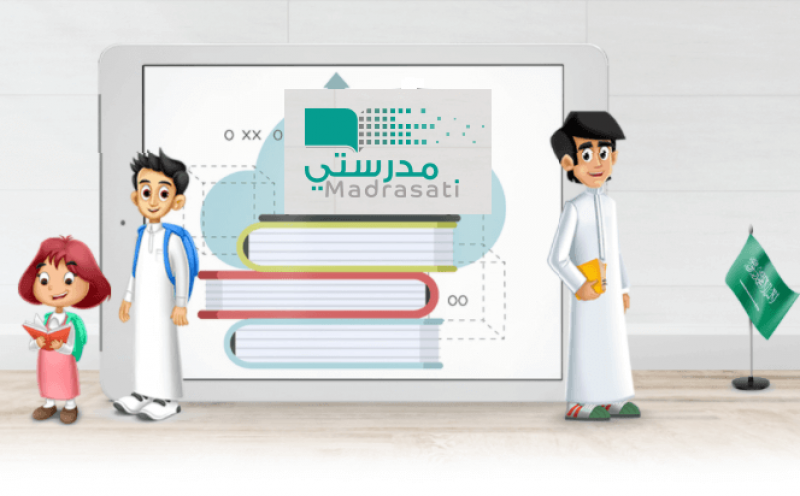 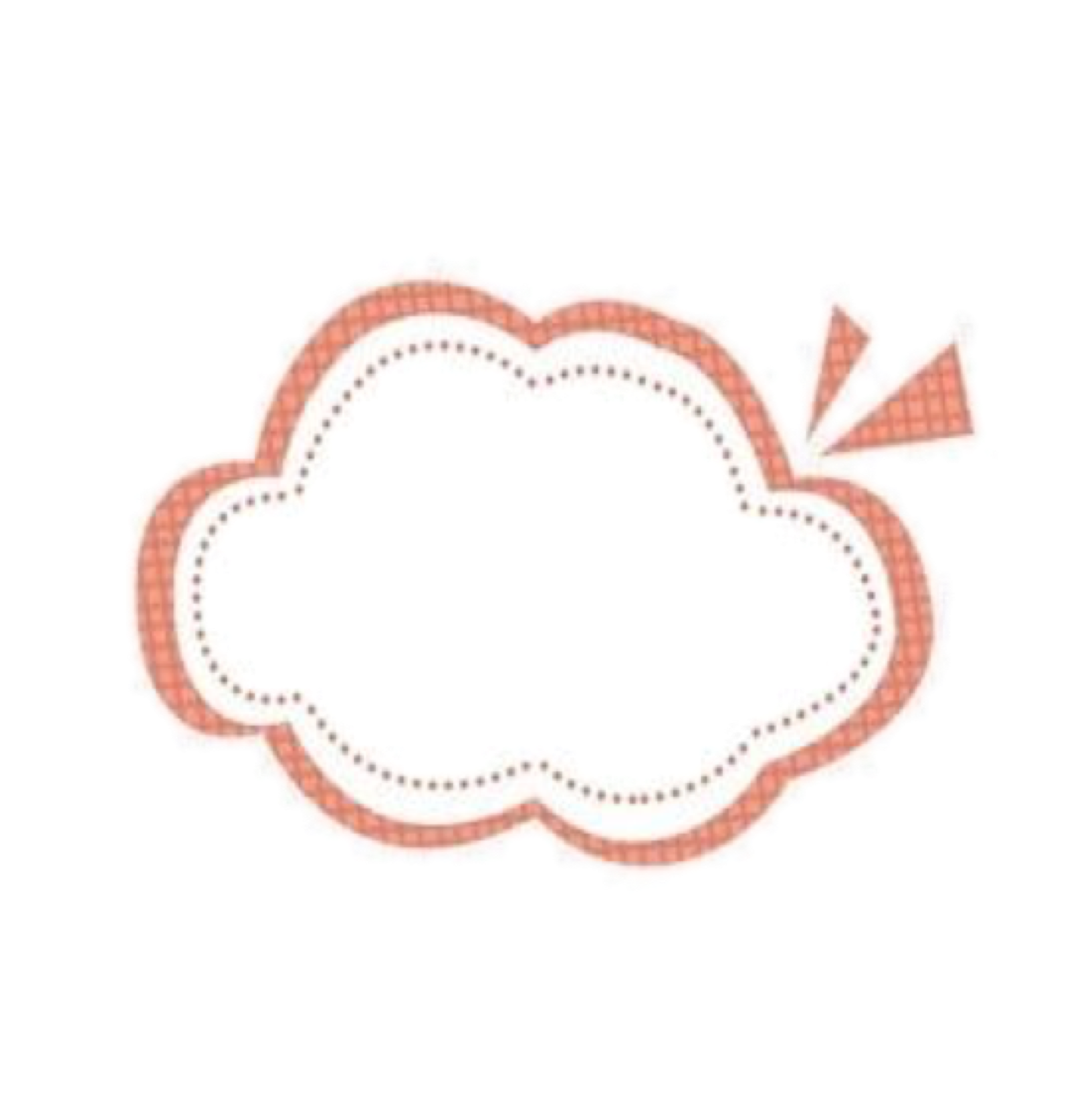 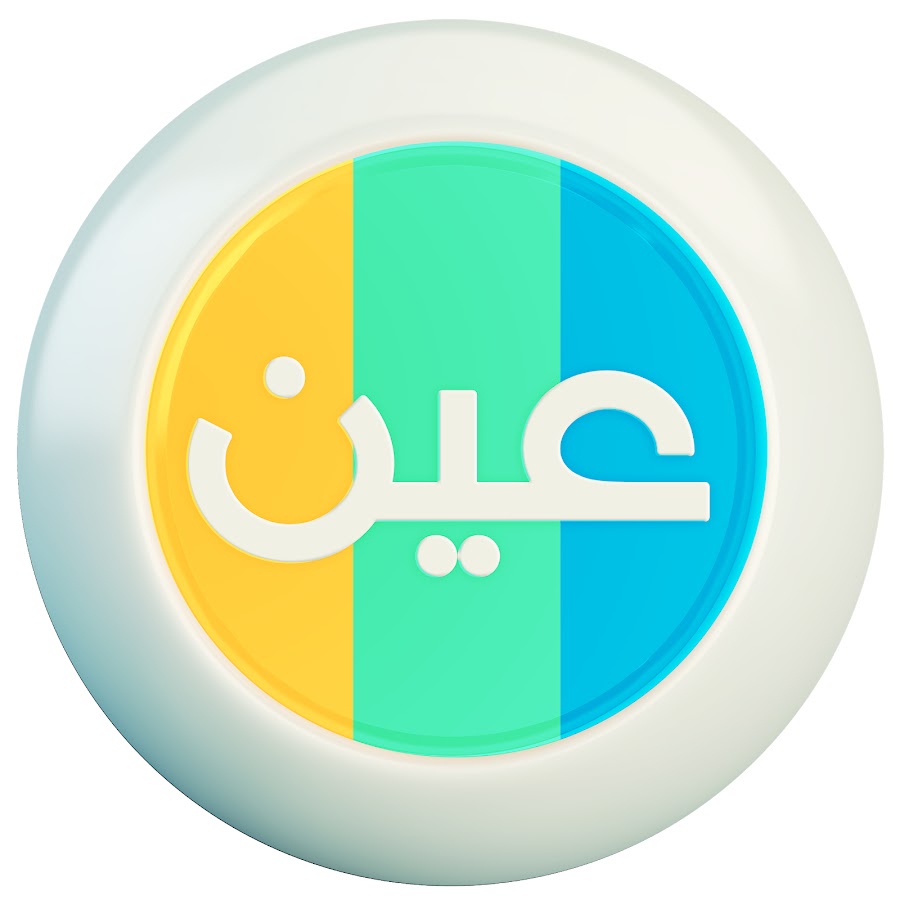 عزيزتي الطالبة  
يمكنك زيارة قناة عين التعليمية
تابع 
٣-٣
المعدل الثابت للتغير
الفصل الدراسي الأول
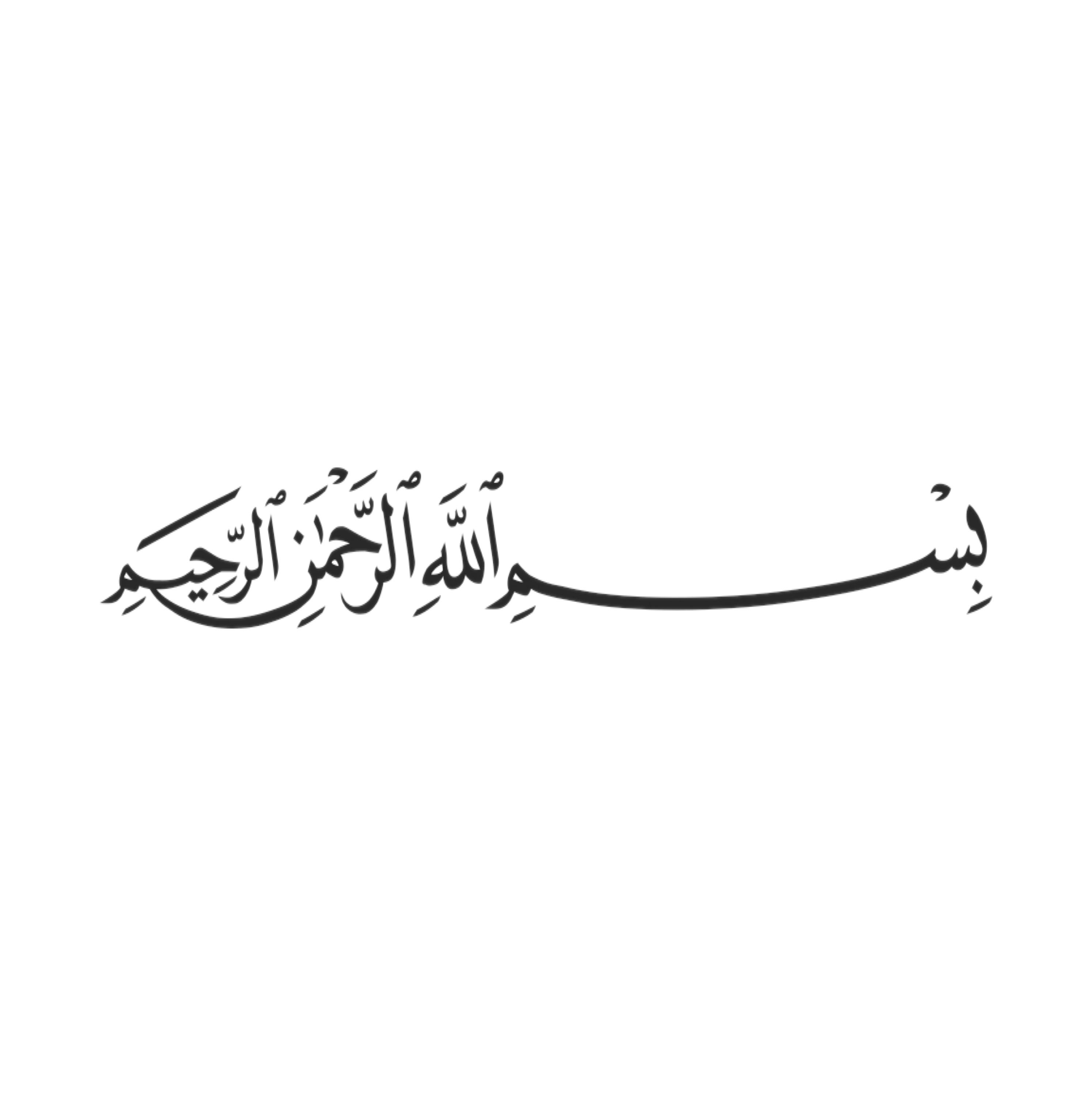 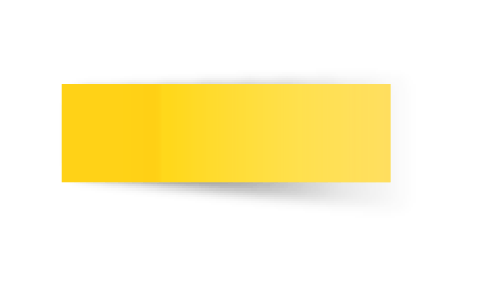 التاريخ
صباح الخير ياوطني 
صباح المجد والعلياء
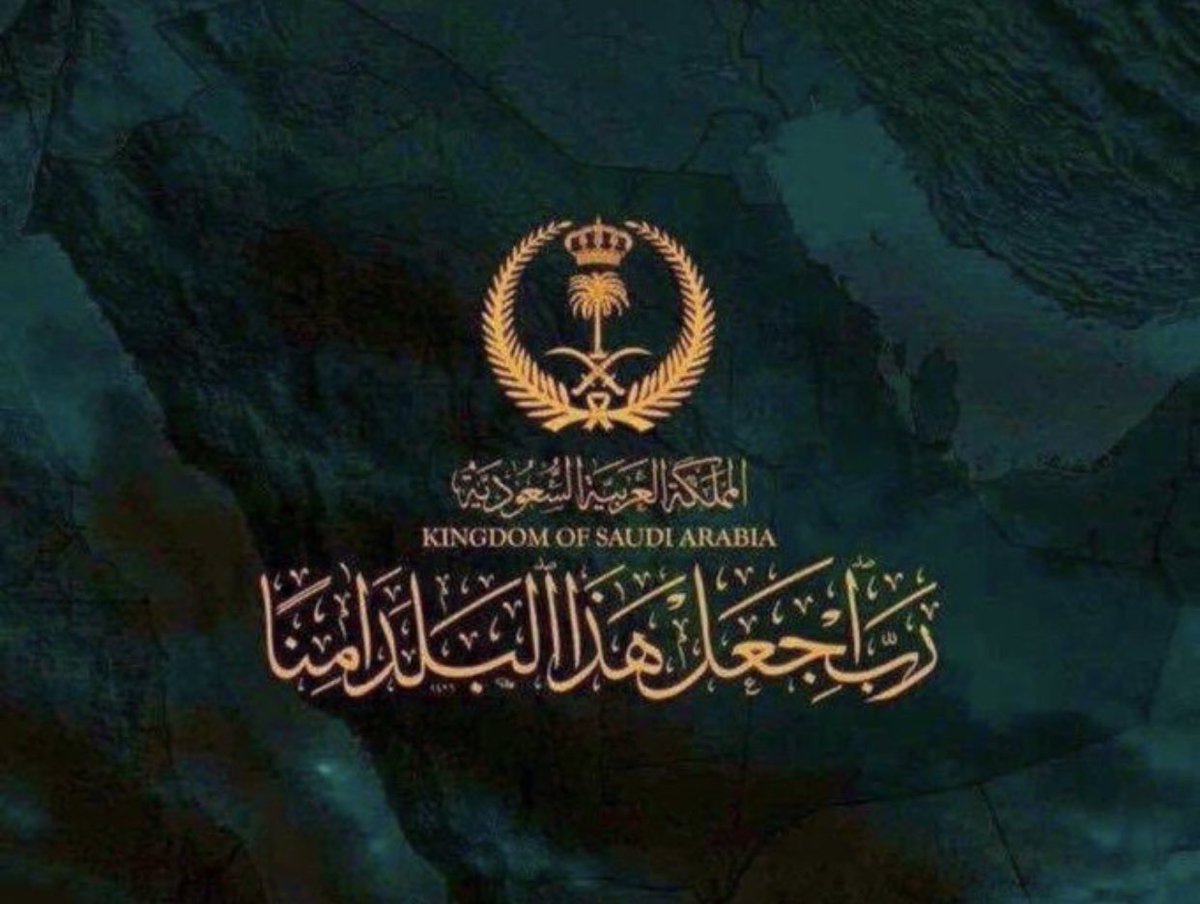 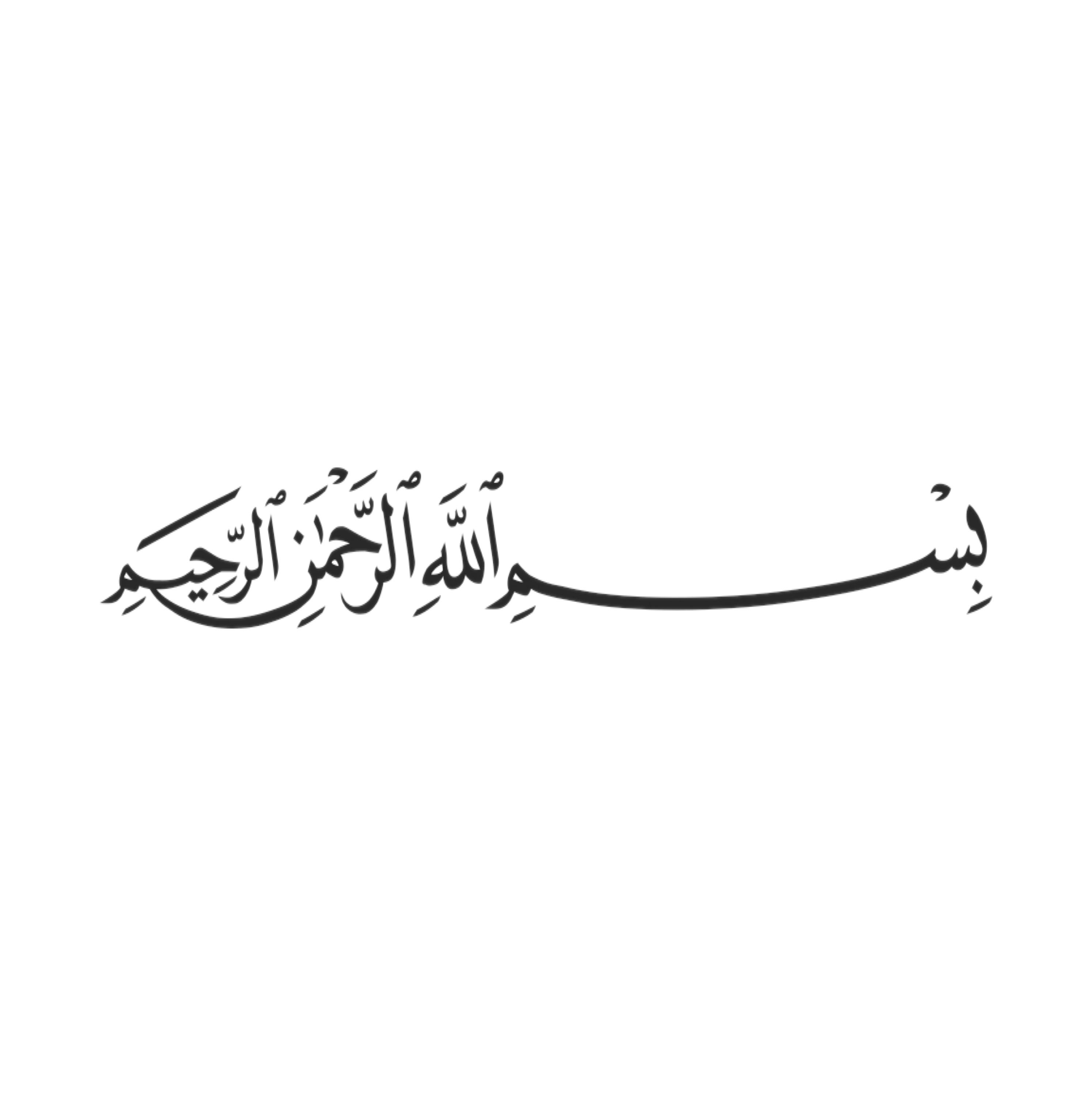 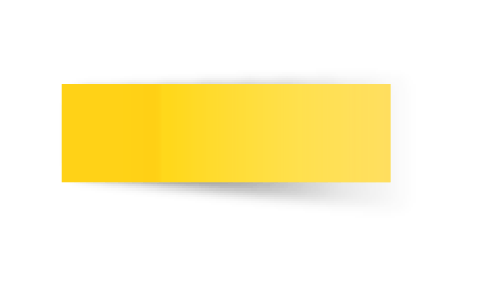 التاريخ
01
حل الواجب
02
03
04
05
06
…
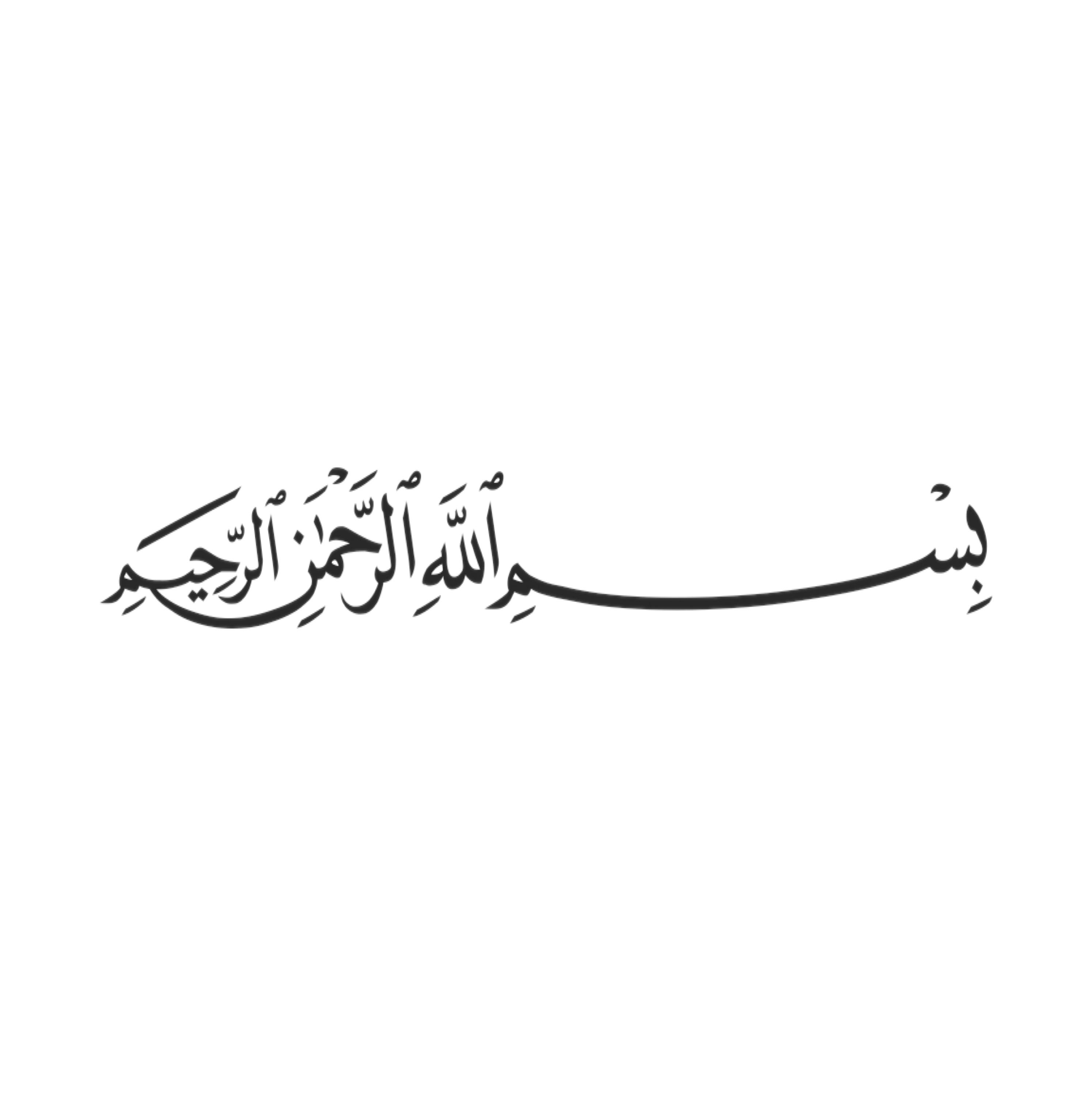 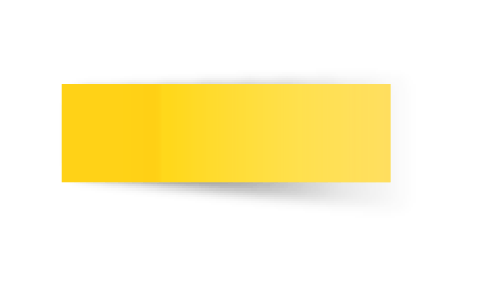 التاريخ
01
شريط الذكريات
02
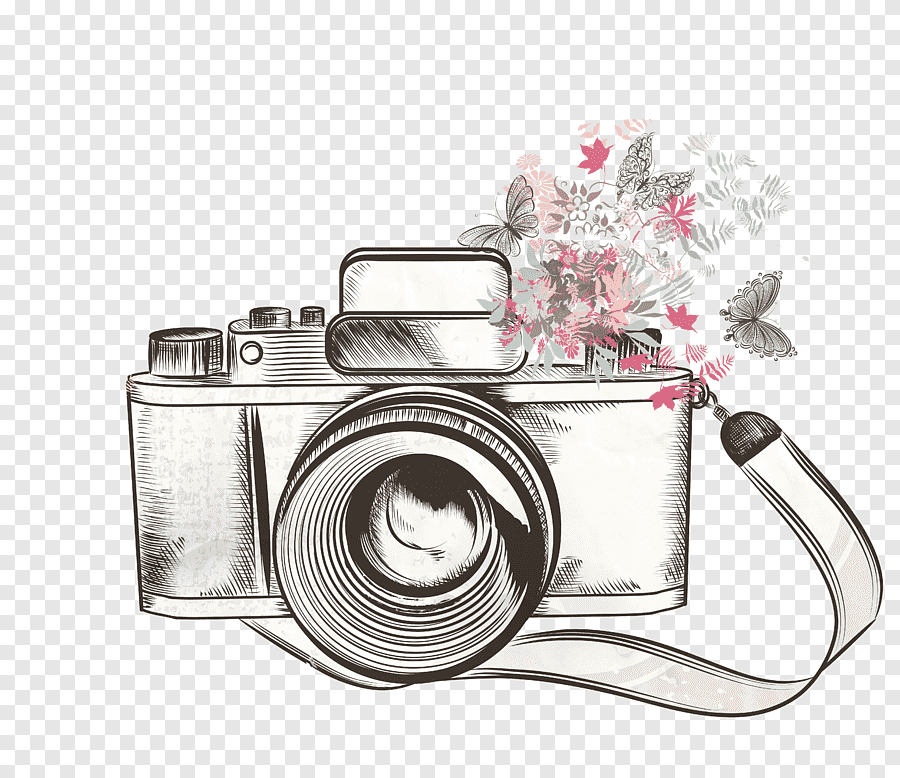 03
04
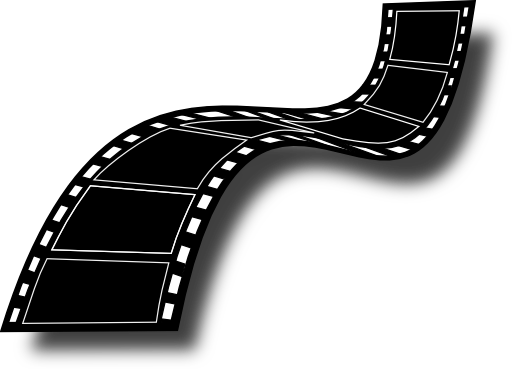 05
06
…
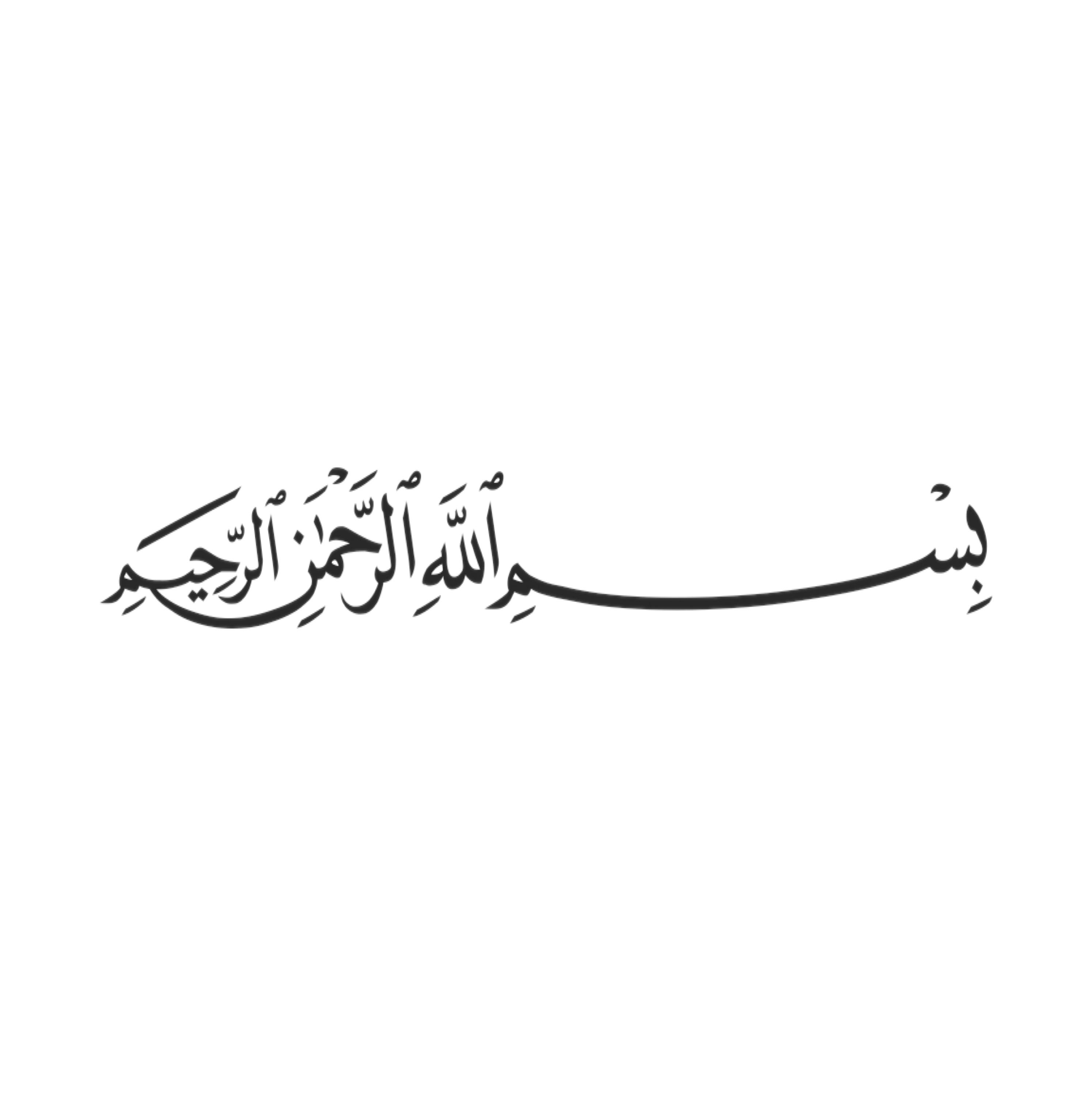 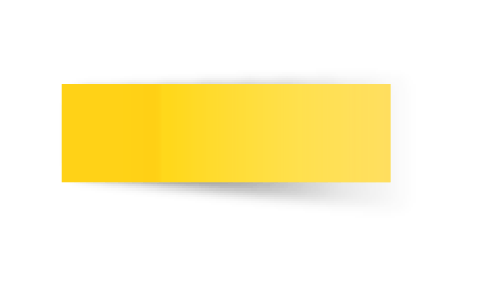 النهاية
التاريخ
01
اختار بطاقة
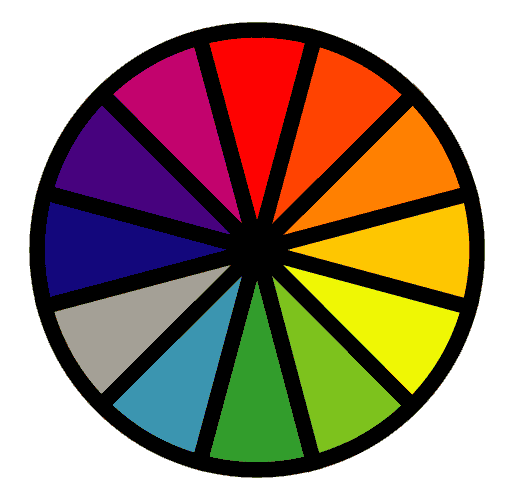 02
03
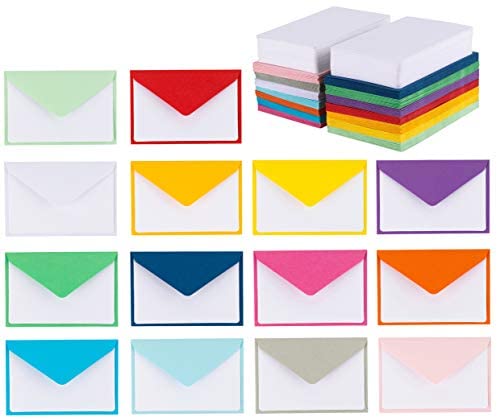 04
05
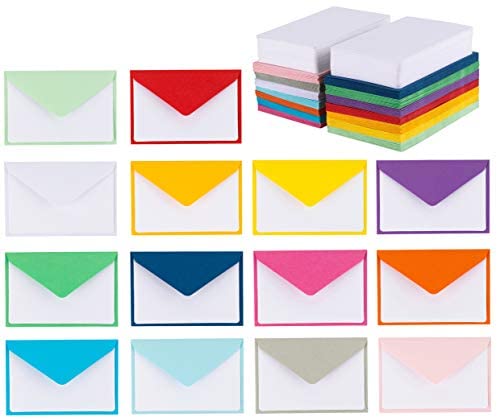 06
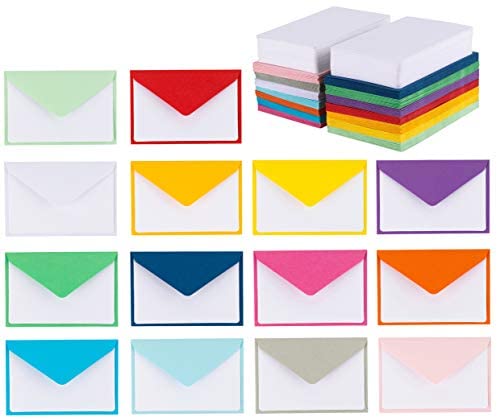 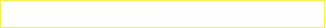 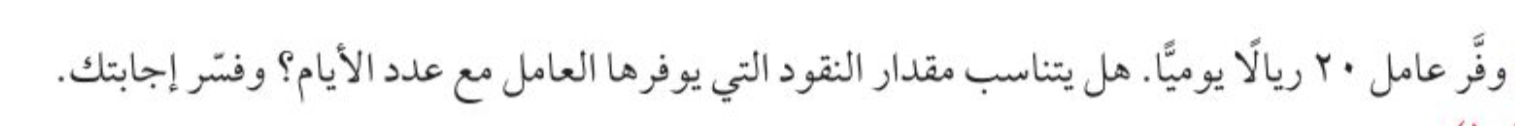 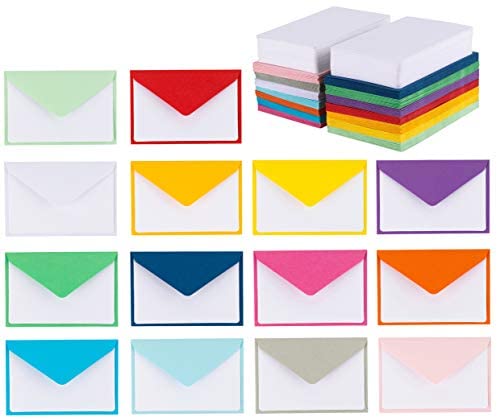 اجيب على التالي:
01
02
03
04
05
06
نعم
لا
عودة
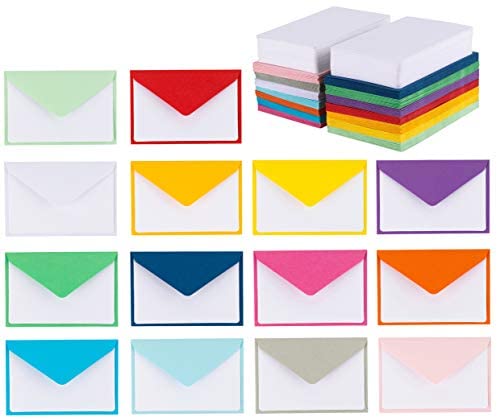 ارسل السؤال لغيرك
01
02
03
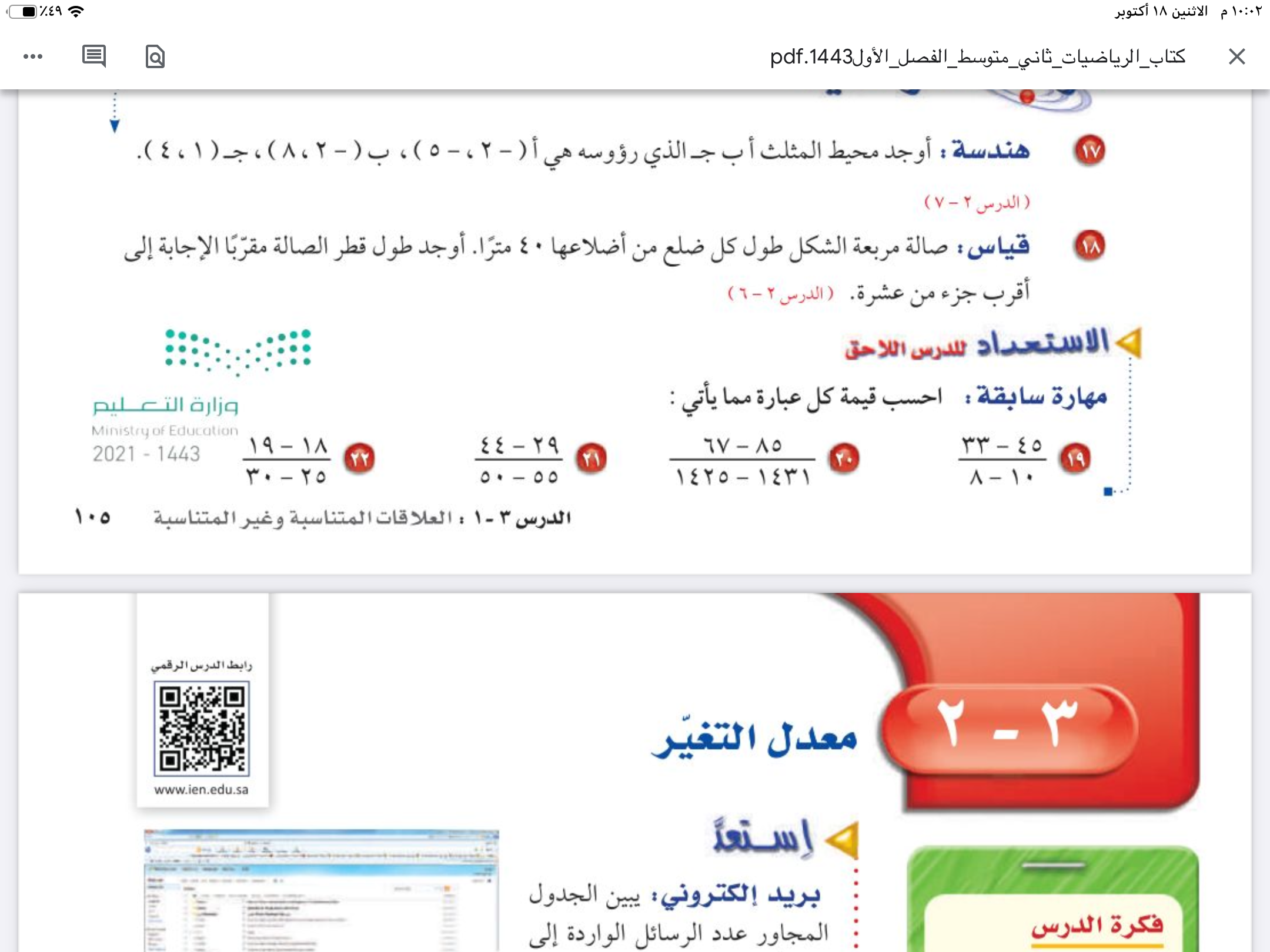 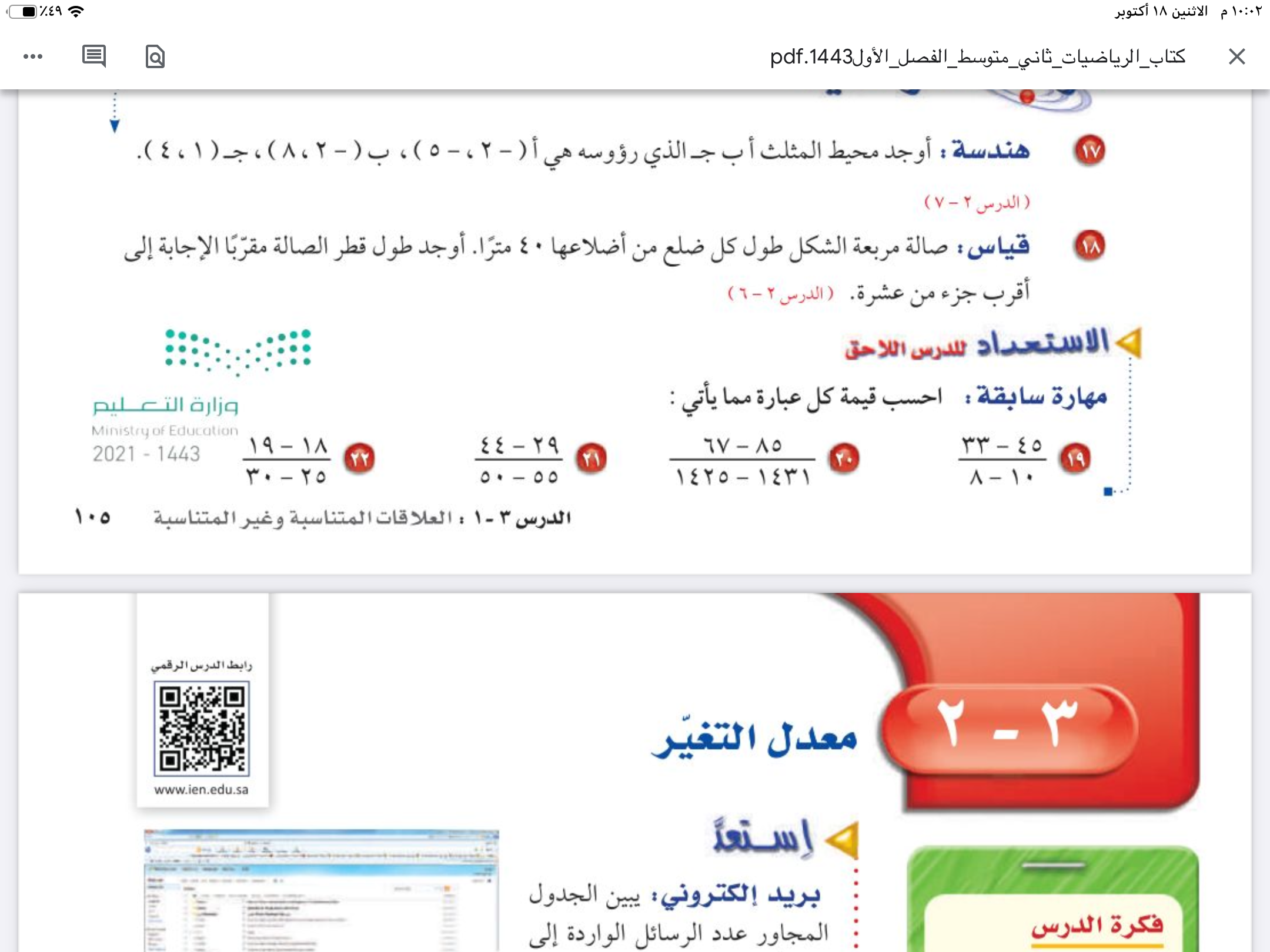 04
05
06
٢
٦
عودة
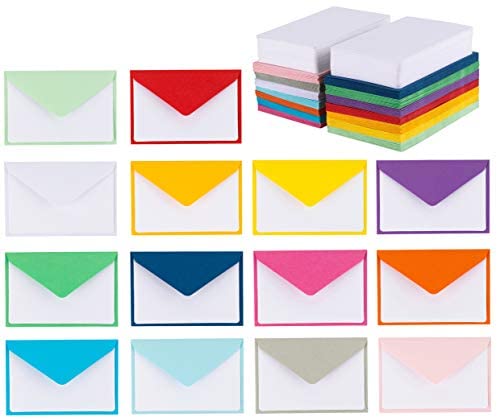 تهانينا
01
02
03
تحصلين على درجة
04
05
06
عودة
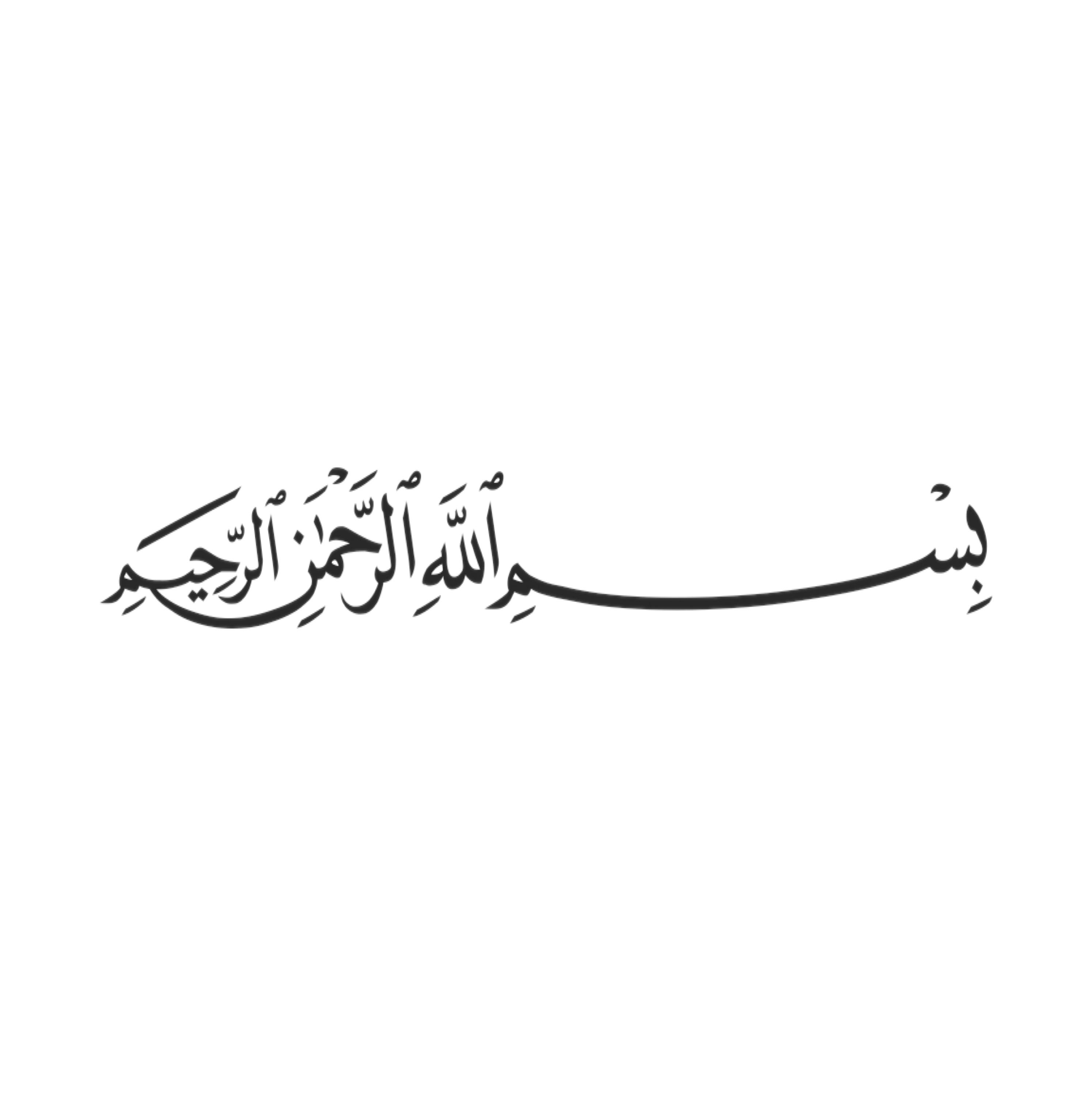 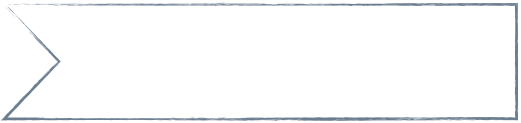 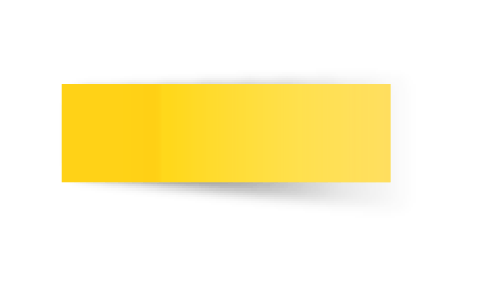 اليوم
التاريخ
01
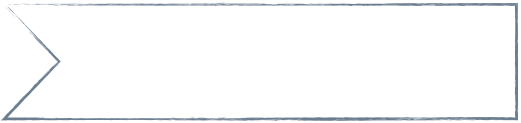 التاريخ
علمتني الرياضيات
 ان لكل مجهول قيمة فلا تحتقر أحد لا تعرفه
02
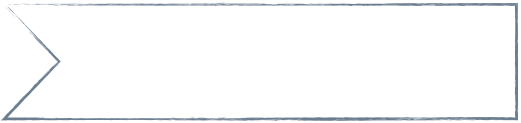 الحصة
03
04
05
06
…
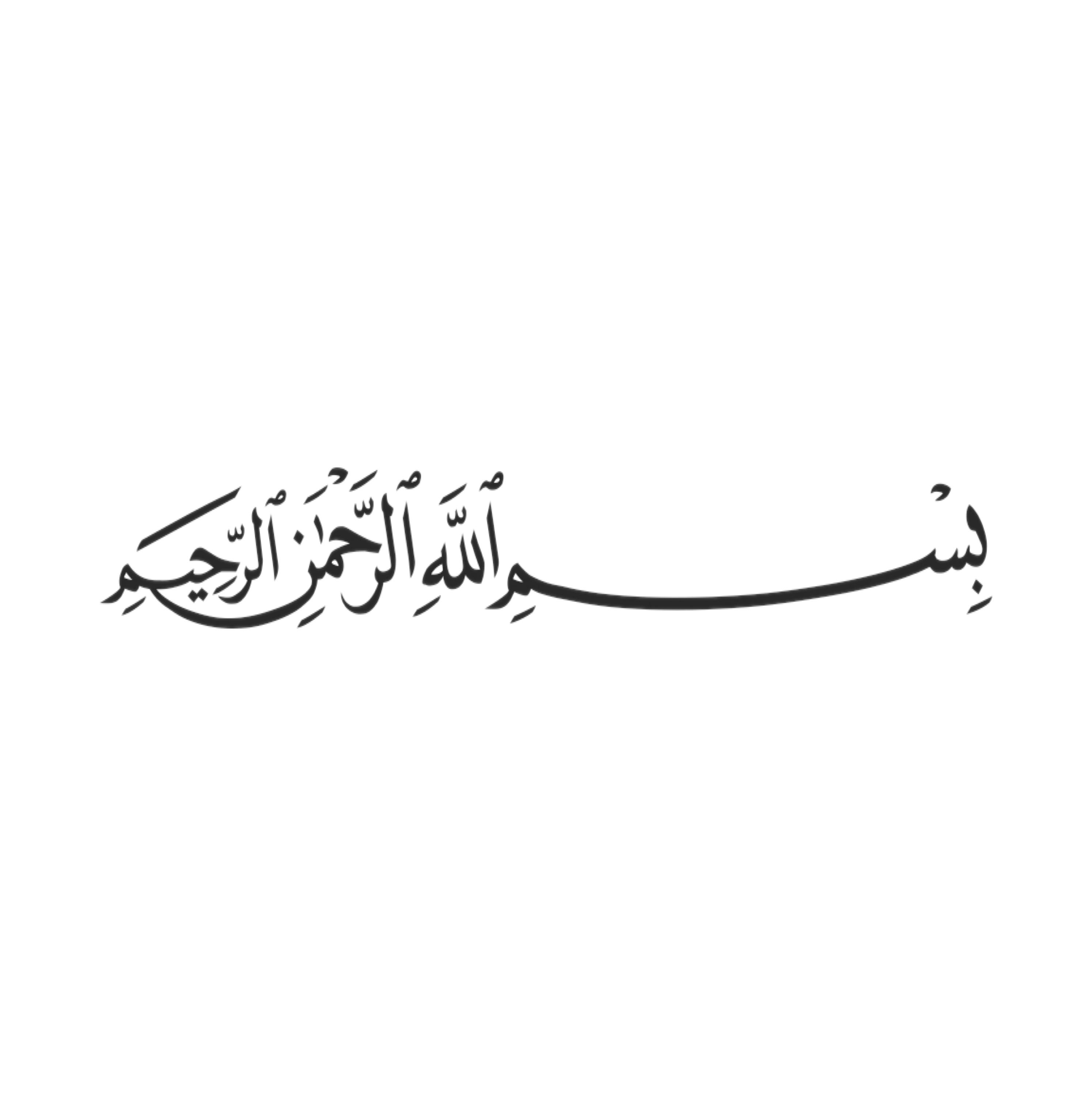 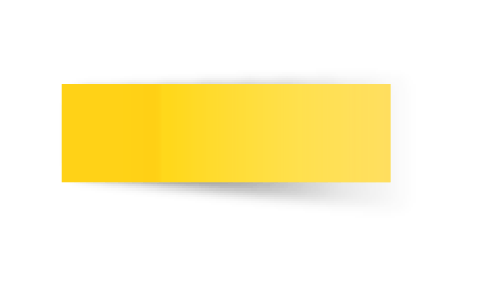 التاريخ
صفحة
١١٢
استراتيجية التصفح
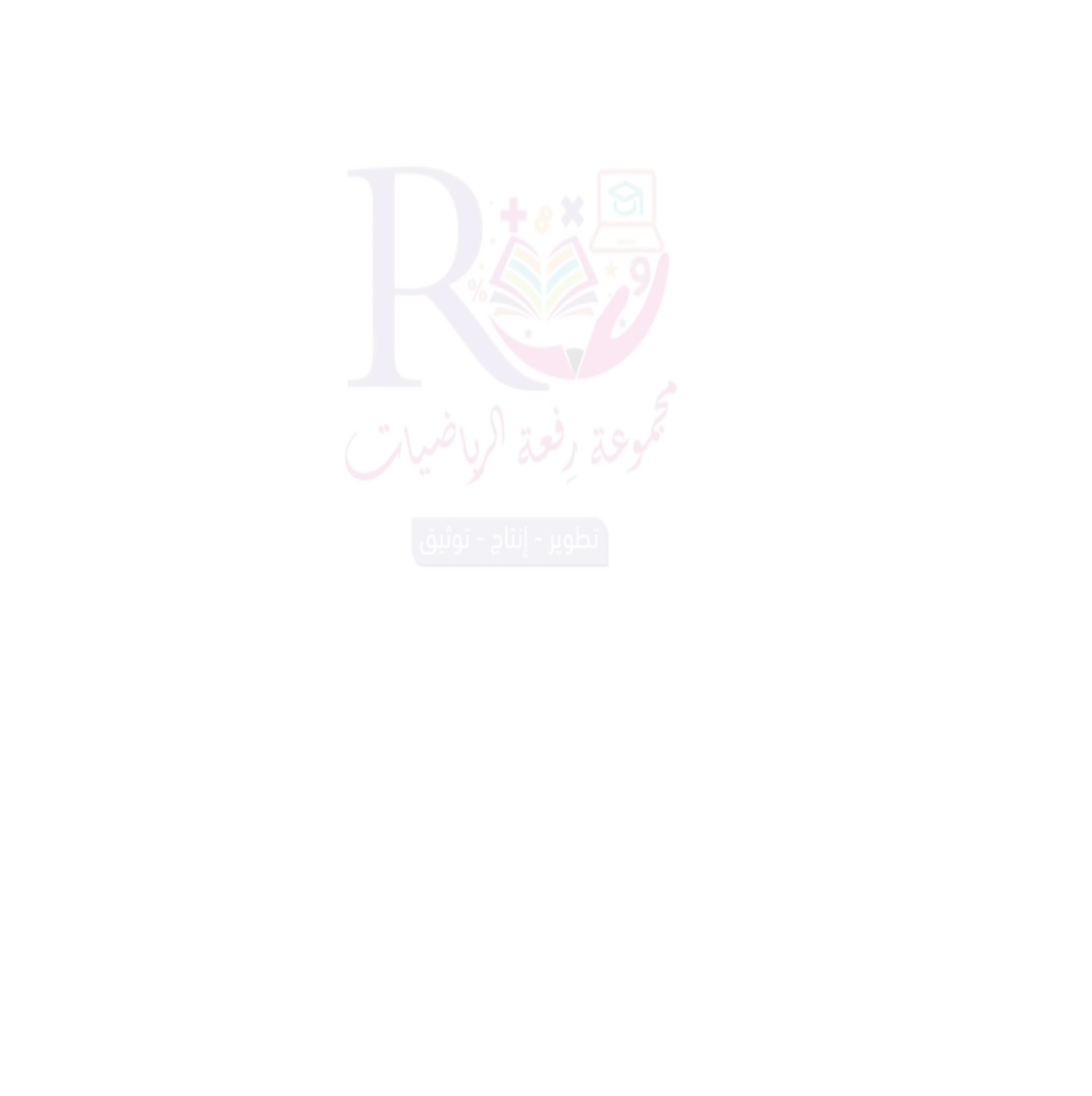 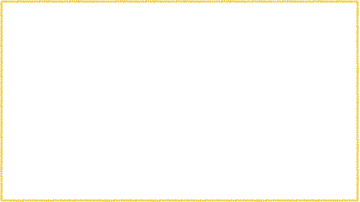 صفحة
١١٢
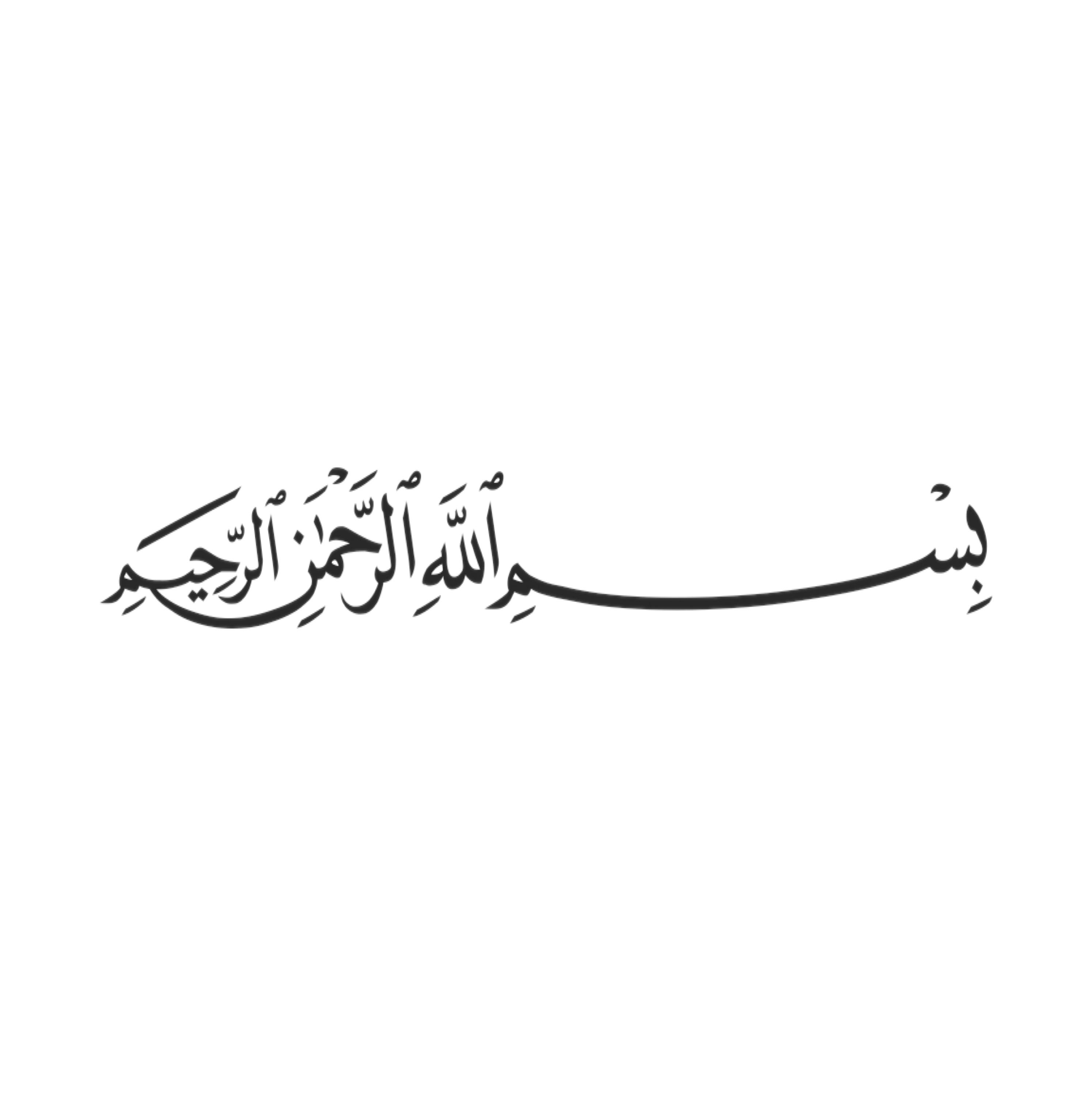 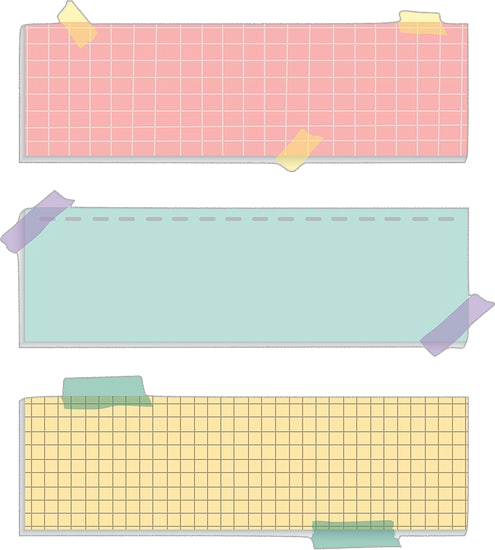 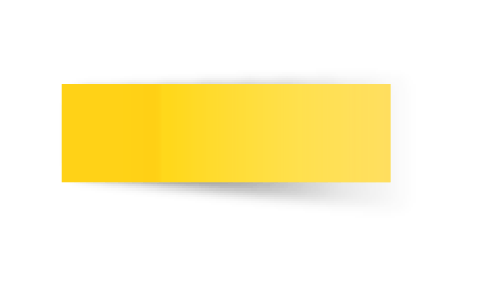 التاريخ
صفحة
١١٢
موضوع الدرس 
المعدل الثابت للتغير
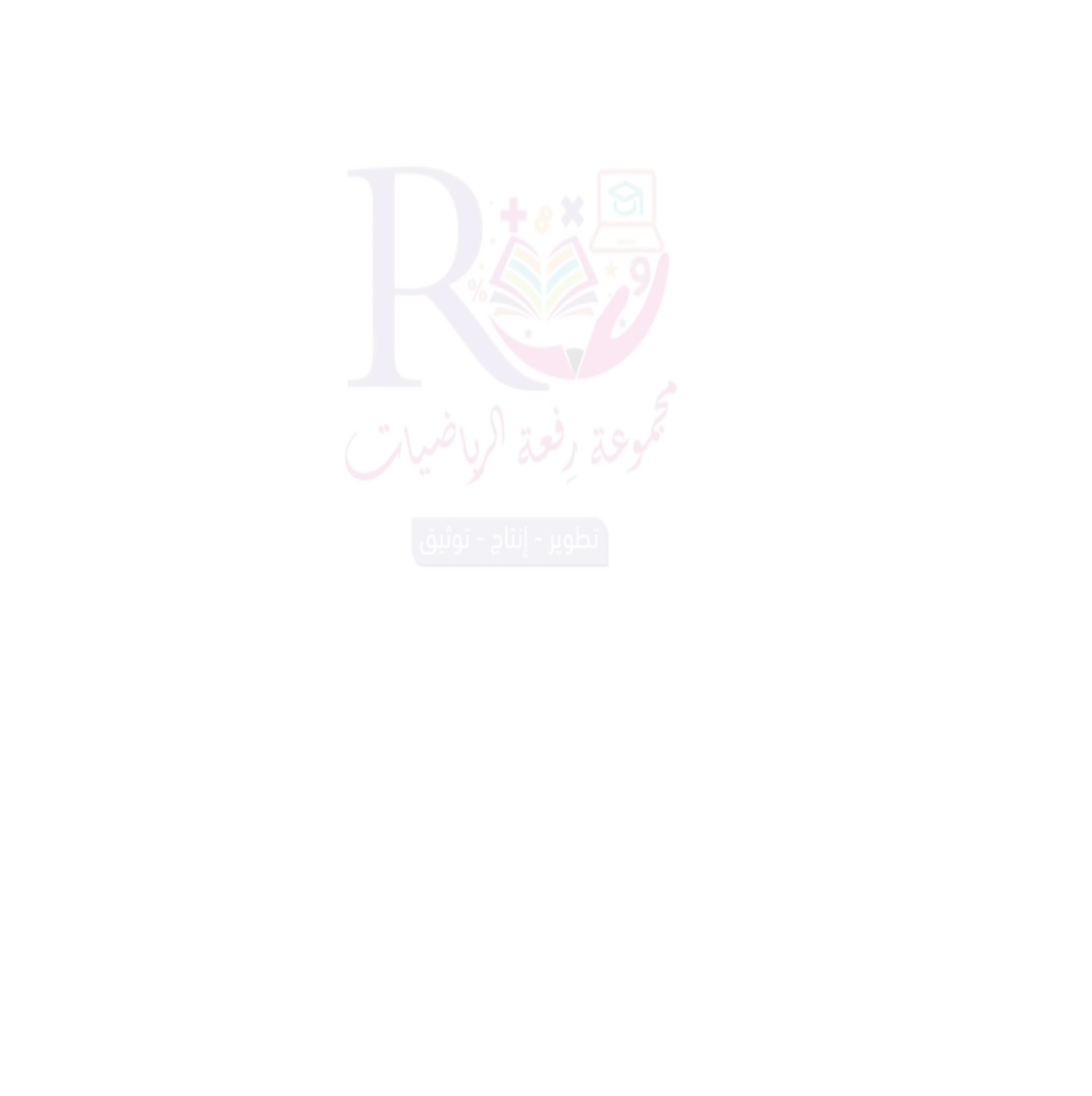 الأهداف 
تعيين العلاقات الخطية المتناسبة وغير والمتناسبة من خلال ايجاد معدل ثابت للتغير
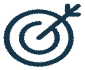 المفردات
العلاقات الخطية 
المعدل الثابت للتغير
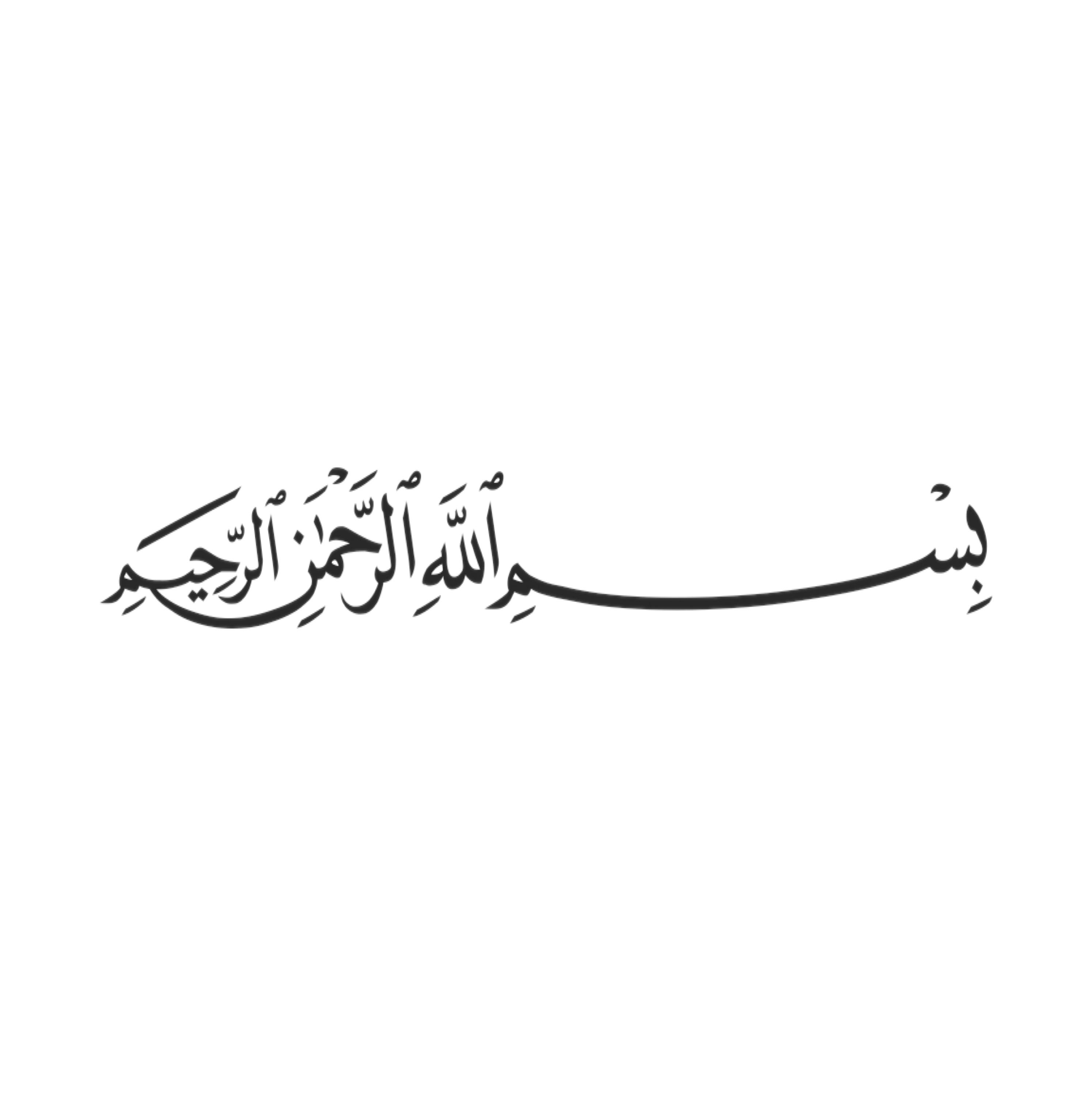 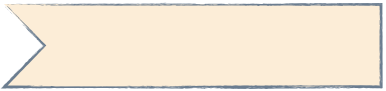 التركيز
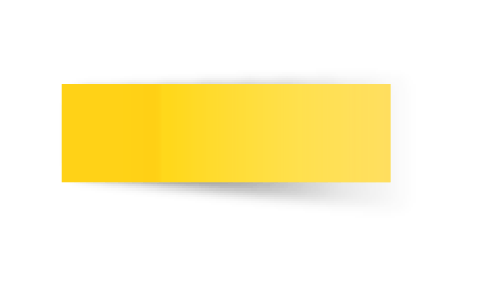 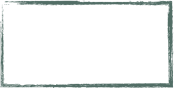 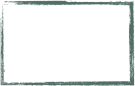 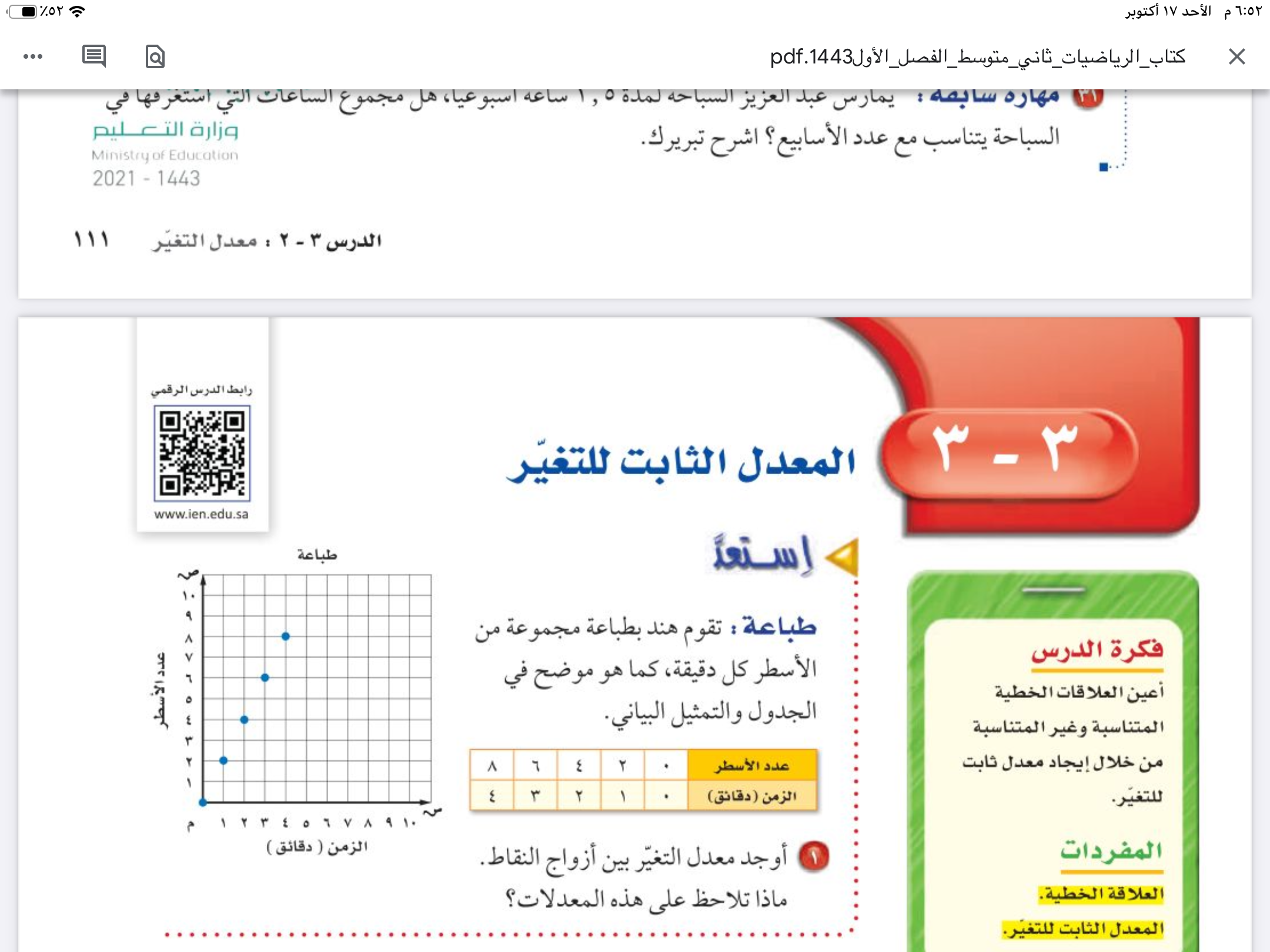 ان العلاقة الخطية تمثل بخط مستقيم ولها معدل تغير ثابت
جدول التعلم
التاريخ
الفصل الثالث
التناسب والتشابه
صفحة
١١٢
التدريس
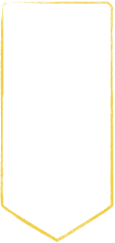 موضوع الدرس
التدريب
المعدل الثابت للتغير
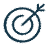 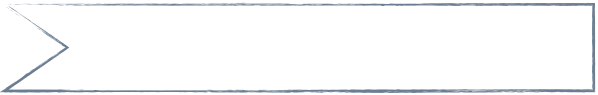 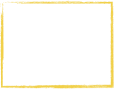 الثابت … 
المستقر - الراسخ- لايتغير...
مرادف كلمة
التقويم
الأهداف
تعيين العلاقات الخطية المتناسبة وغير والمتناسبة من خلال ايجاد معدل ثابت للتغير
المفردات
العلاقات الخطية 
المعدل الثابت للتغير
تعيين العلاقات الخطية المتناسبة وغير والمتناسبة من خلال ايجاد معدل ثابت للتغير
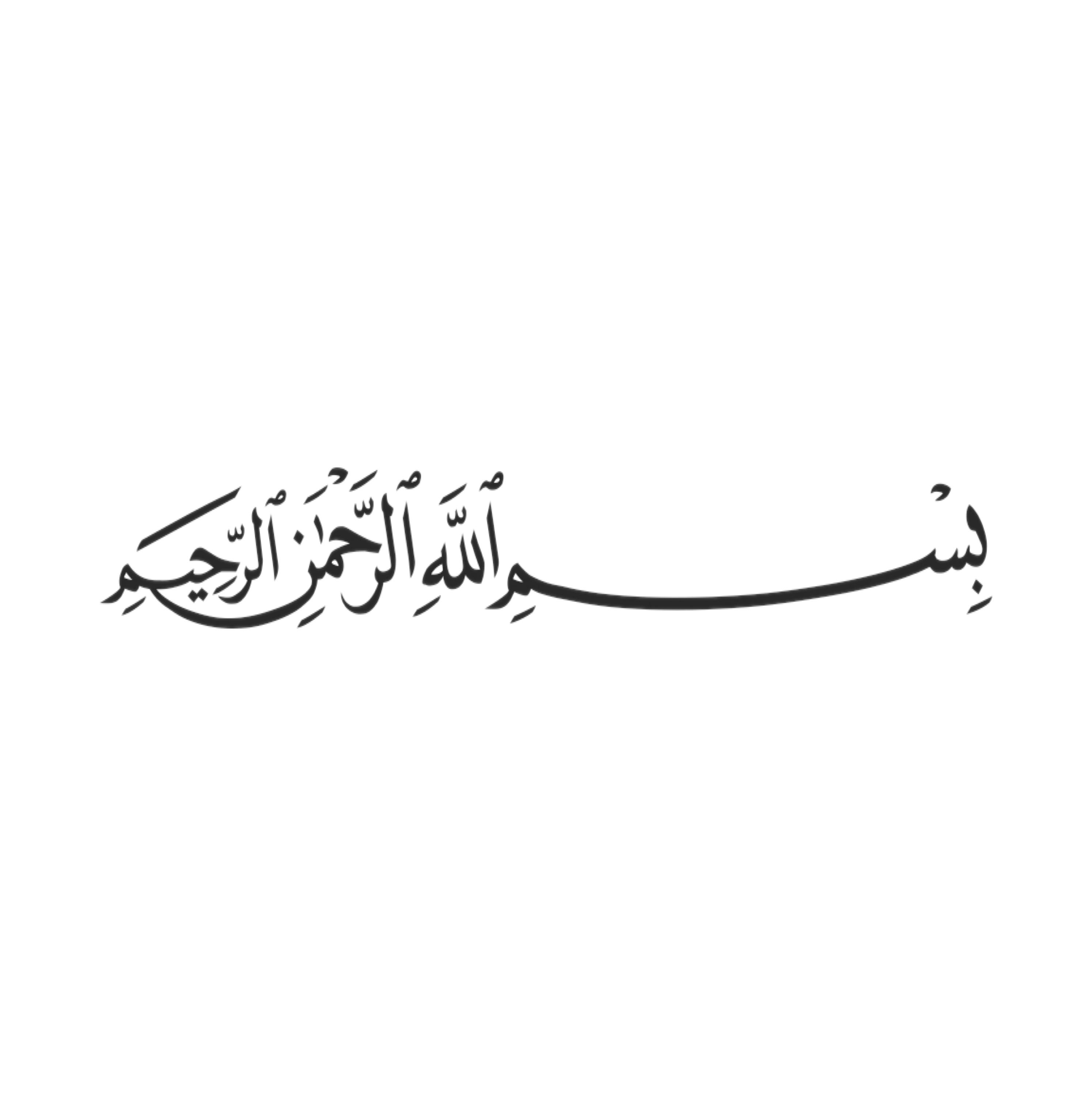 التركيز
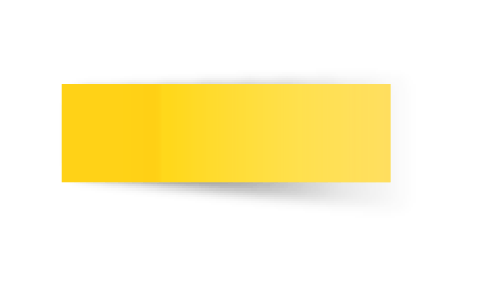 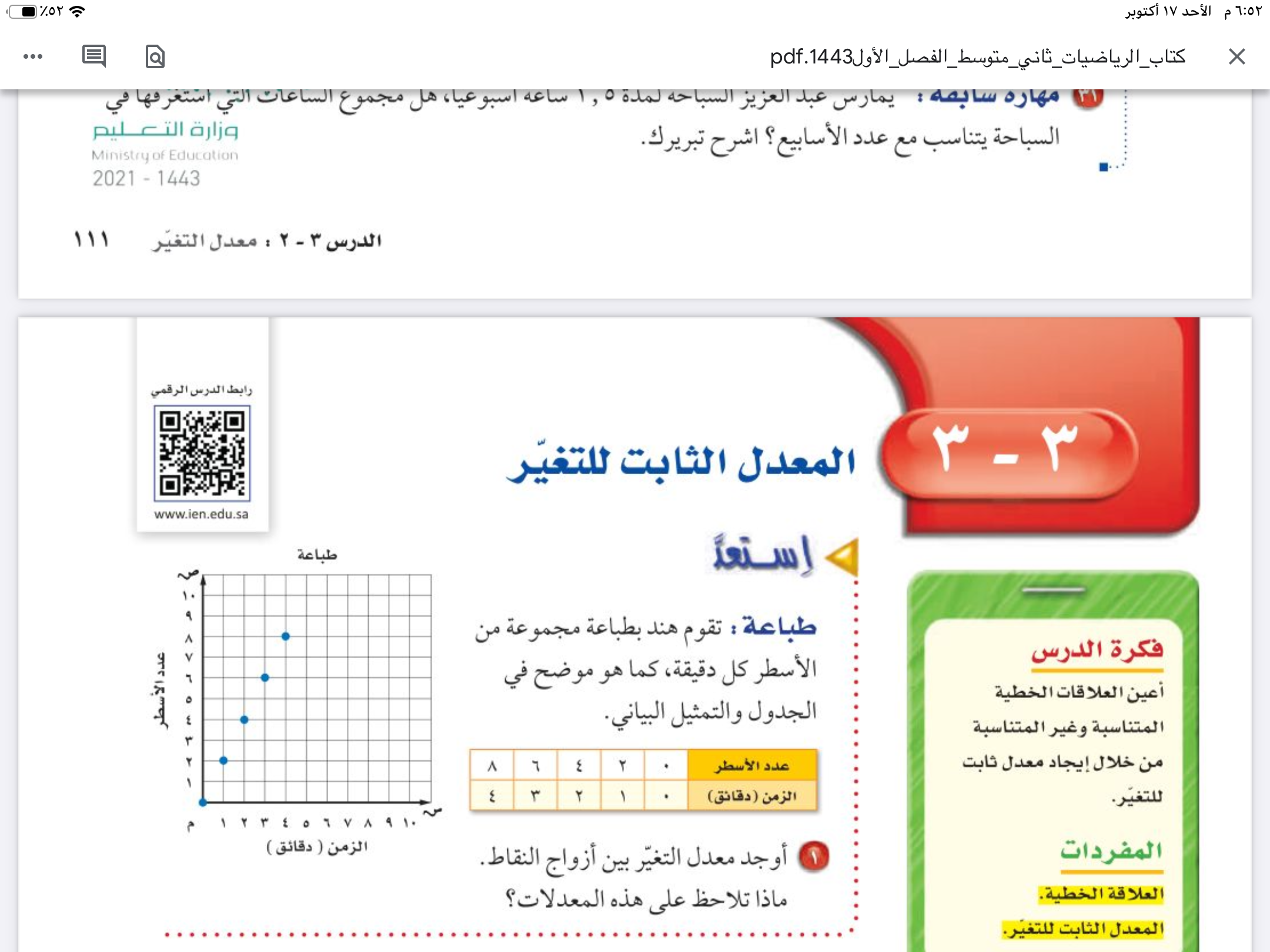 التاريخ
الفصل الثالث
التناسب والتشابه
صفحة
١١٢
التدريس
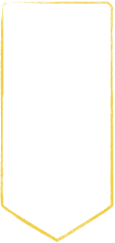 موضوع الدرس
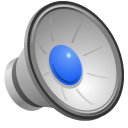 قال تعالى
التدريب
المعدل الثابت للتغير
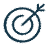 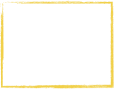 التقويم
الأهداف
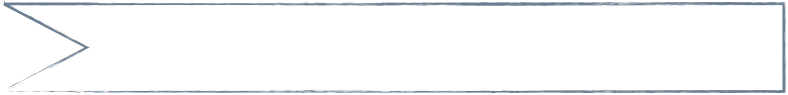 كُلُّ مَنْ عَلَيْهَا فَانٍ* وَيَبْقَى وَجْهُ رَبِّكَ ذُو الْجَلالِ وَالإِكْرَامِ
تعيين العلاقات الخطية المتناسبة وغير والمتناسبة من خلال ايجاد معدل ثابت للتغير
المفردات
العلاقات الخطية 
المعدل الثابت للتغير
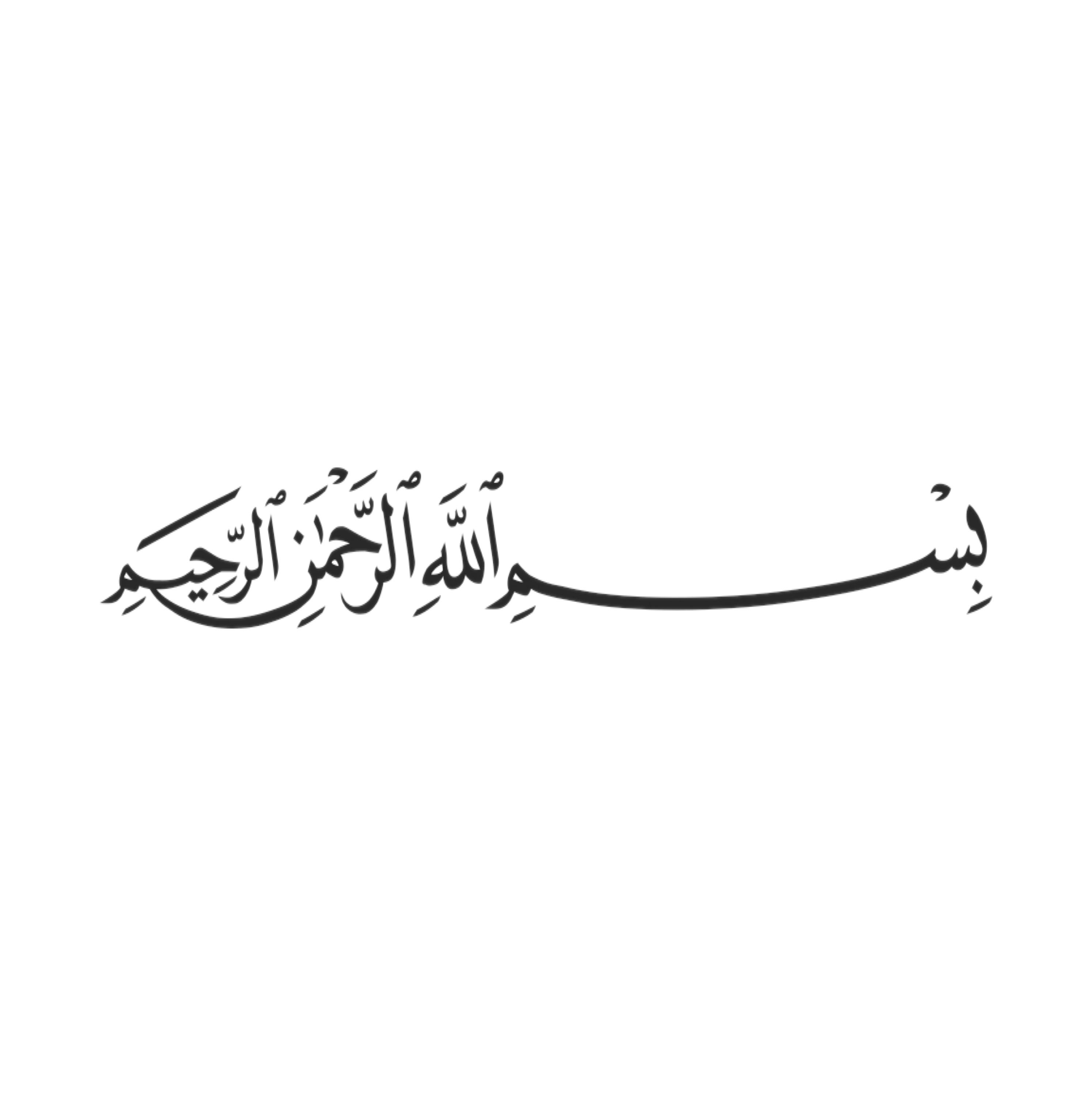 التركيز
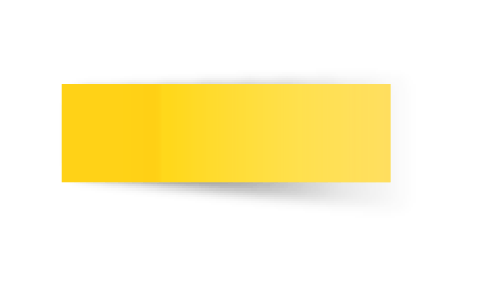 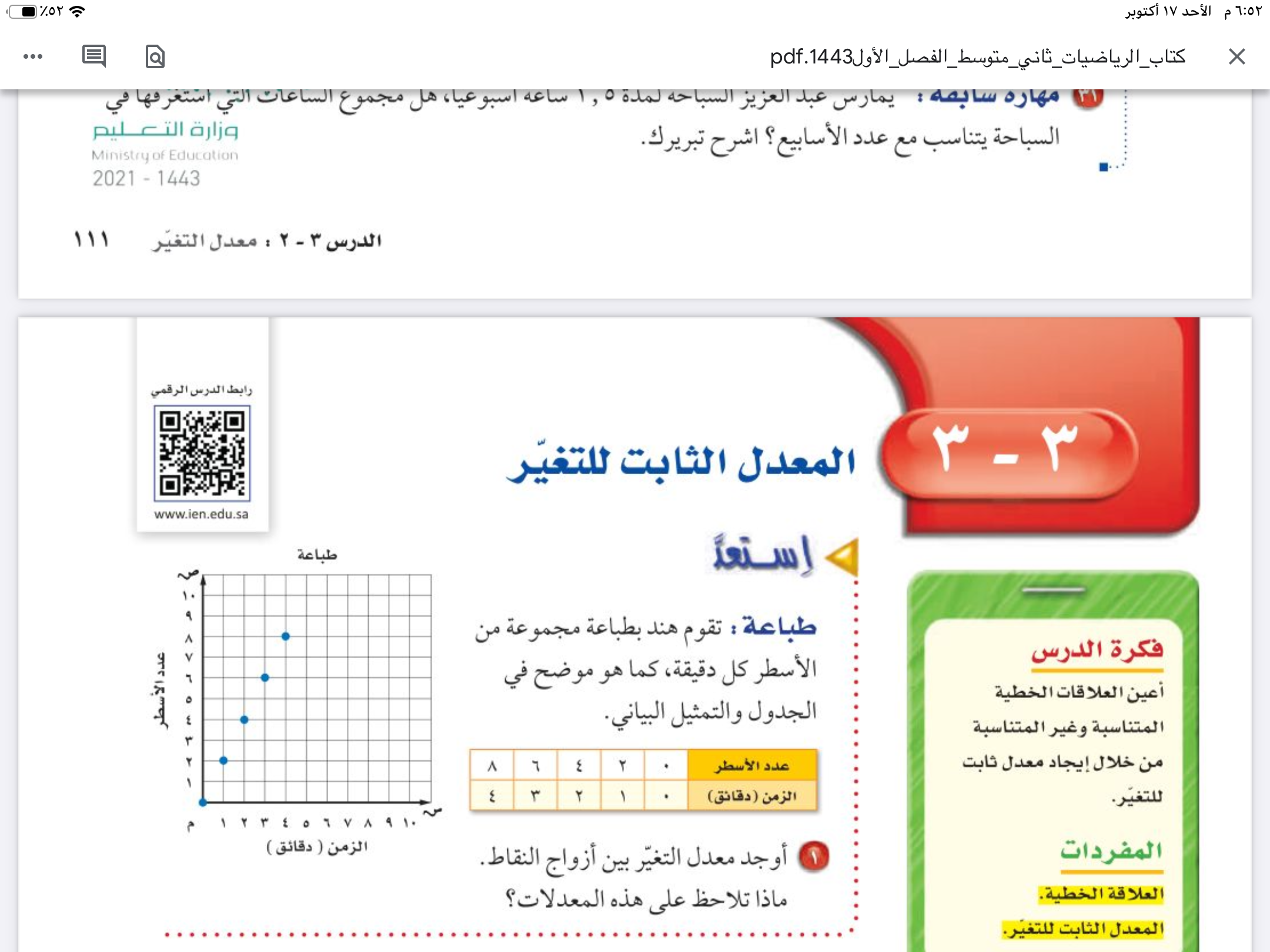 التاريخ
الفصل الثالث
التناسب والتشابه
صفحة
١١٢
التدريس
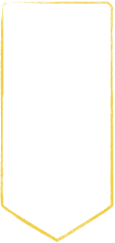 موضوع الدرس
التدريب
المعدل الثابت للتغير
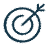 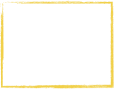 التقويم
ثانيا
الأهداف
ايجاد المعدل الثابت للتغير
تعيين العلاقات الخطية المتناسبة وغير والمتناسبة من خلال ايجاد معدل ثابت للتغير
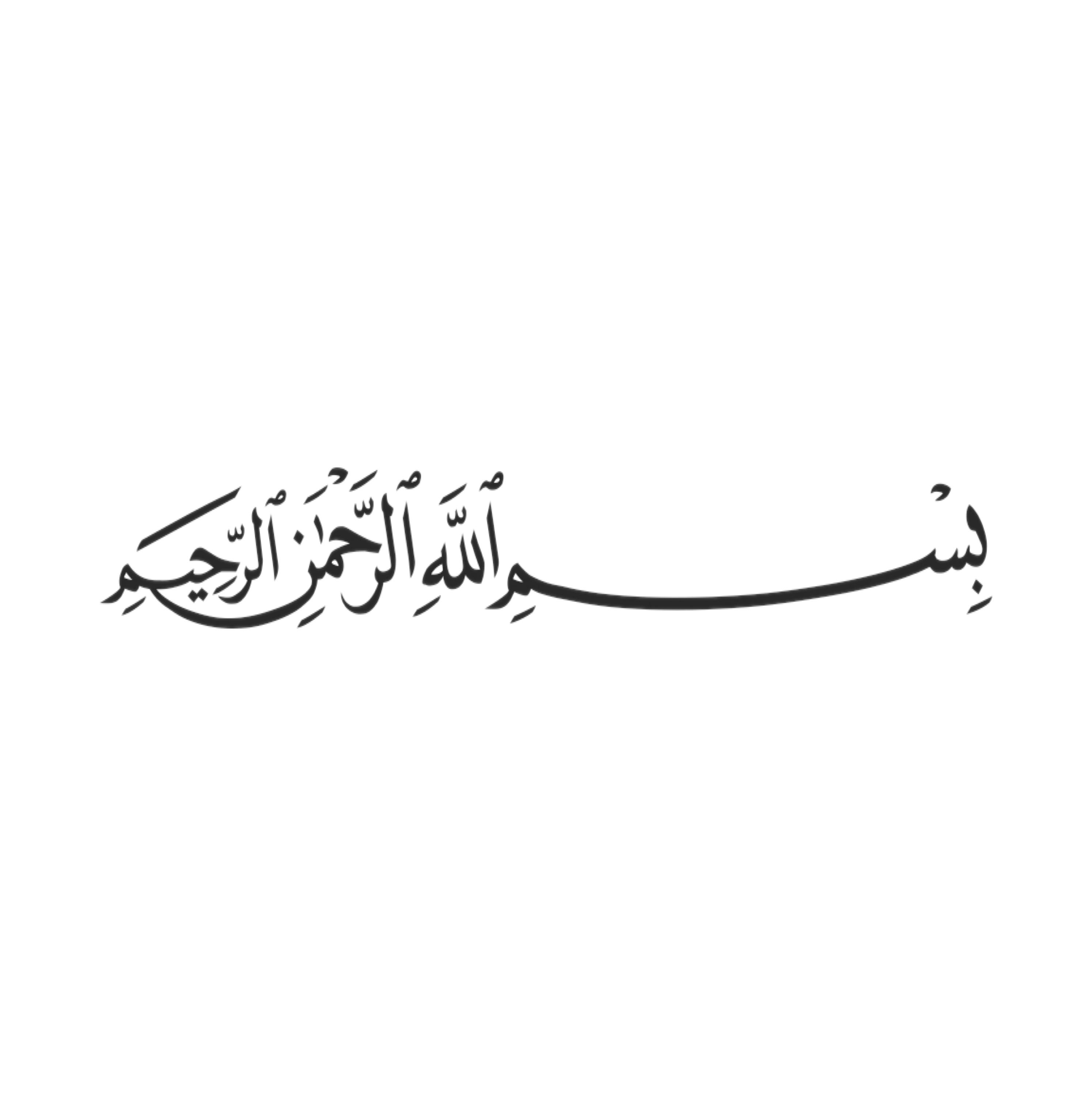 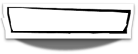 التركيز
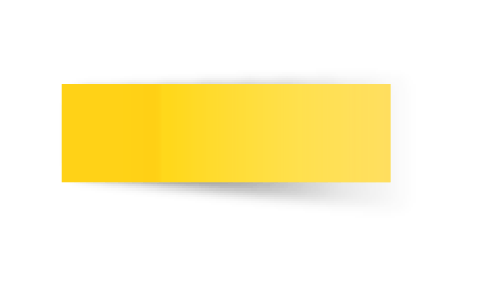 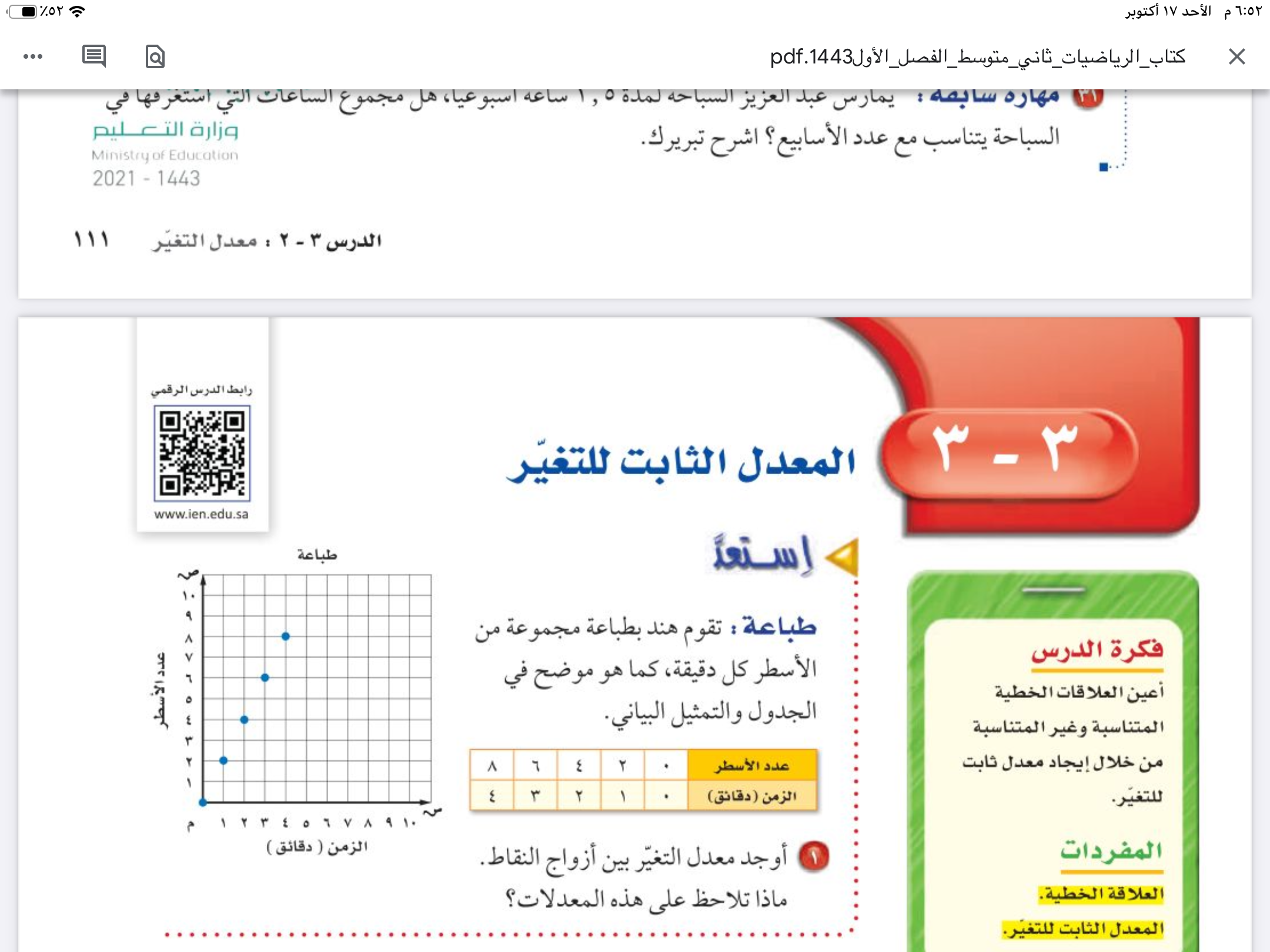 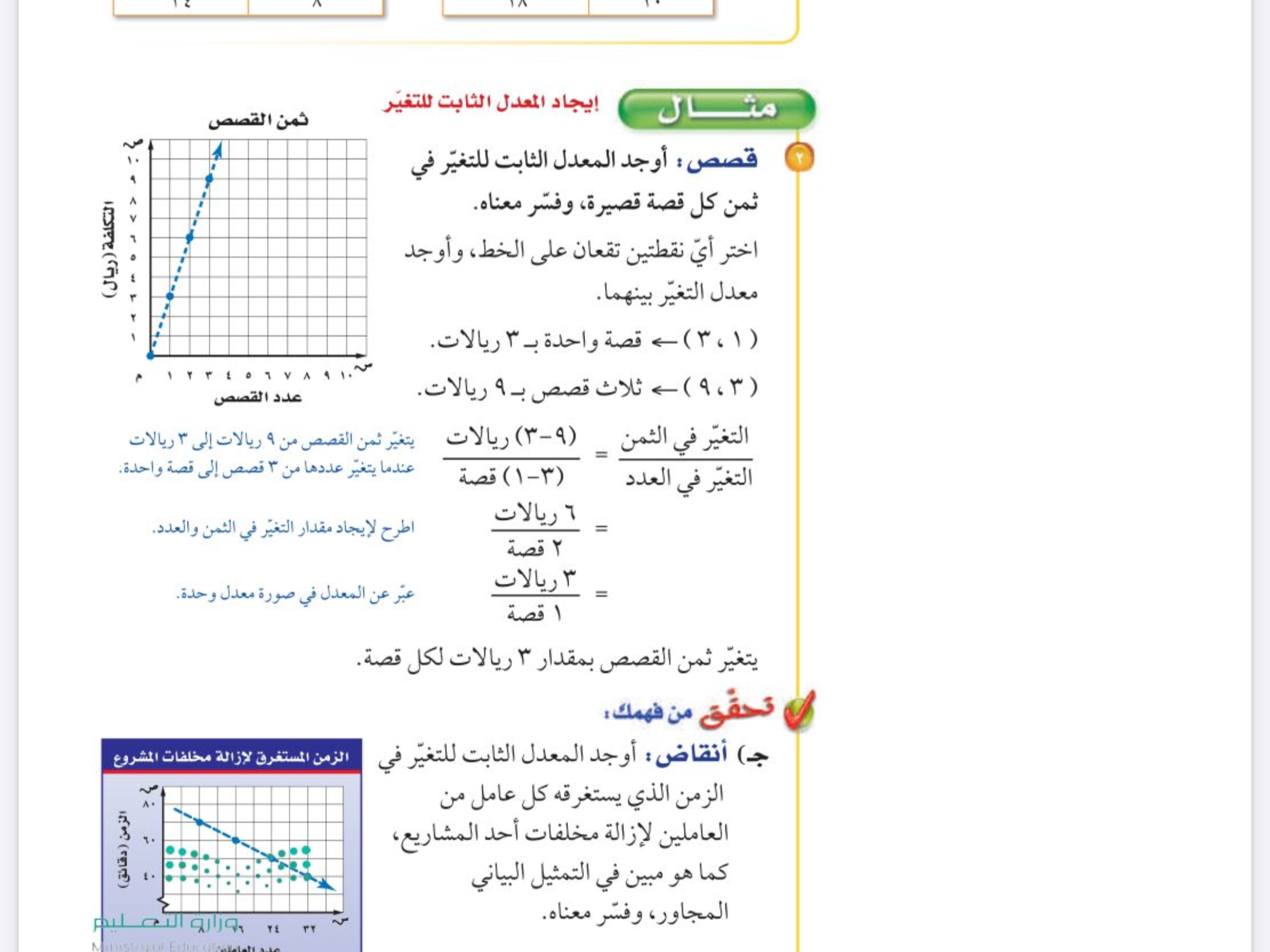 التاريخ
الفصل الثالث
التناسب والتشابه
صفحة
١١٣
التدريس
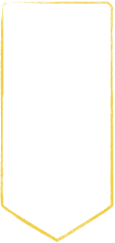 موضوع الدرس
التدريب
المعدل الثابت للتغير
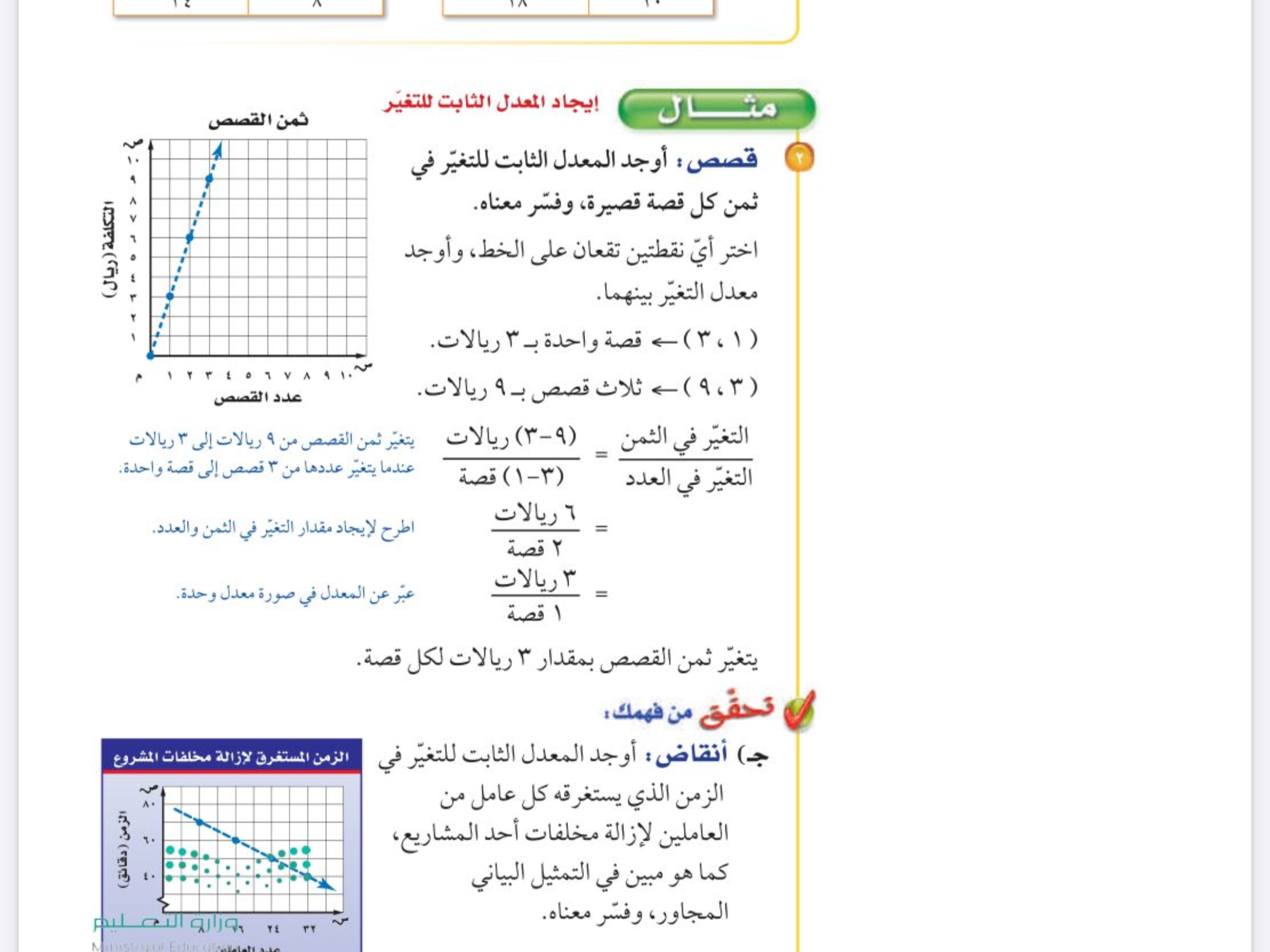 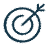 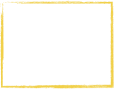 التقويم
الأهداف
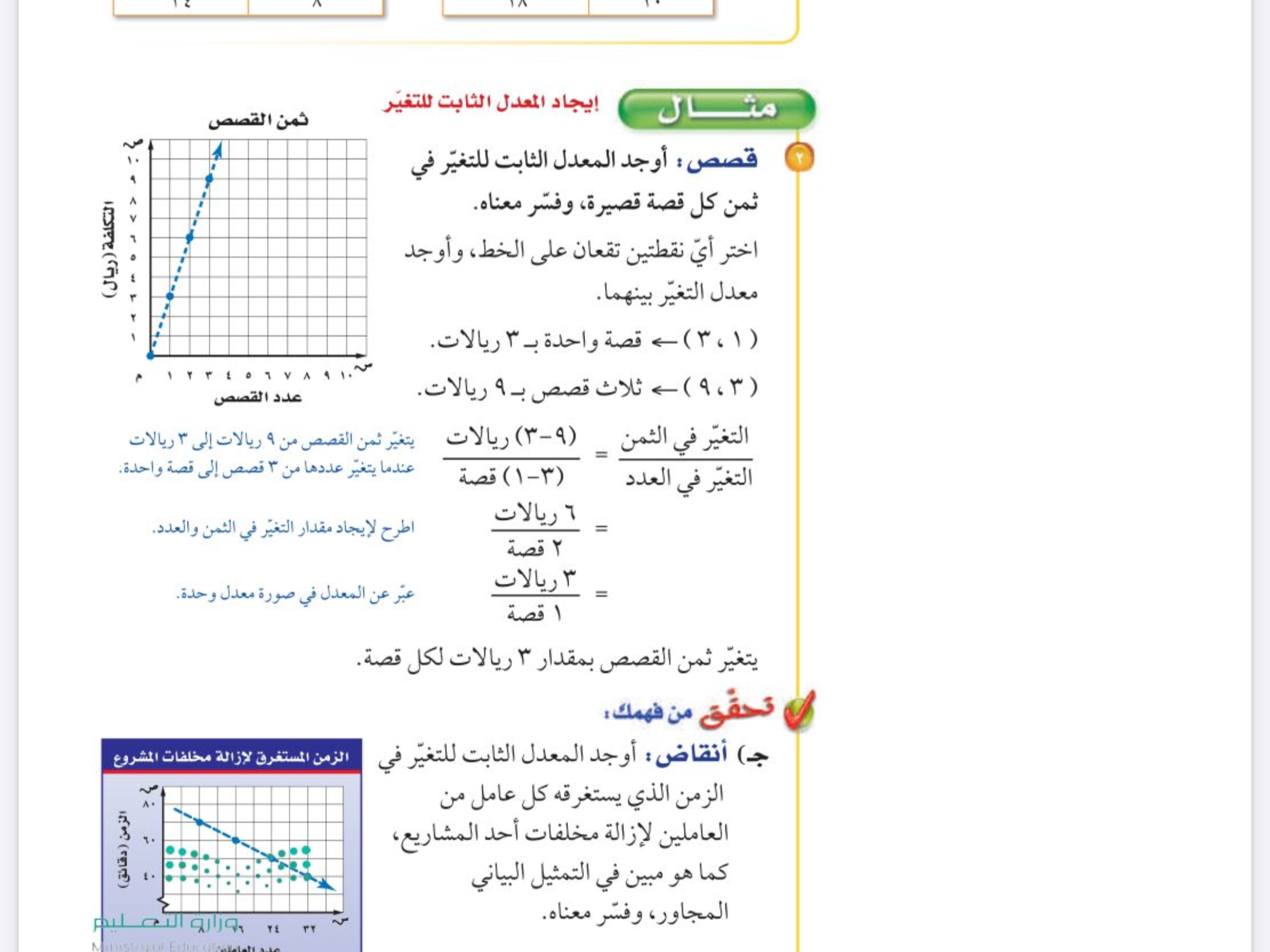 تعيين العلاقات الخطية المتناسبة وغير والمتناسبة من خلال ايجاد معدل ثابت للتغير
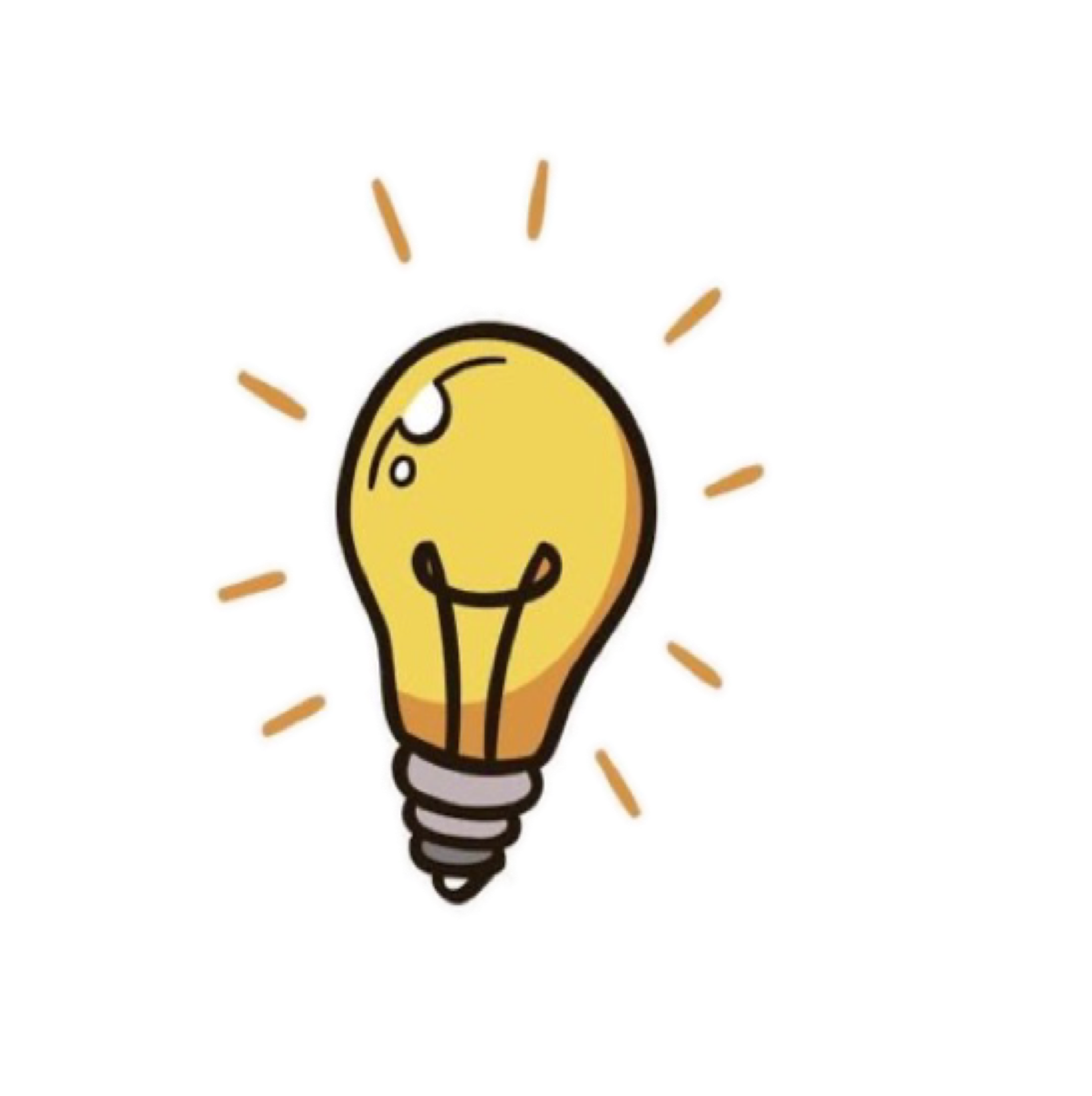 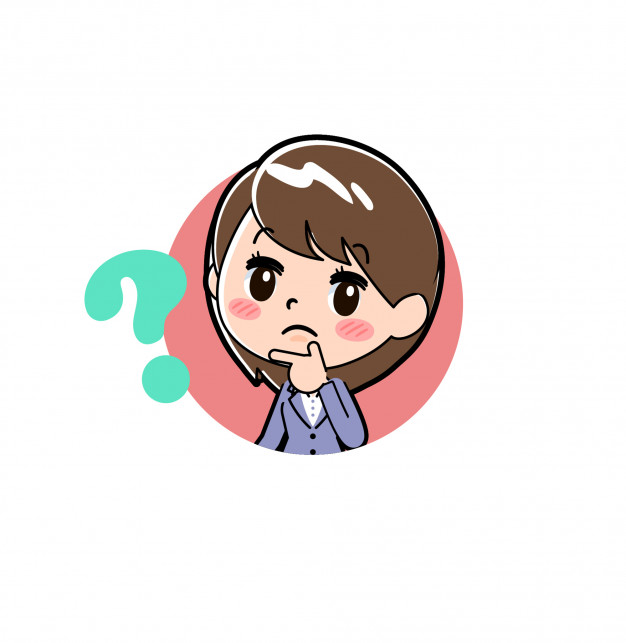 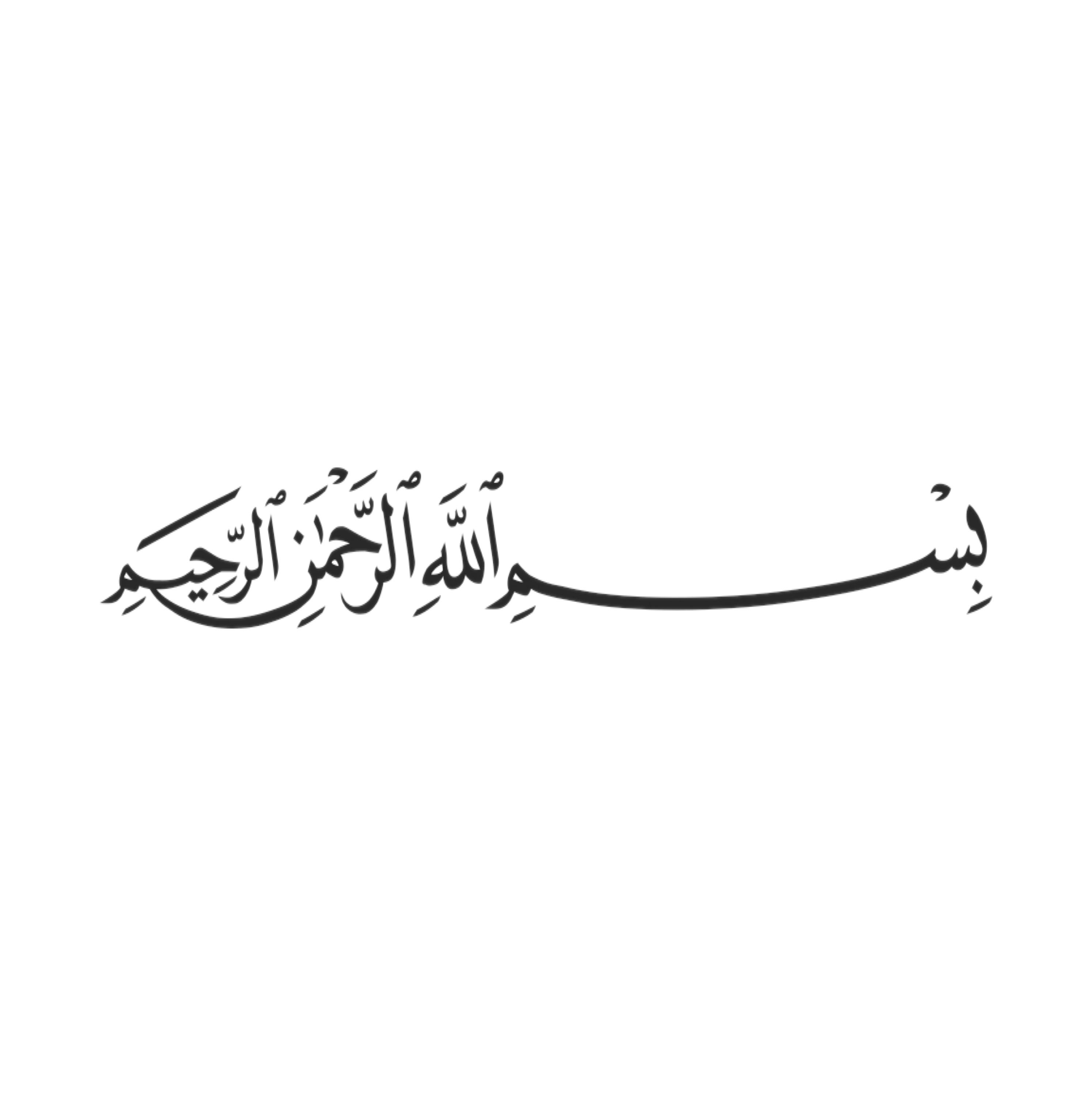 التركيز
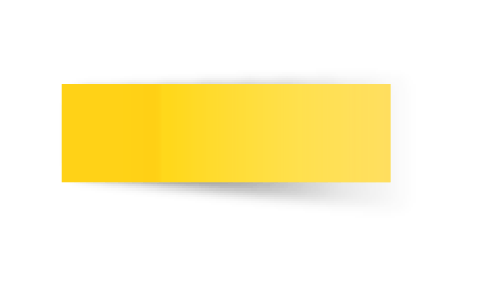 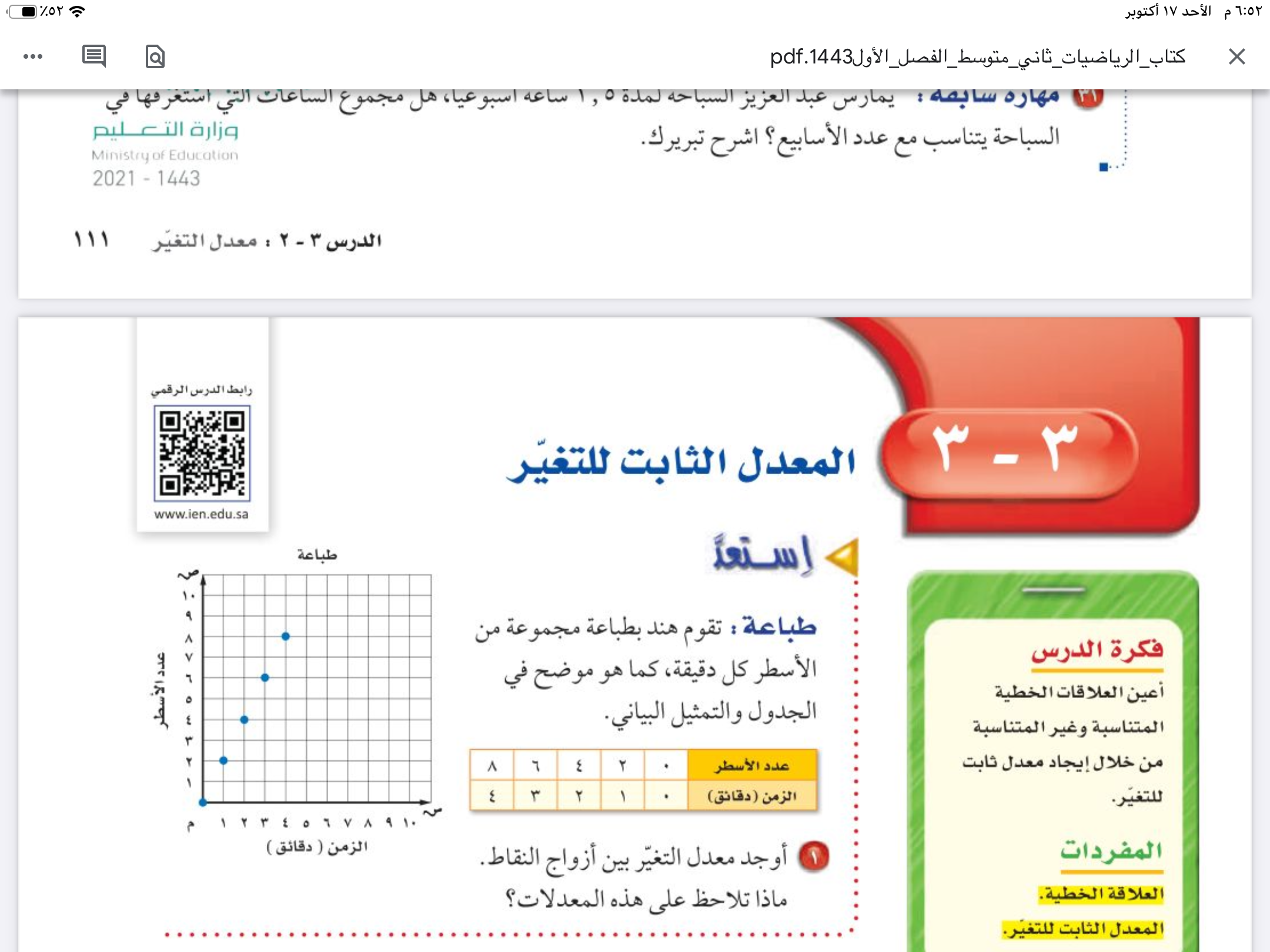 التاريخ
الفصل الثالث
التناسب والتشابه
صفحة
١١٣
التدريس
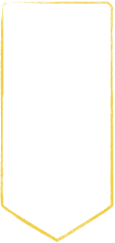 موضوع الدرس
التدريب
المعدل الثابت للتغير
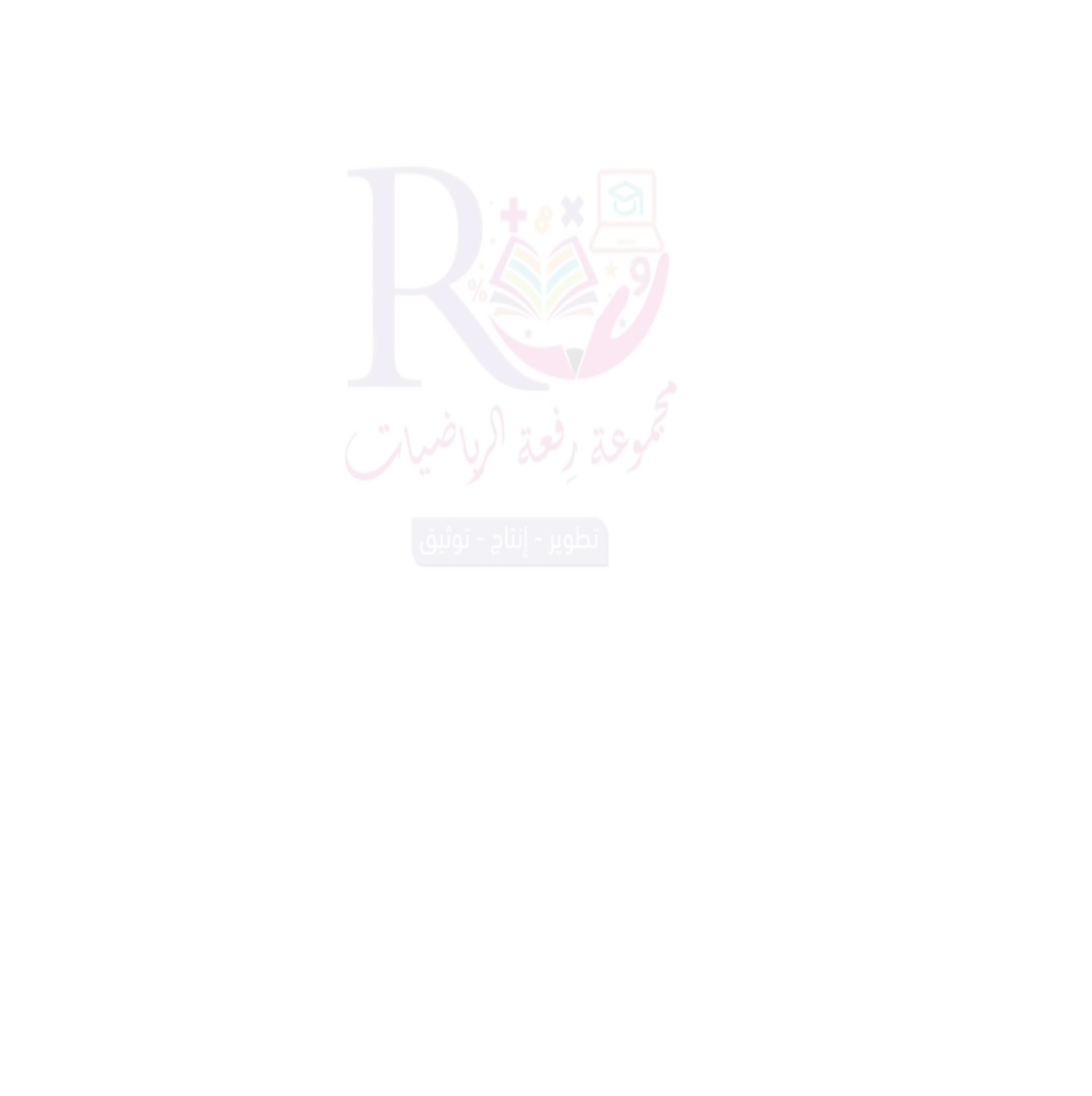 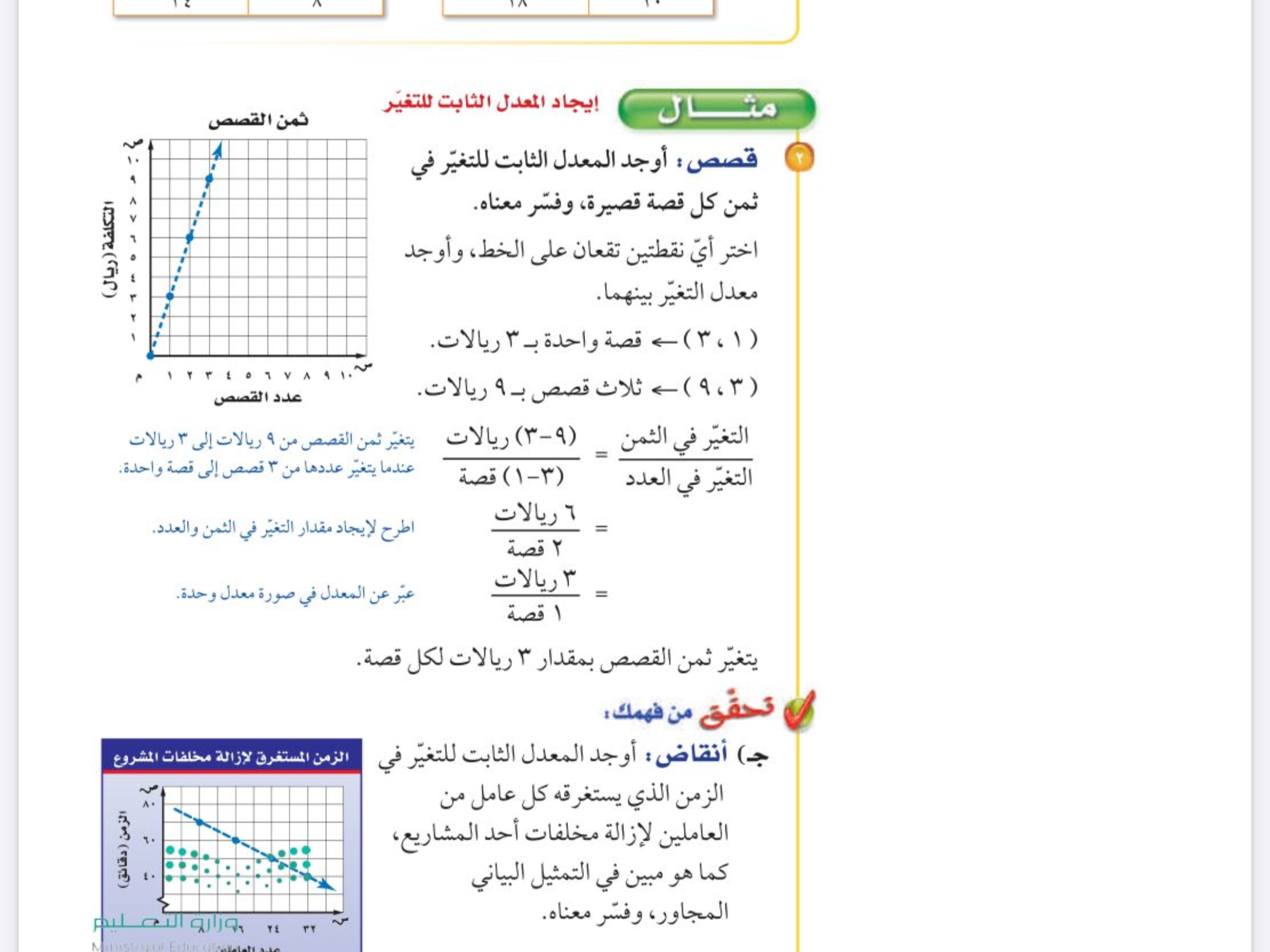 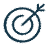 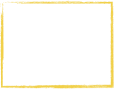 التقويم
الأهداف
تعيين العلاقات الخطية المتناسبة وغير والمتناسبة من خلال ايجاد معدل ثابت للتغير
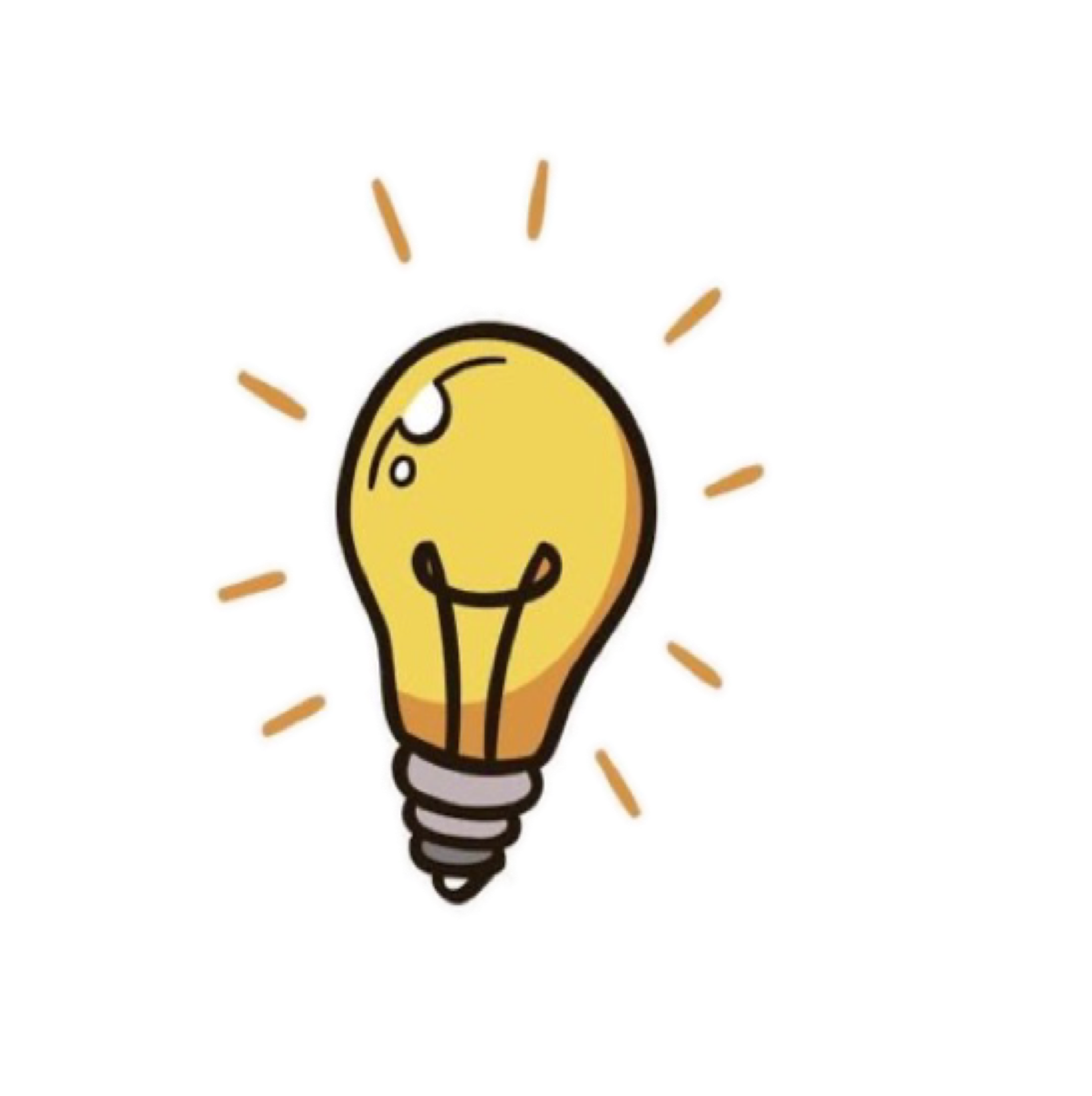 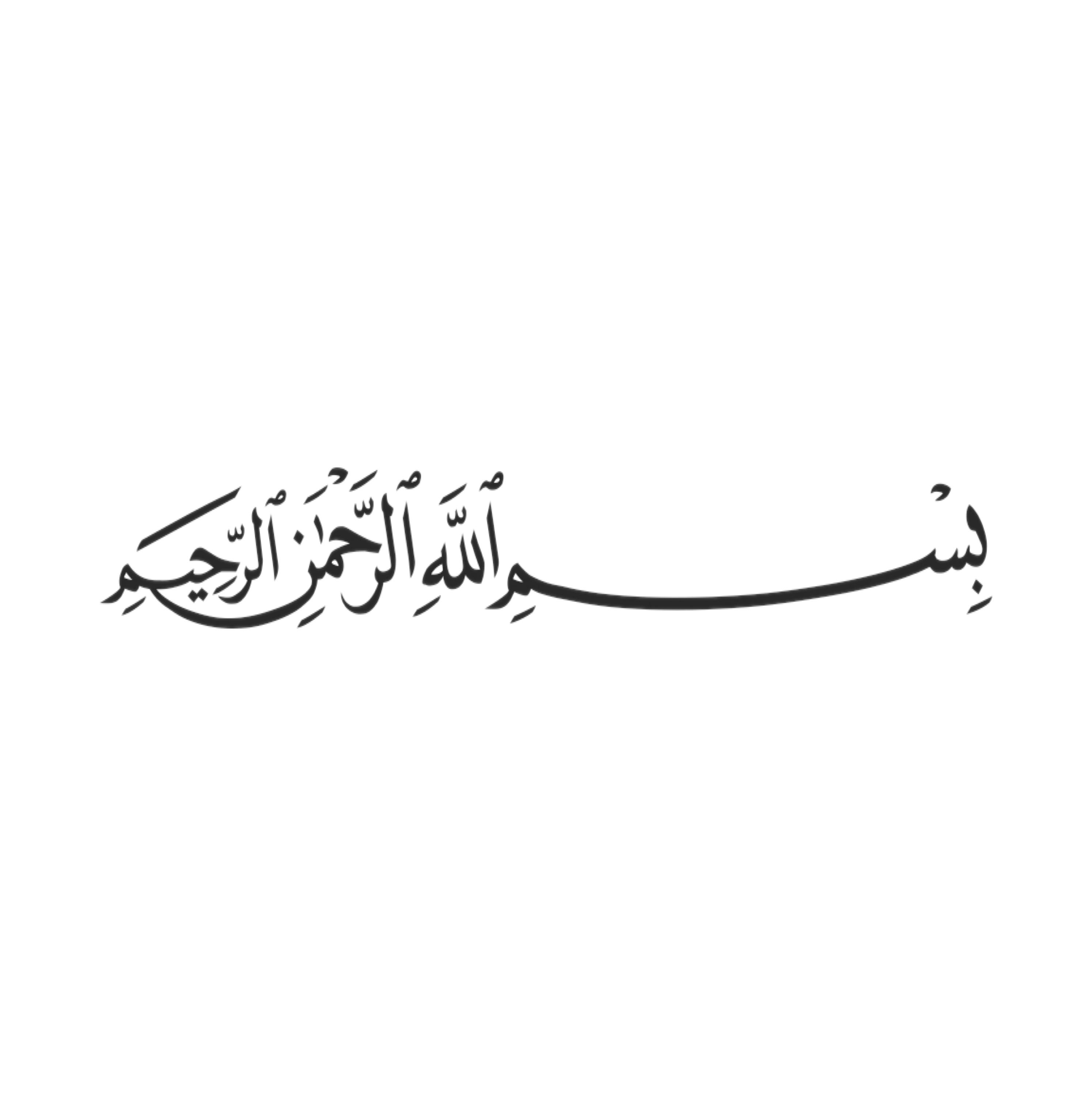 التركيز
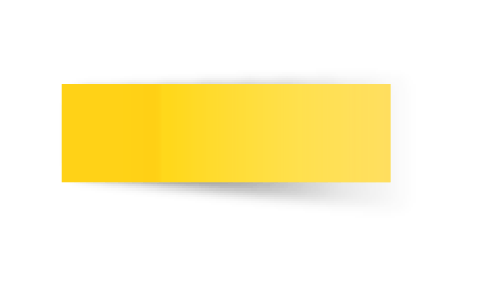 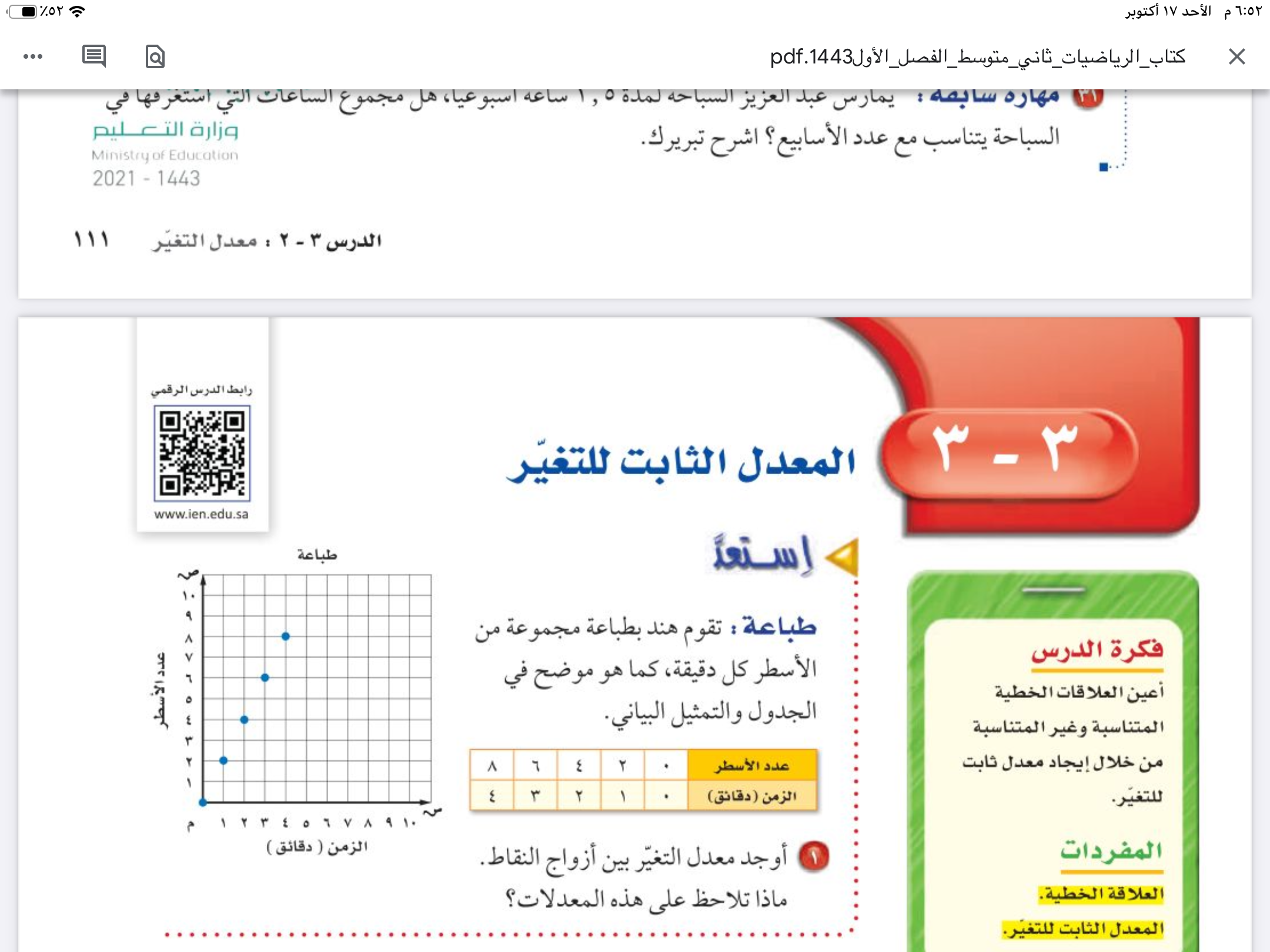 التاريخ
الفصل الثالث
التناسب والتشابه
صفحة
١١٣
التدريس
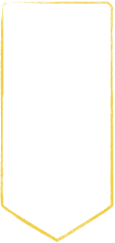 موضوع الدرس
التدريب
المعدل الثابت للتغير
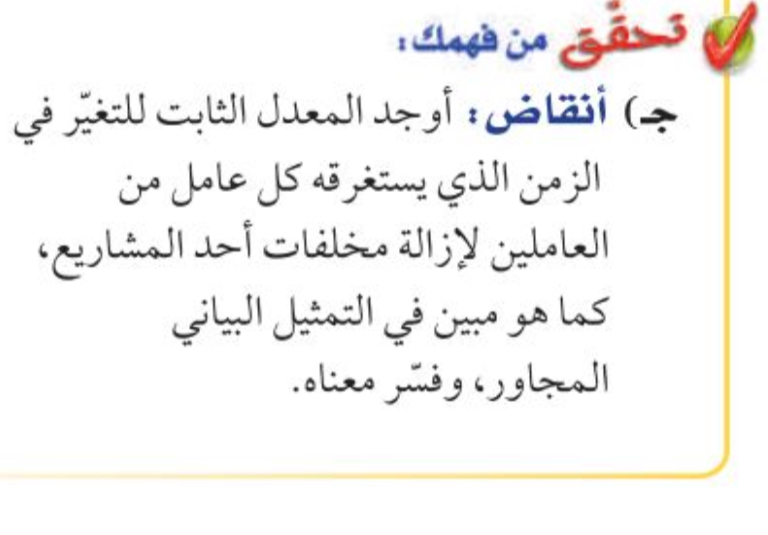 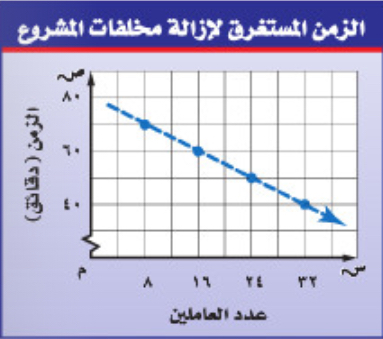 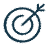 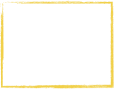 التقويم
الأهداف
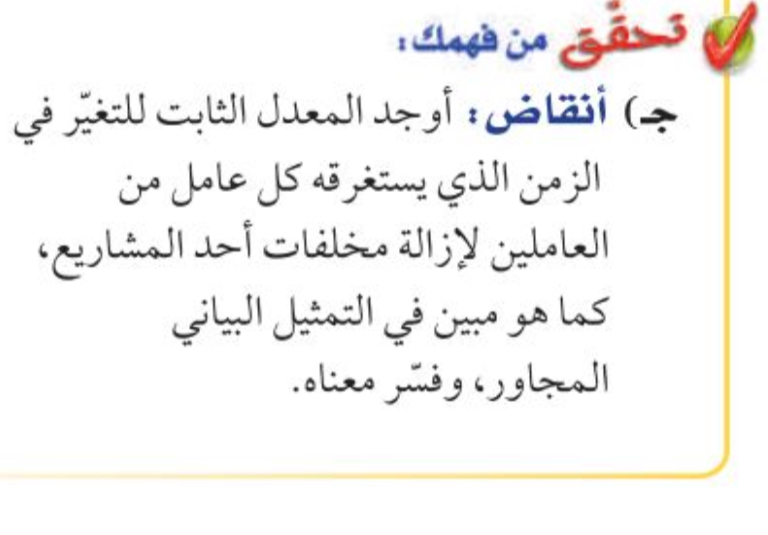 تعيين العلاقات الخطية المتناسبة وغير والمتناسبة من خلال ايجاد معدل ثابت للتغير
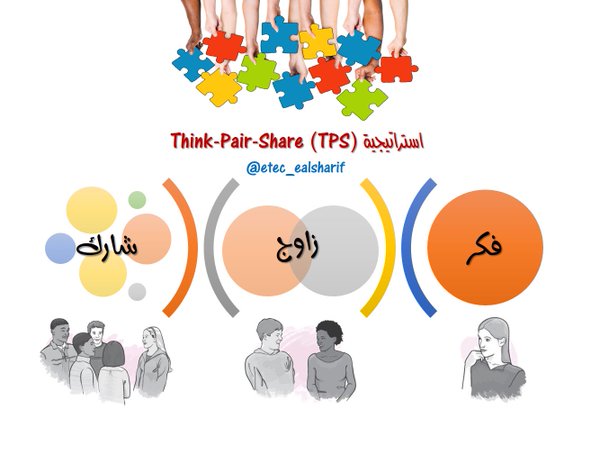 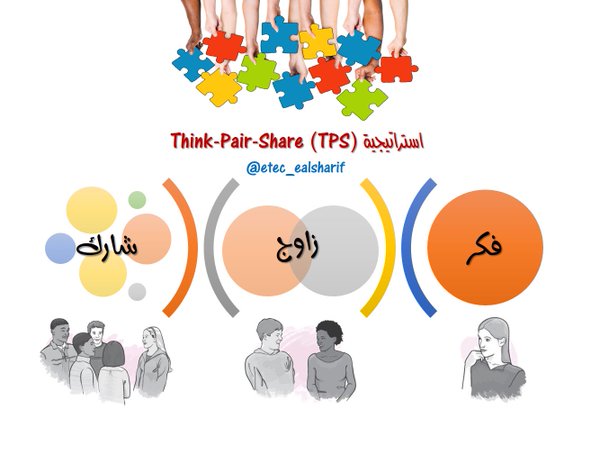 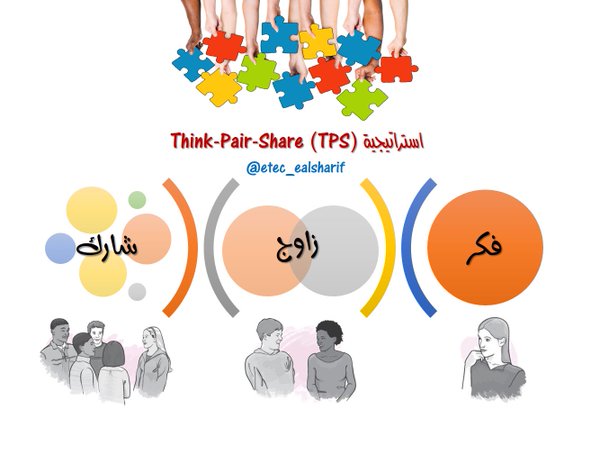 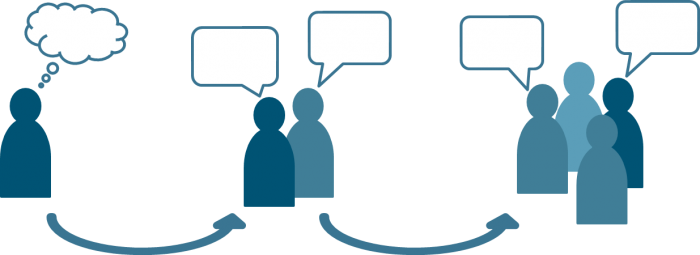 الاختيار العشوائي
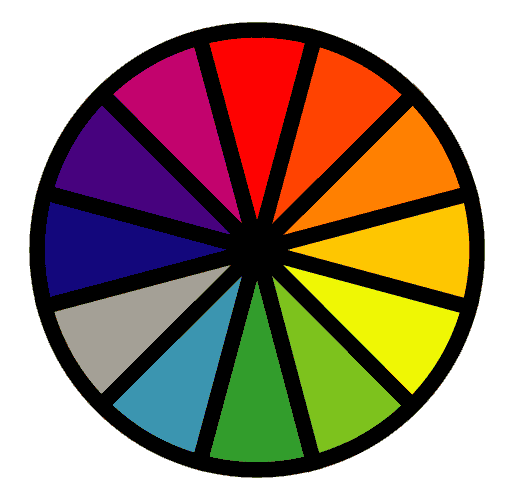 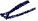 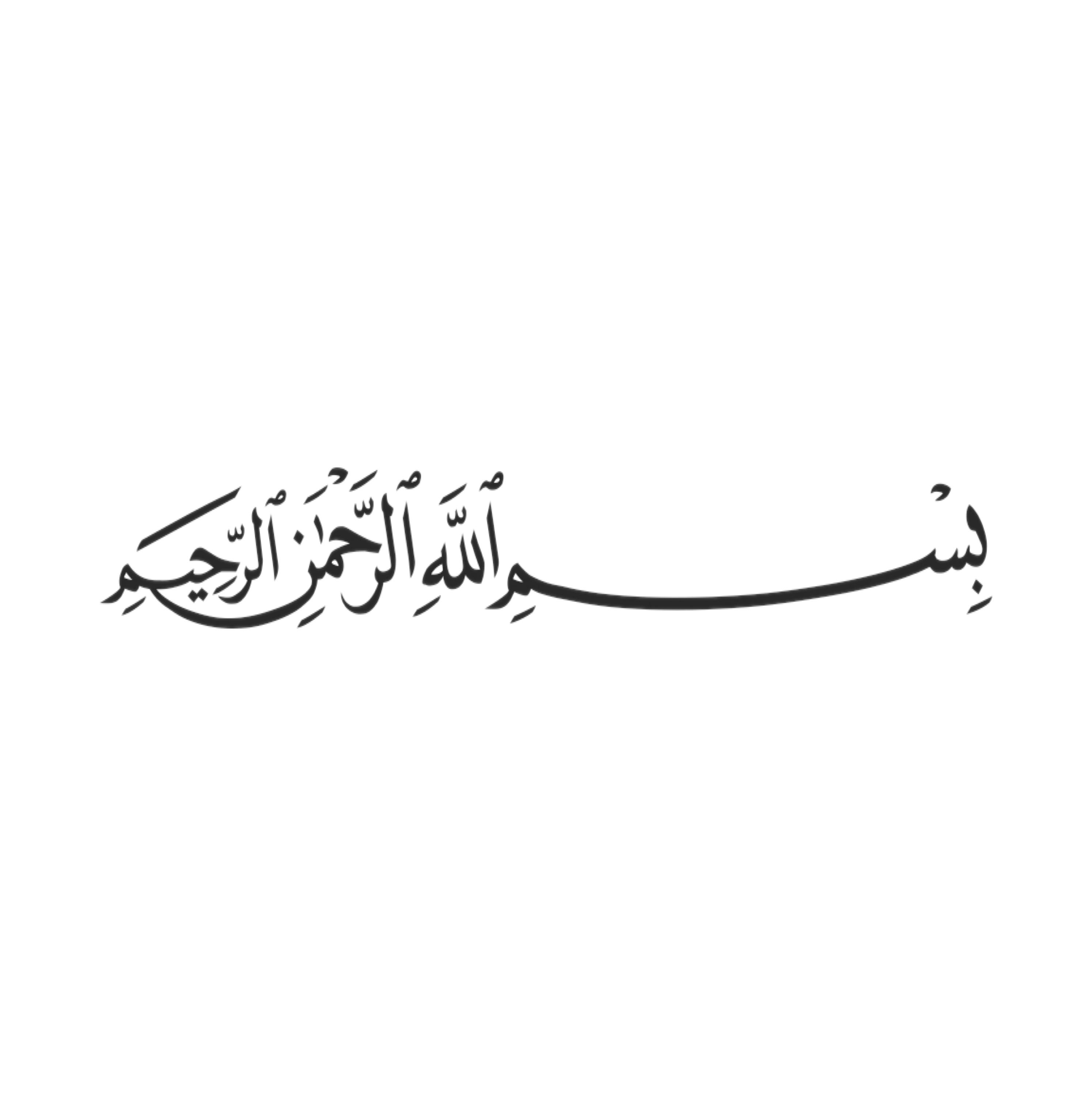 التركيز
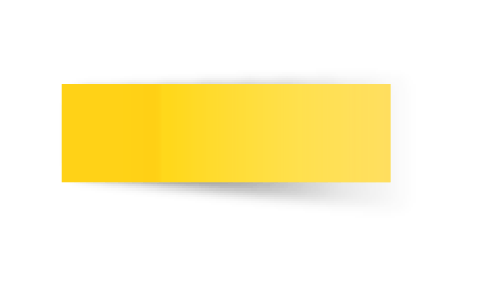 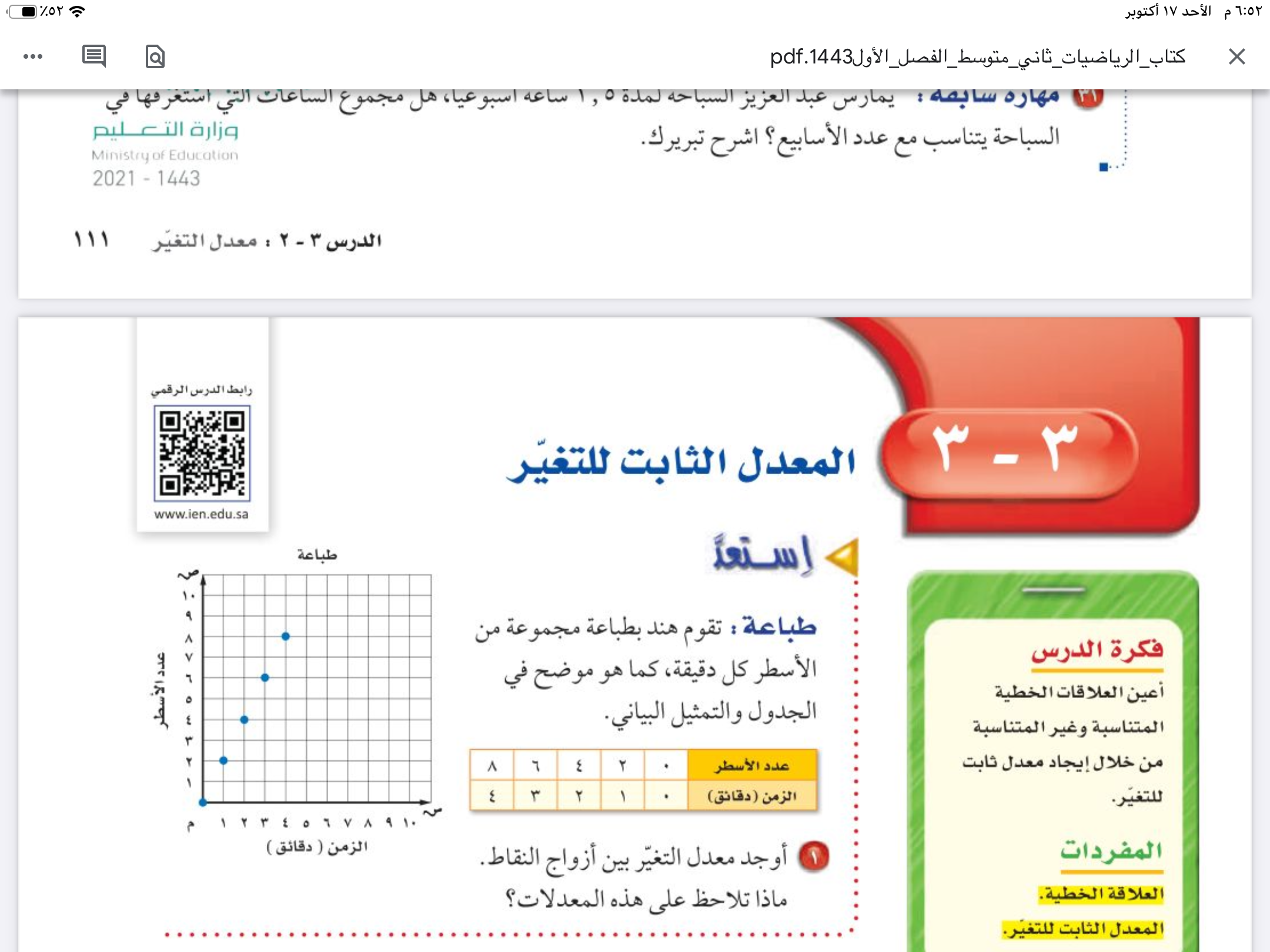 التاريخ
الفصل الثالث
التناسب والتشابه
صفحة
١١٥
التدريس
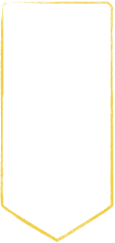 موضوع الدرس
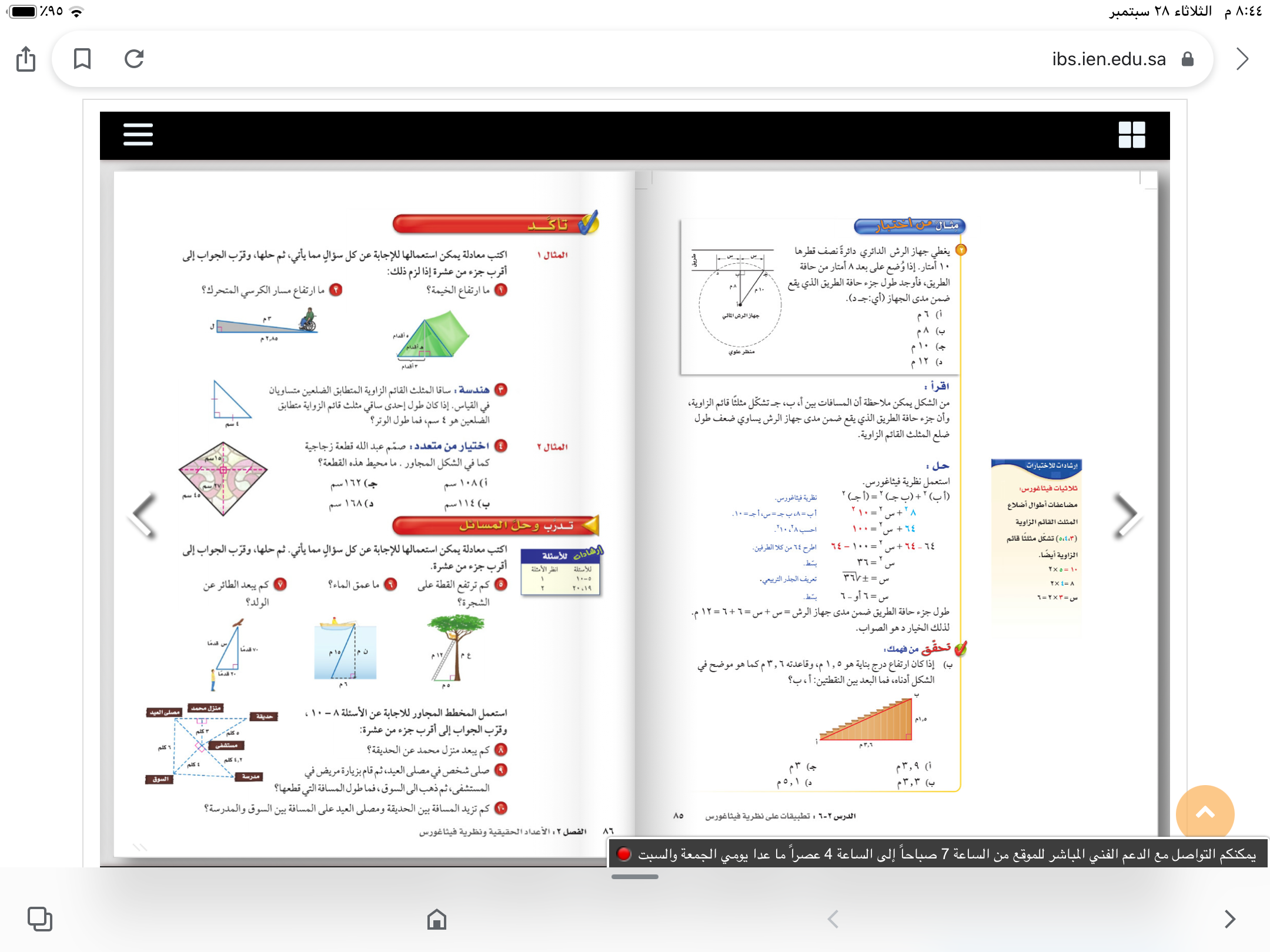 التدريب
المعدل الثابت للتغير
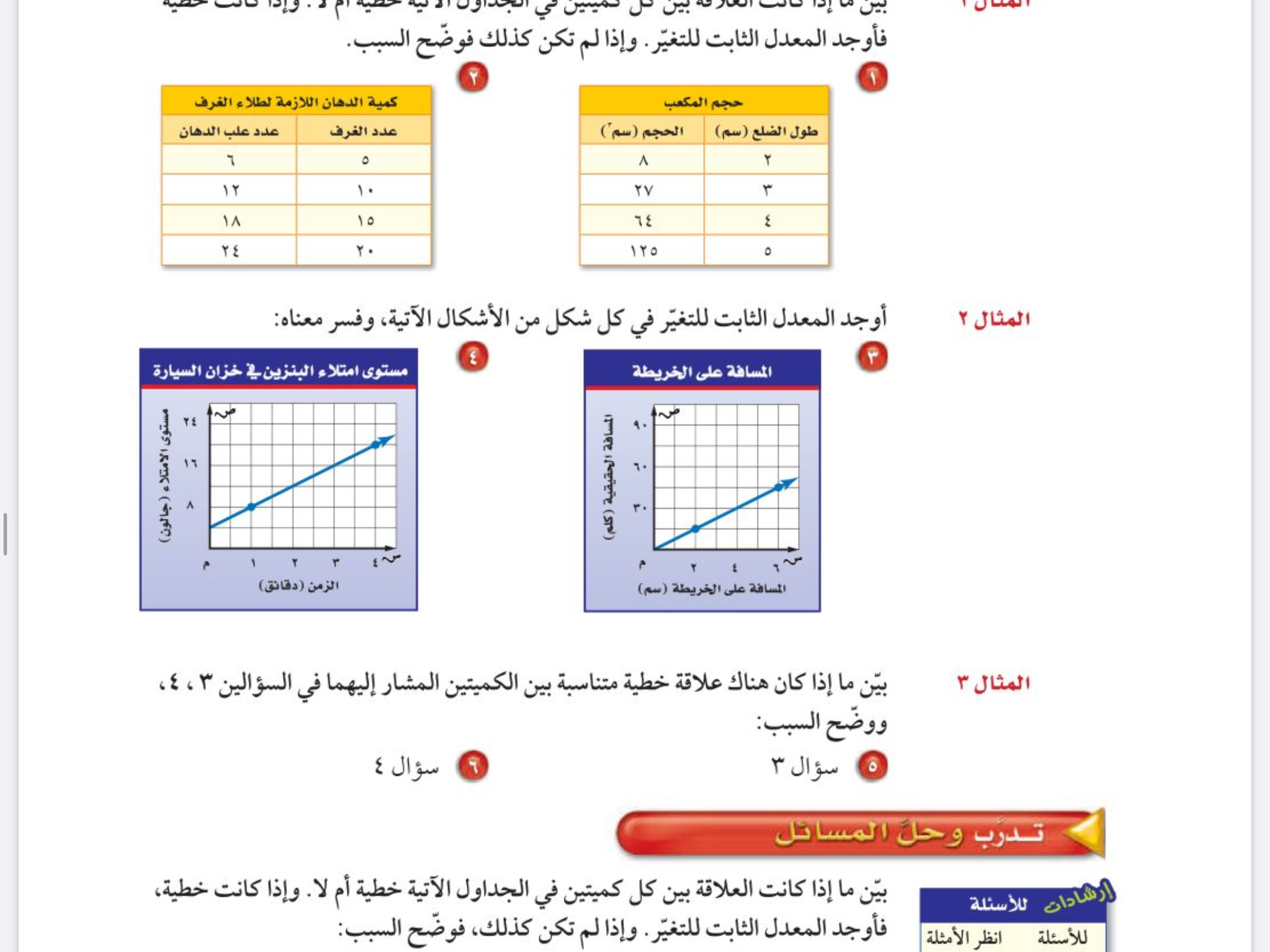 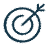 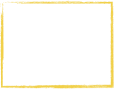 التقويم
الأهداف
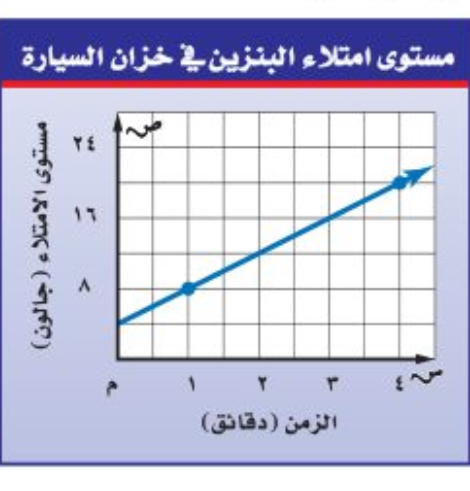 تعيين العلاقات الخطية المتناسبة وغير والمتناسبة من خلال ايجاد معدل ثابت للتغير
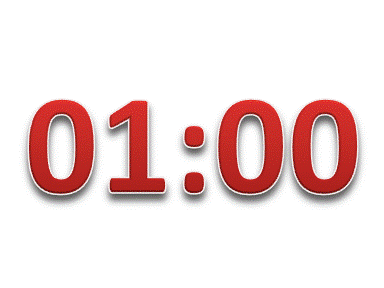 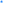 الاختيار العشوائي
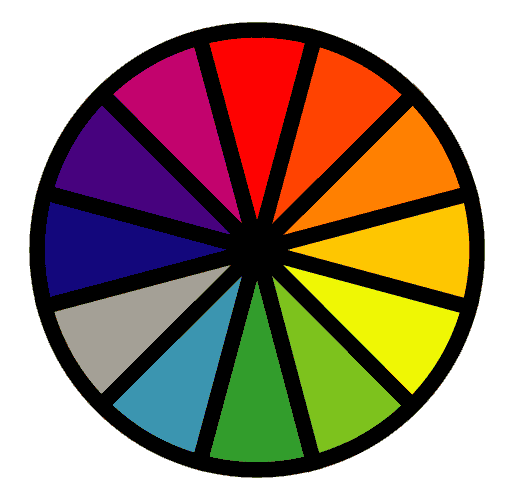 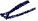 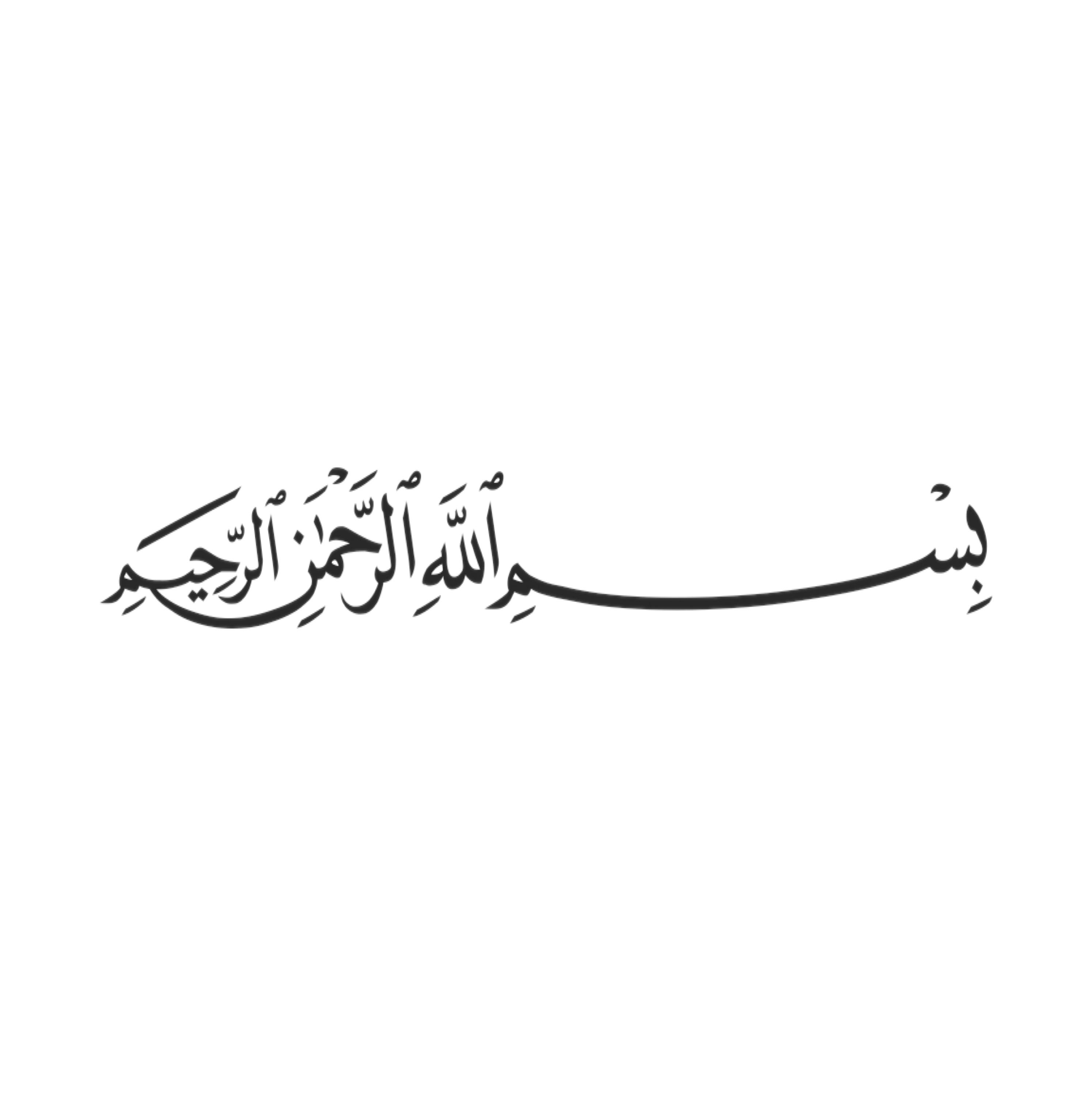 التركيز
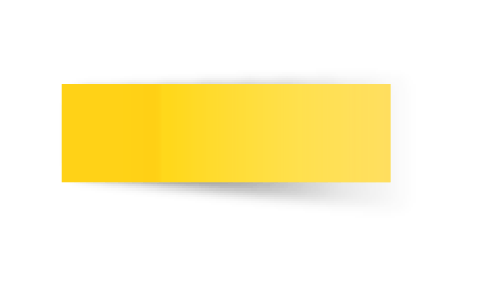 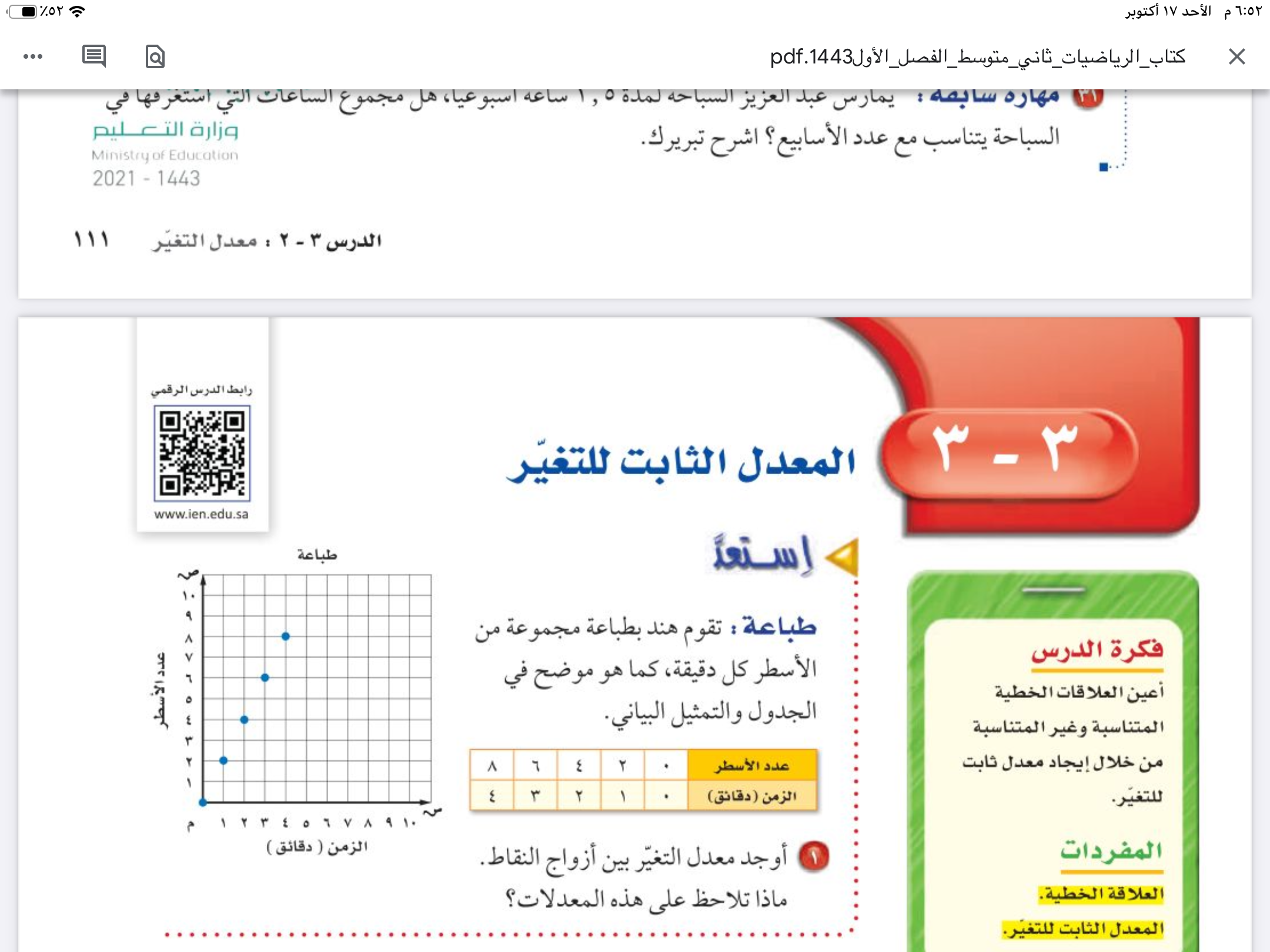 السؤال الذهبي
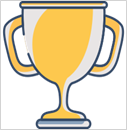 التاريخ
الفصل الثالث
التناسب والتشابه
صفحة
١١٧
التدريس
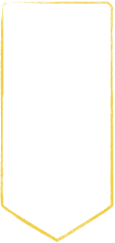 موضوع الدرس
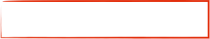 التدريب
المعدل الثابت للتغير
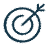 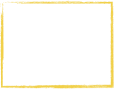 التقويم
الأهداف
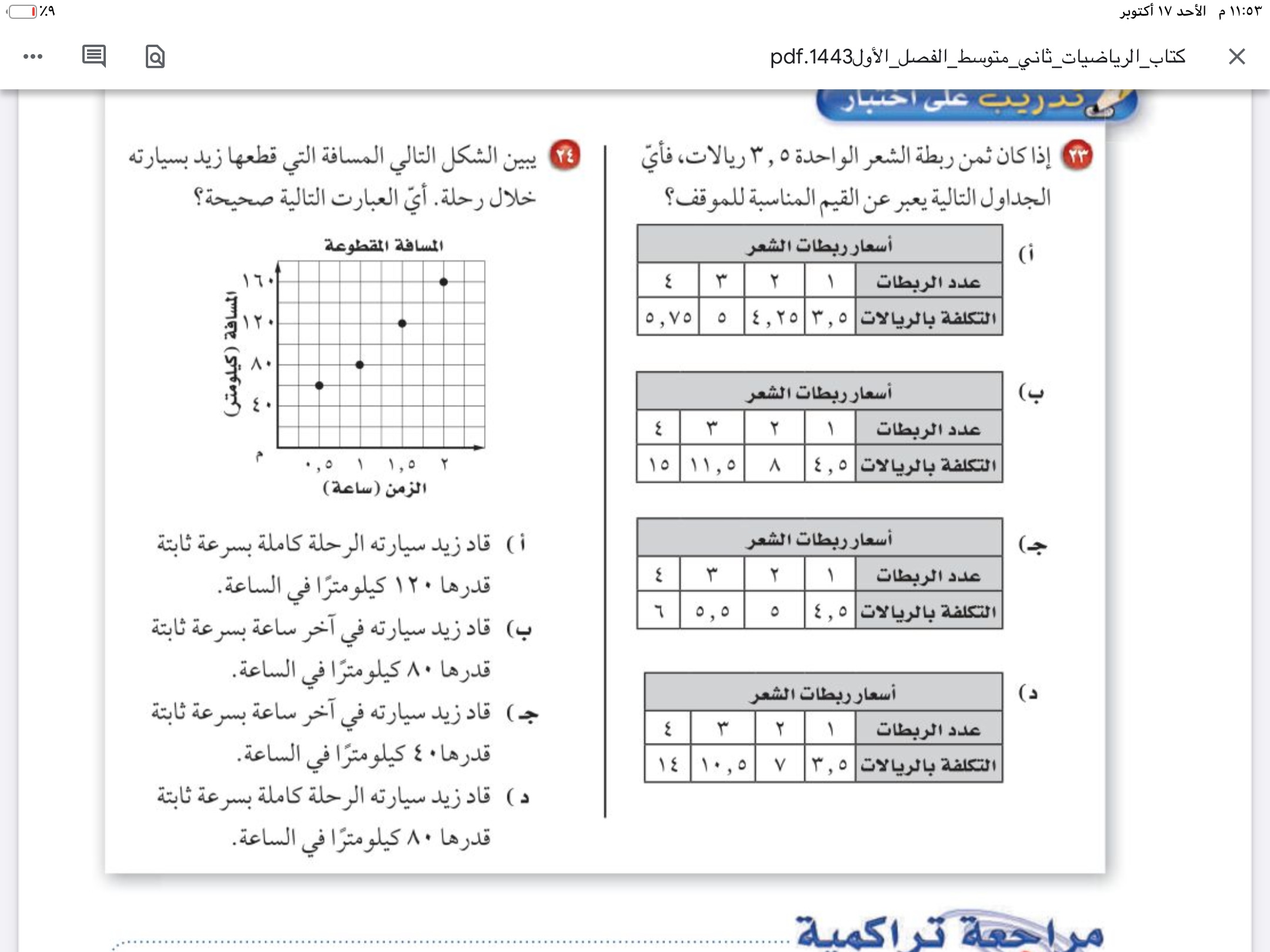 تعيين العلاقات الخطية المتناسبة وغير والمتناسبة من خلال ايجاد معدل ثابت للتغير
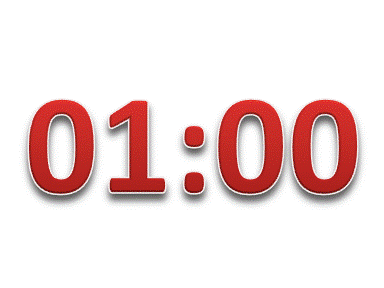 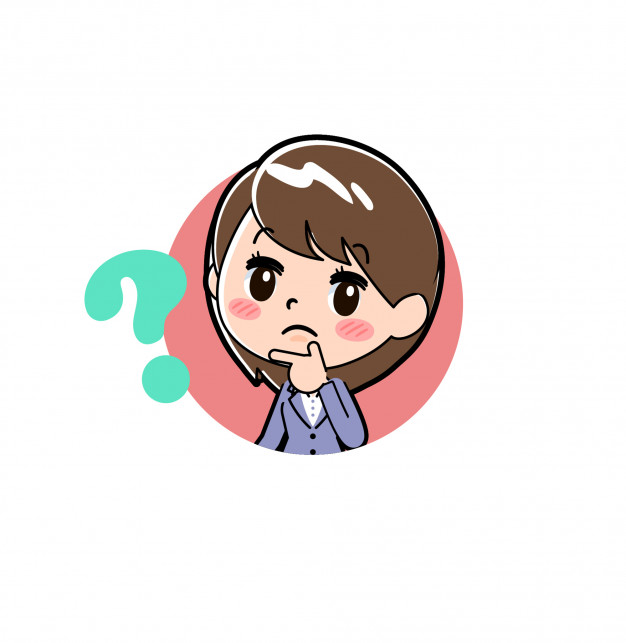 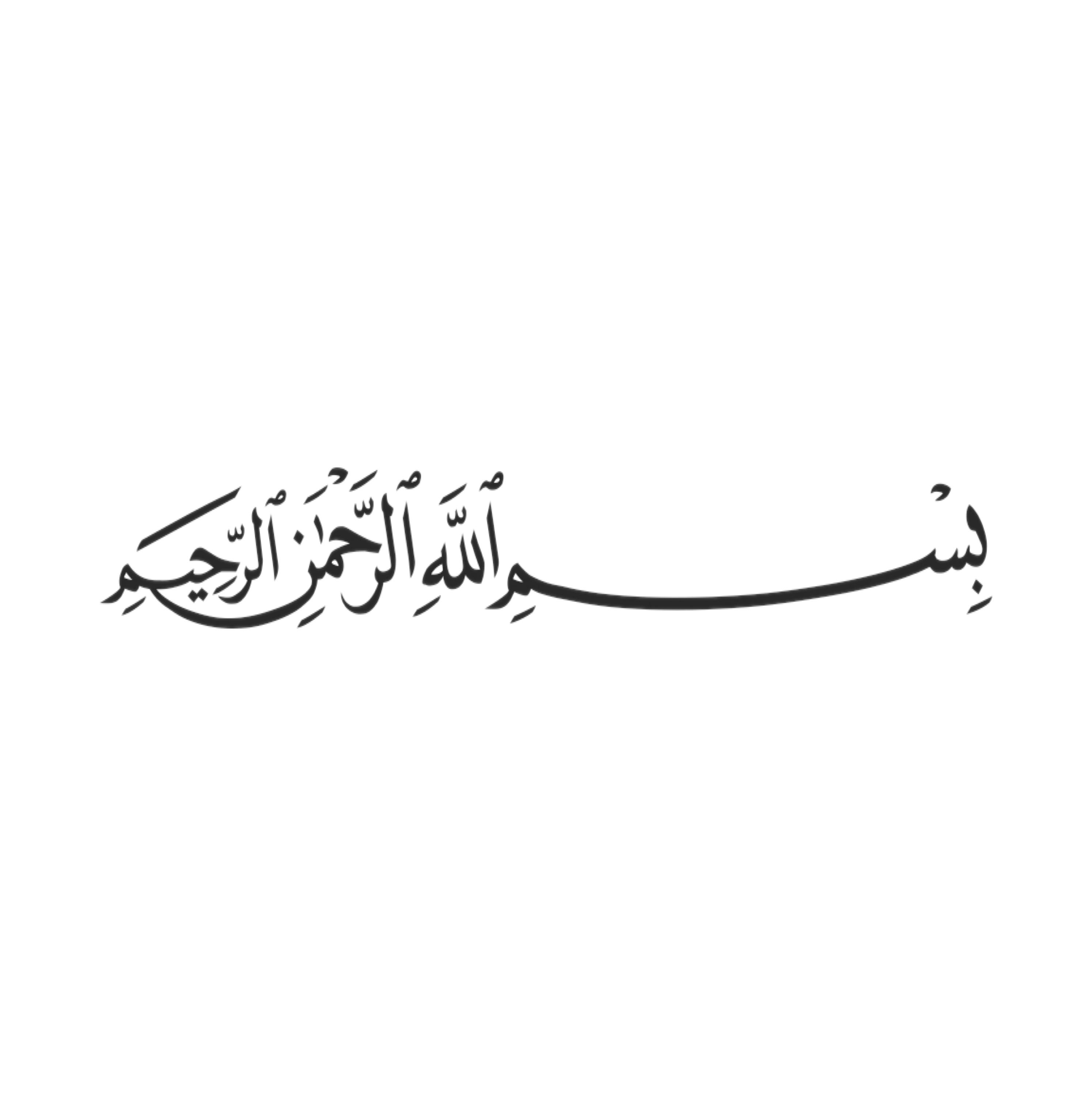 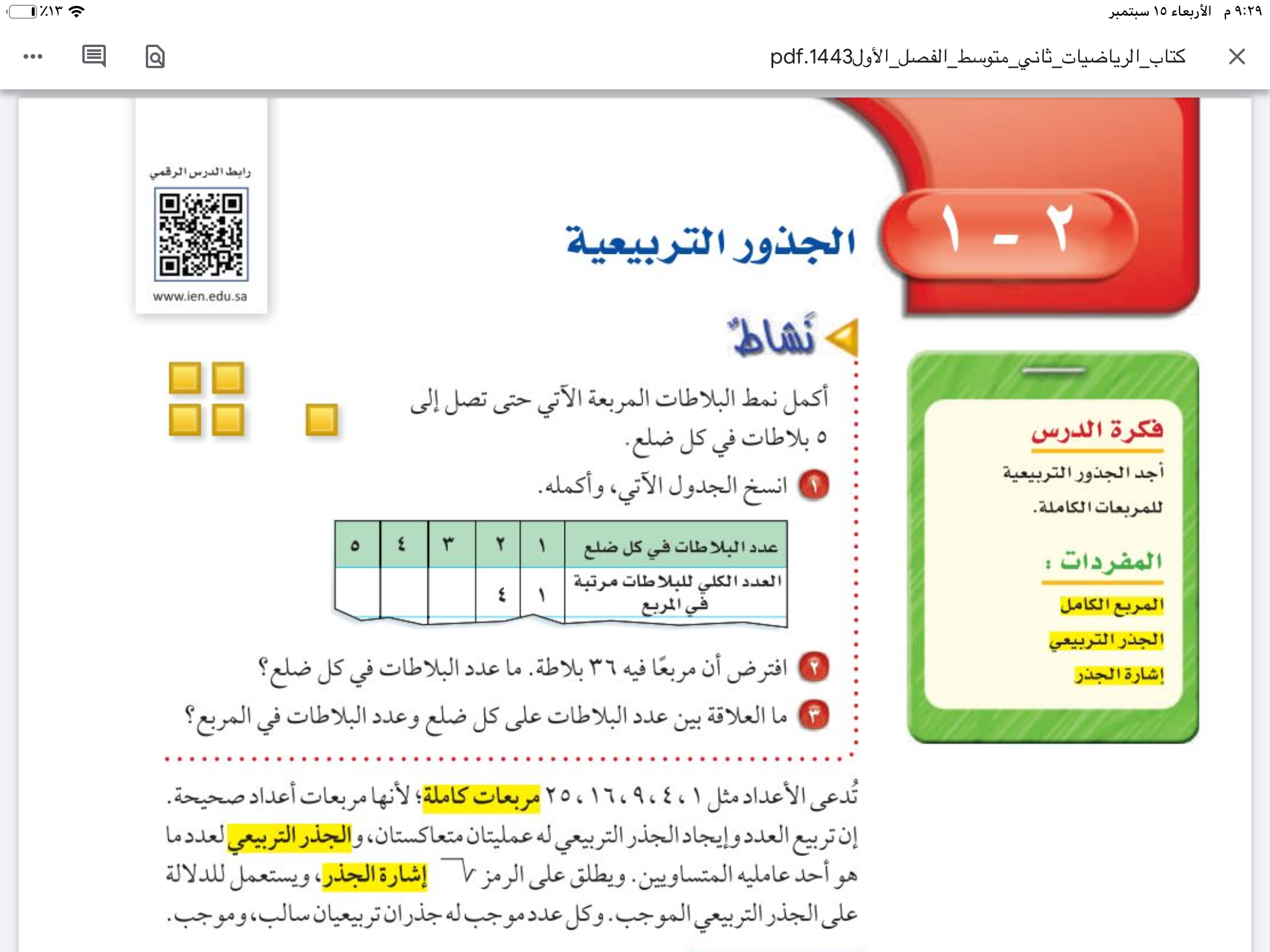 التركيز
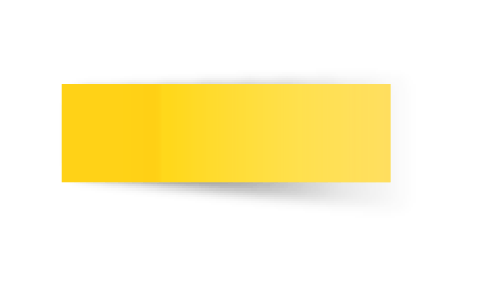 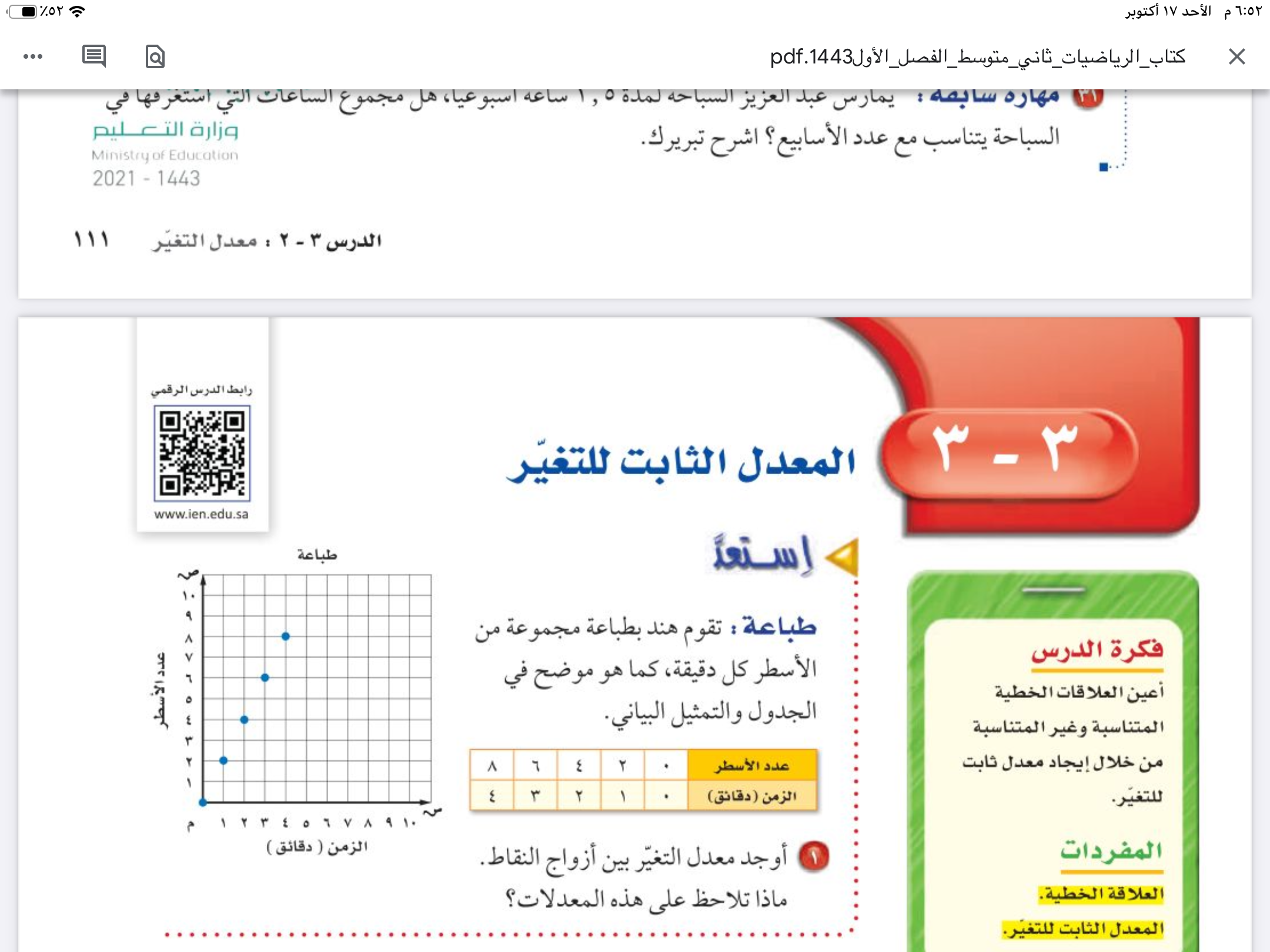 مهارة تفكير عليا
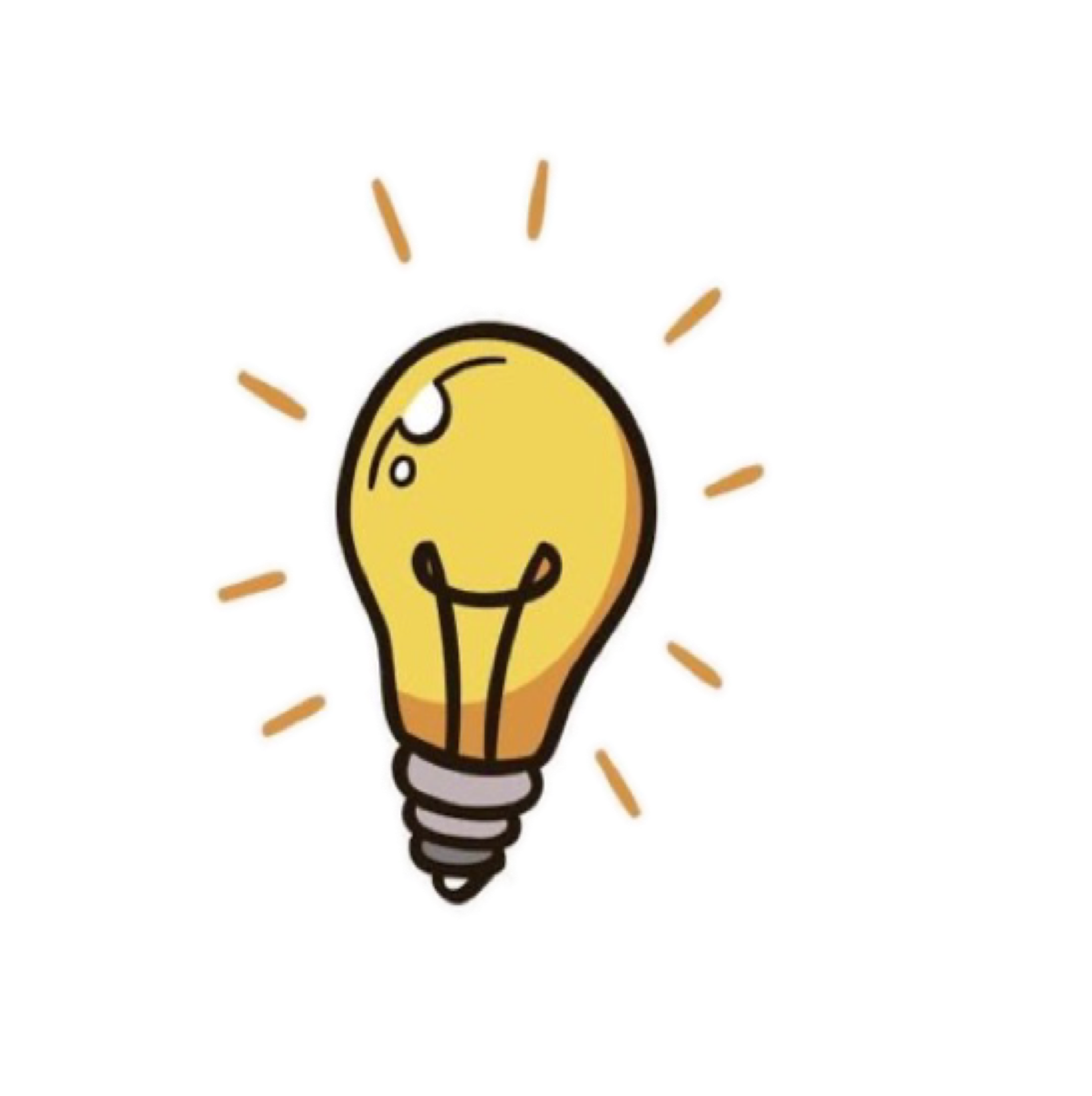 التاريخ
الفصل الثالث
التناسب والتشابه
صفحة
التدريس
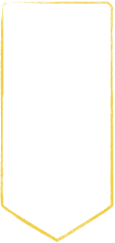 موضوع الدرس
التدريب
المعدل الثابت للتغير
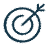 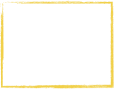 التقويم
الأهداف
تعيين العلاقات الخطية المتناسبة وغير والمتناسبة من خلال ايجاد معدل ثابت للتغير
اعطي مثال من واقع الحياة لعلاقة خطية
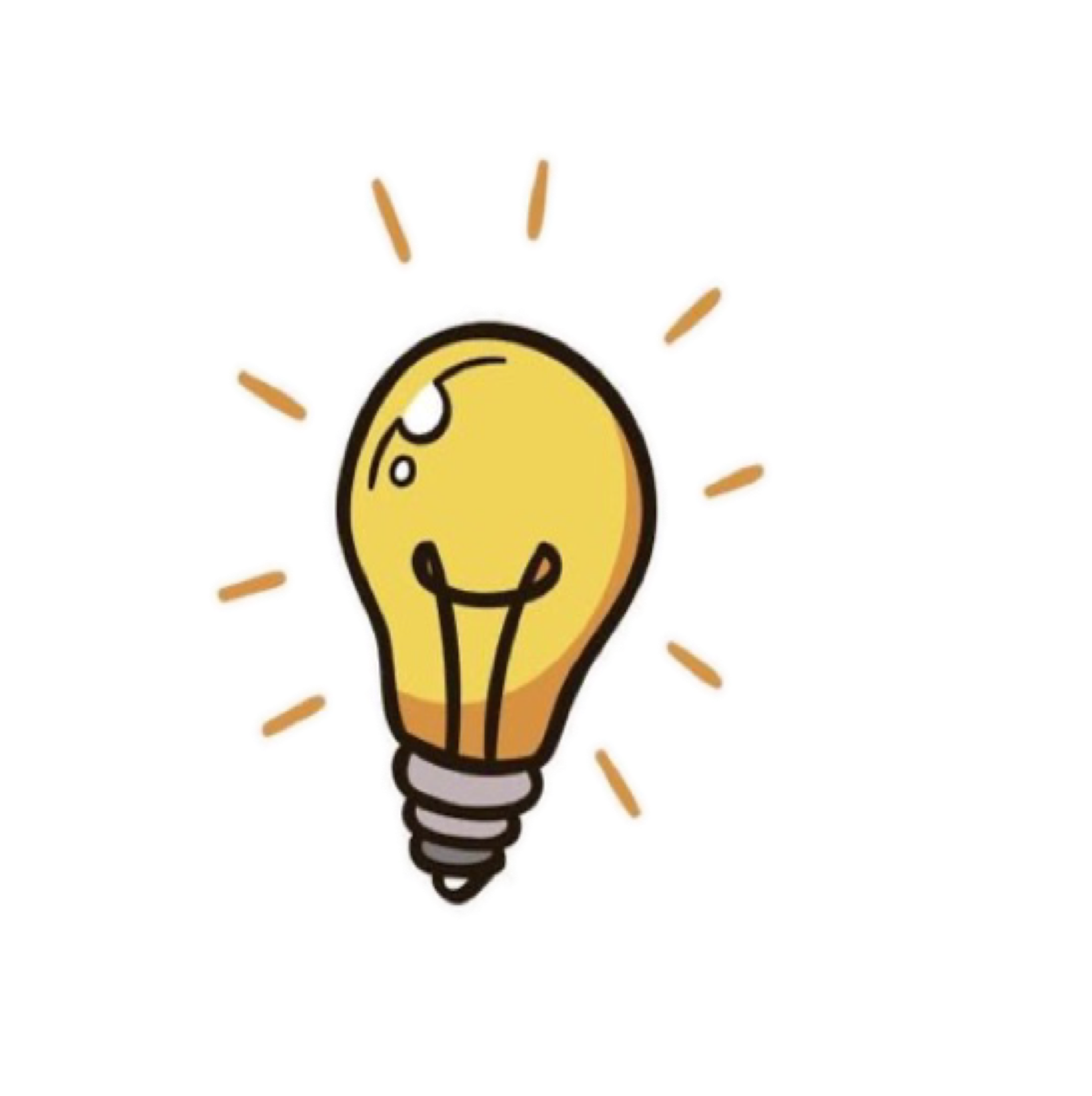 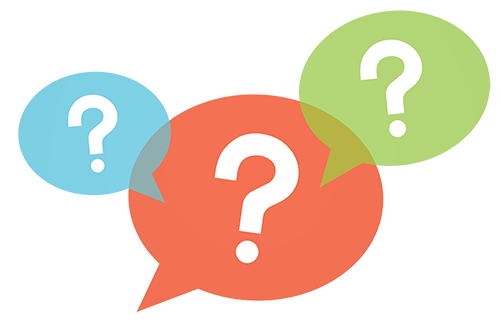 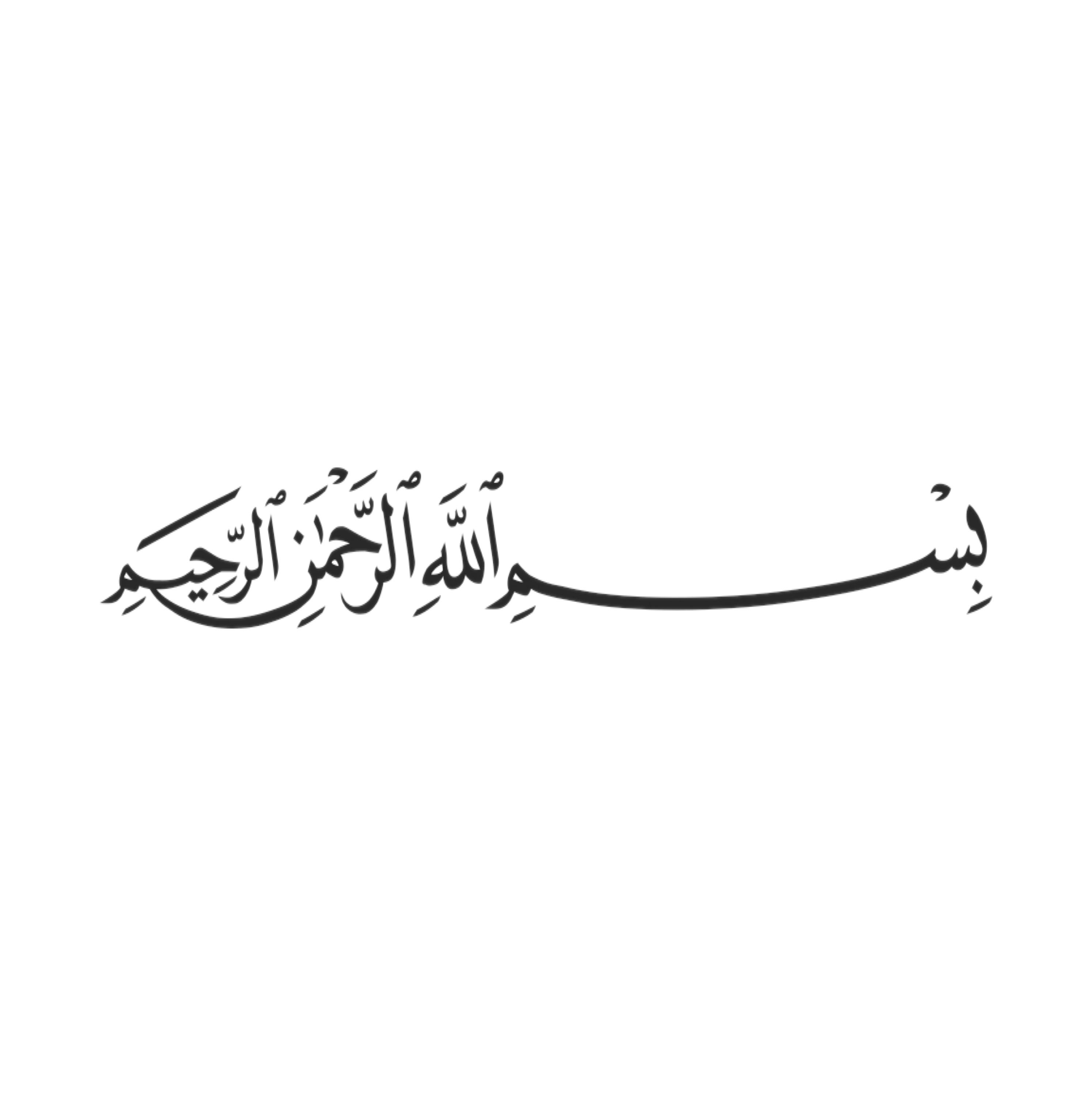 التركيز
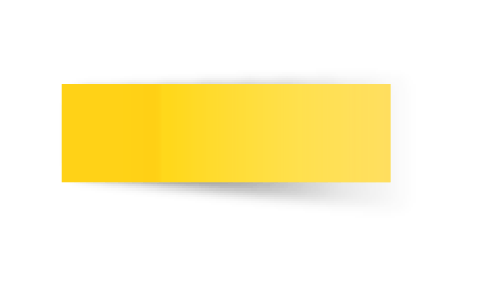 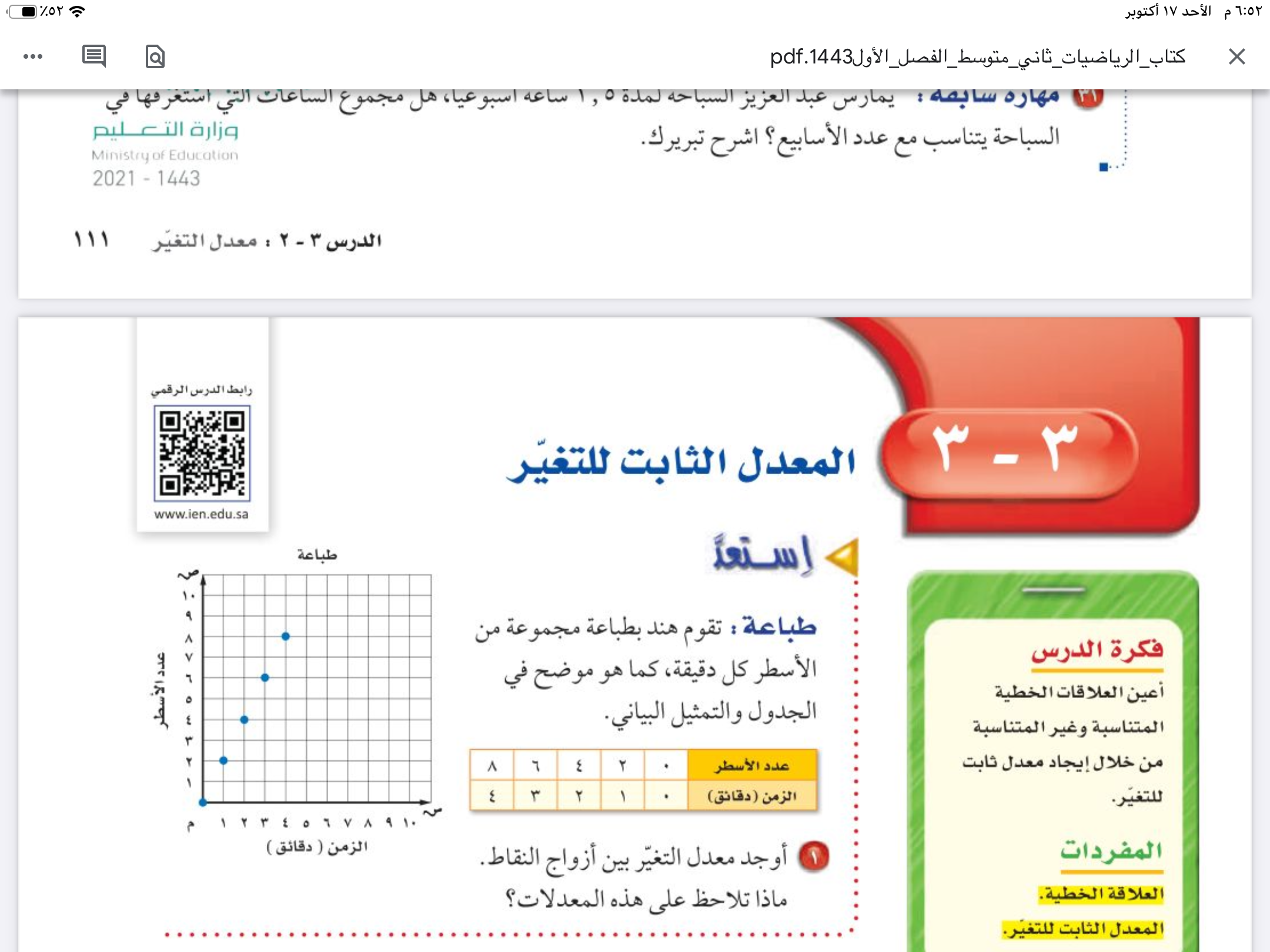 التاريخ
الفصل الثالث
التناسب والتشابه
صفحة
١١٥
التدريس
موضوع الدرس
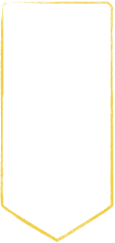 التدريب
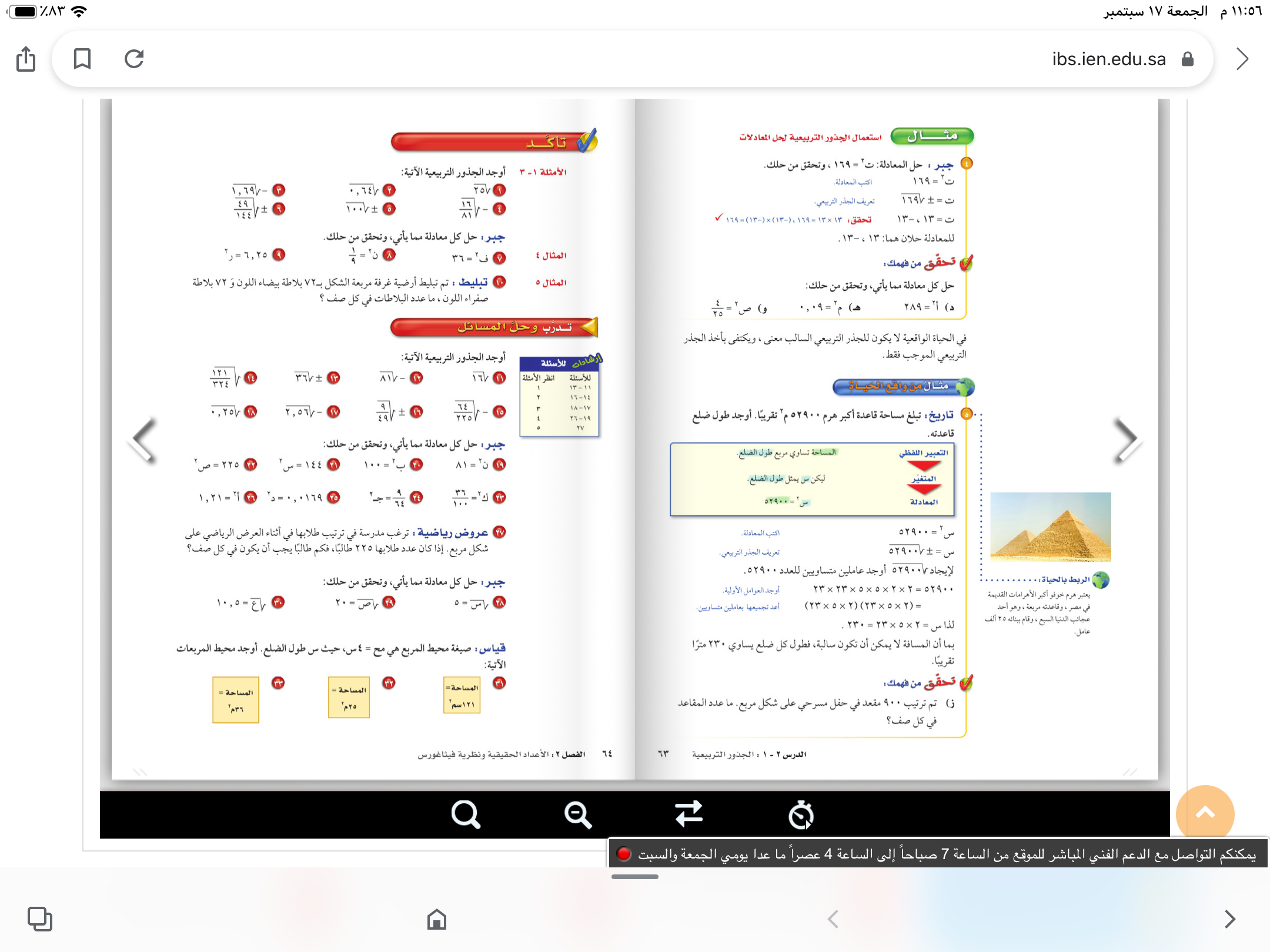 المعدل الثابت للتغير
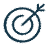 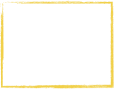 التقويم
الأهداف
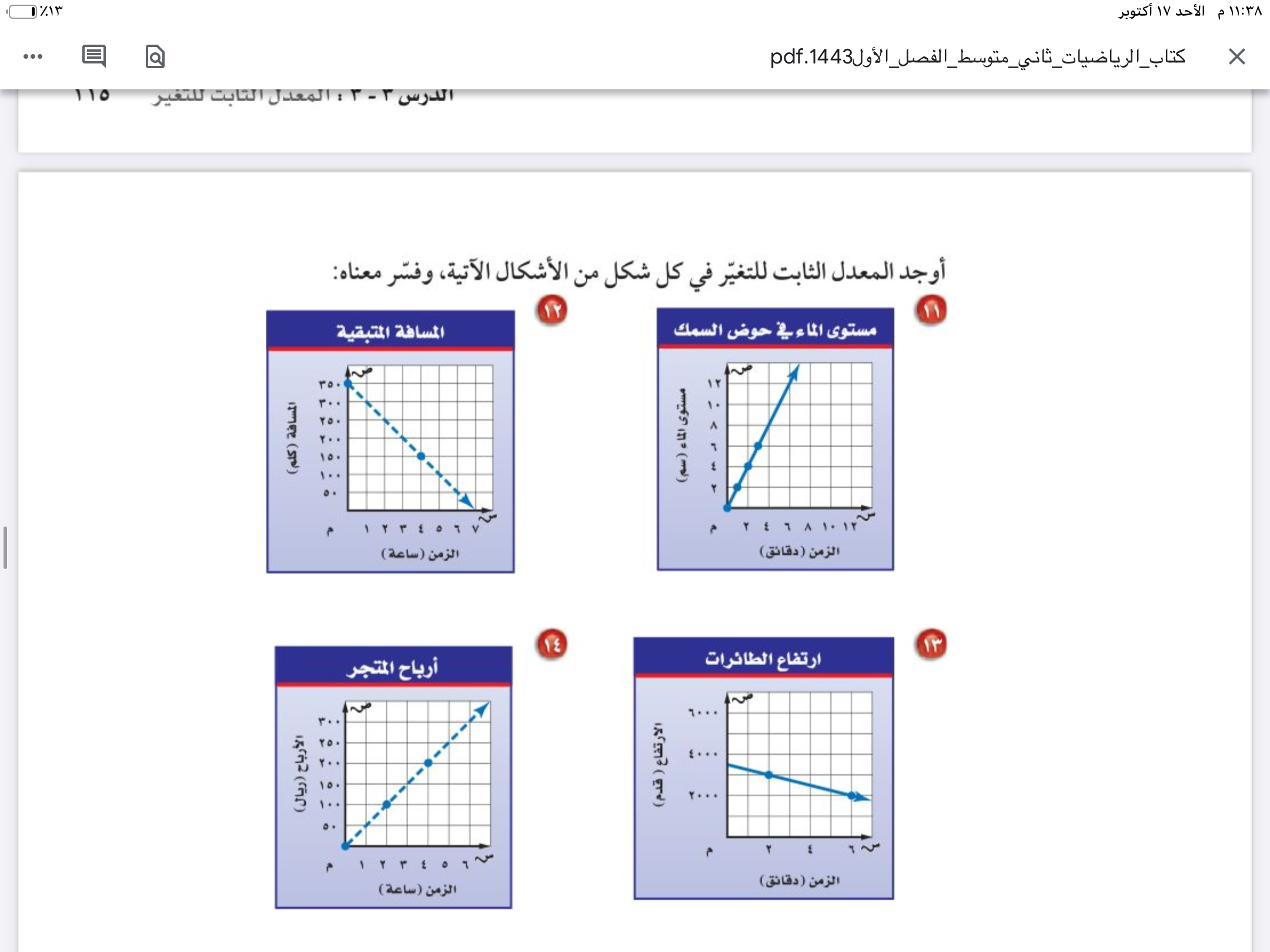 تعيين العلاقات الخطية المتناسبة وغير والمتناسبة من خلال ايجاد معدل ثابت للتغير
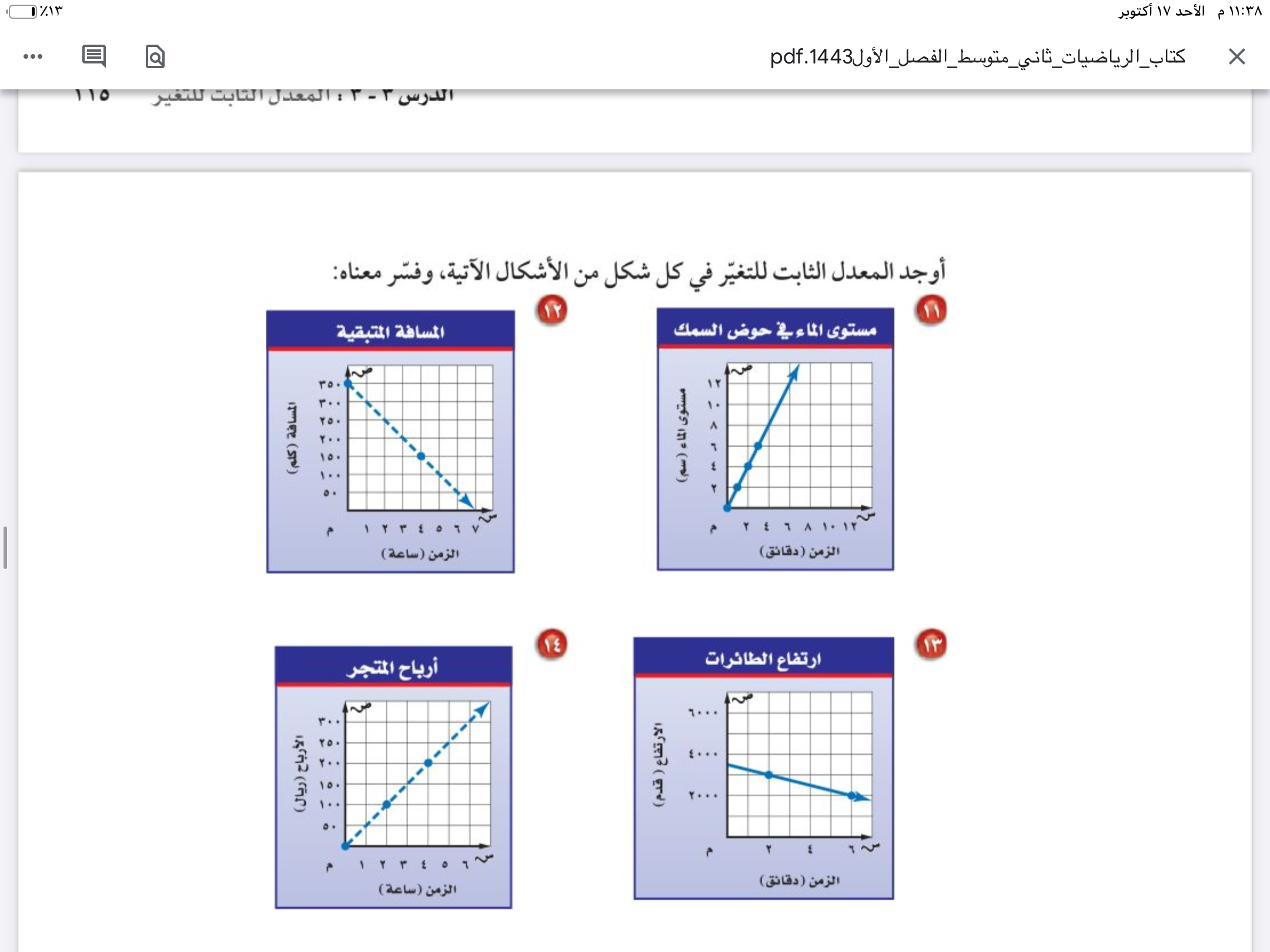 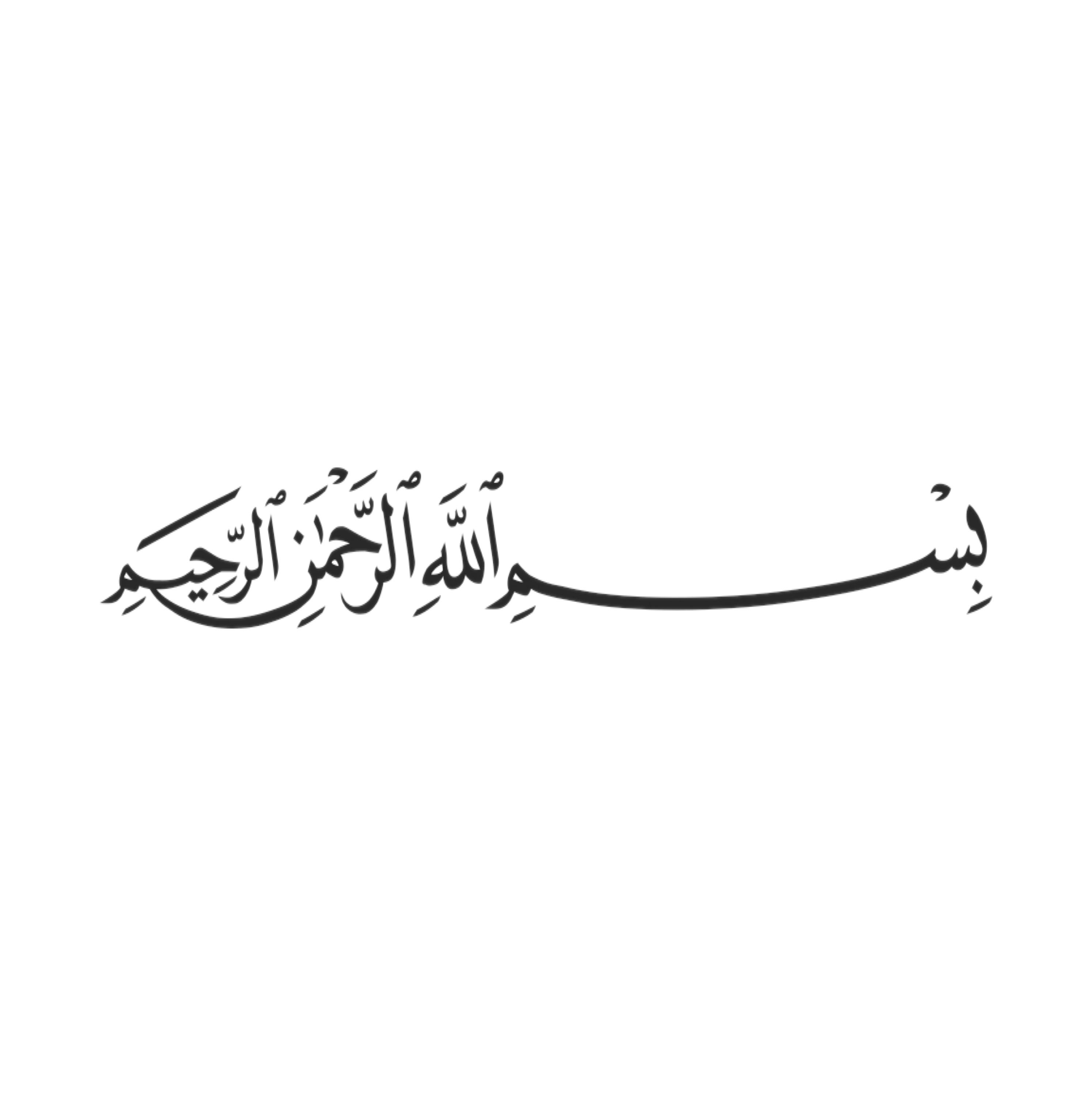 التركيز
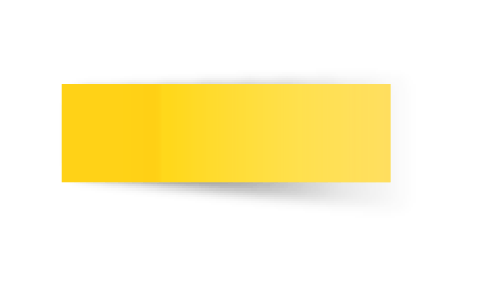 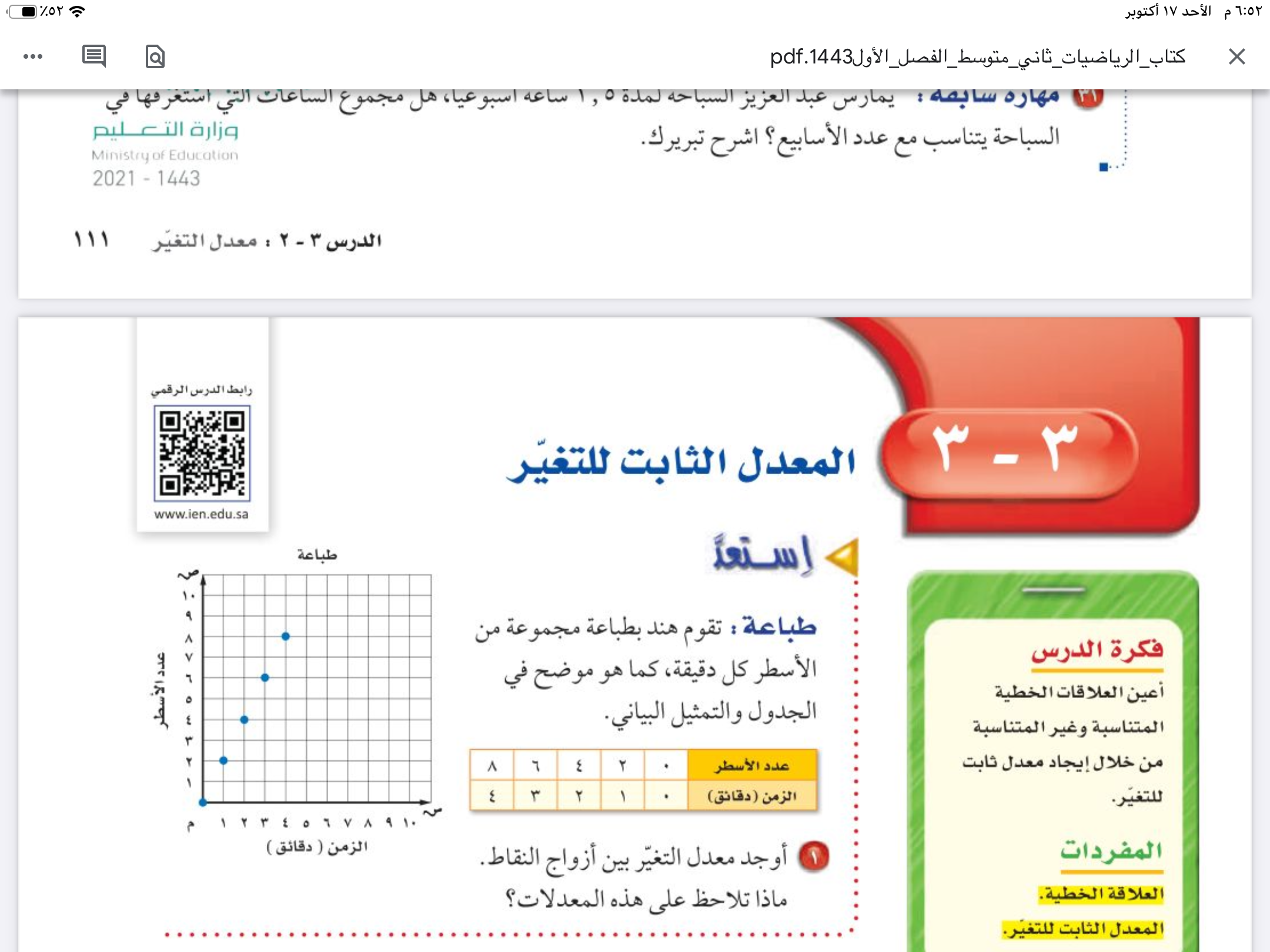 التاريخ
الفصل الثالث
التناسب والتشابه
صفحة
١١٢
التدريس
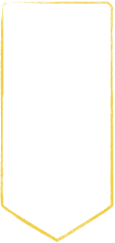 موضوع الدرس
التدريب
المعدل الثابت للتغير
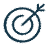 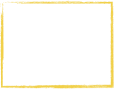 التقويم
ثالثًا
الأهداف
تحديد العلاقات 
الخطية المتناسبة
تعيين العلاقات الخطية المتناسبة وغير والمتناسبة من خلال ايجاد معدل ثابت للتغير
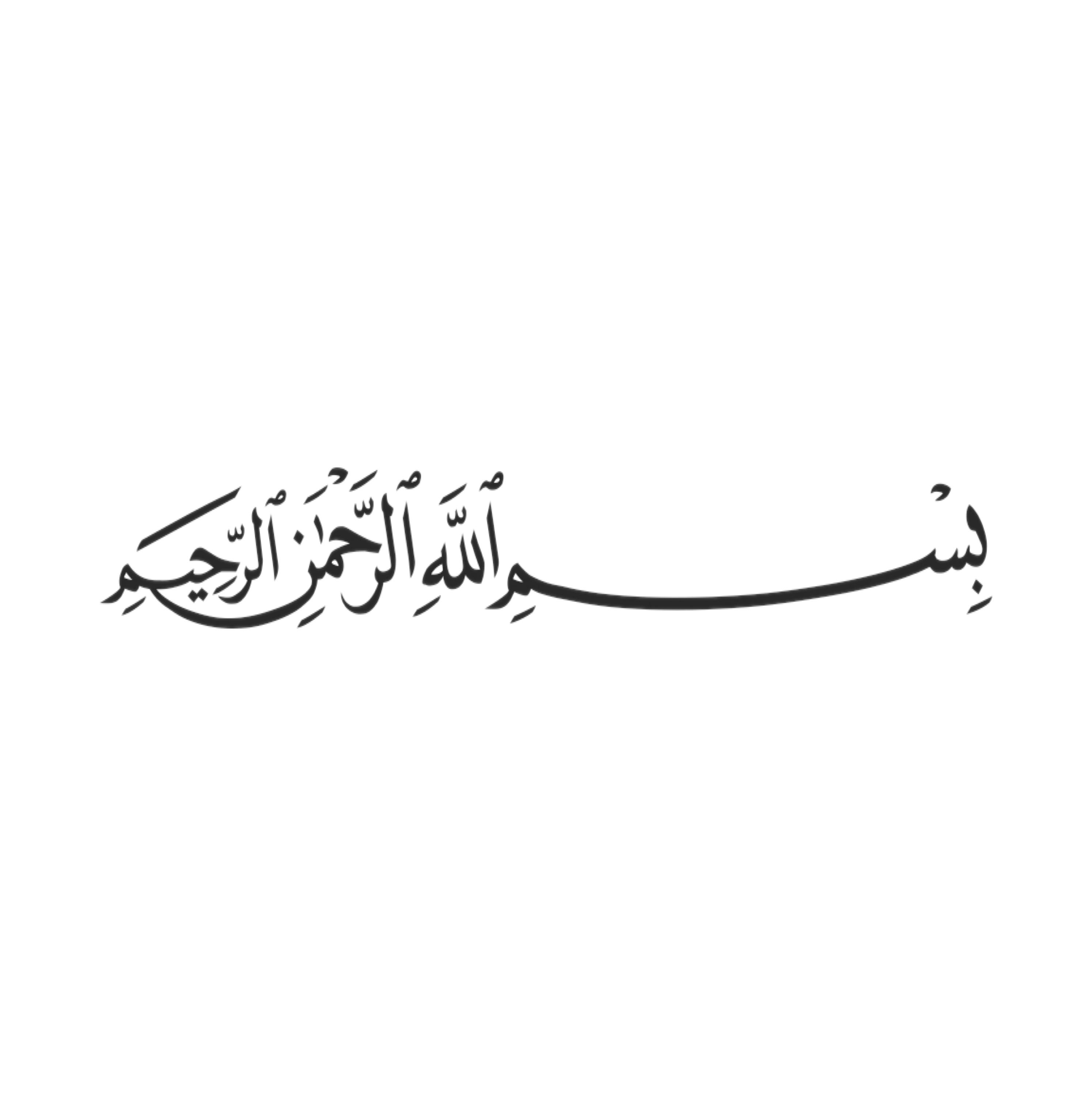 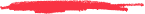 التركيز
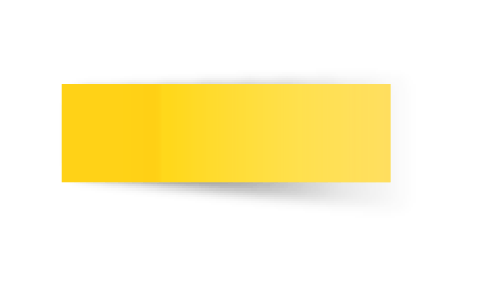 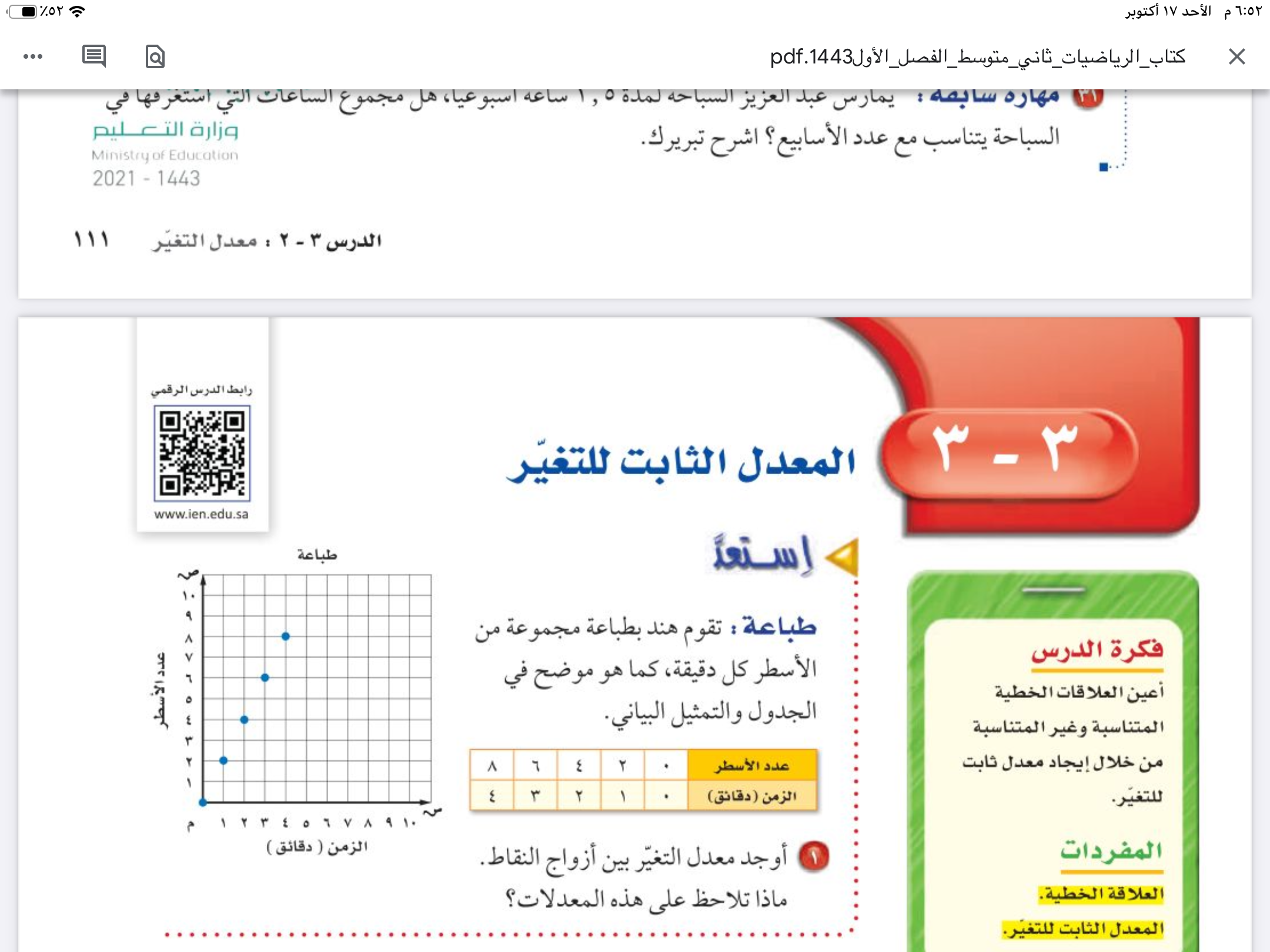 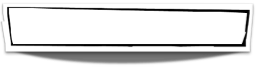 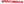 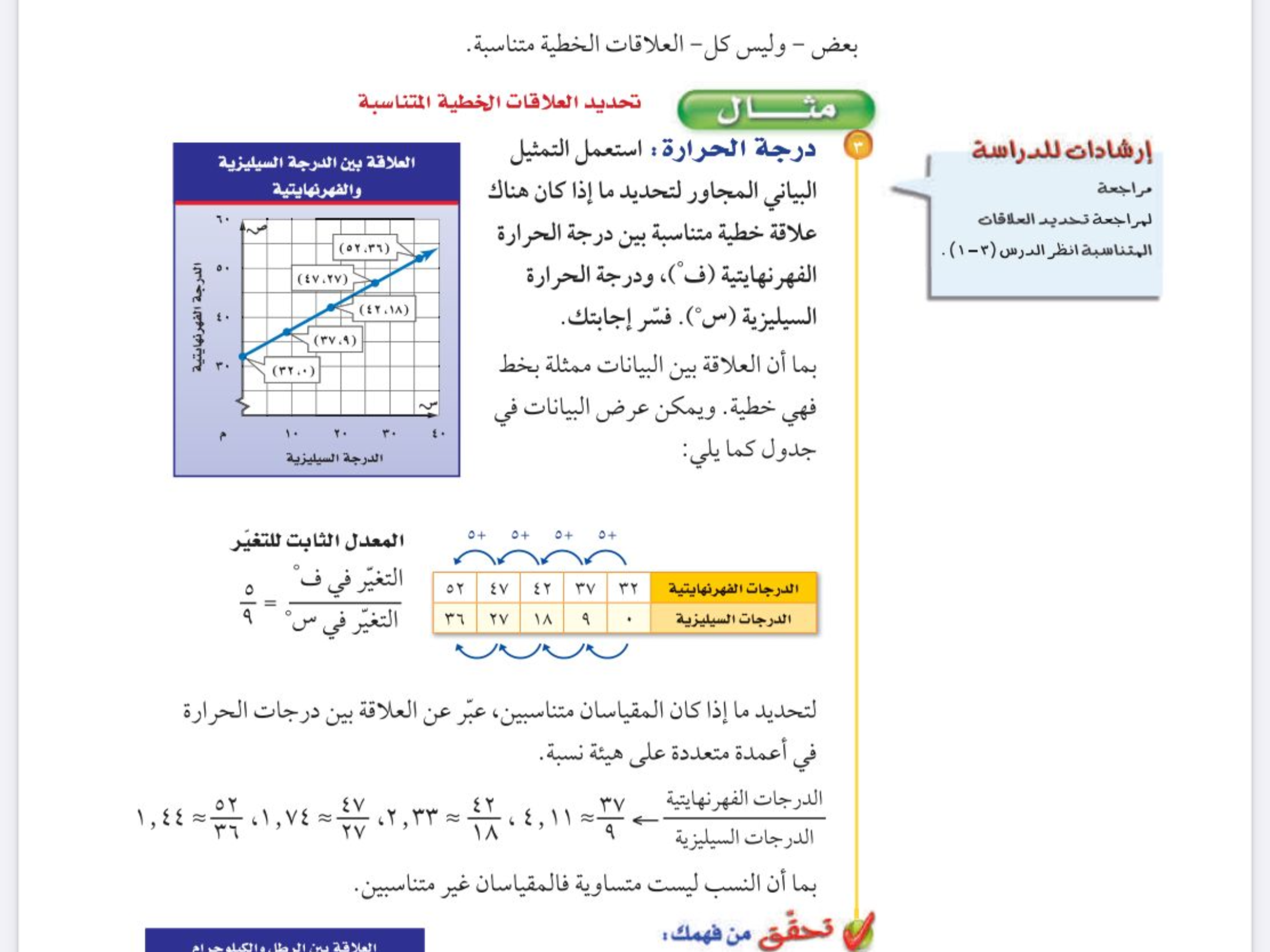 التاريخ
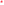 الفصل الثالث
التناسب والتشابه
صفحة
١١٤
التدريس
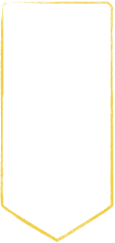 موضوع الدرس
التدريب
المعدل الثابت للتغير
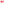 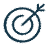 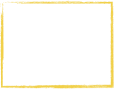 التقويم
الأهداف
تعيين العلاقات الخطية المتناسبة وغير والمتناسبة من خلال ايجاد معدل ثابت للتغير
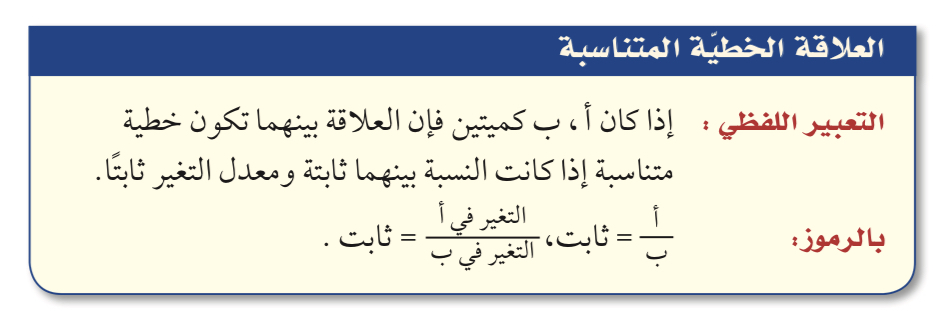 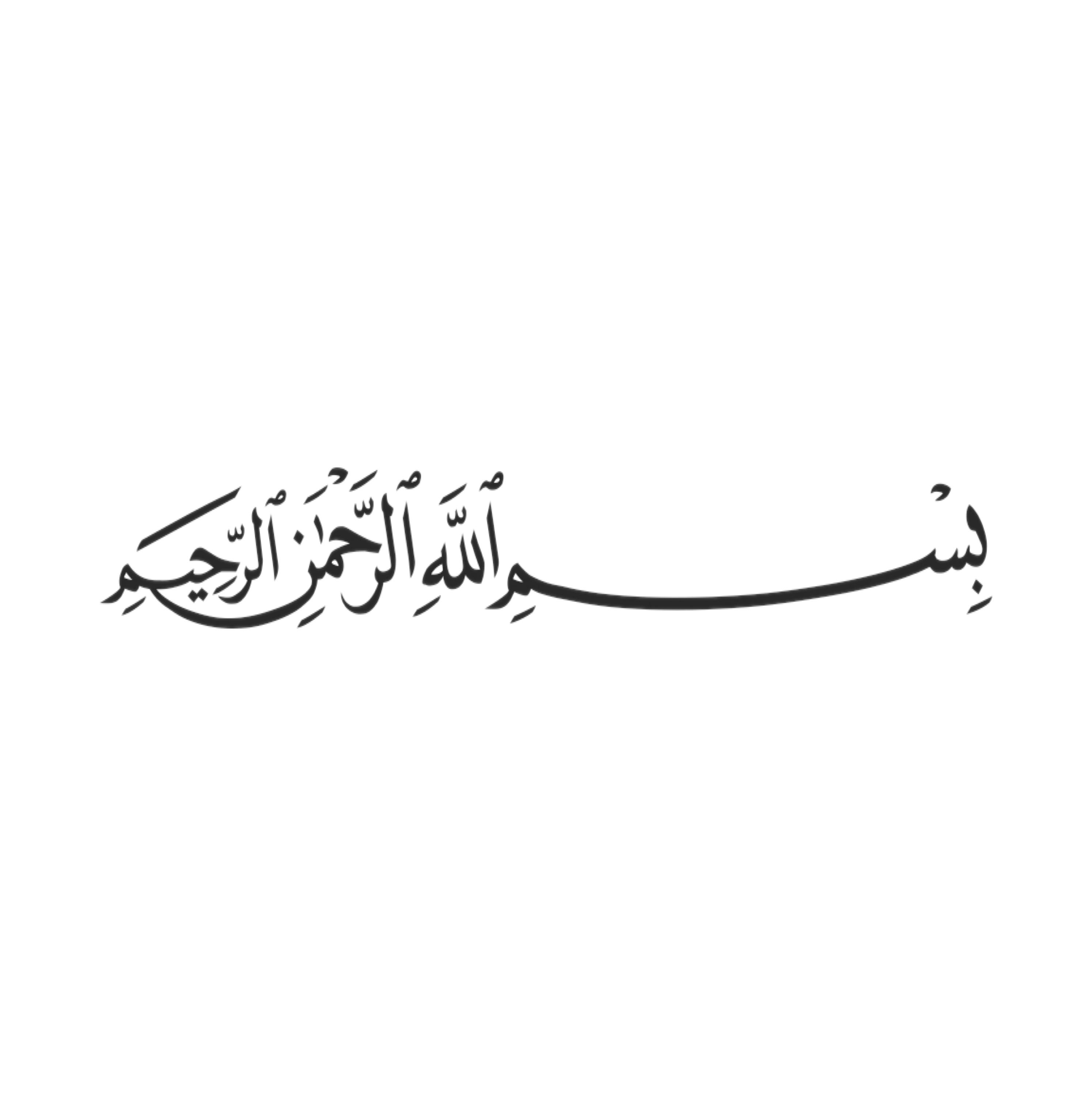 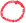 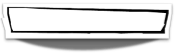 التركيز
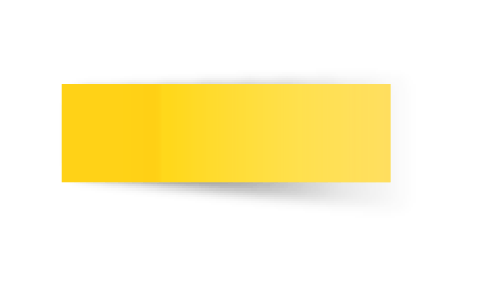 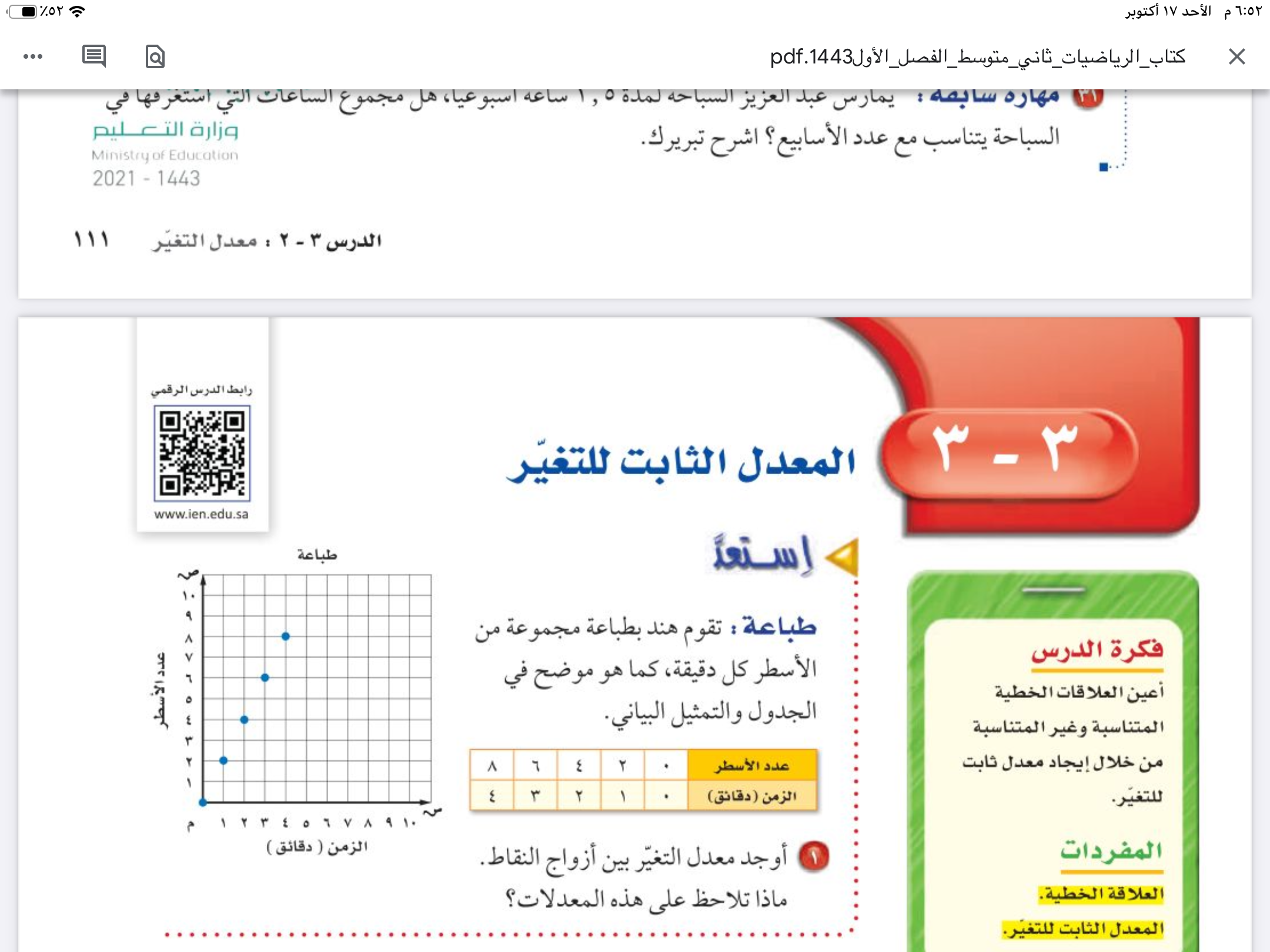 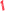 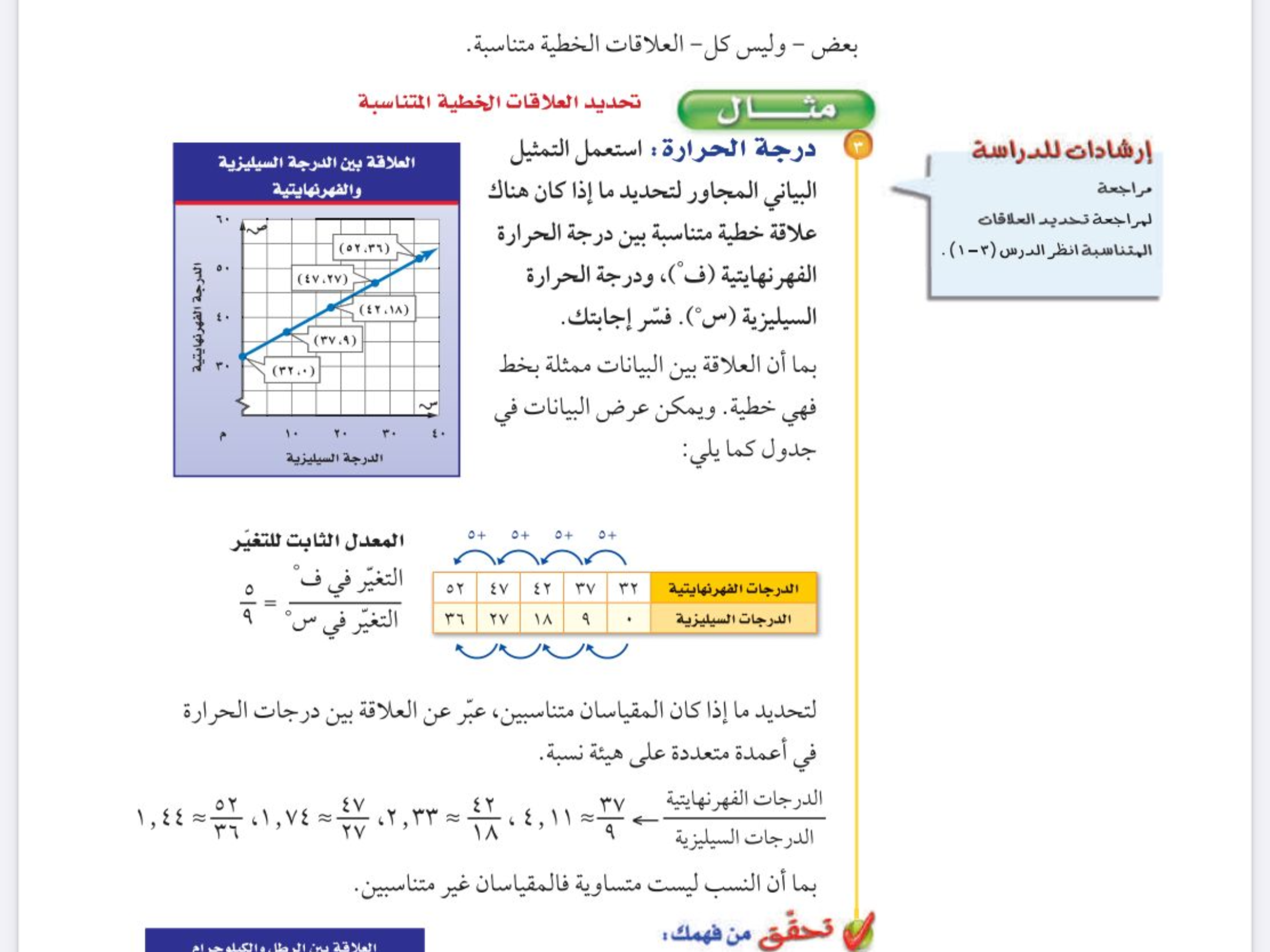 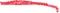 التاريخ
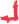 الفصل الثالث
التناسب والتشابه
صفحة
١١٤
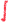 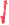 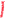 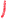 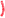 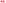 التدريس
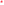 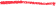 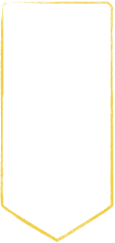 موضوع الدرس
التدريب
المعدل الثابت للتغير
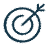 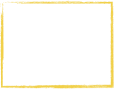 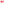 التقويم
الأهداف
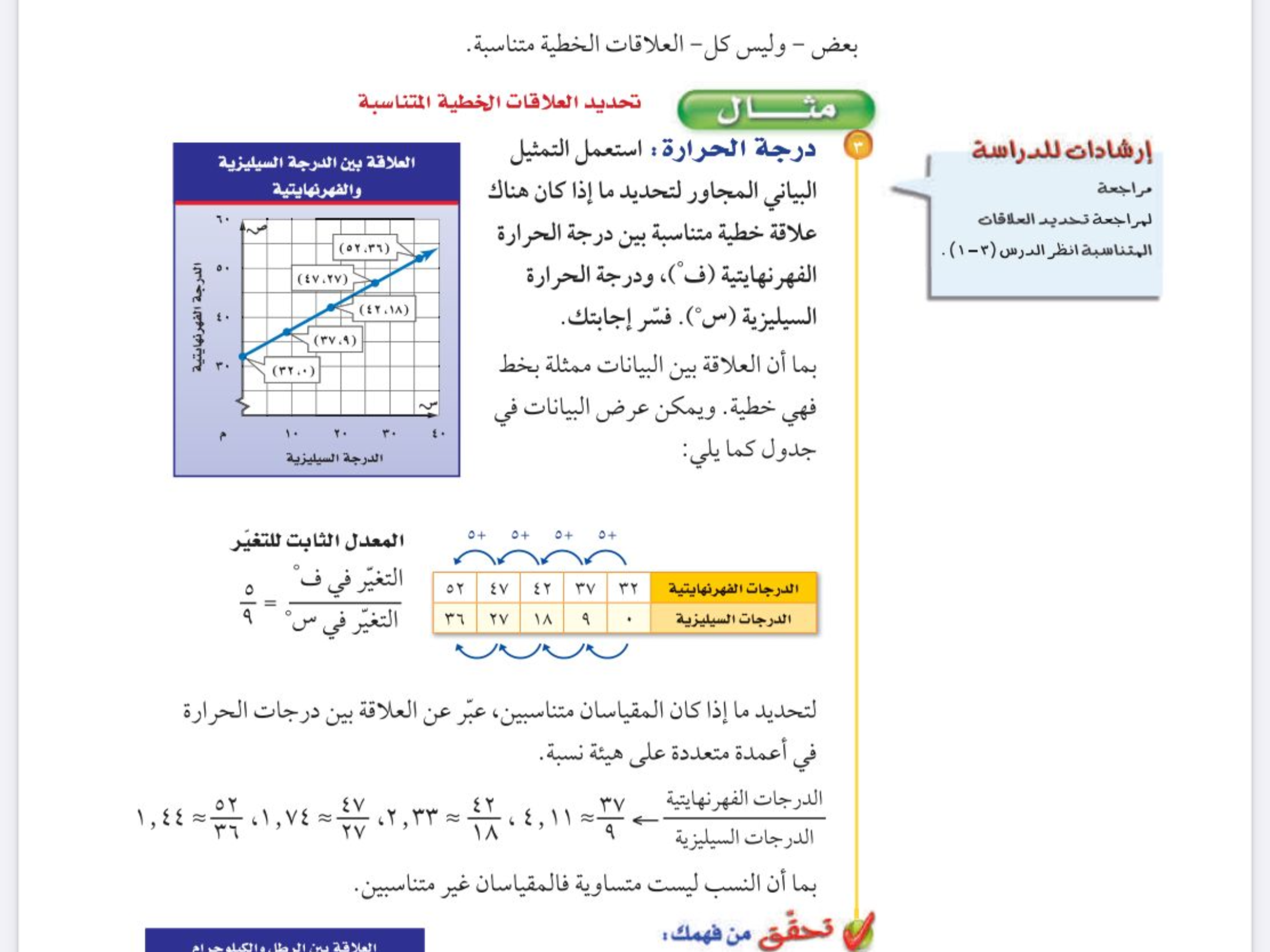 تعيين العلاقات الخطية المتناسبة وغير والمتناسبة من خلال ايجاد معدل ثابت للتغير
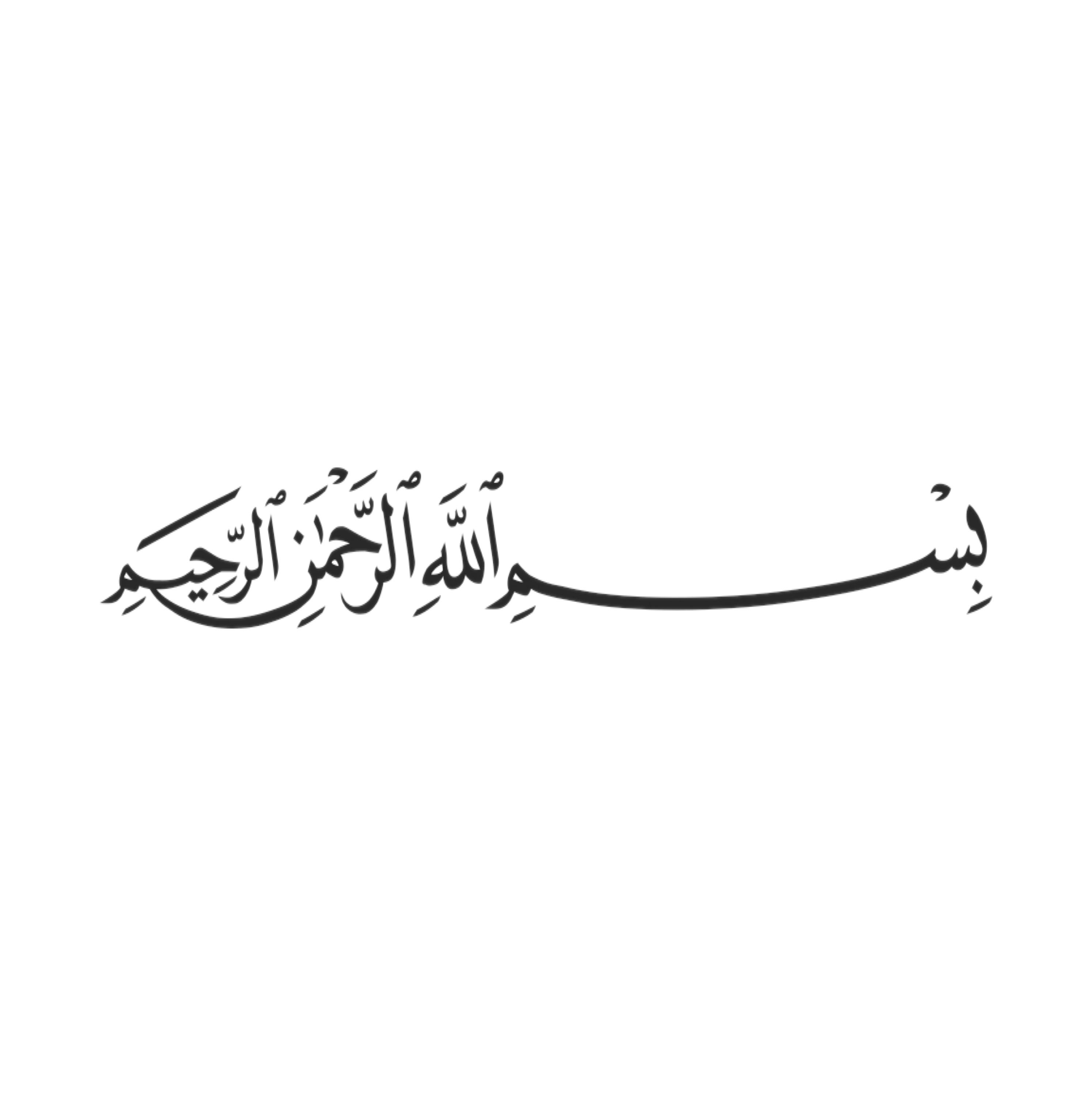 التركيز
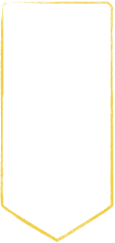 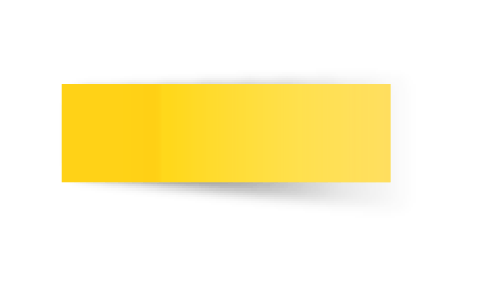 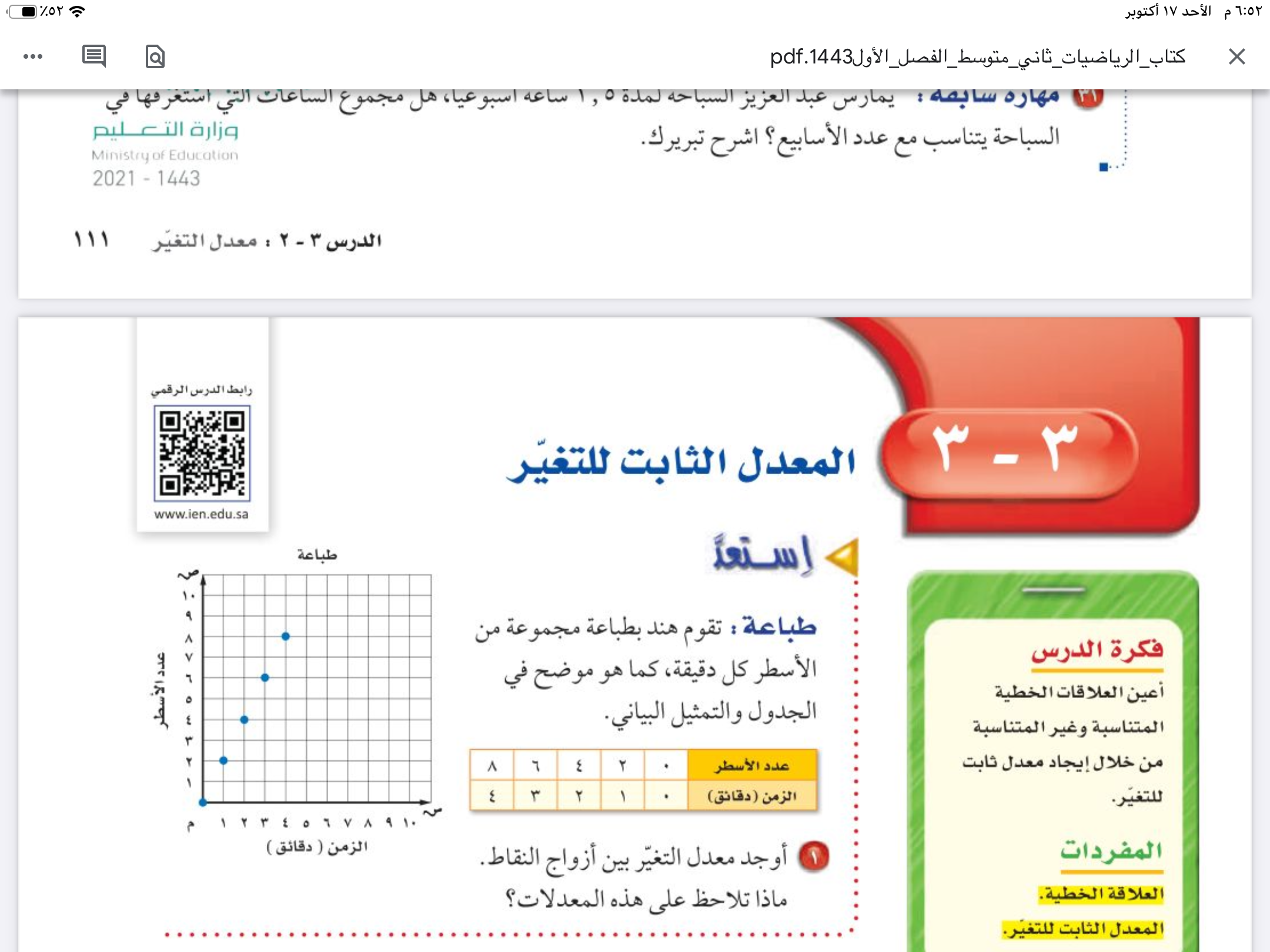 E
التاريخ
الفصل الثالث
التناسب والتشابه
صفحة
١١٥
التدريس
موضوع الدرس
التدريب
المعدل الثابت للتغير
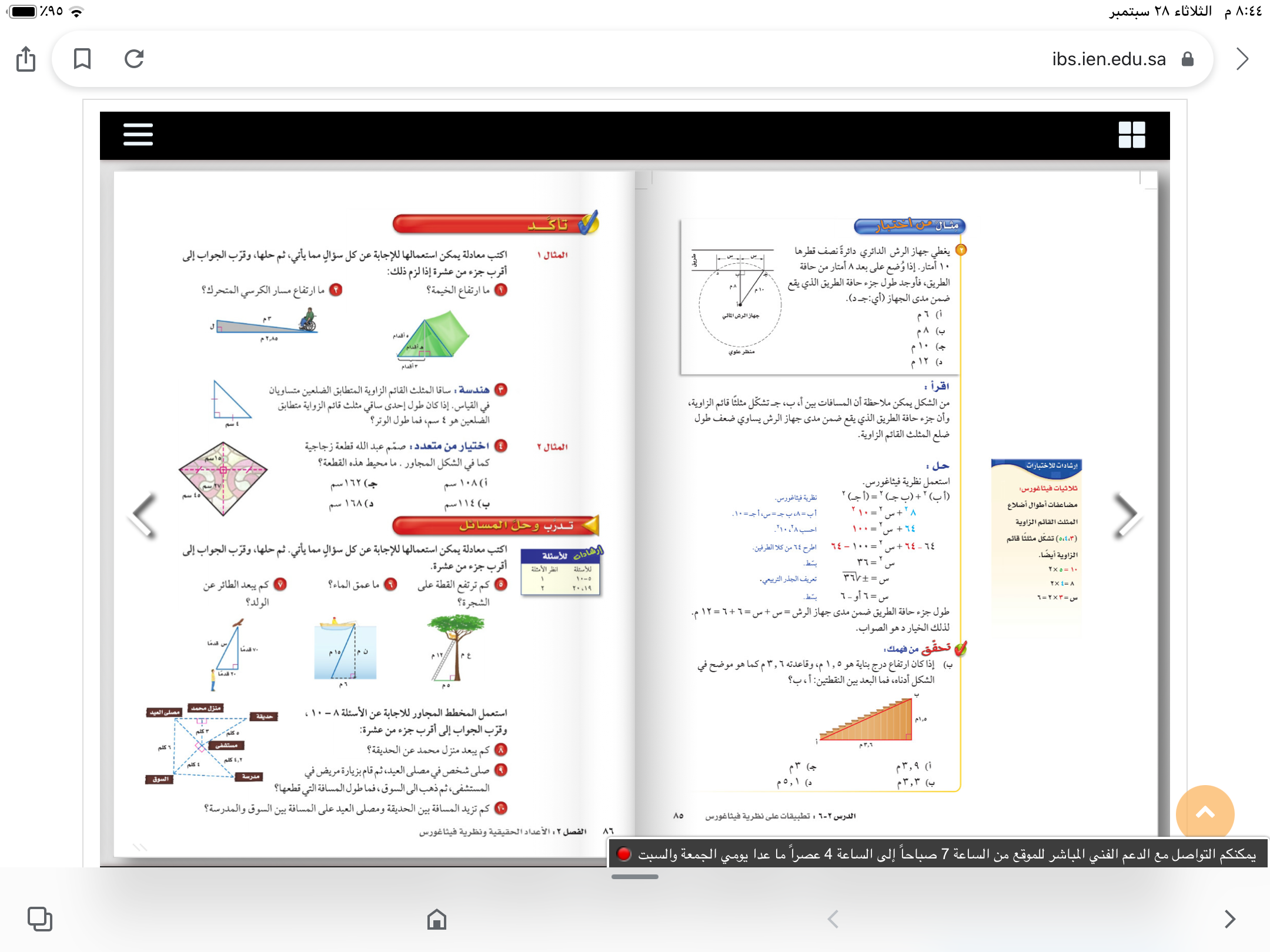 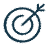 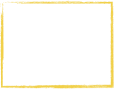 التقويم
الأهداف
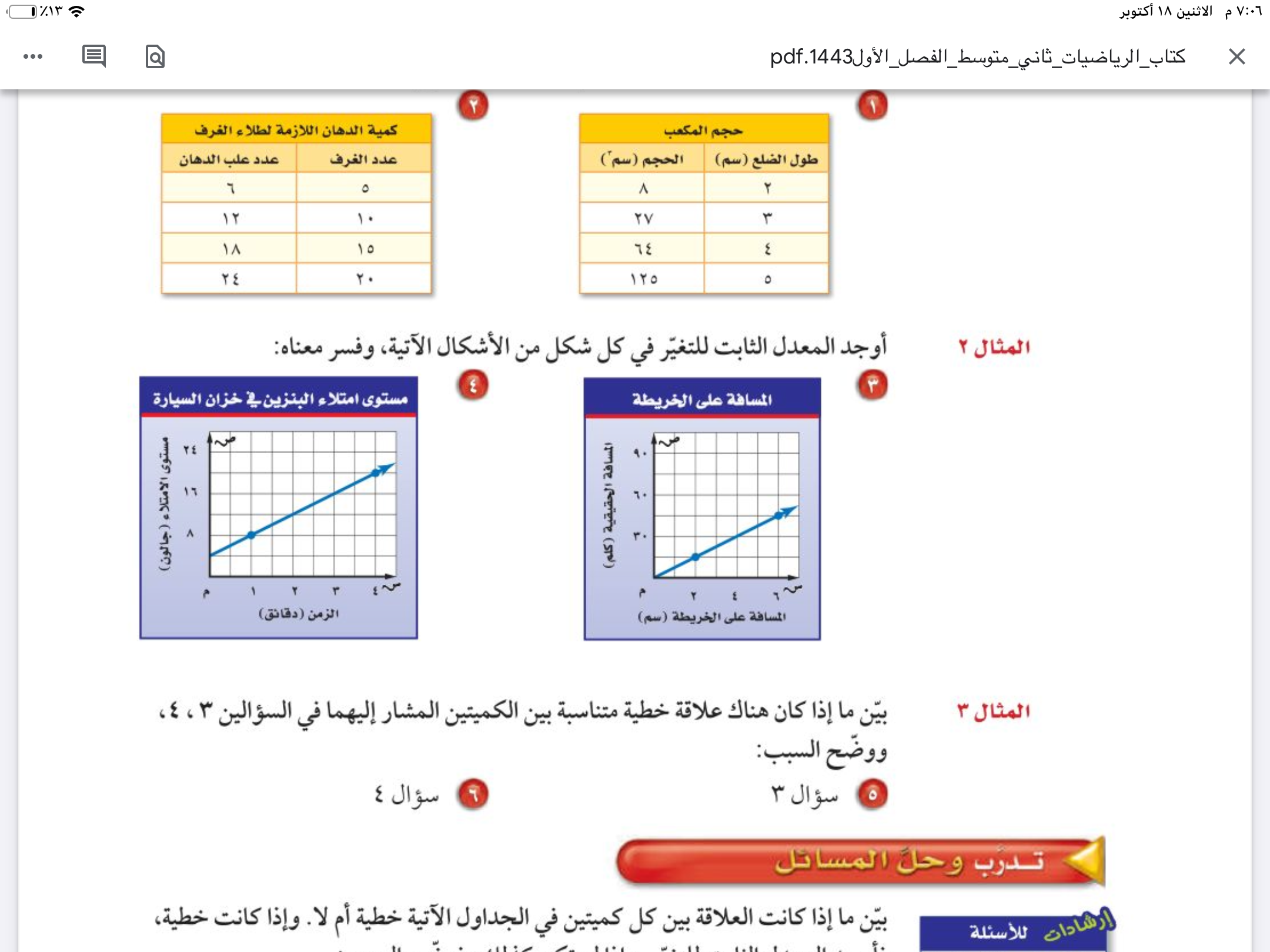 تعيين العلاقات الخطية المتناسبة وغير والمتناسبة من خلال ايجاد معدل ثابت للتغير
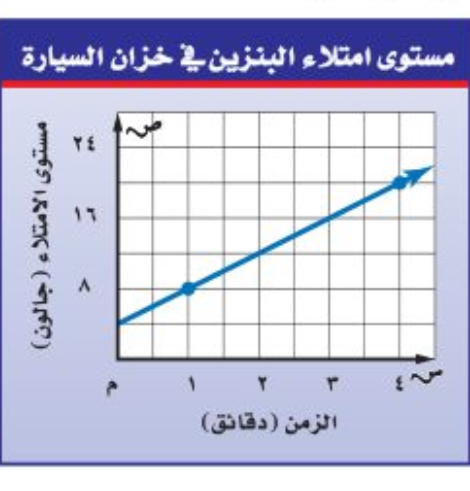 c
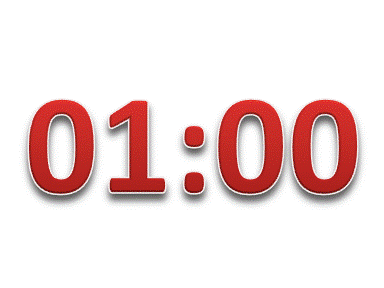 الاختيار
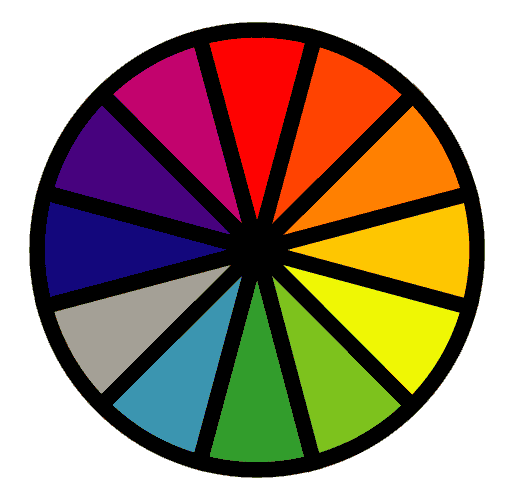 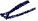 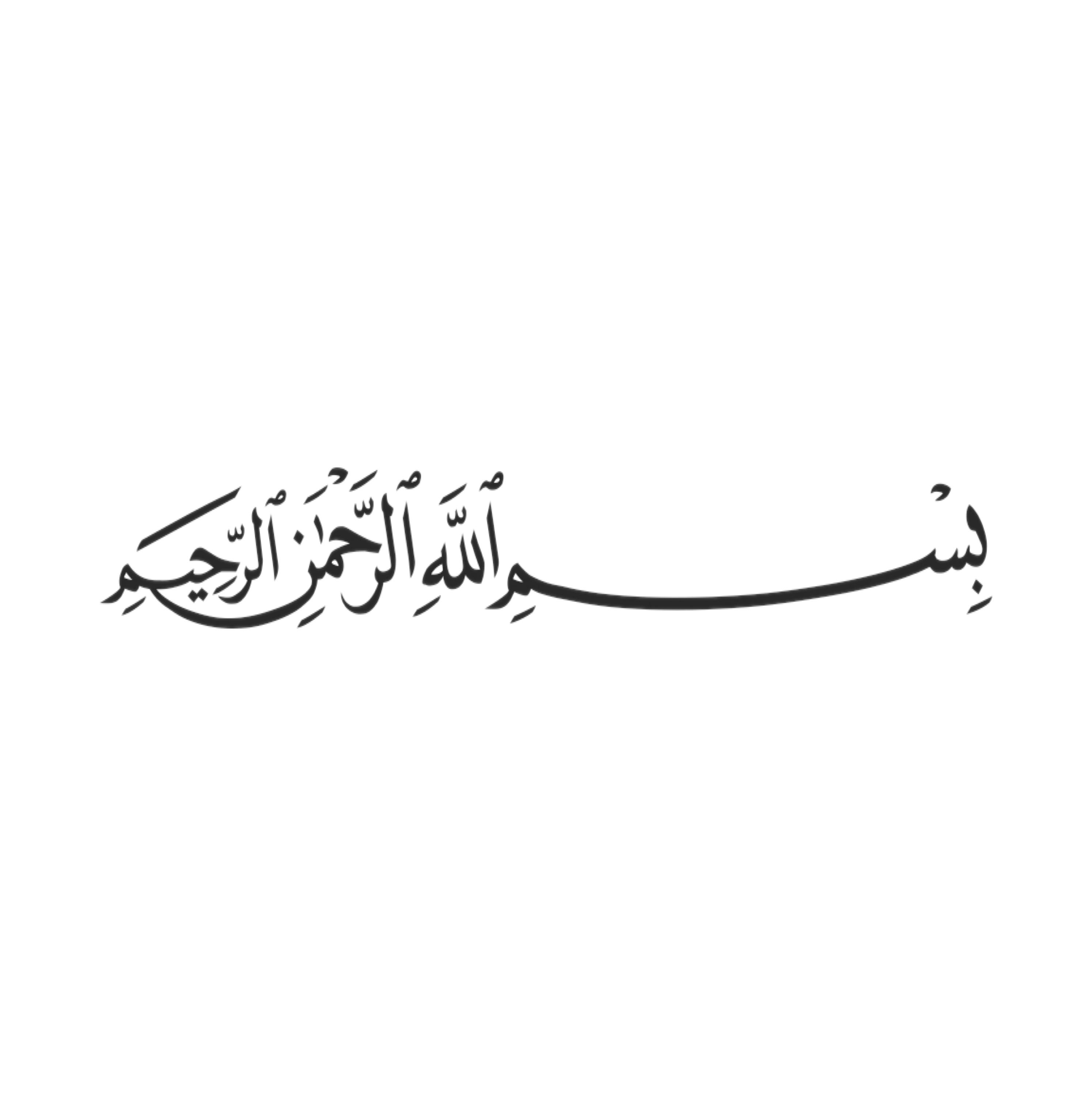 التركيز
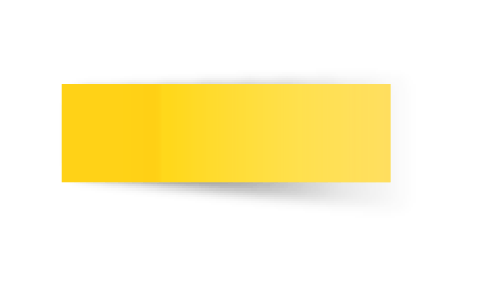 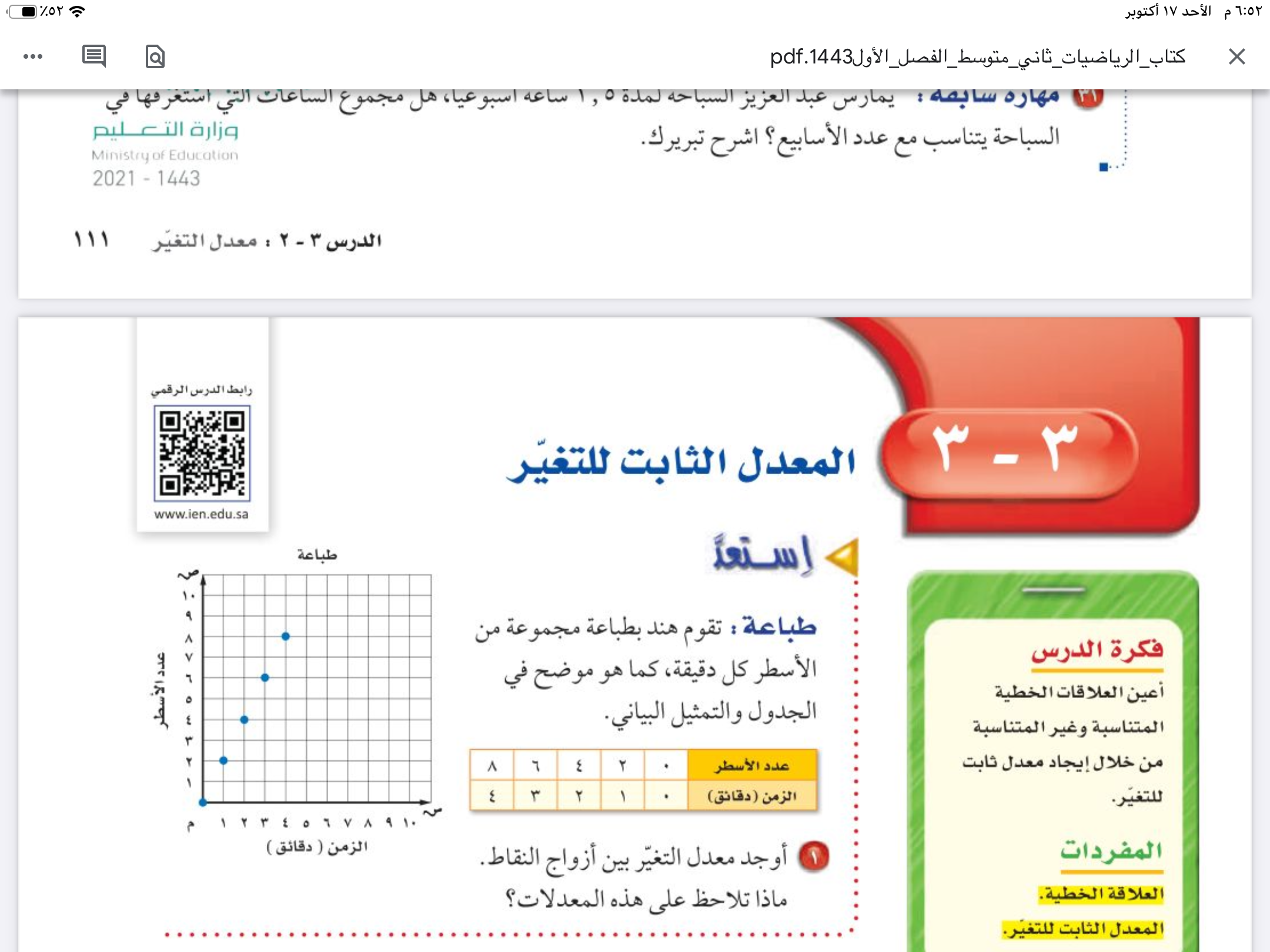 السؤال الذهبي
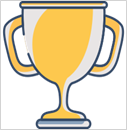 التاريخ
الفصل الثالث
التناسب والتشابه
صفحة
التدريس
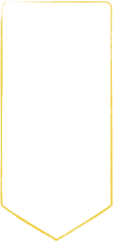 موضوع الدرس
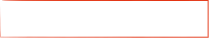 التدريب
المعدل الثابت للتغير
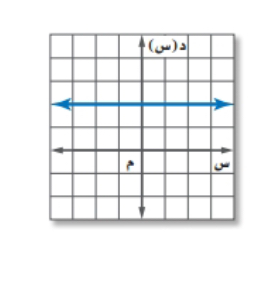 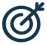 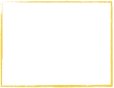 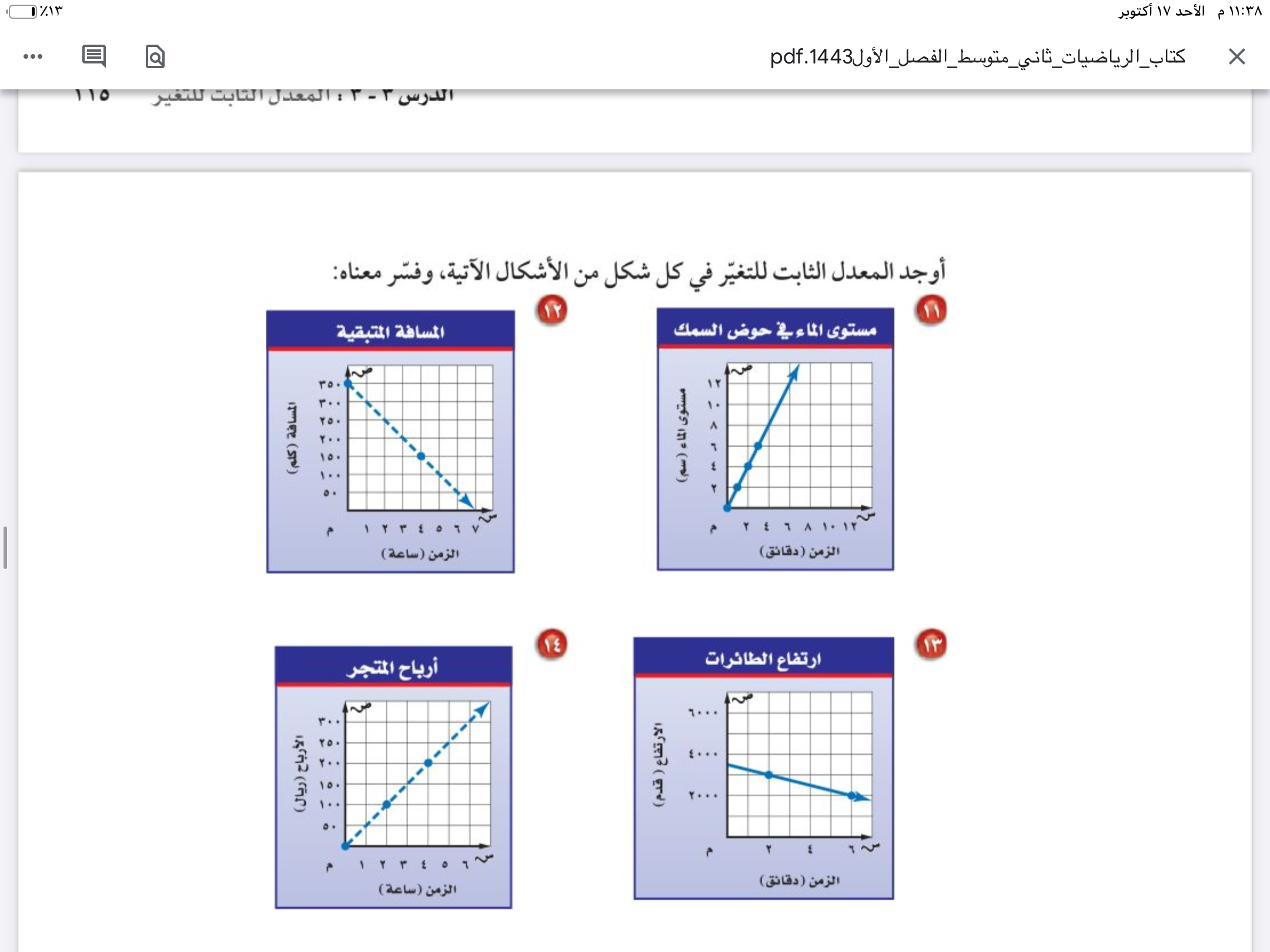 التقويم
الأهداف
تعيين العلاقات الخطية المتناسبة وغير والمتناسبة من خلال ايجاد معدل ثابت للتغير
🌸
🌸
وهل العلاقة متناسبة ام غير متناسب
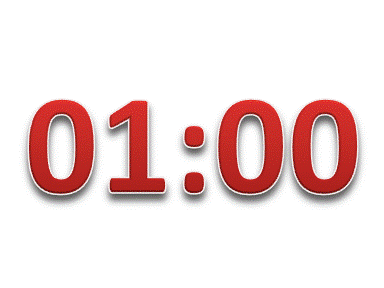 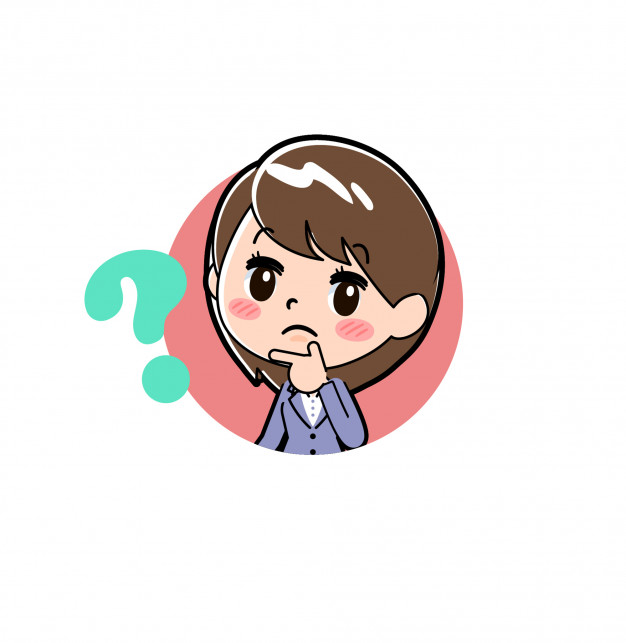 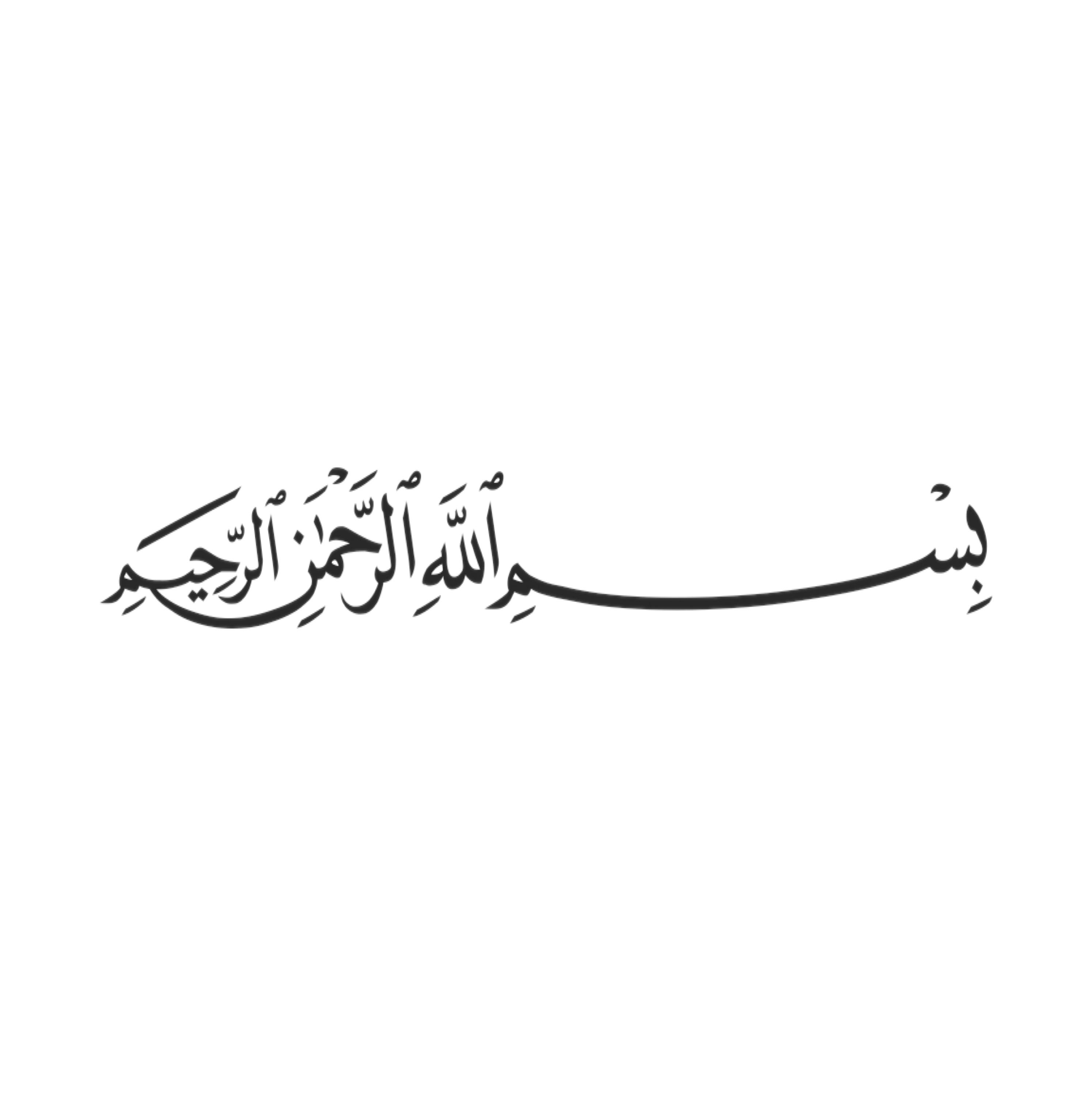 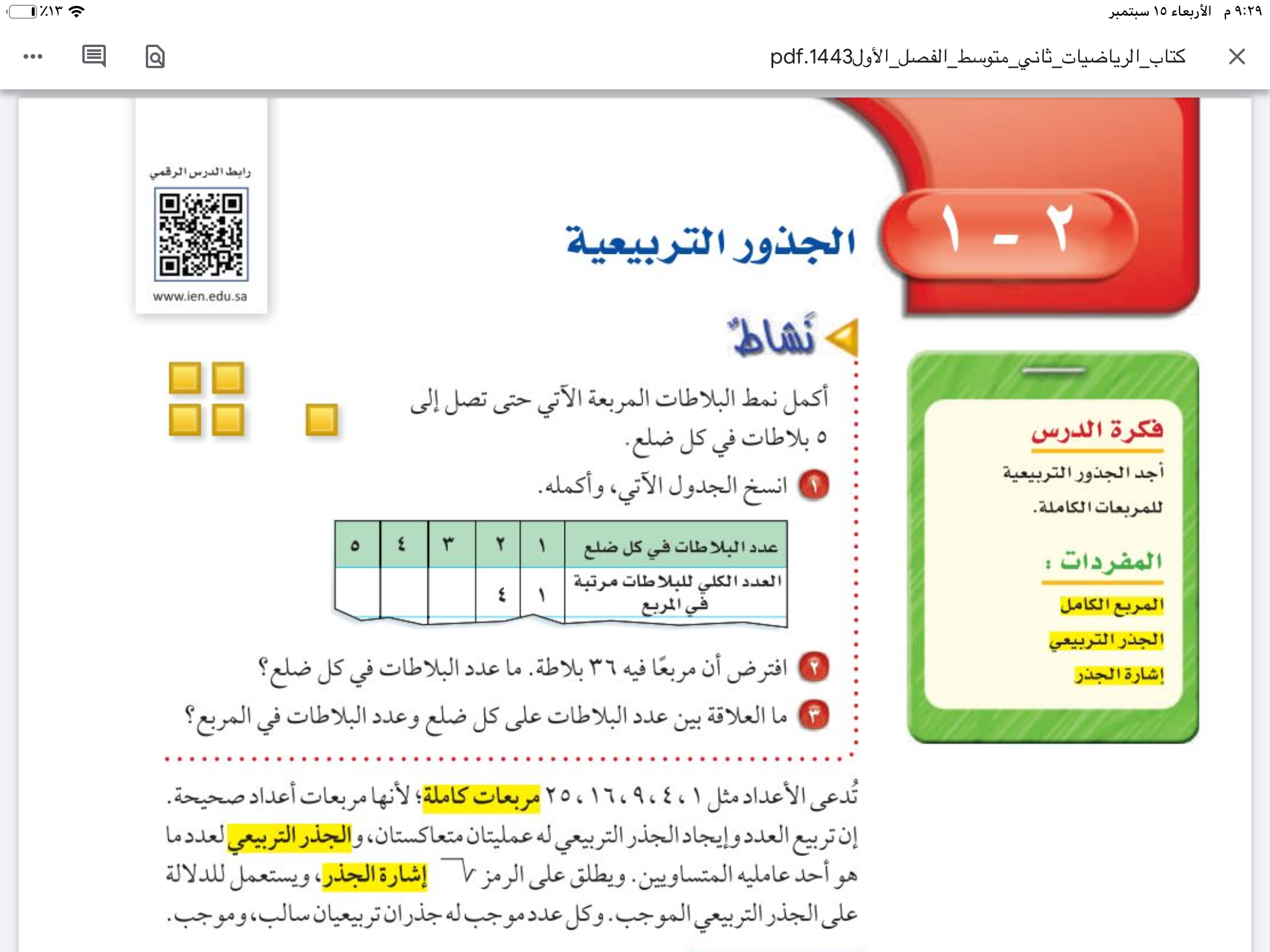 التركيز
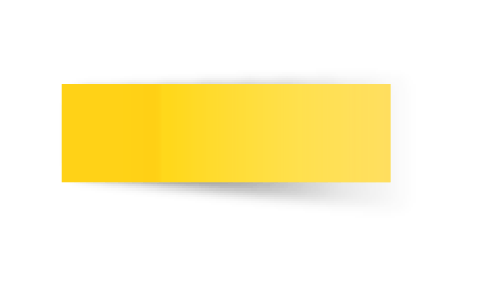 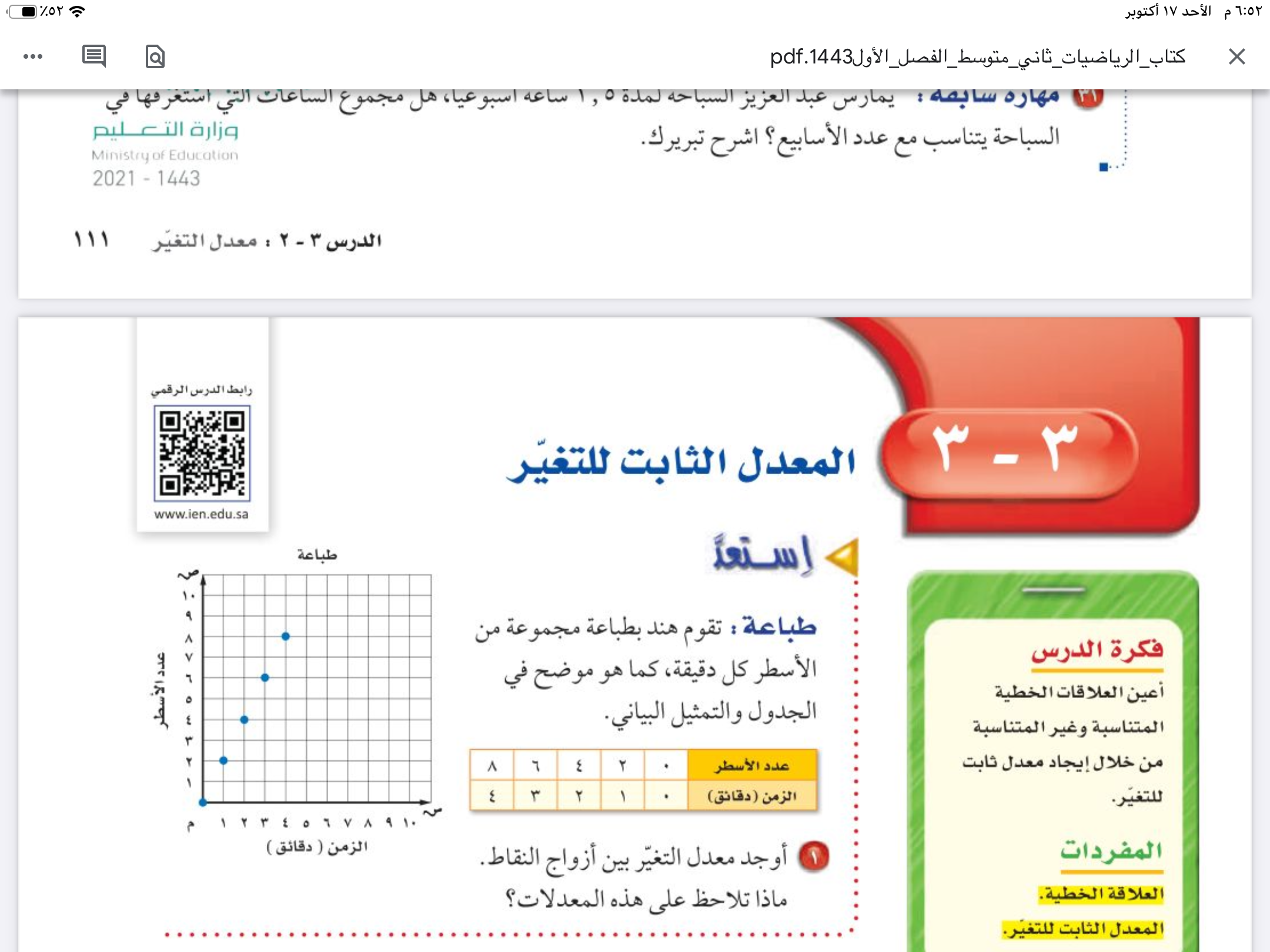 مهارة تفكير عليا
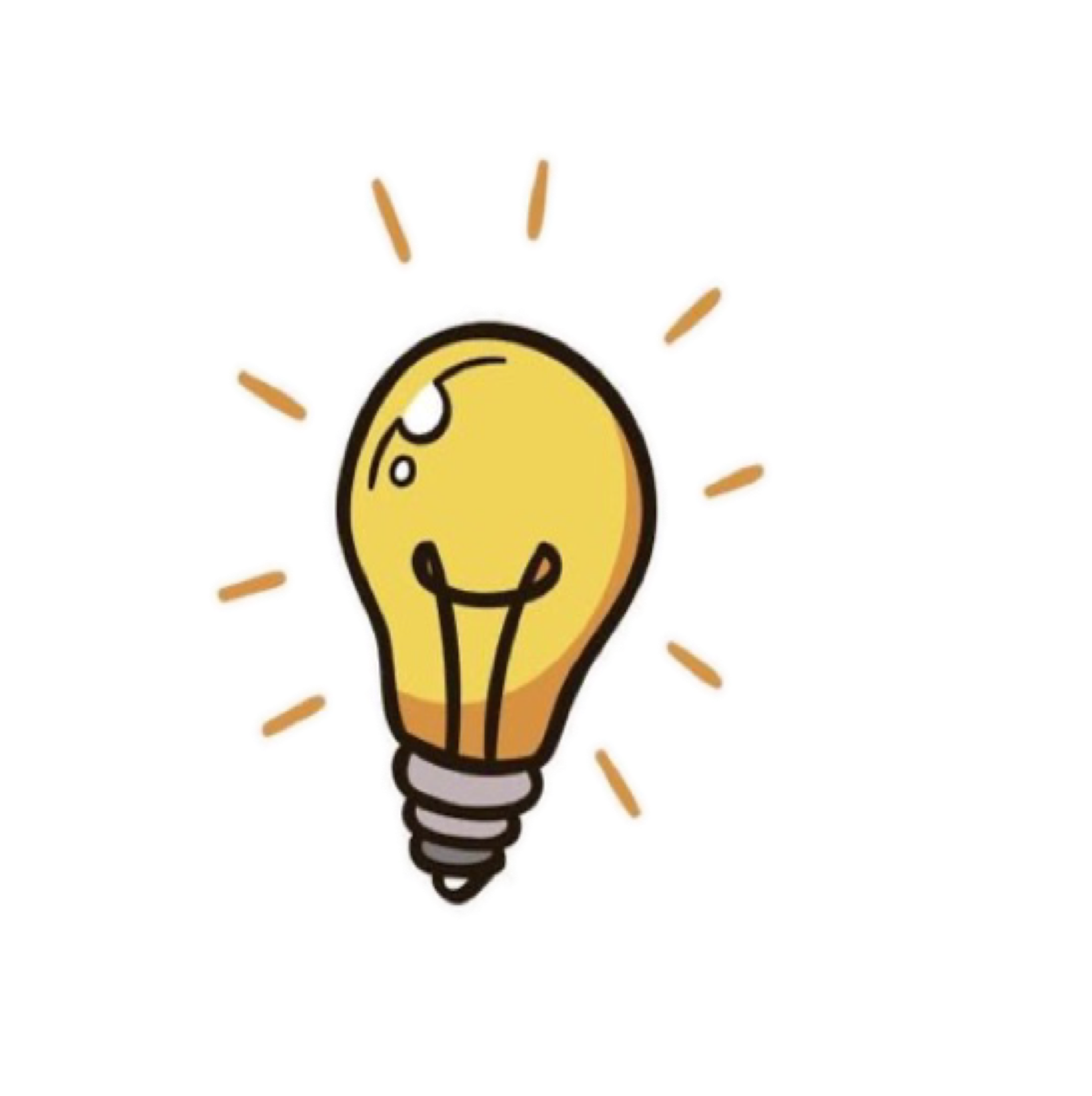 التاريخ
الفصل الثالث
التناسب والتشابه
صفحة
١١٧
التدريس
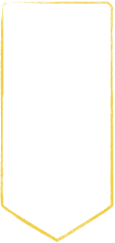 موضوع الدرس
التدريب
المعدل الثابت للتغير
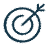 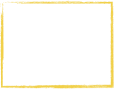 التقويم
الأهداف
تعيين العلاقات الخطية المتناسبة وغير والمتناسبة من خلال ايجاد معدل ثابت للتغير
هل العبارة التالية صحيحة دائما او صحيحة أحيانا او خاطئة دائمًا 
 (جميع العلاقات الخطية متناسبة)
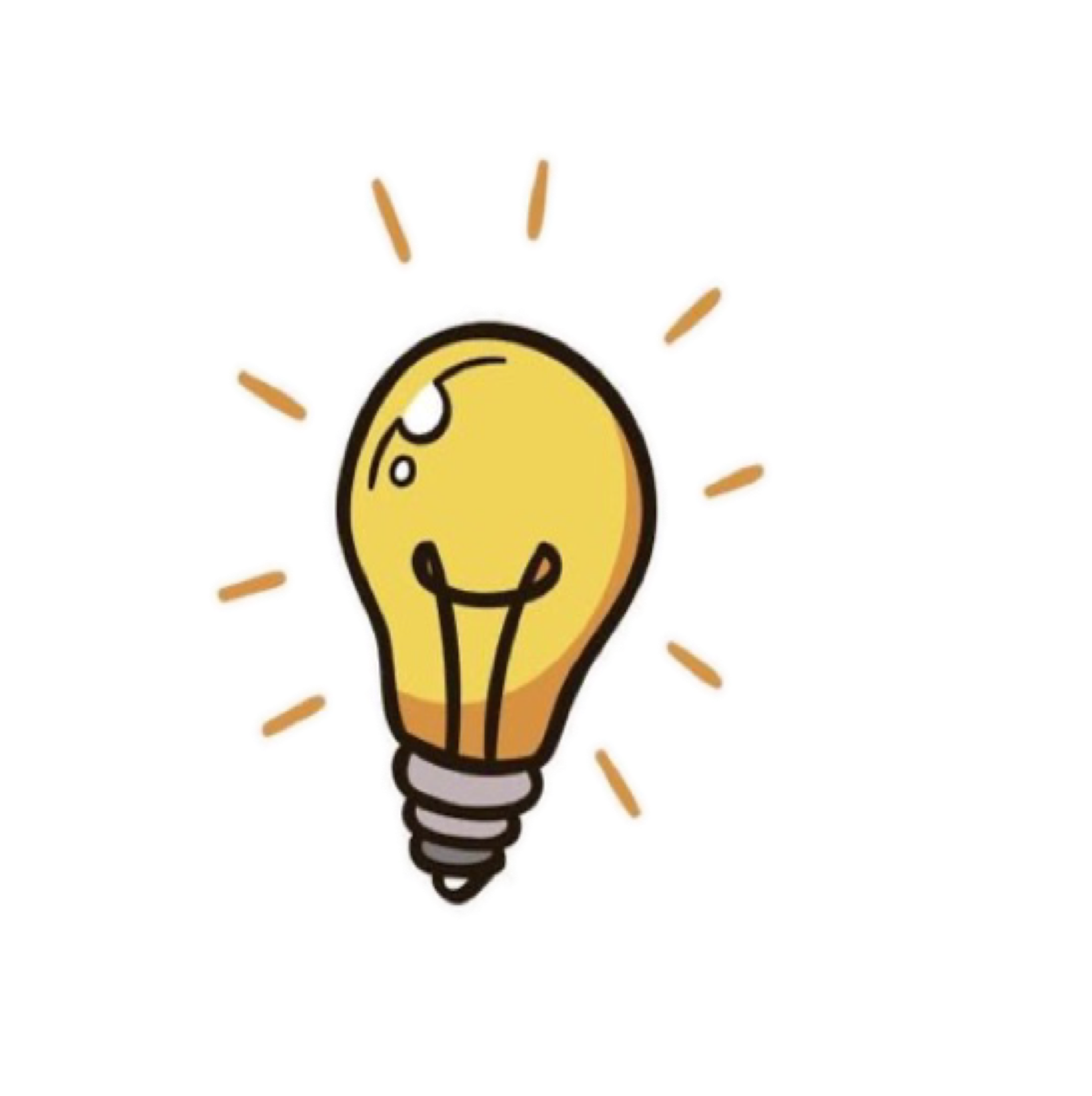 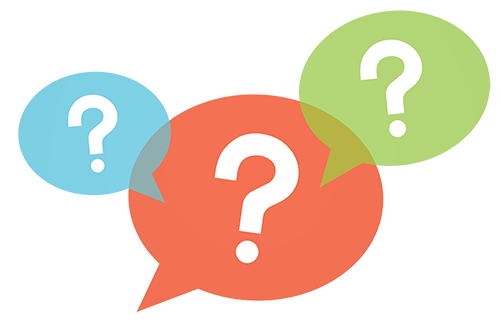 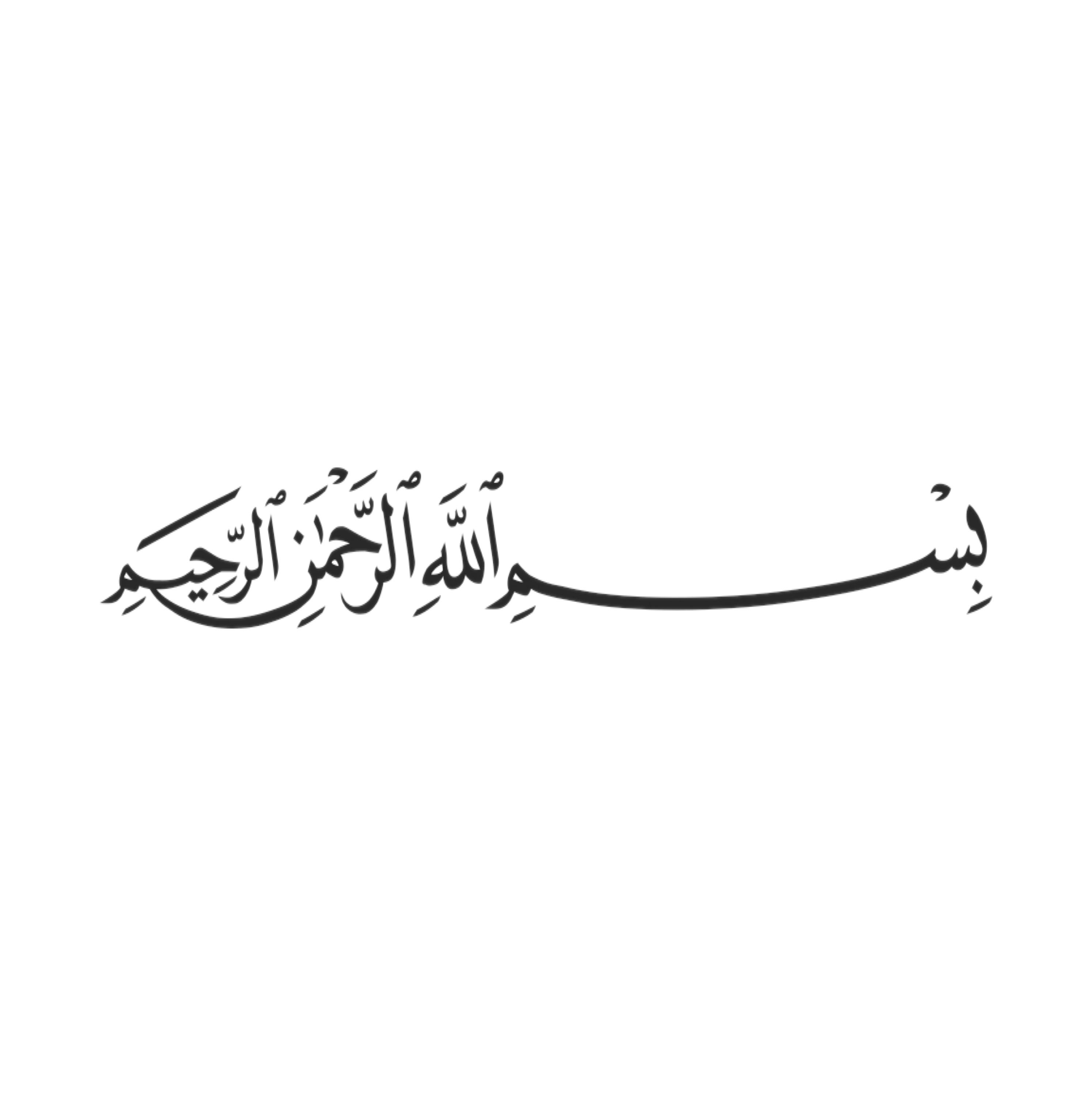 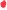 التركيز
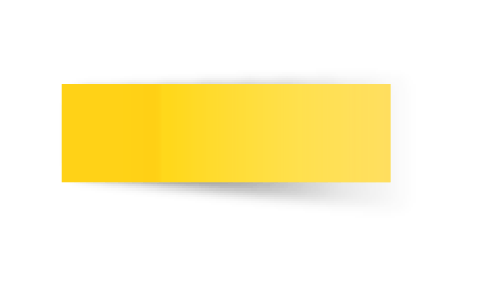 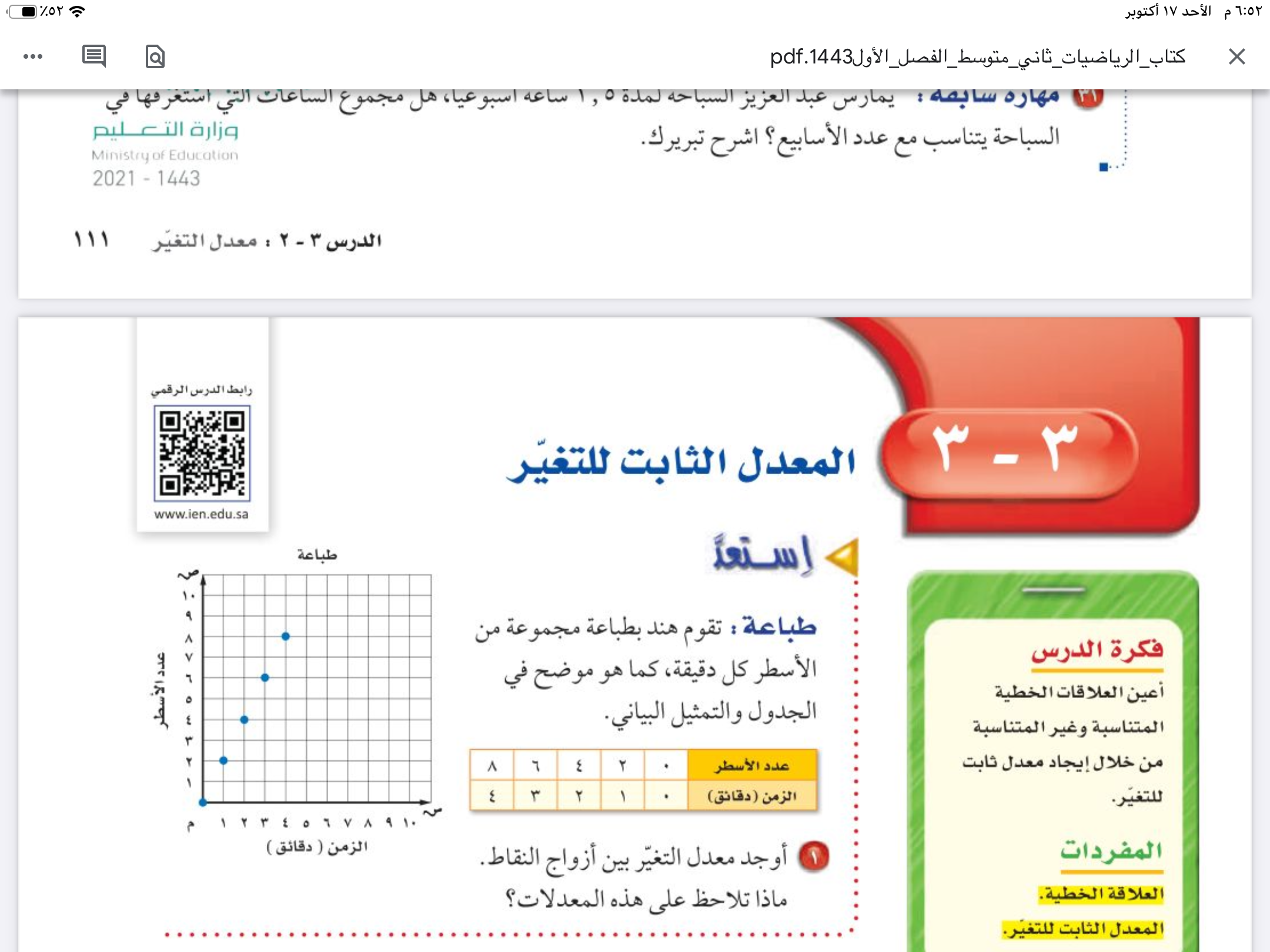 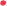 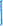 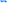 التاريخ
الفصل الثالث
التناسب والتشابه
صفحة
١١٥
التدريس
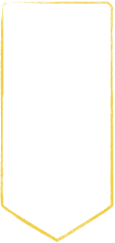 موضوع الدرس
التدريب
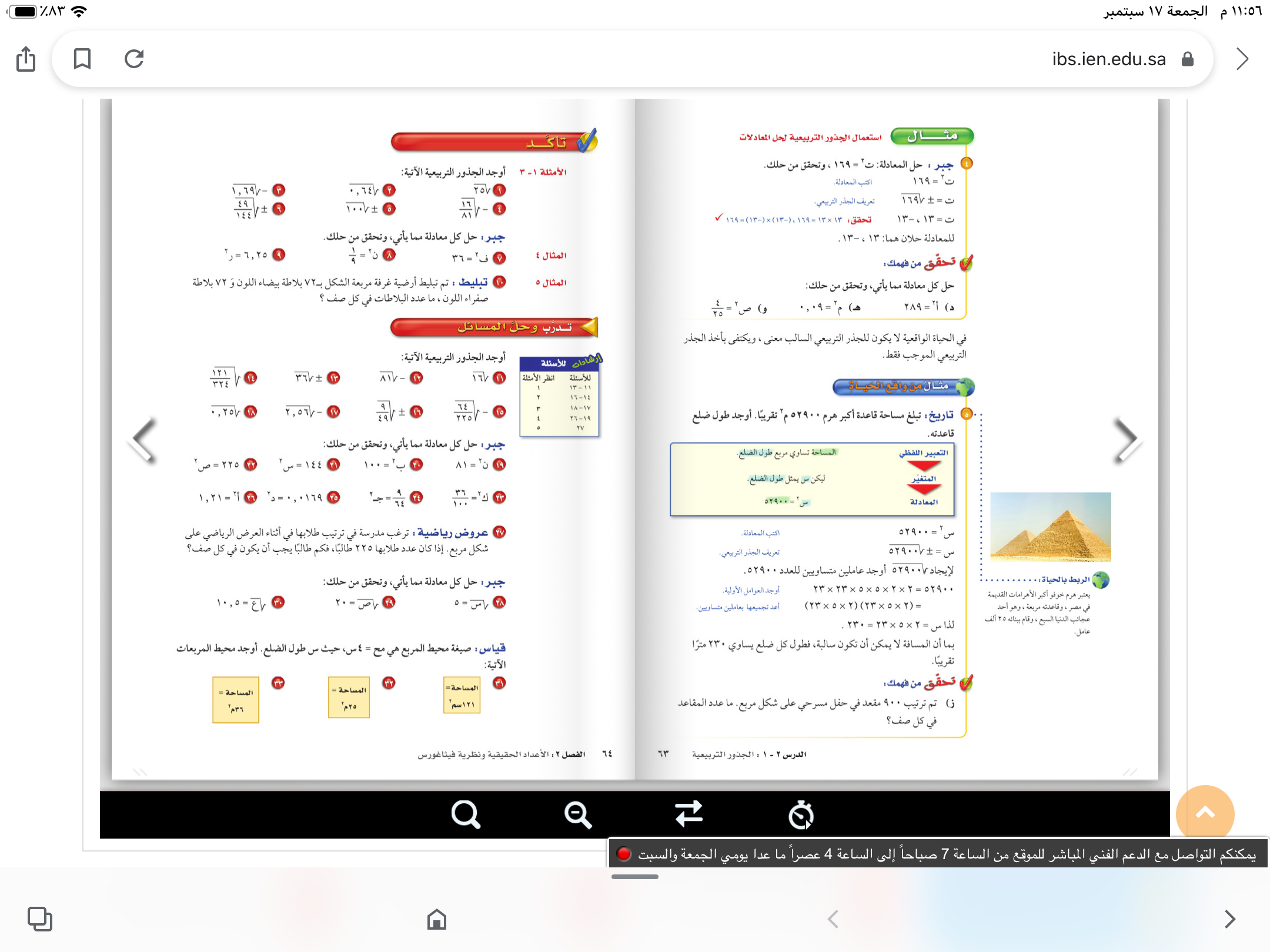 المعدل الثابت للتغير
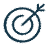 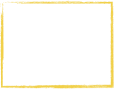 التقويم
الأهداف
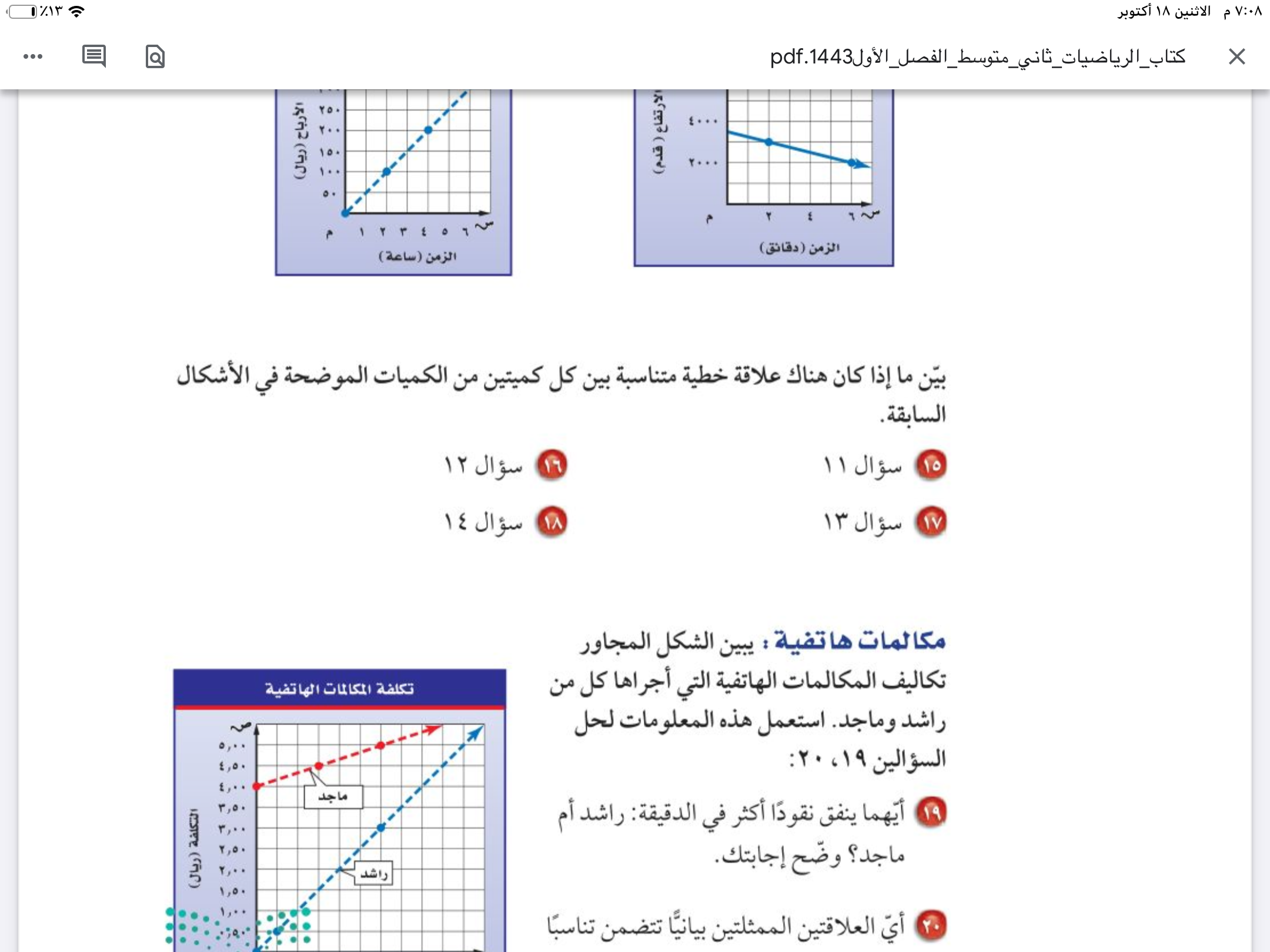 تعيين العلاقات الخطية المتناسبة وغير والمتناسبة من خلال ايجاد معدل ثابت للتغير
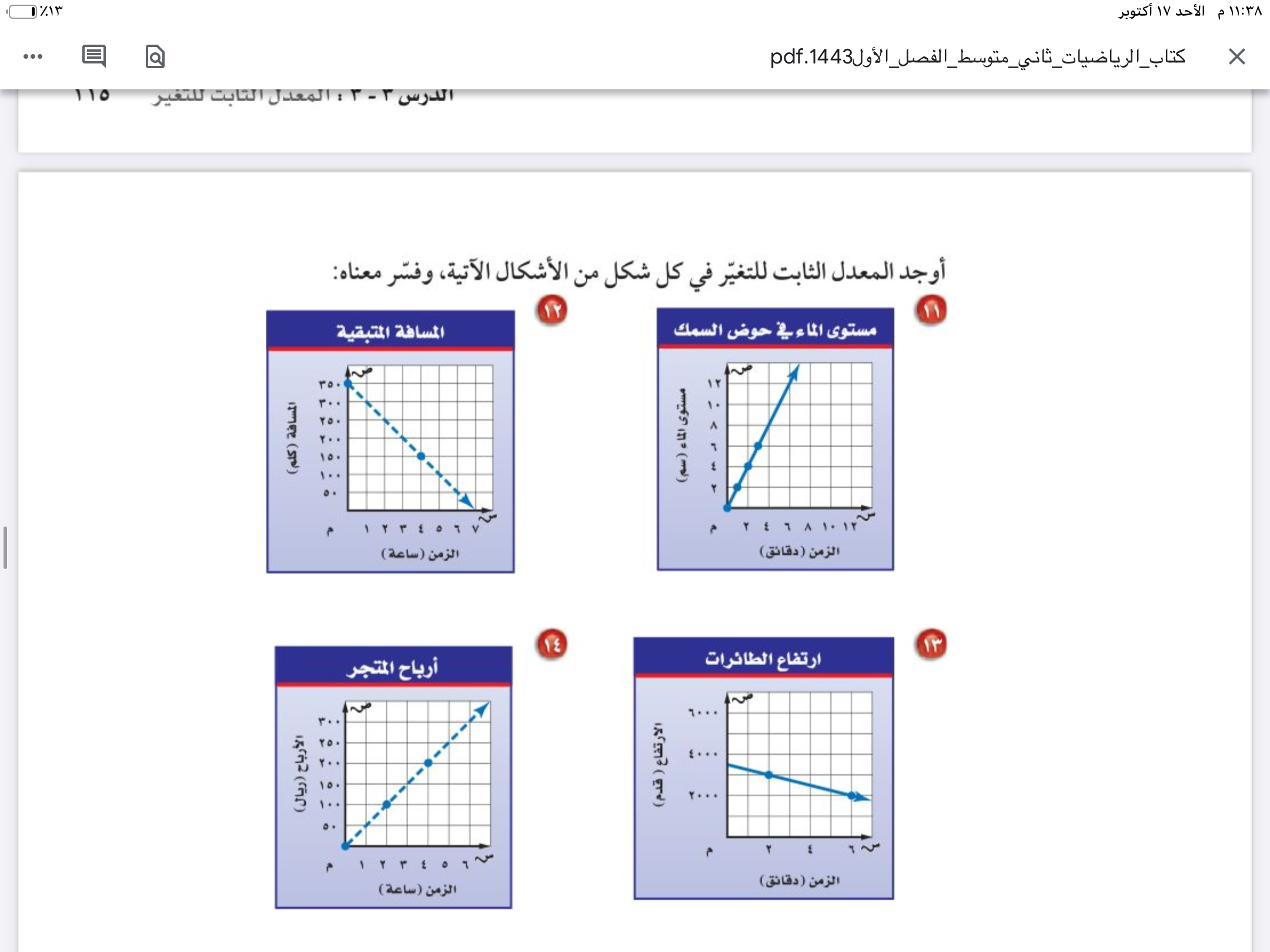 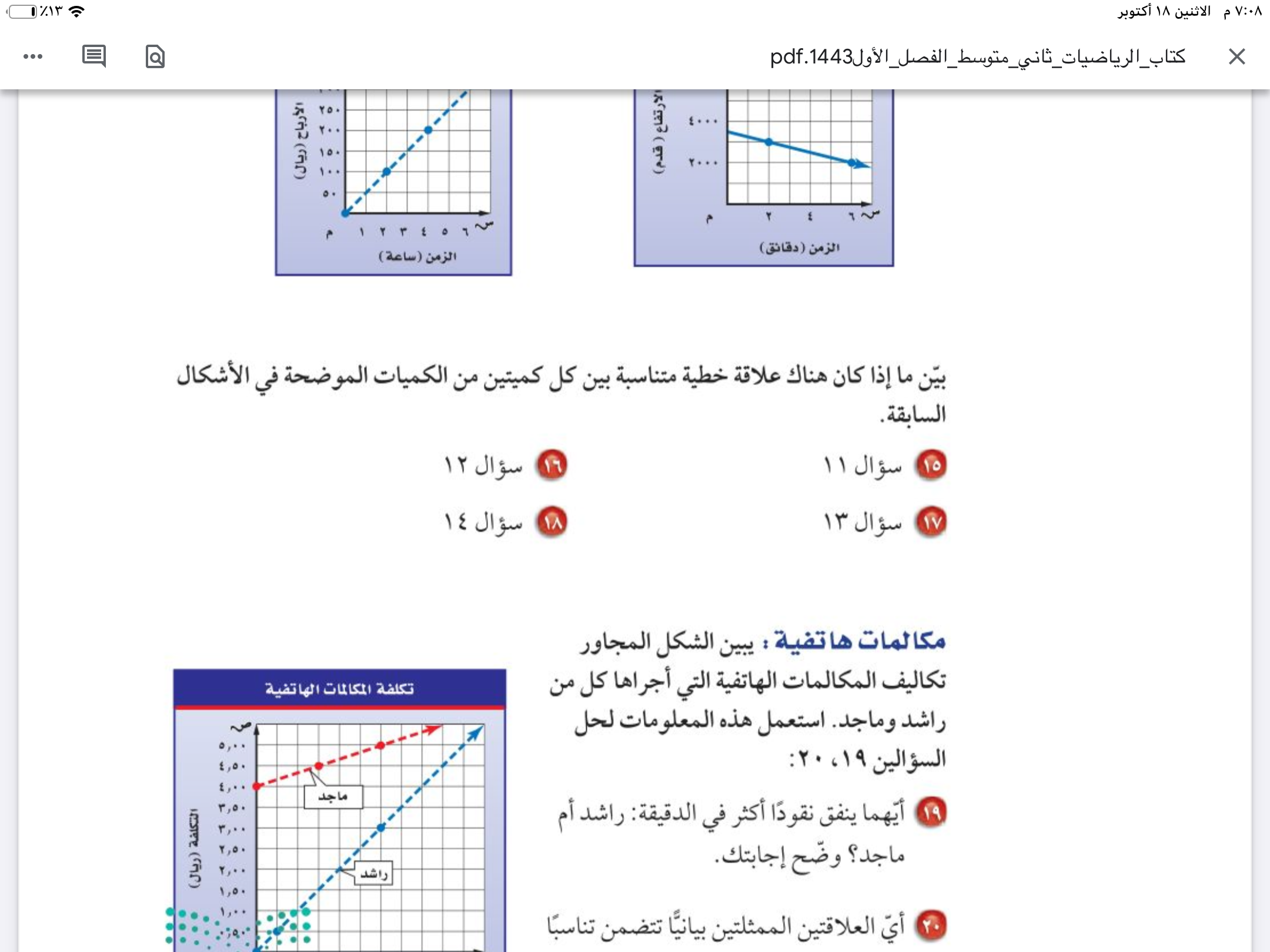 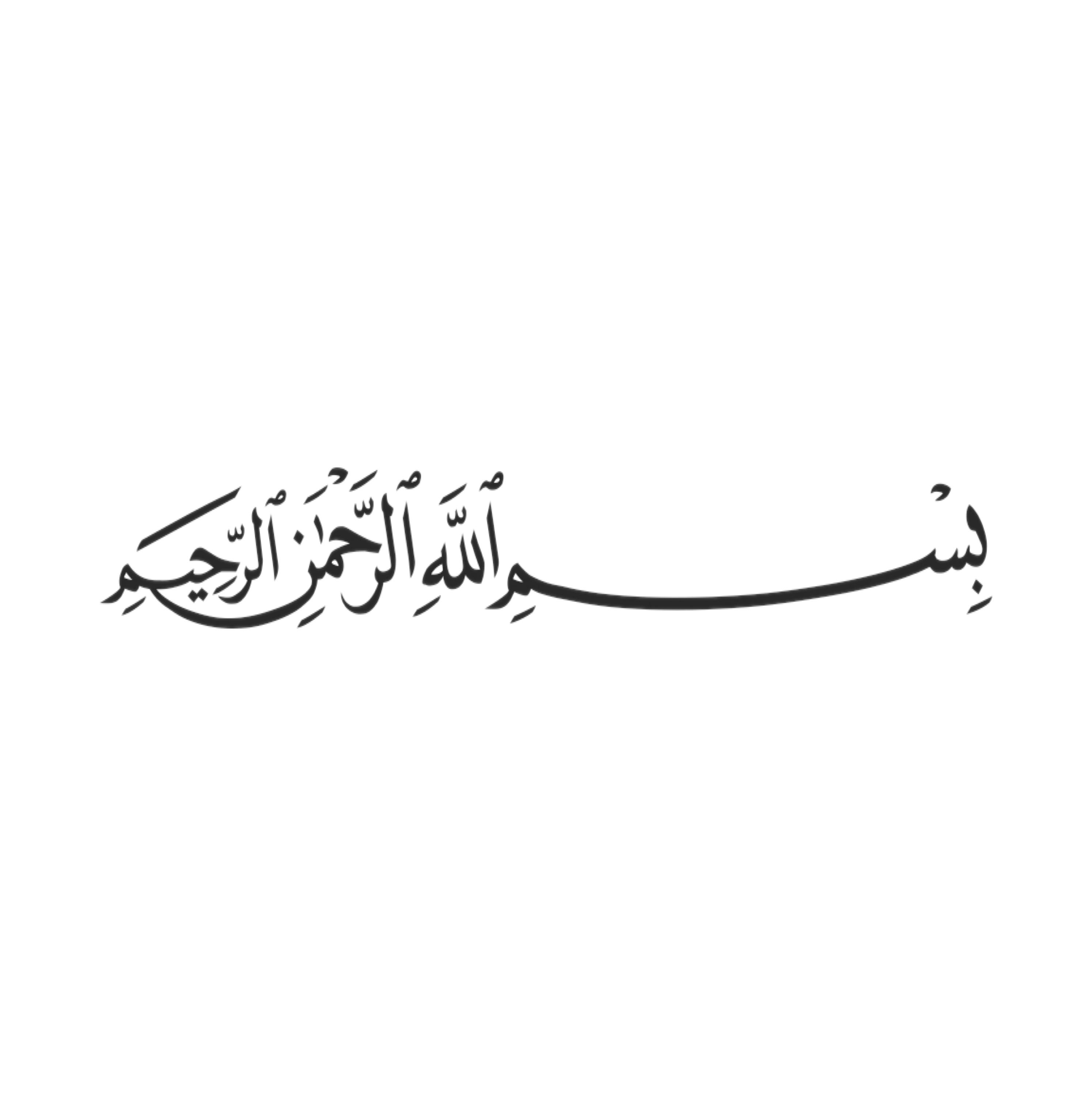 التركيز
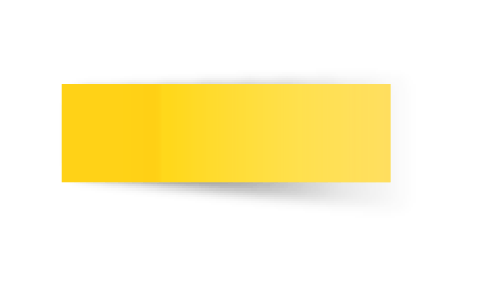 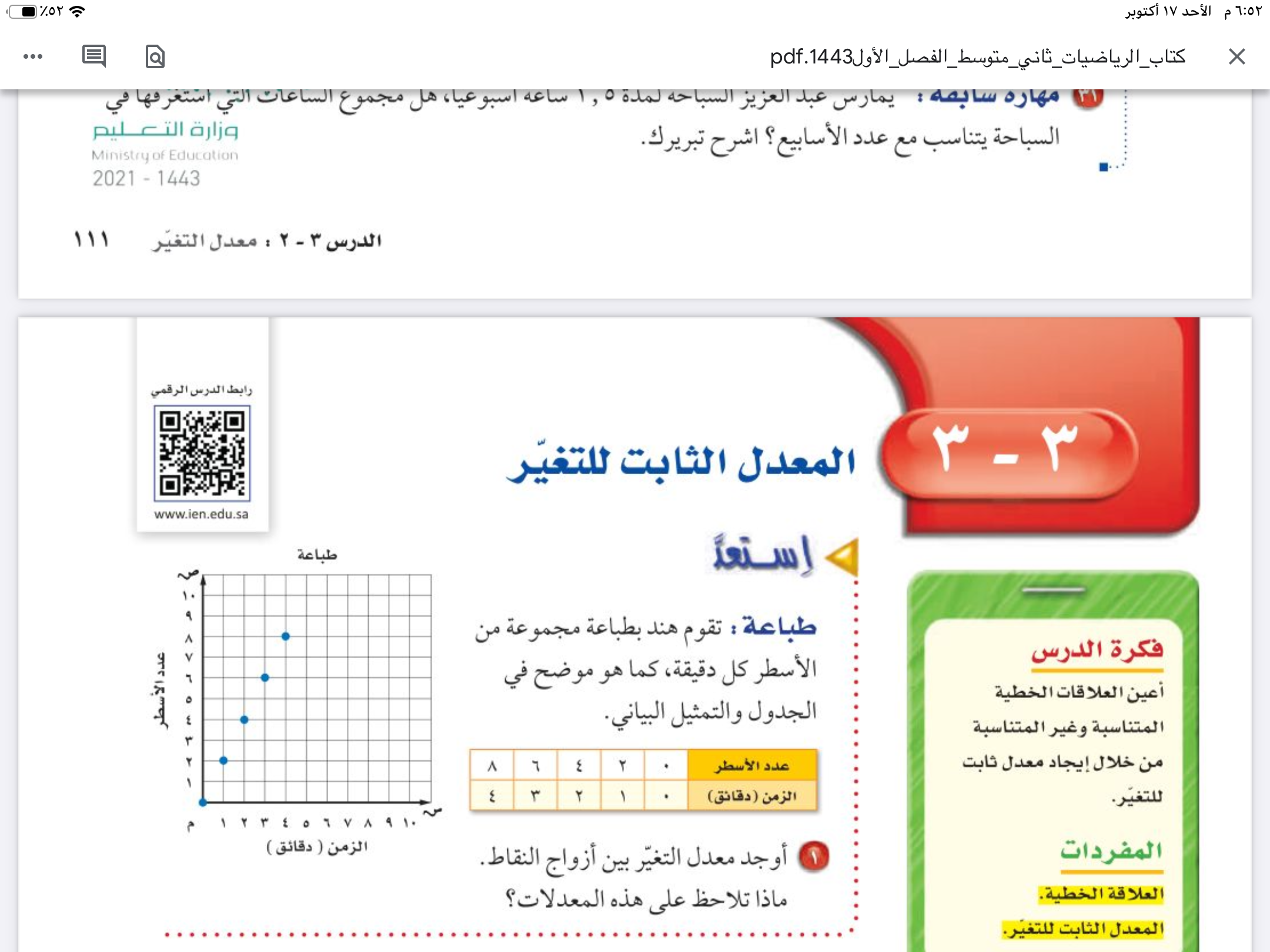 التاريخ
الفصل الثالث
التناسب والتشابه
التدريس
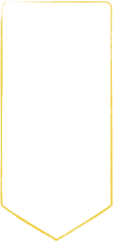 موضوع الدرس
التدريب
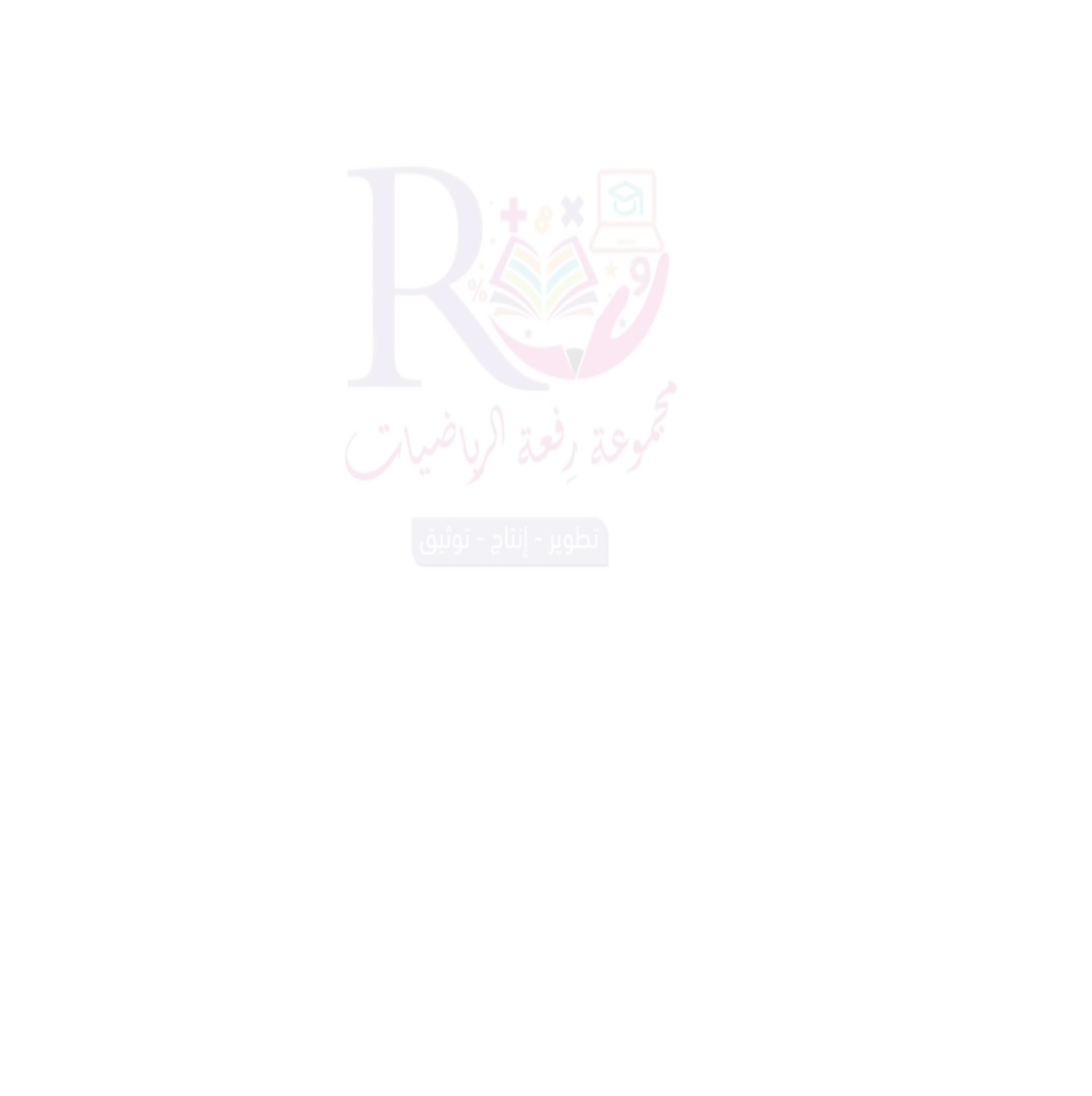 المعدل الثابت للتغير
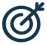 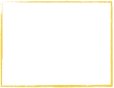 التقويم
الأهداف
تعيين العلاقات الخطية المتناسبة وغير والمتناسبة من خلال ايجاد معدل ثابت للتغير
حكمة اليوم
يخبرونك أنه (من سار على الدرب وصل)
 
لكن لا أحد يخبرك بالقصة الكاملة، وهي أن :

من سار على الدرب تعثَّر وسقط .. تألم ونهض .. خُذل ووقف ..
 كابد اليأس وحارب ..

 ثم مشى بالعزيمة، وظن بالله خيراً، حتى وصل ..!
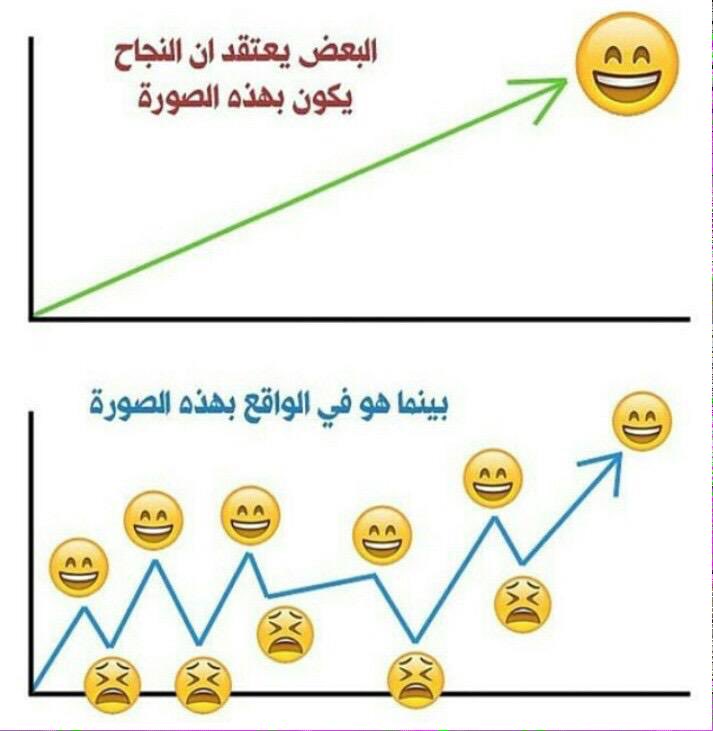 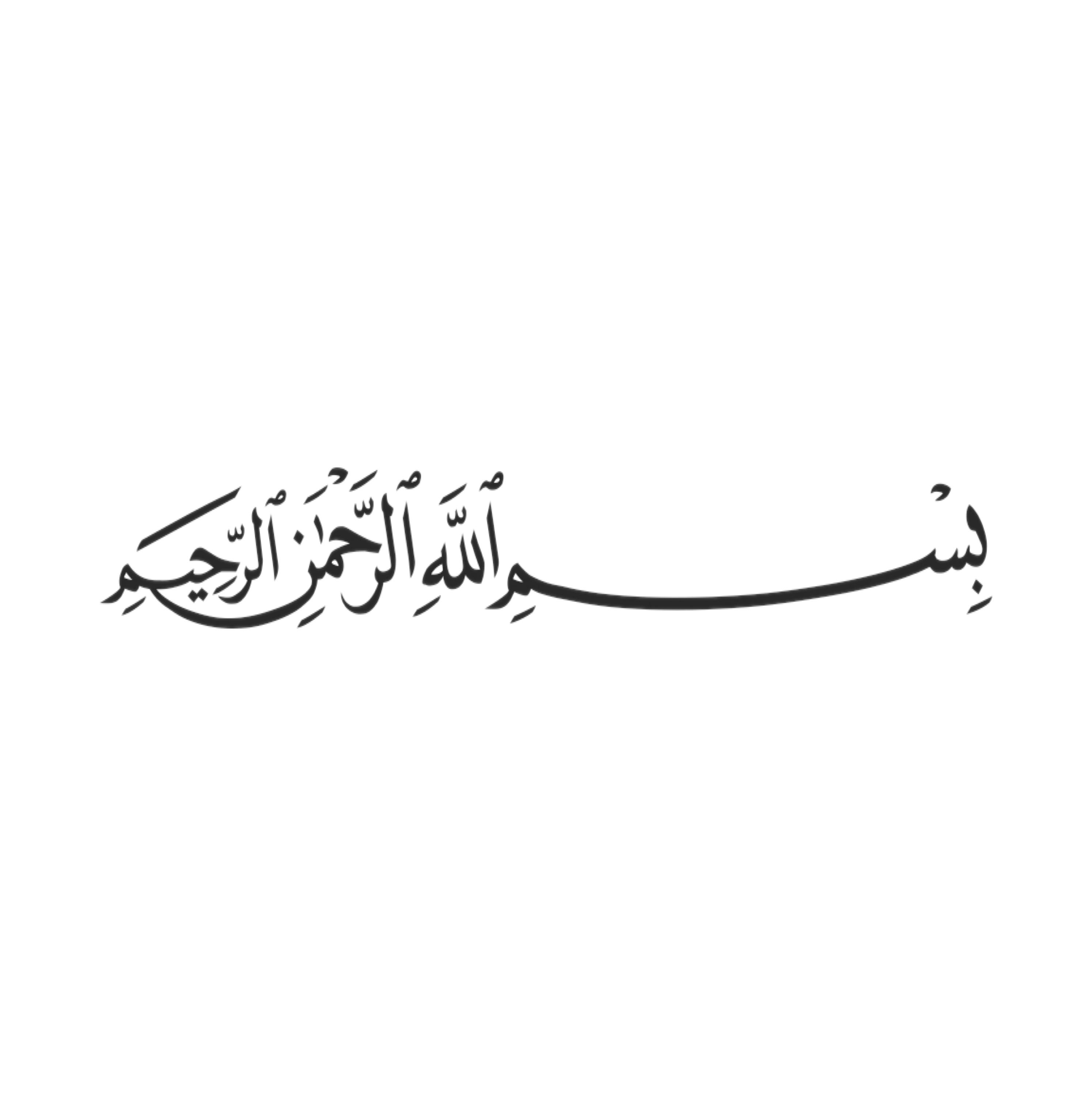 التركيز
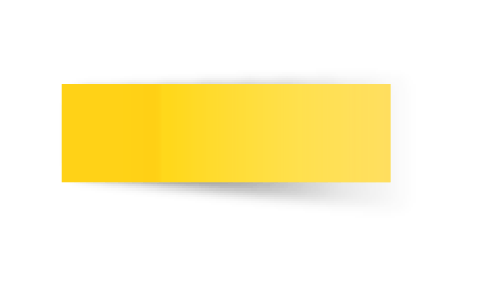 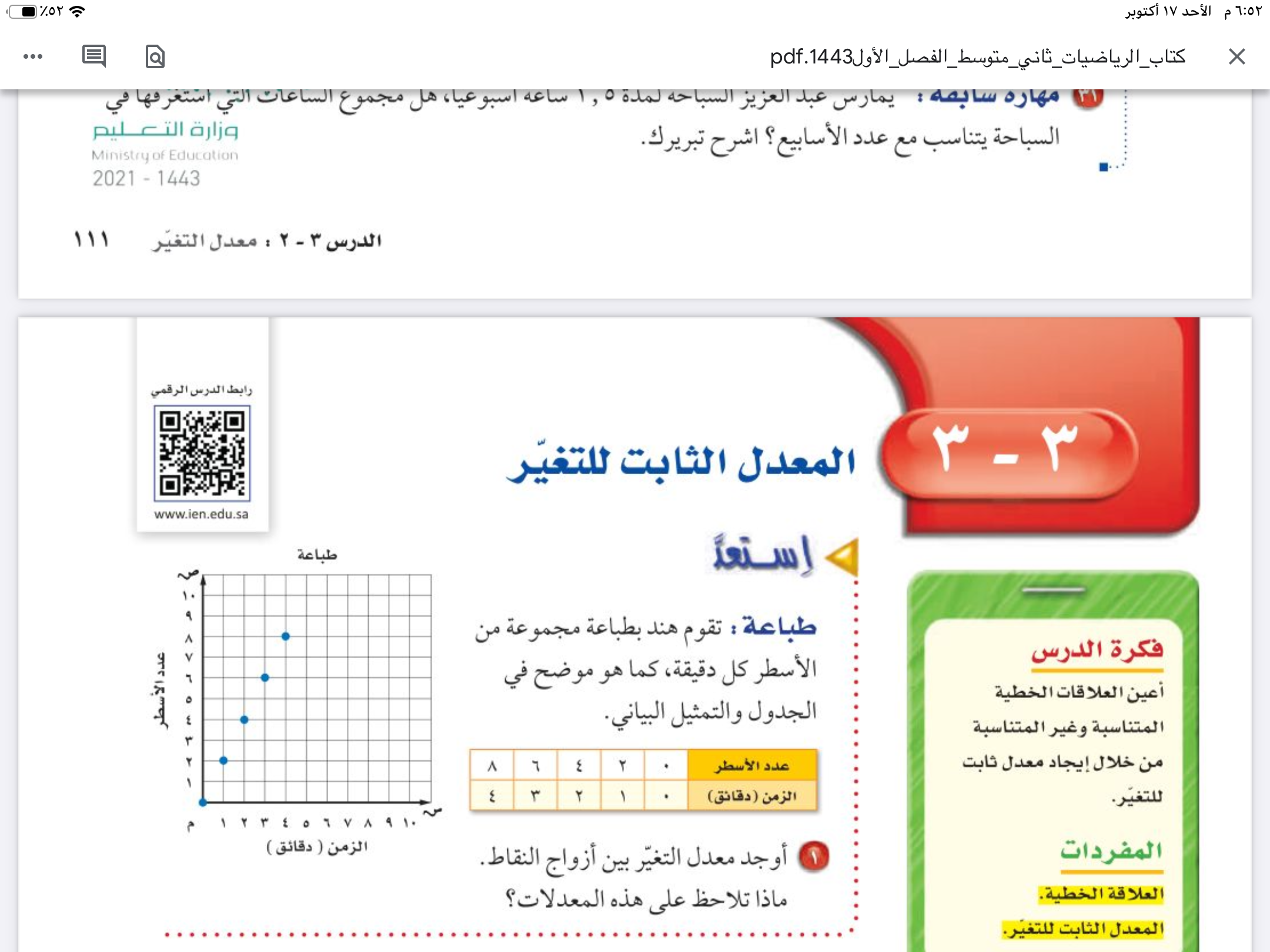 التاريخ
الفصل الثالث
التناسب والتشابه
التدريس
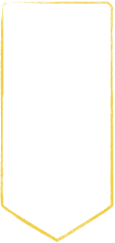 موضوع الدرس
التدريب
المعدل الثابت للتغير
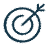 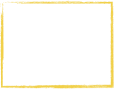 التقويم
الأهداف
تعيين العلاقات الخطية المتناسبة وغير والمتناسبة من خلال ايجاد معدل ثابت للتغير
الاستفسارات
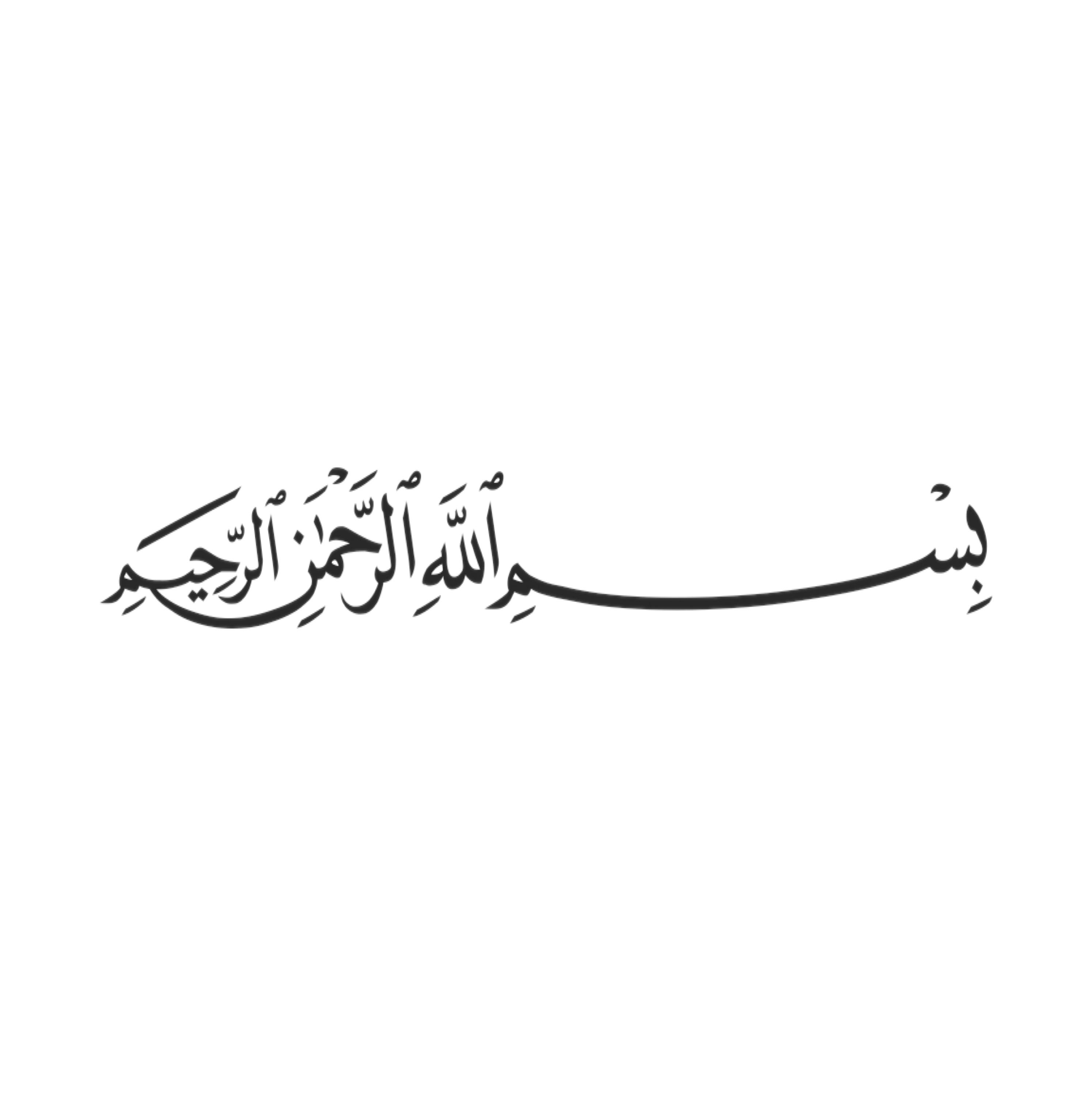 التركيز
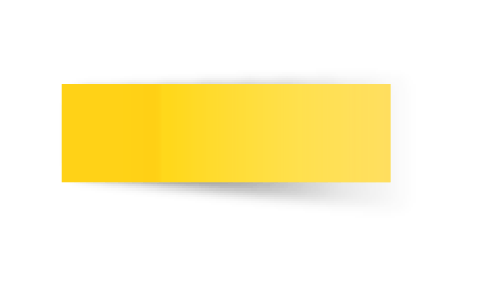 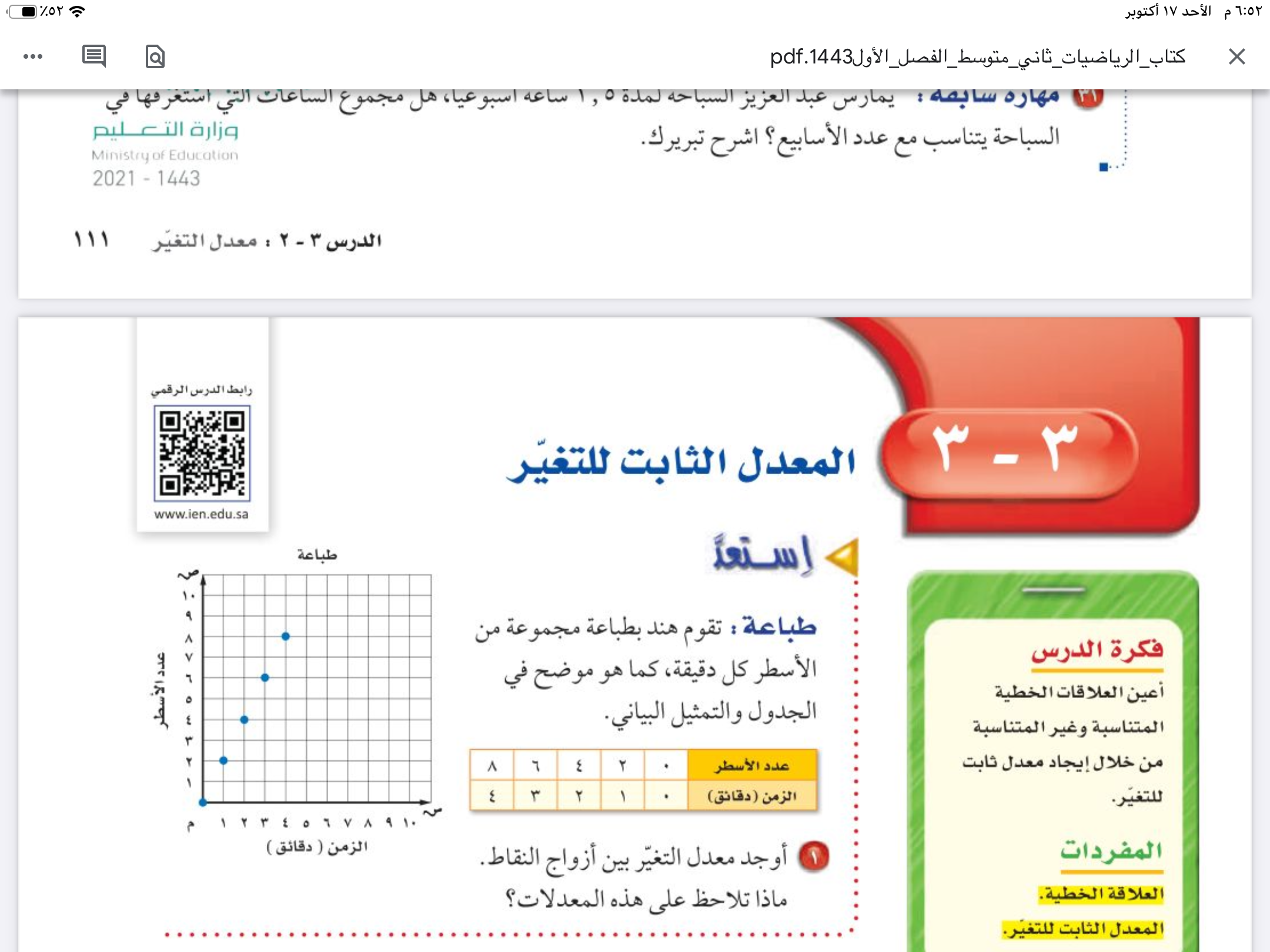 التاريخ
الفصل الثالث
التناسب والتشابه
التدريس
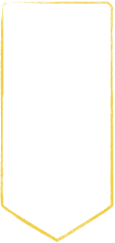 موضوع الدرس
التدريب
المعدل الثابت للتغير
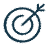 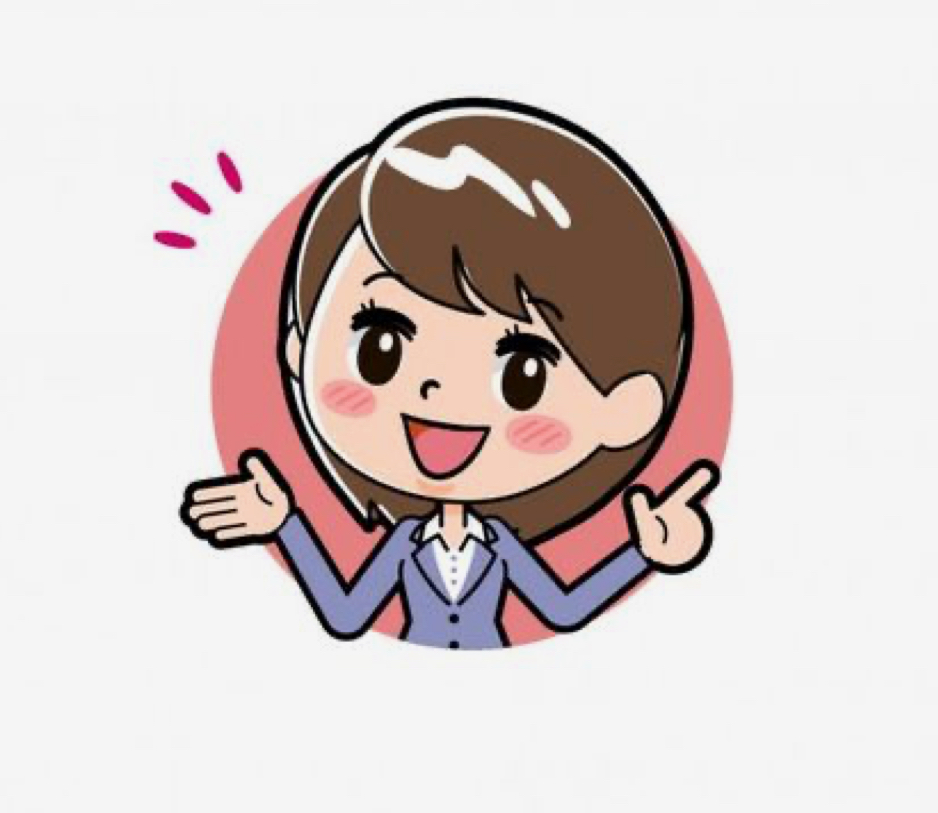 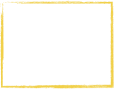 تعلمنا اليوم
التقويم
الأهداف
تعيين العلاقات الخطية المتناسبة وغير والمتناسبة من خلال ايجاد معدل ثابت للتغير
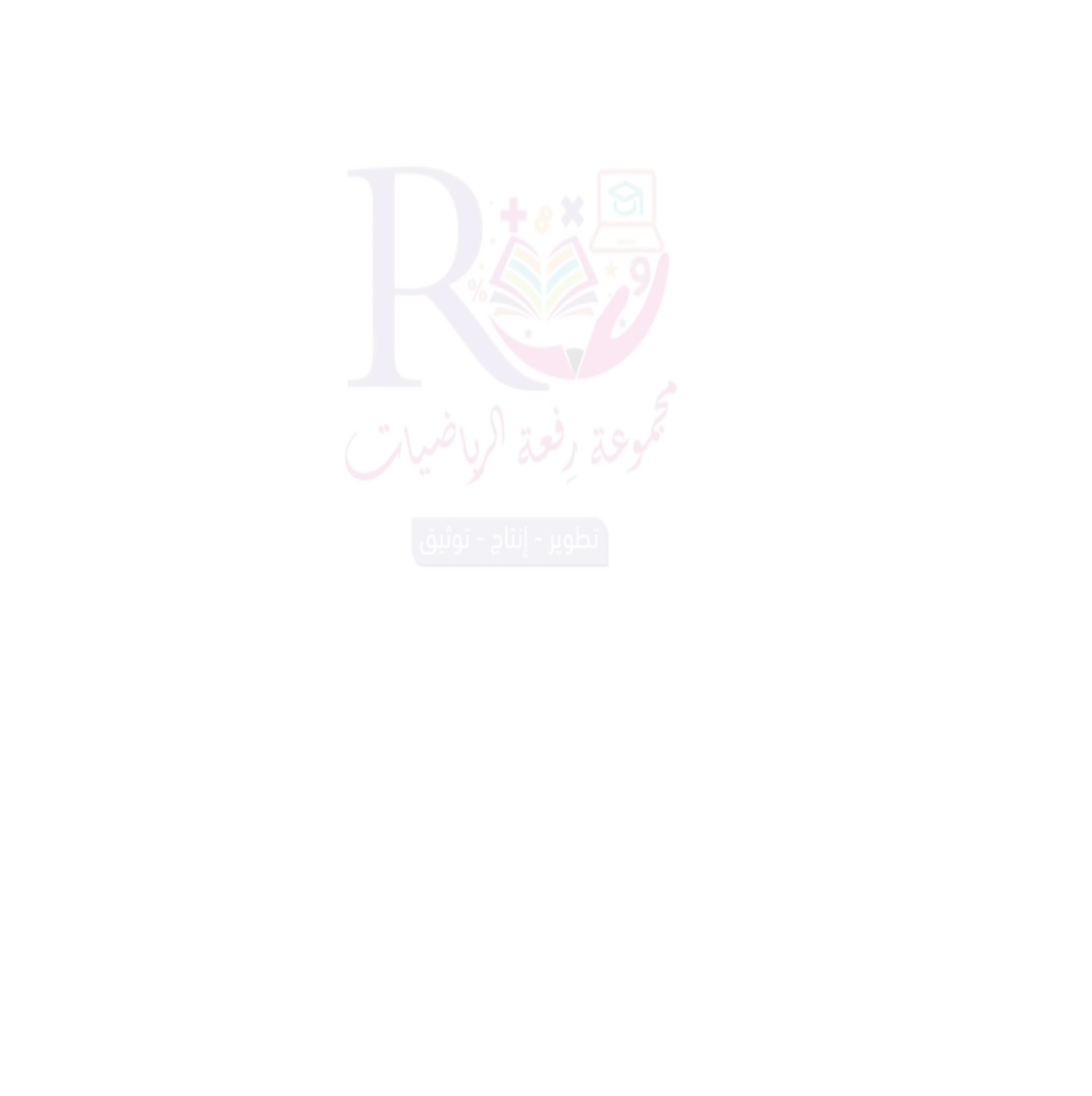 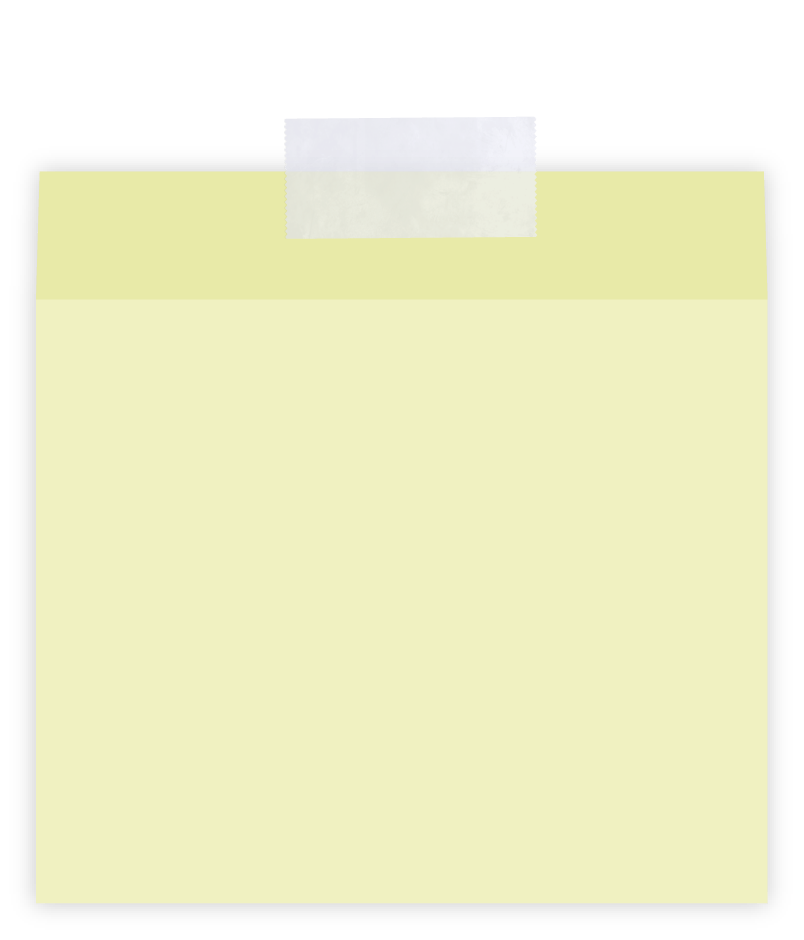 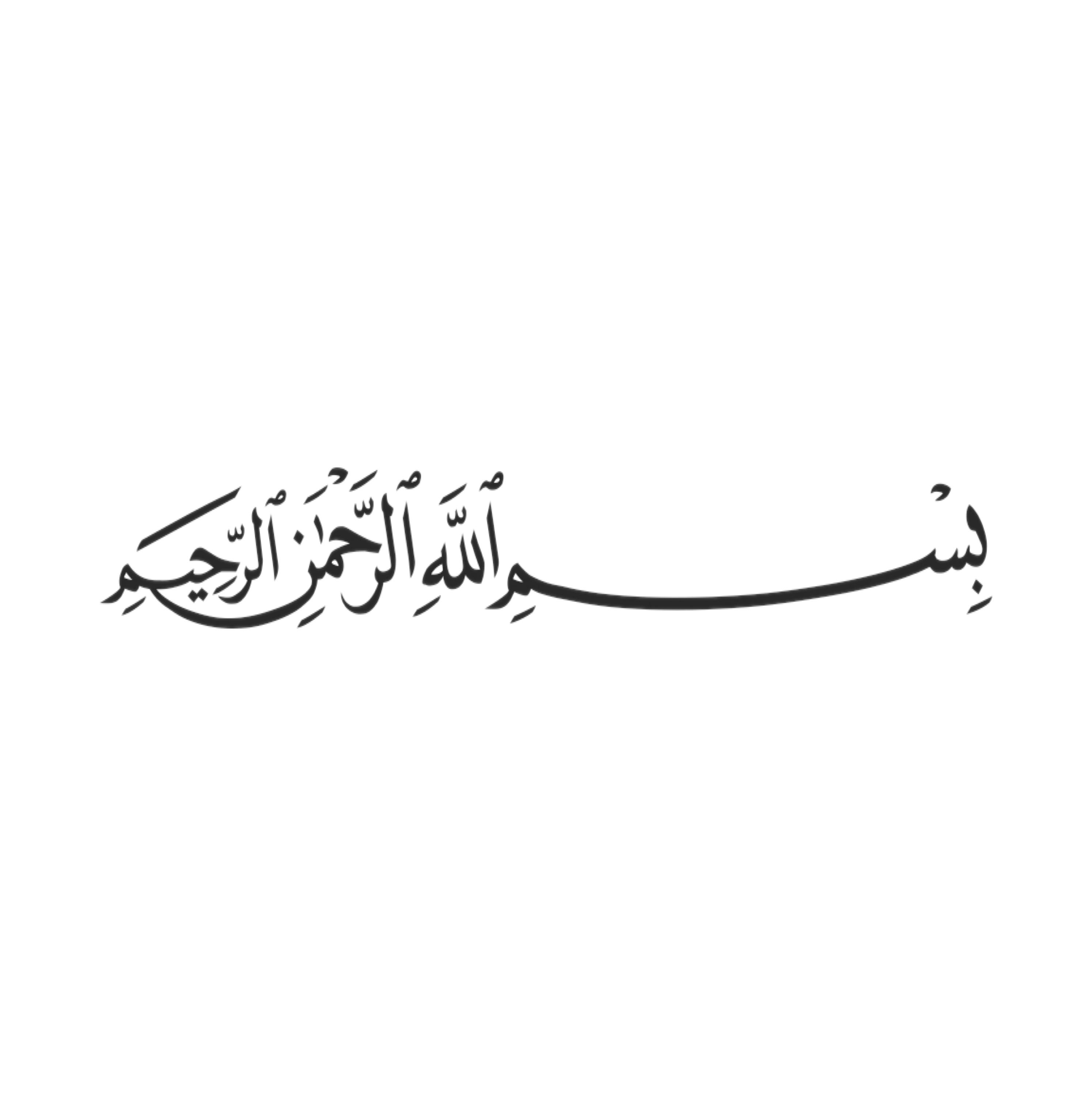 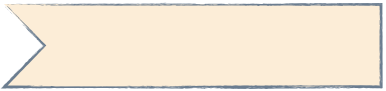 التركيز
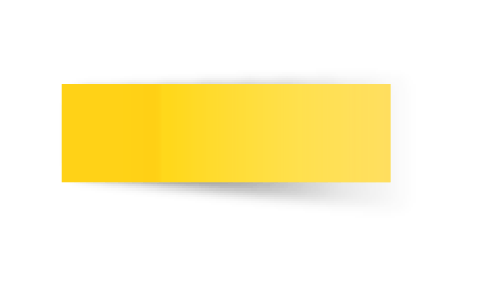 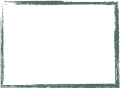 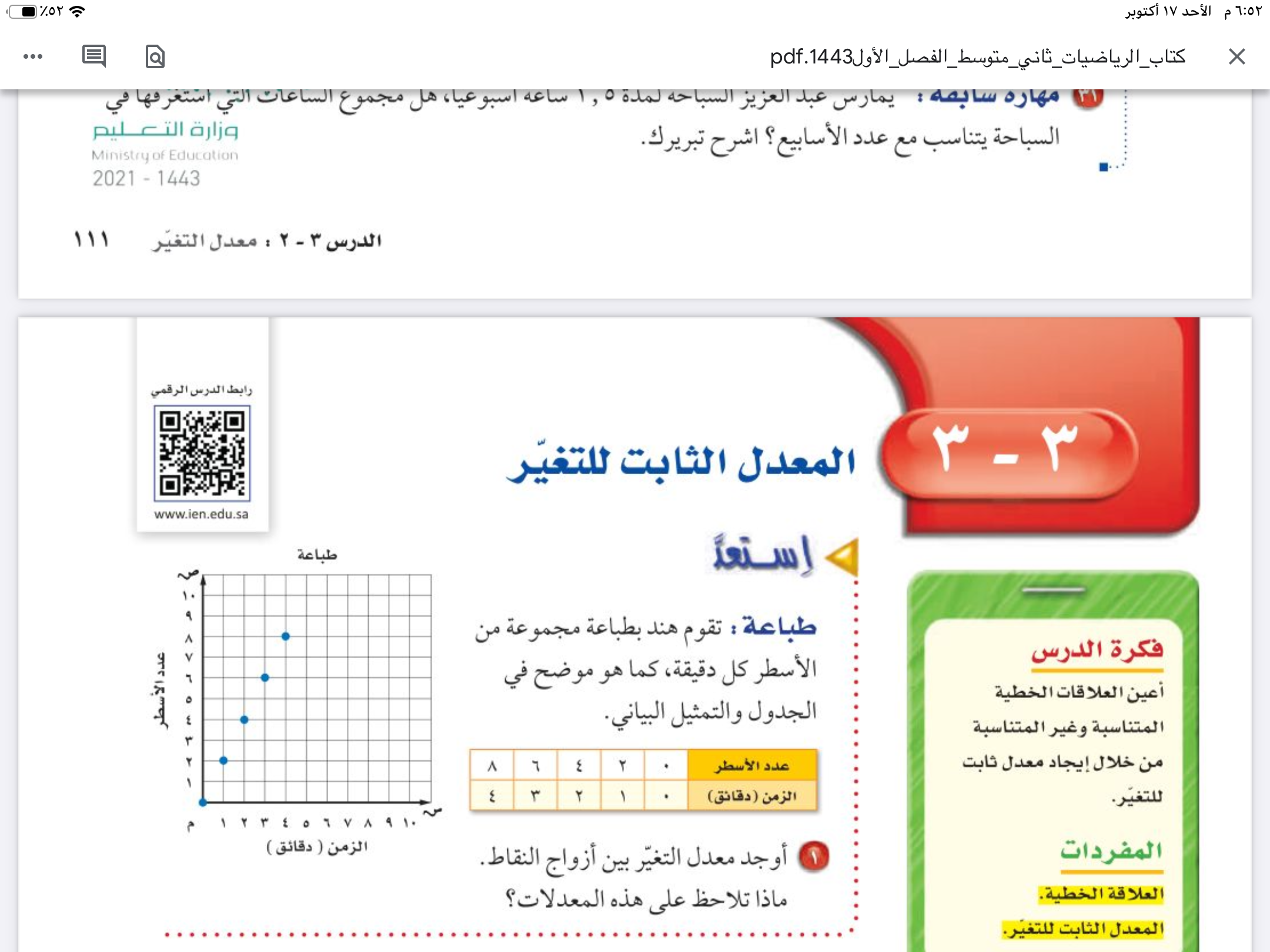 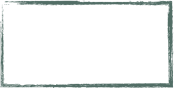 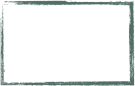 ان العلاقة الخطية تمثل بخط مستقيم ولها معدل تغير ثابت
جدول التعلم
التاريخ
الفصل الثالث
التناسب والتشابه
صفحة
١١٢
التدريس
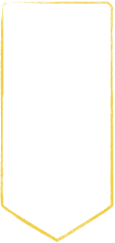 موضوع الدرس
التدريب
المعدل الثابت للتغير
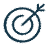 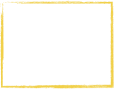 التقويم
الأهداف
تعيين العلاقات الخطية المتناسبة وغير والمتناسبة من خلال ايجاد معدل ثابت للتغير
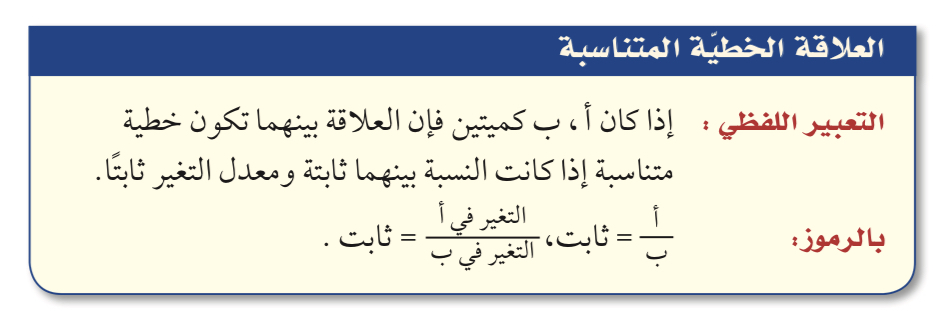 تعيين العلاقات الخطية المتناسبة وغير والمتناسبة من خلال ايجاد معدل ثابت للتغير
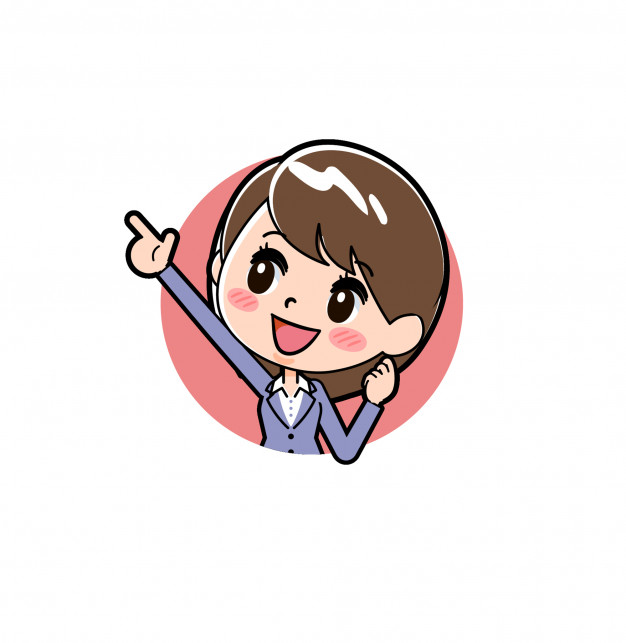 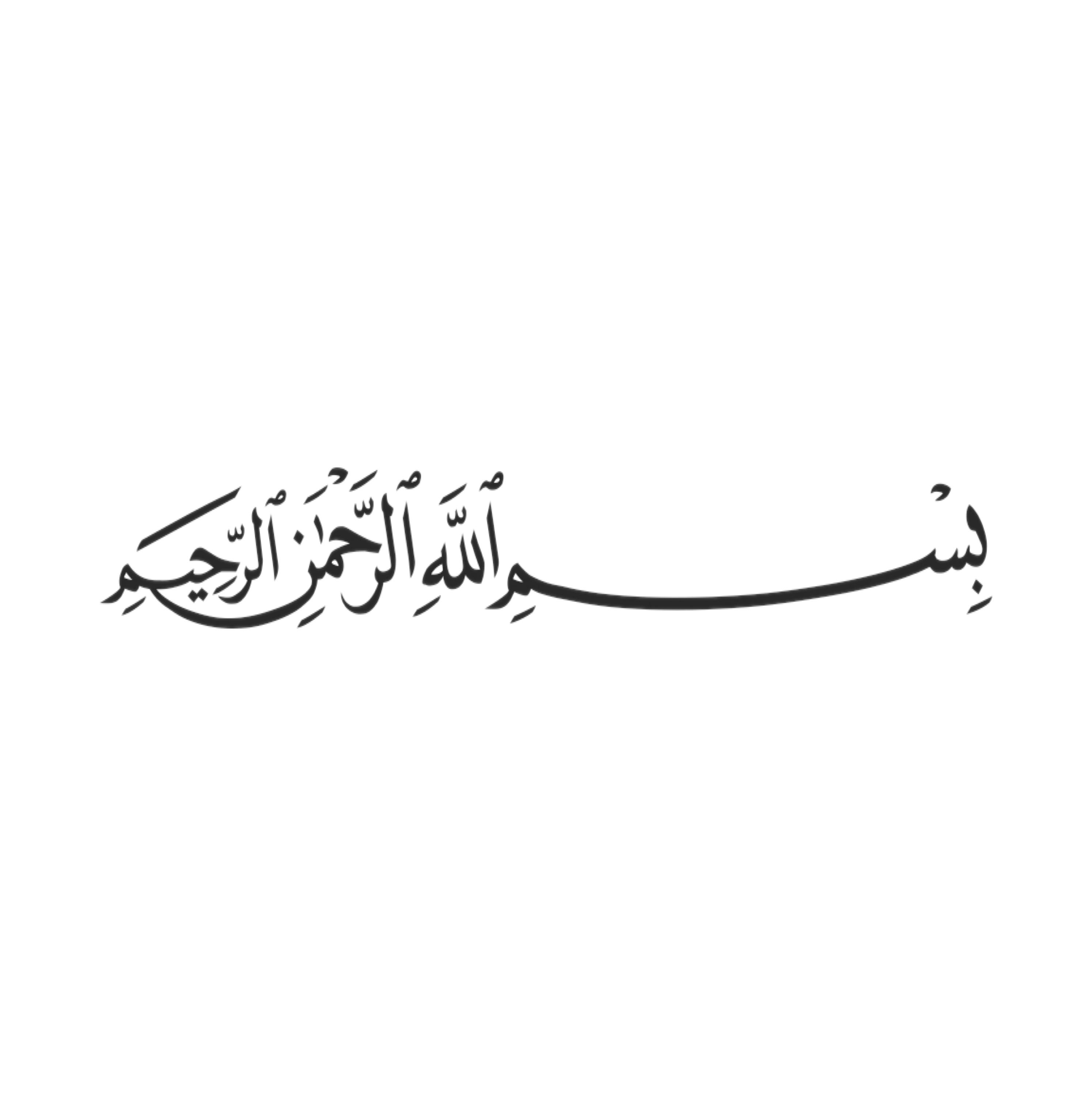 التركيز
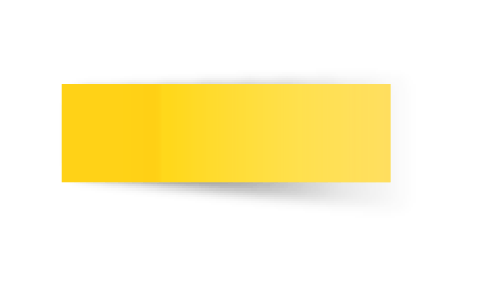 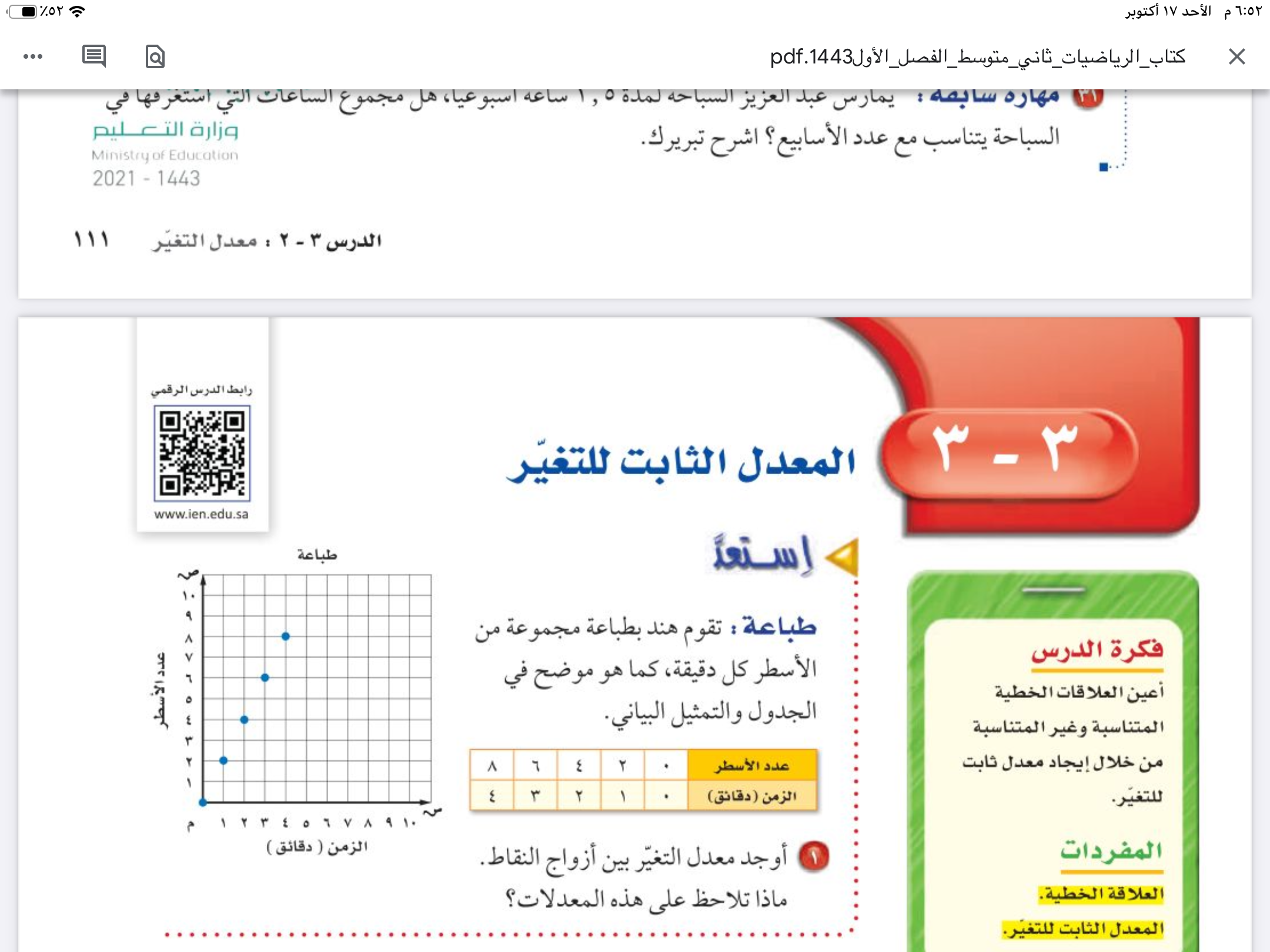 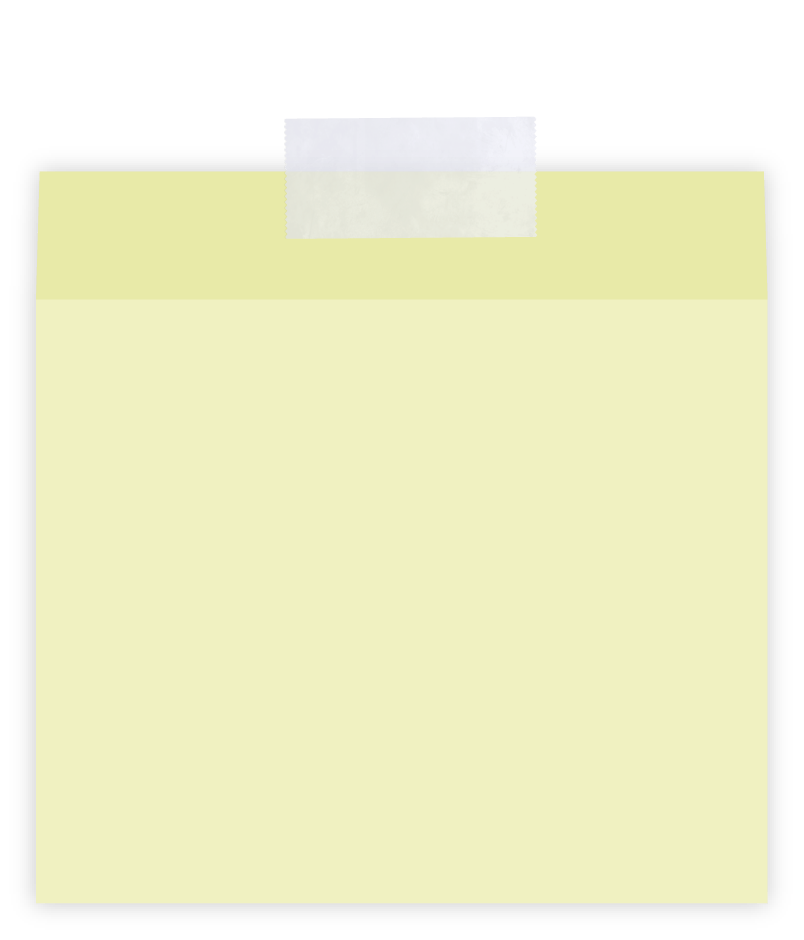 التاريخ
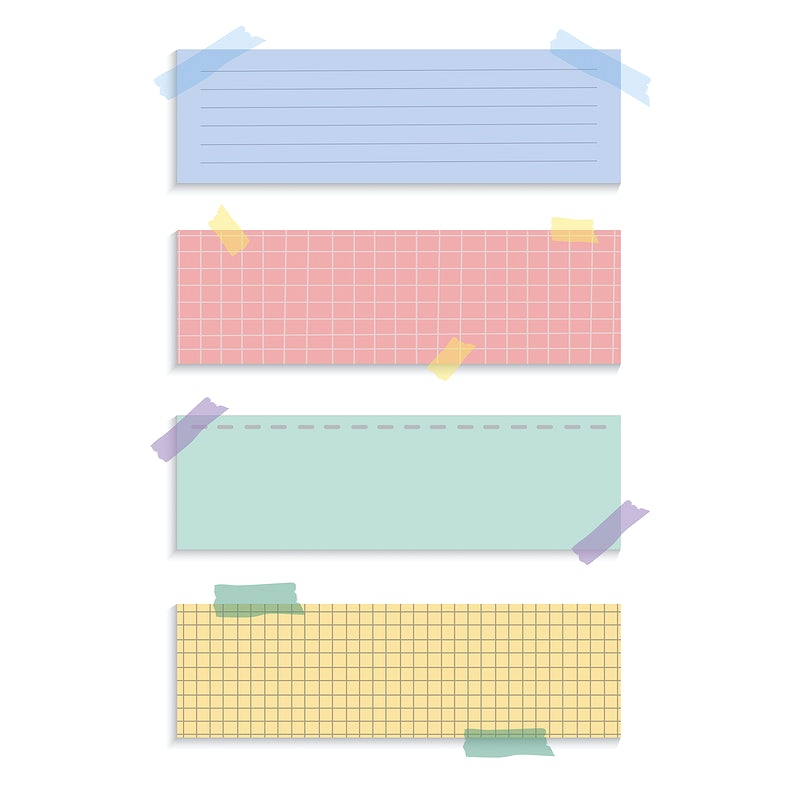 الفصل الثالث
التناسب والتشابه
صفحة
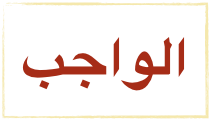 التدريس
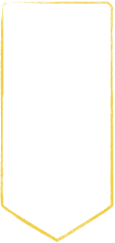 موضوع الدرس
التدريب
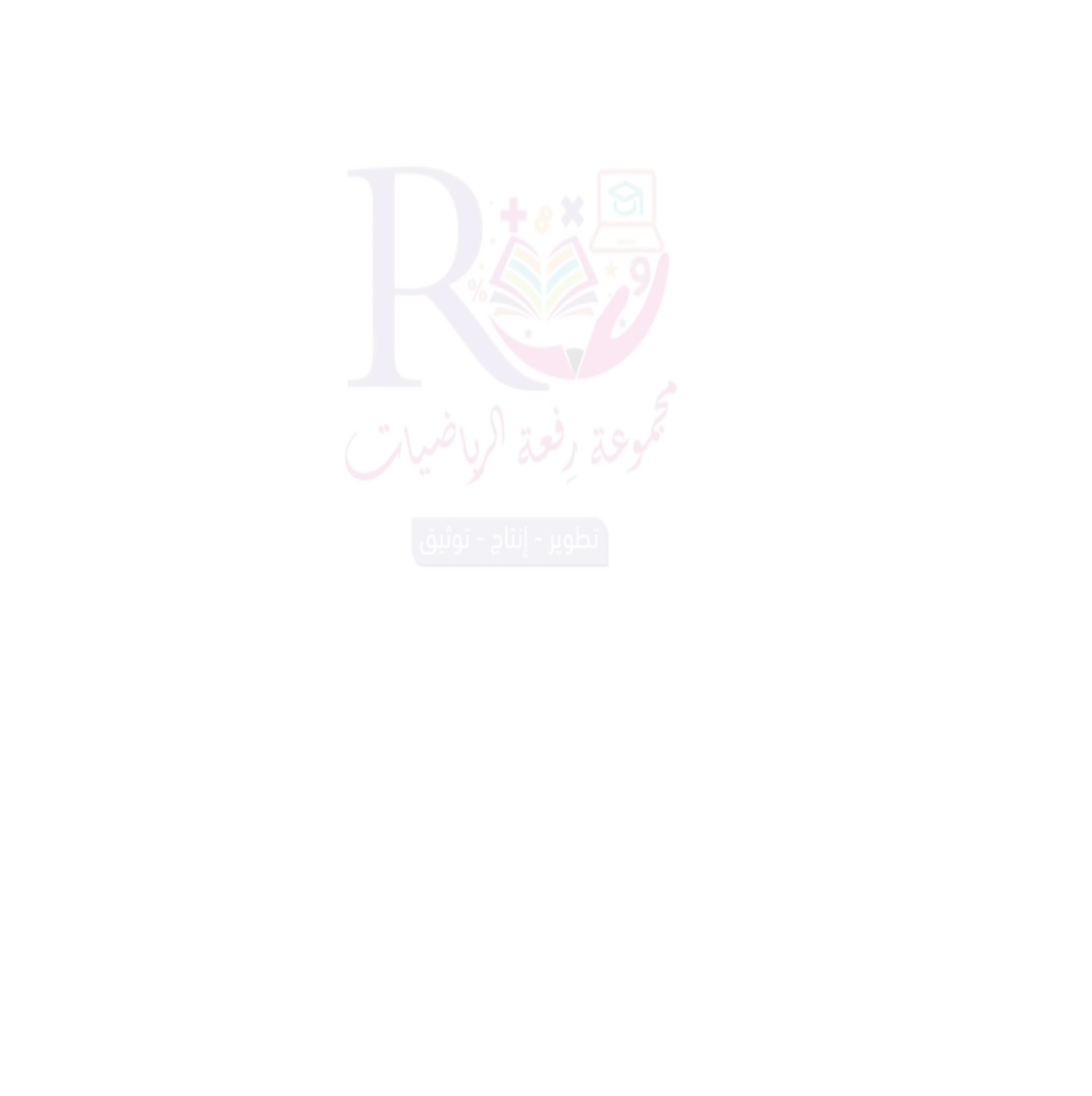 المعدل الثابت للتغير
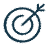 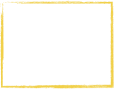 التقويم
الأهداف
تعيين العلاقات الخطية المتناسبة وغير والمتناسبة من خلال ايجاد معدل ثابت للتغير
سُبْحَانَكَ اللَّهُمَّ وَبِحَمْدِكَ، 
أَشْهَدُ أَنْ لَا إِلَهَ إِلَّا أَنْتَ 
أَسْتَغْفِرُكَ وَأَتُوبُ إِلَيْكَ
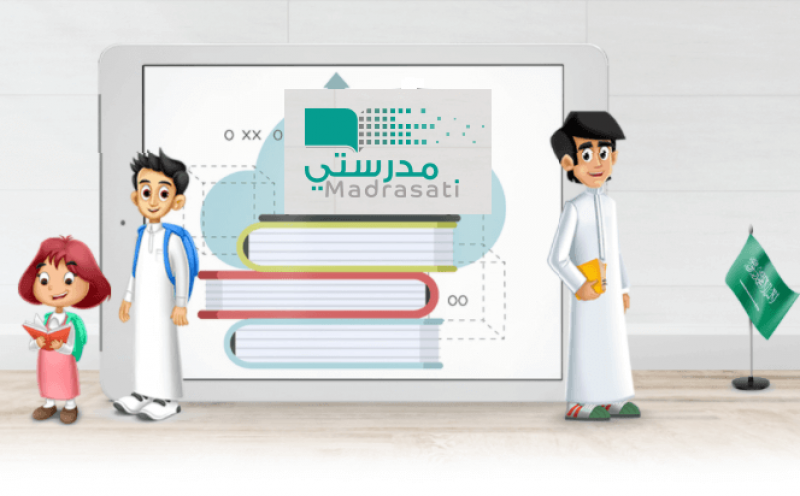 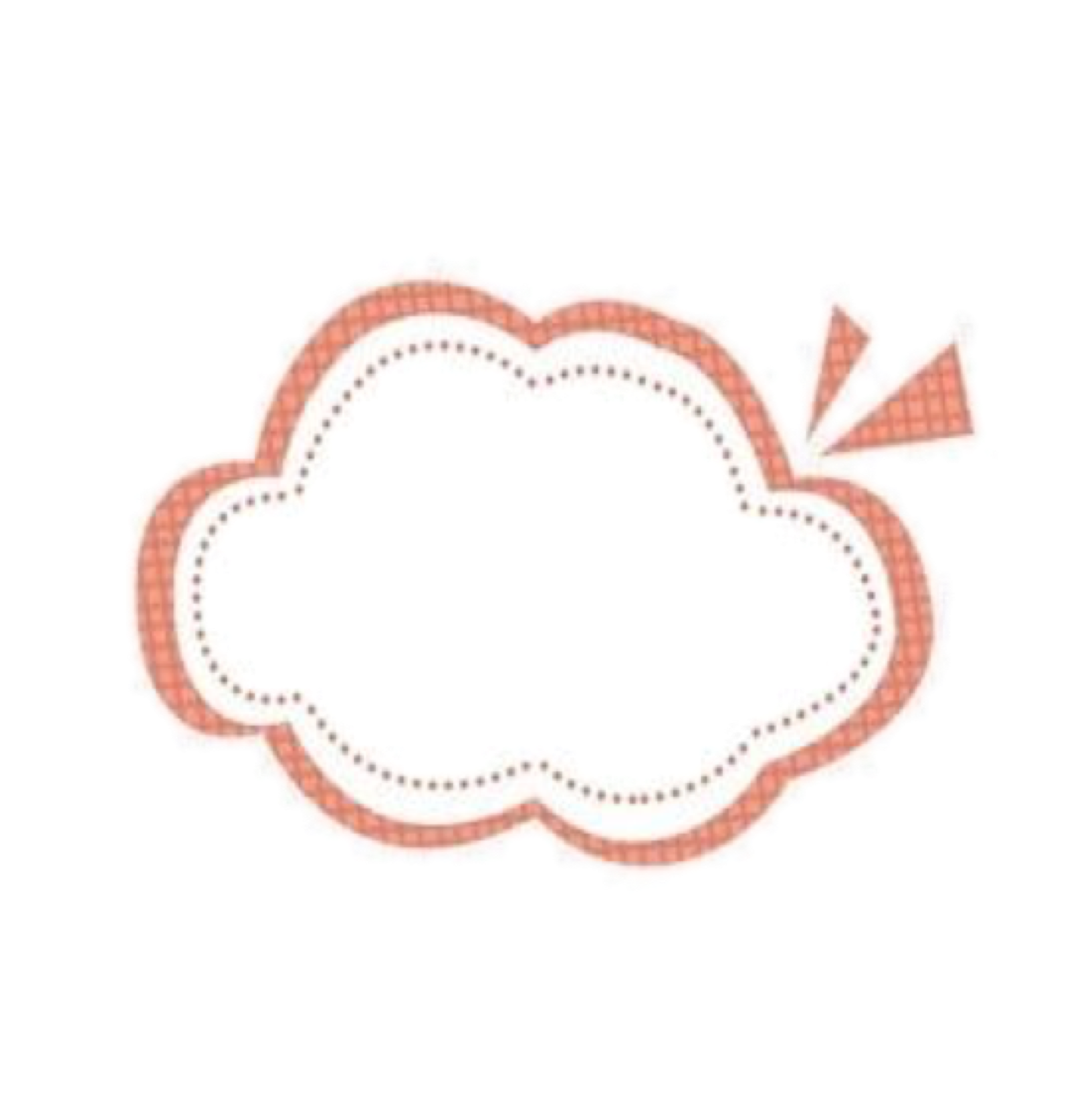 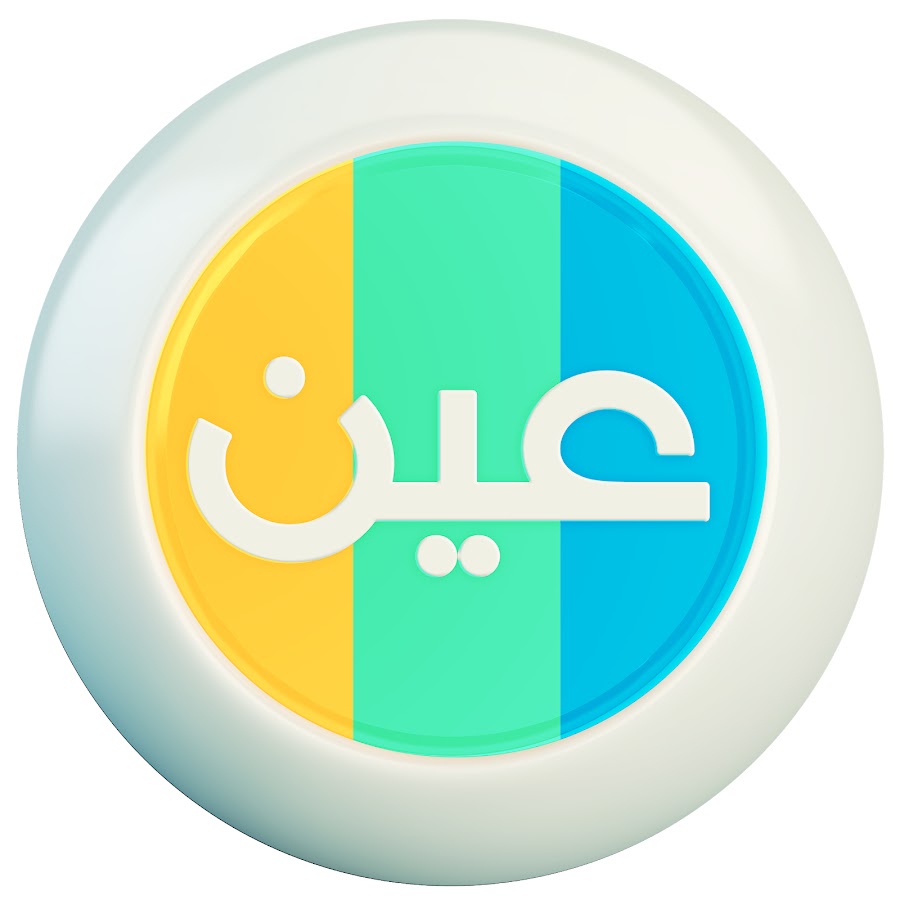 عزيزتي الطالبة  
يمكنك زيارة قناة عين التعليمية